Destinace kulturního turismu
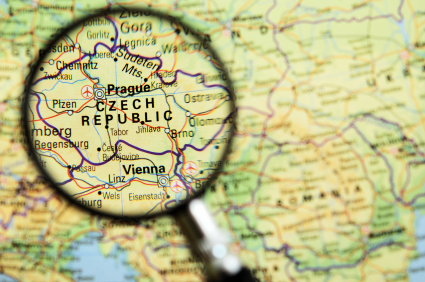 1
Severní Morava & Slezsko
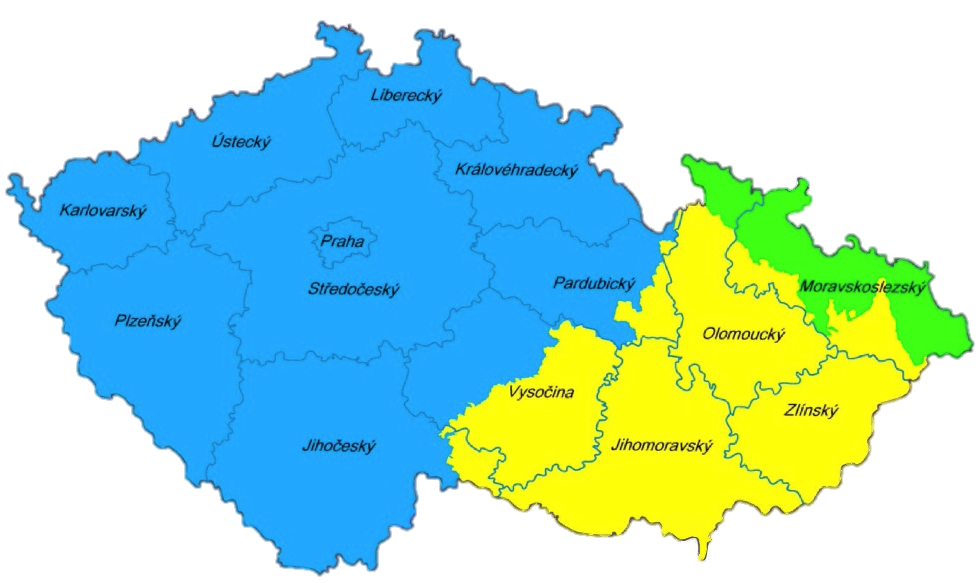 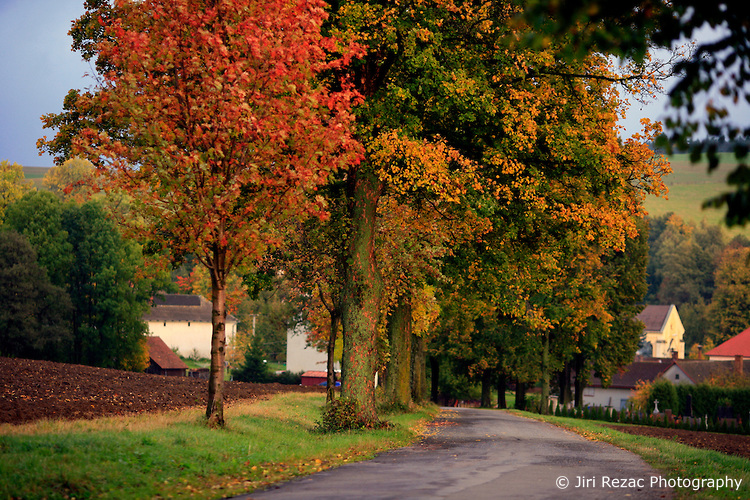 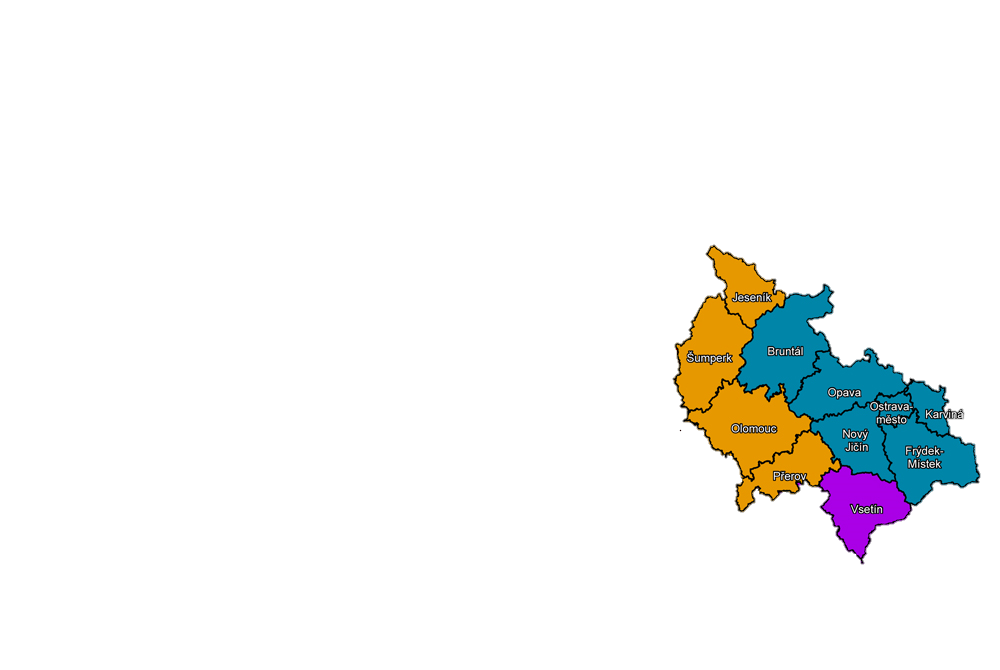 2
Přírodní kulturní dědictví
CHKO Jeseníky  
80 % zalesněno, smrkové pralesy
Vzduch srovnatelný s Alpami
Praděd (1,491 m)
Řídce osídleno
Malá Morávka
Hynčice,
Ovčárna
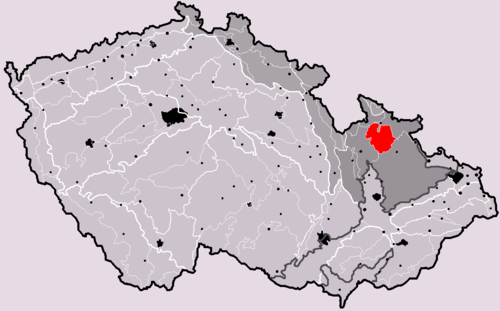 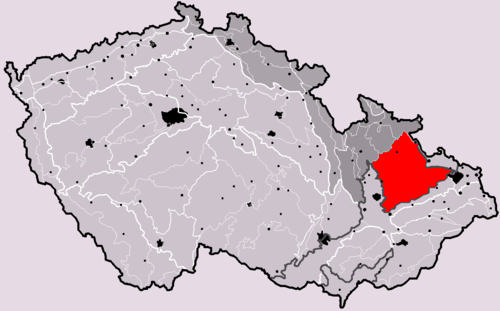 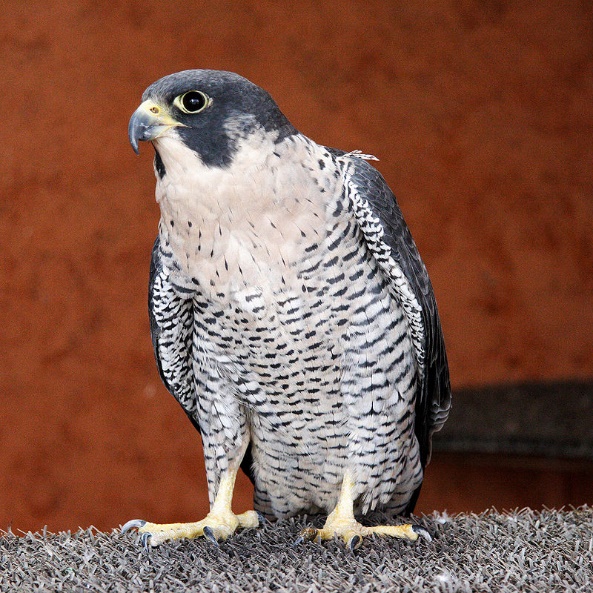 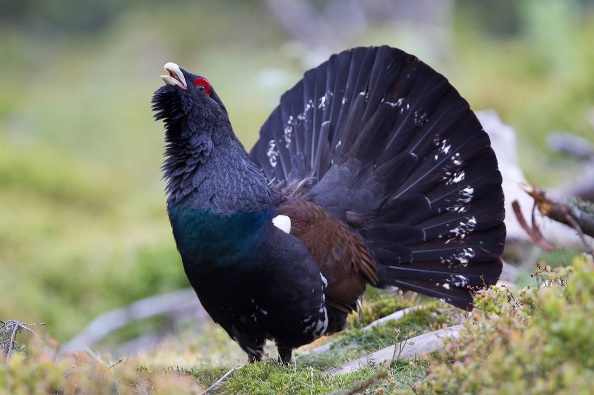 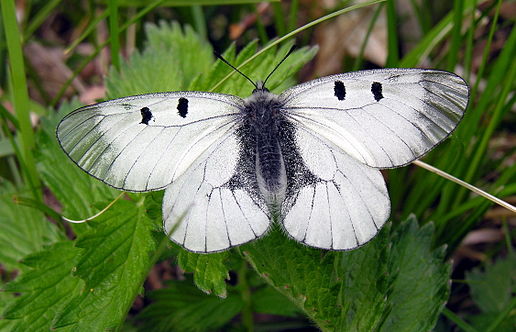 Jasoň dymnivkový
Tetřev hlušec
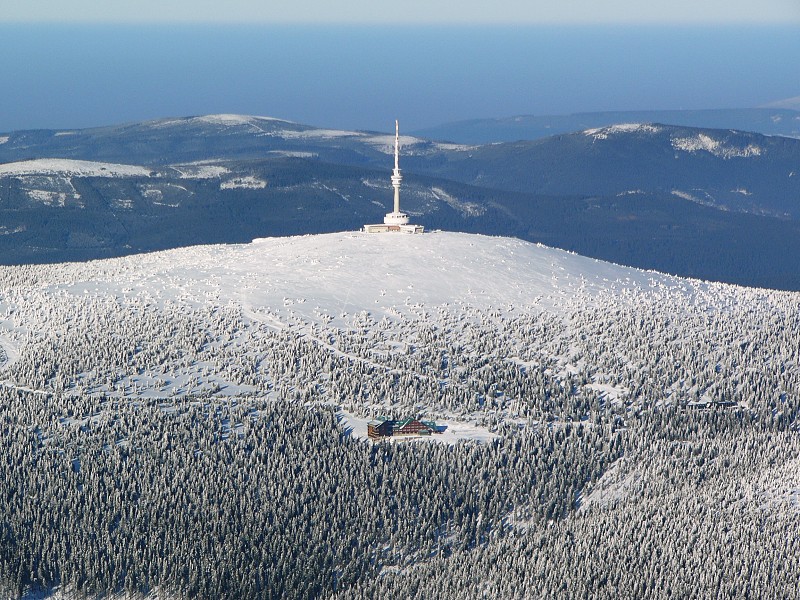 Sokol stěhovavý
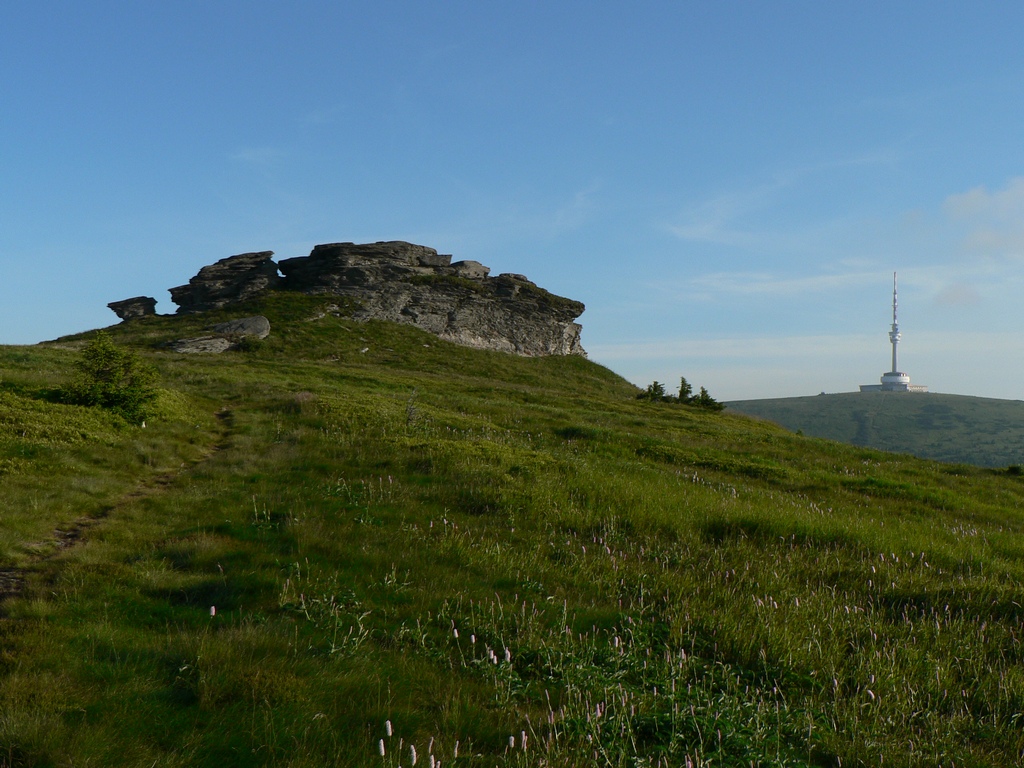 3
Jeskyně
Na Pomezí (NKP)
Bohatá & charakteristická krasová výzdoba
Rozsáhlé dómy
Na Špičáku (NKP)
Charakteristická krasová výzdoba
Neobvyklý tvar chodeb 
Tvar srdce nebo vejce
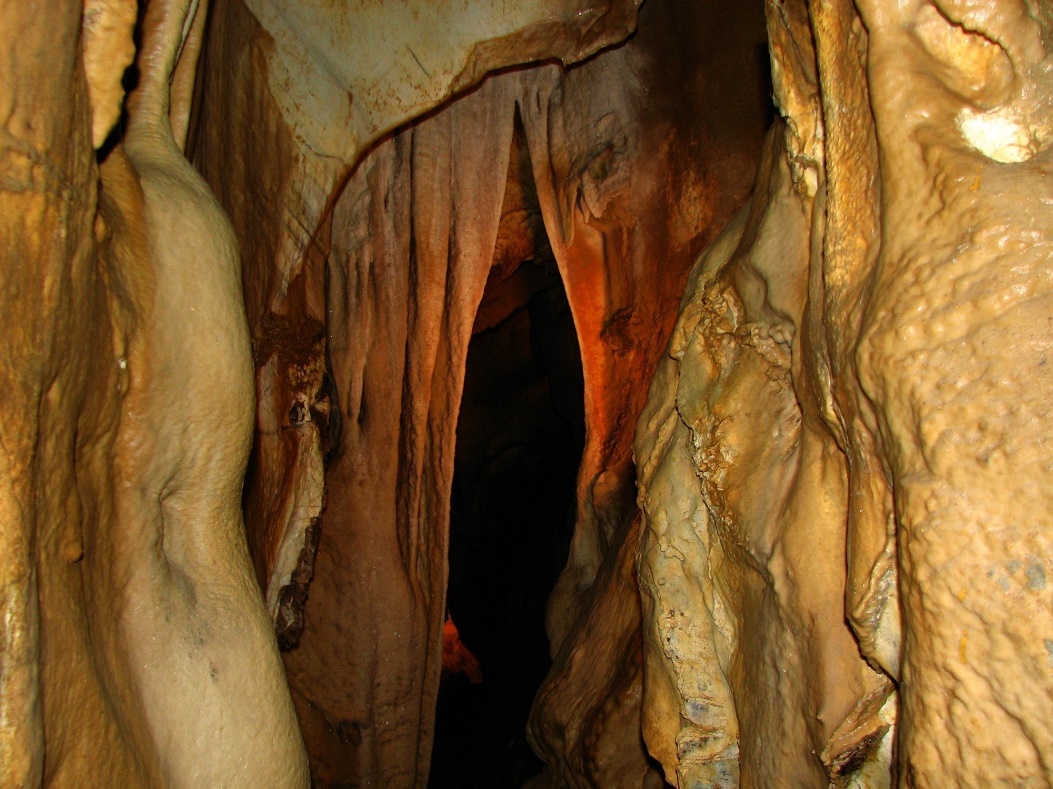 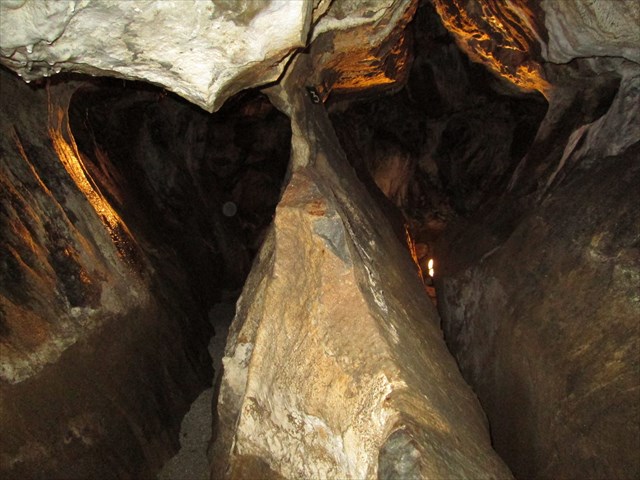 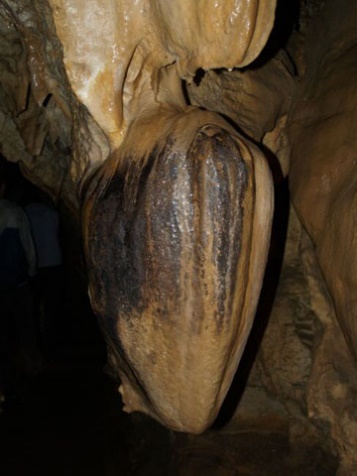 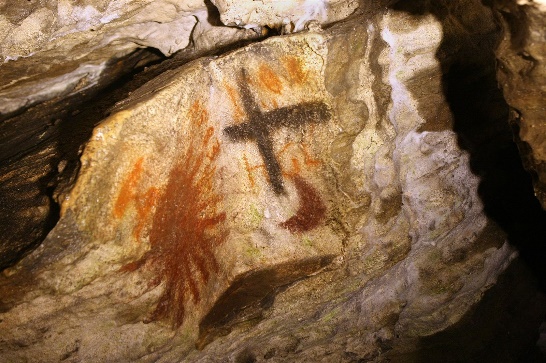 4
Přírodní kulturní dědictví
Dlouhé stráně
Dlouhé stráně (1,353 m)
Přečerpávací vodní elektrárna
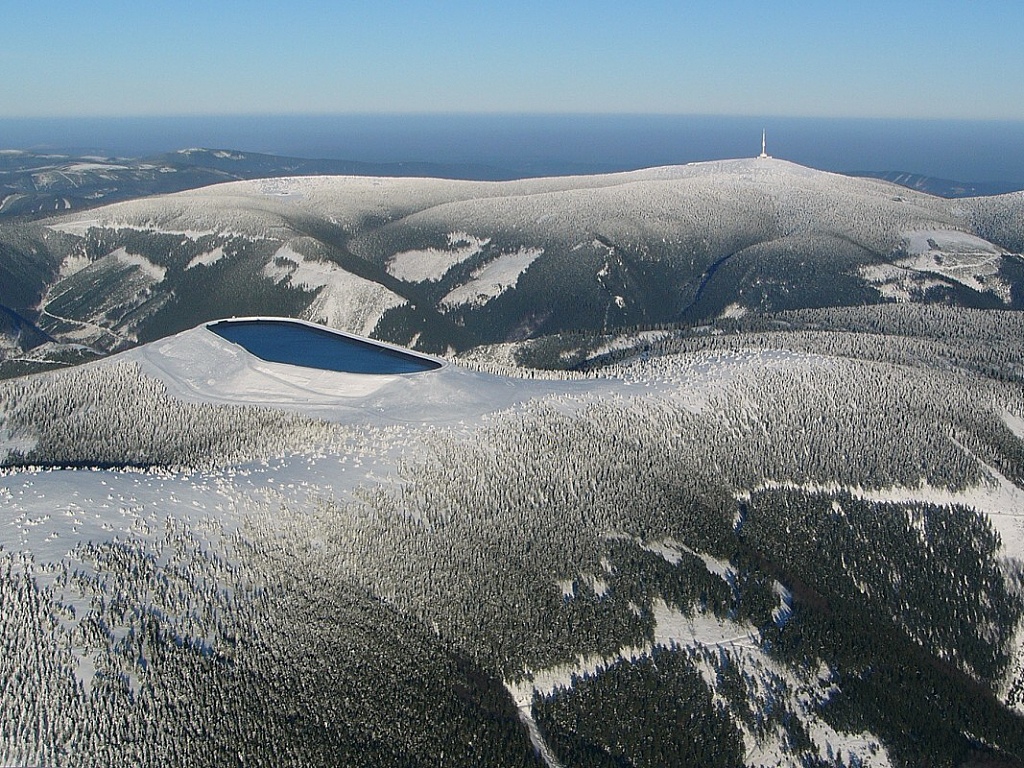 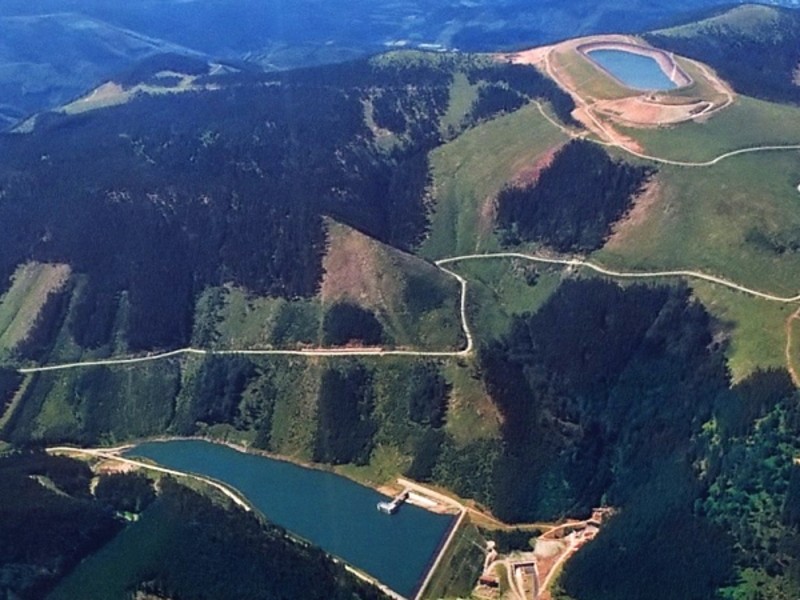 5
Přírodní kulturní dědictví
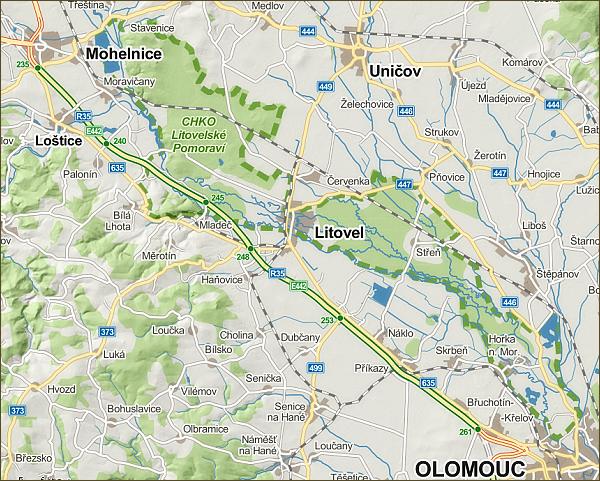 Litovelské Pomoraví (CHKO)
Horní tok meandrující řeky Moravy
Lužní lesy
Mokřadní louky
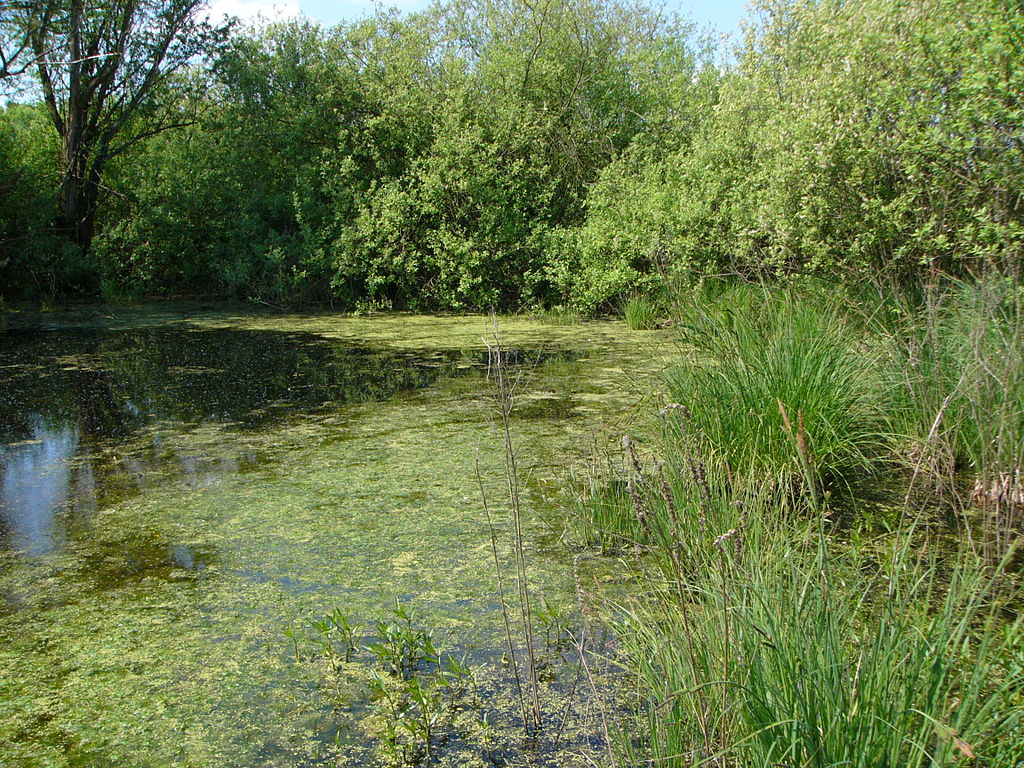 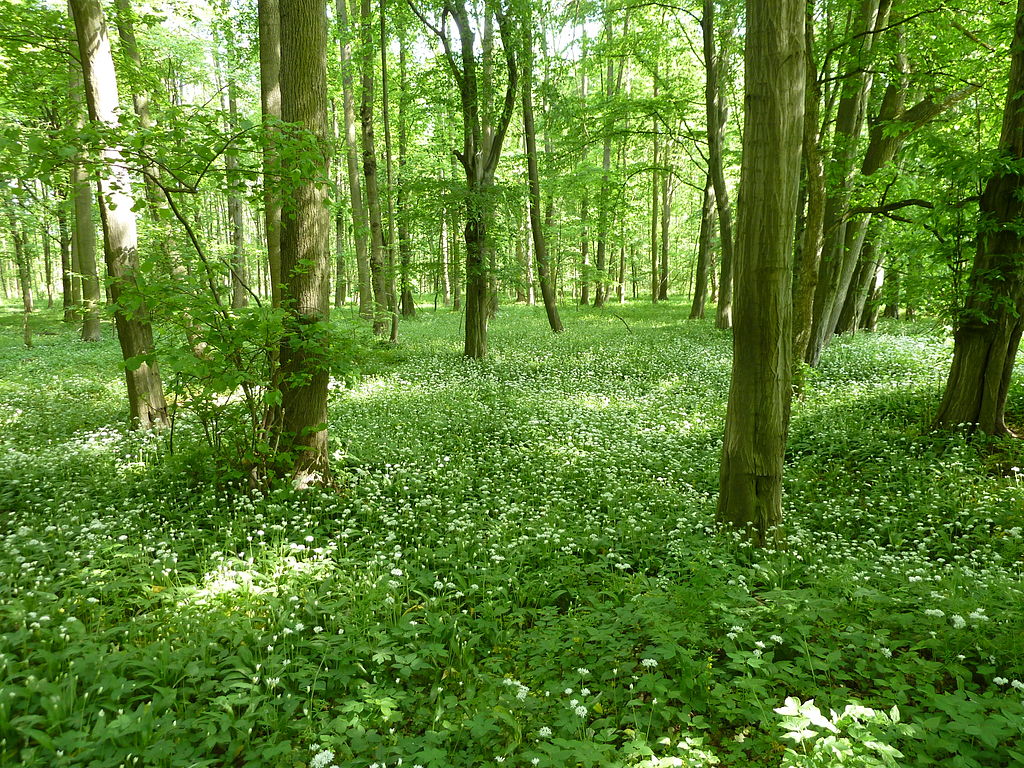 6
Jeskyně
Javoříčské jeskyně
Několik km podzemních systémů
Masivní dómy & propasti
Výjimečně bohatá stalaktitová výzdoba
Mladečské jeskyně (NPP)
Přírodní katedrála, Panenská jeskyně
Paleontologická & archeologická lokalita
Kosti prehistorických zvířat, lidí, nástroje
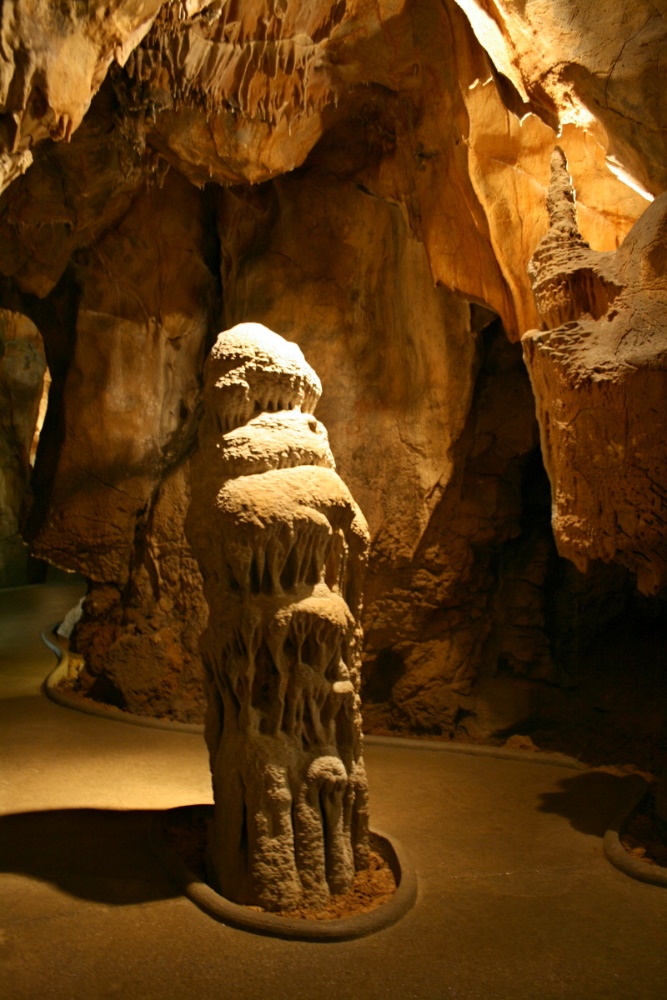 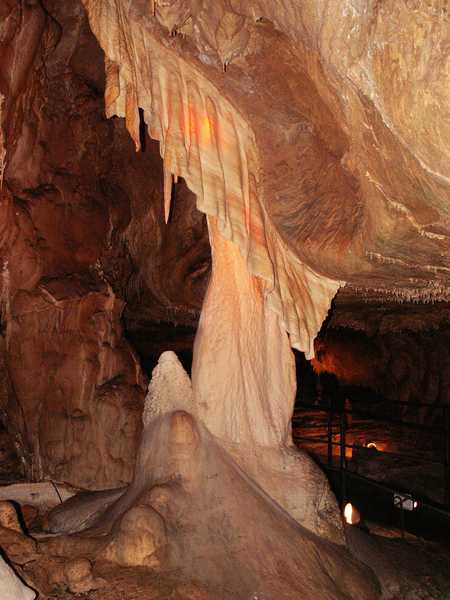 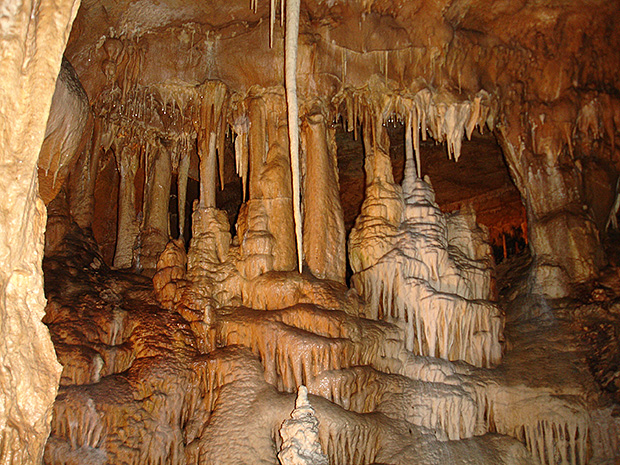 7
Hranický kras
Zbrašovské aragonitové jeskyně (NPP)
Hydrotermální kras
Minerální prameny
(bohaté na uhličitan vápenný)
Hranická propast
Nejhlubší ve střední Evropě
Potvrzená hloubka 442.5 (373 pod vodou)
Očekávaná hloubka 700-800 m
Vznikla kolapsem stropu jeskyně
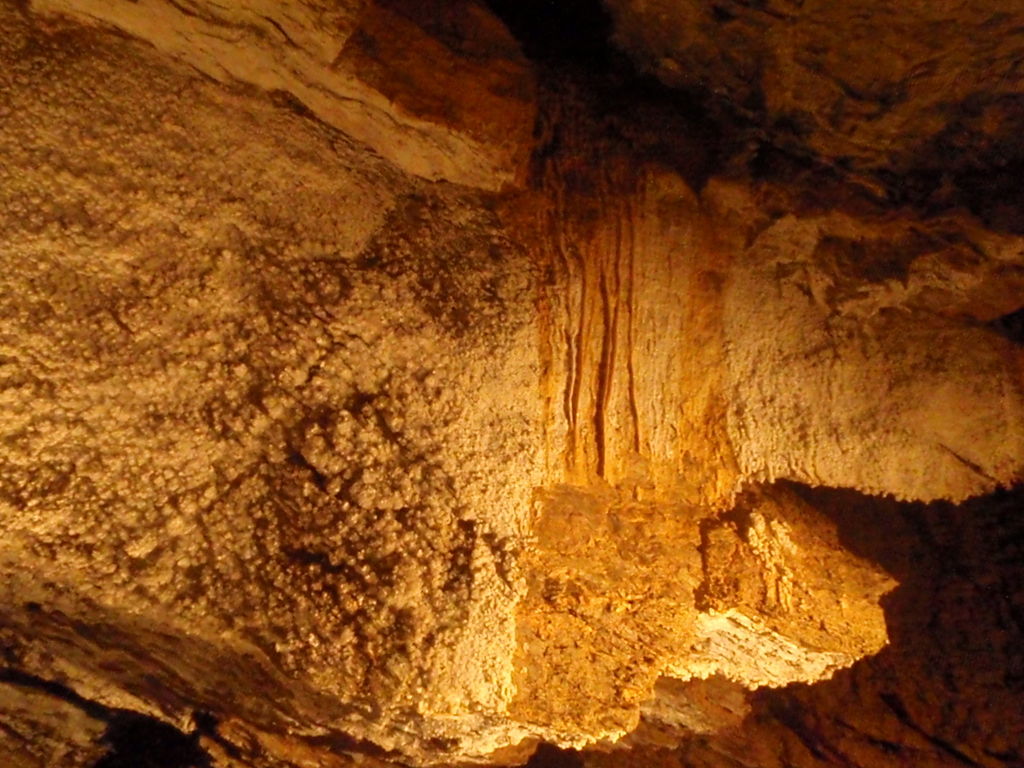 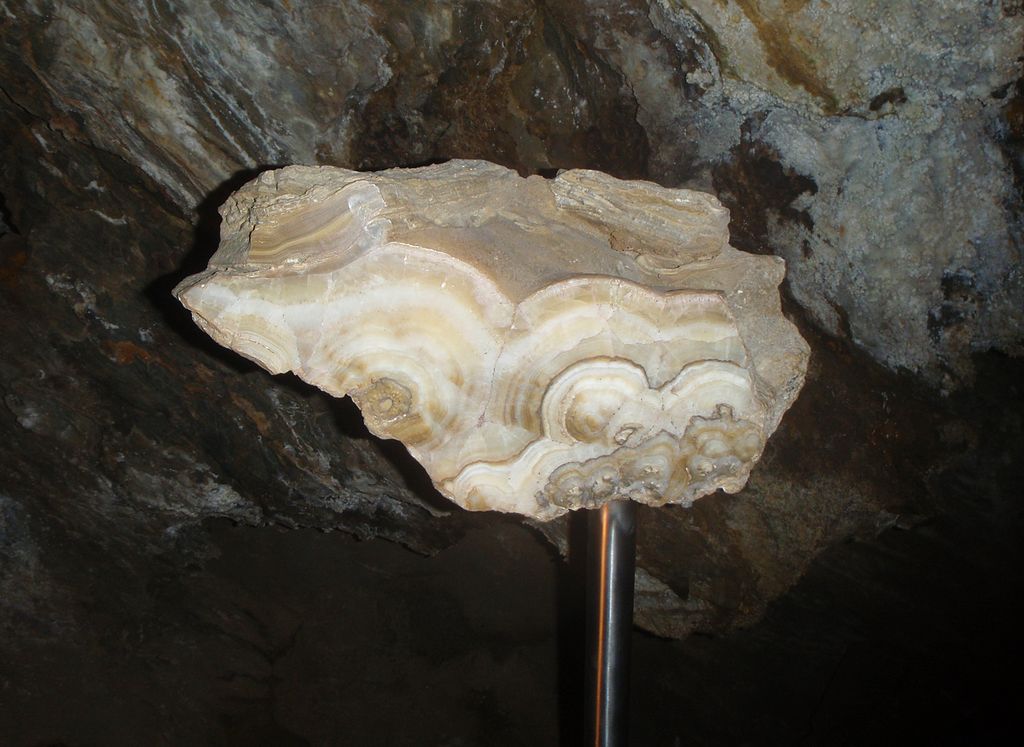 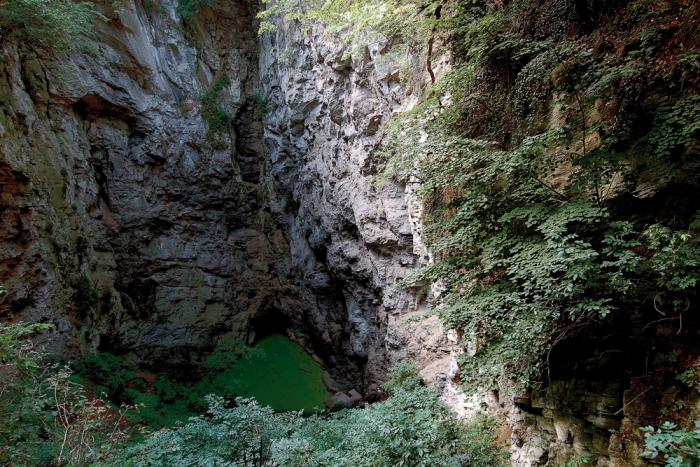 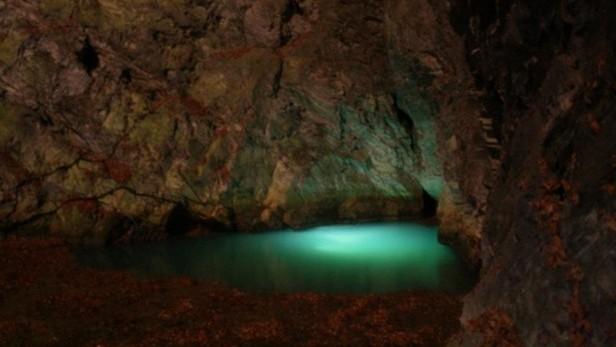 8
Druhé nejhlubší na světě (Pozzo del Mero)
Přírodní kulturní dědictví
Poodří (CHKO) 
Meandrující tok řeky Odry
Slepá ramena
Množství rybníků
Lužní lesy
Nivní louky
Vzácná flora & fauna
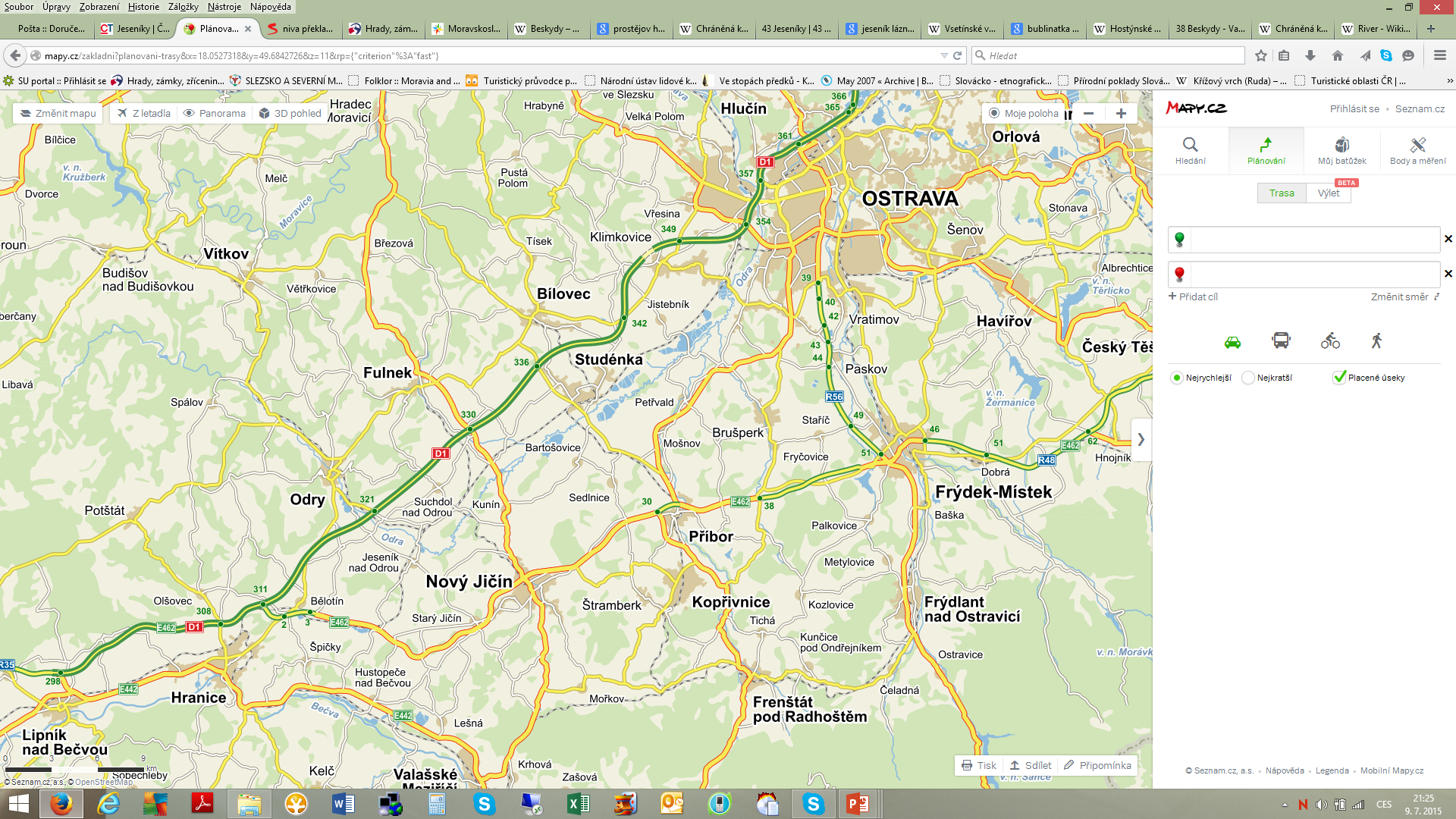 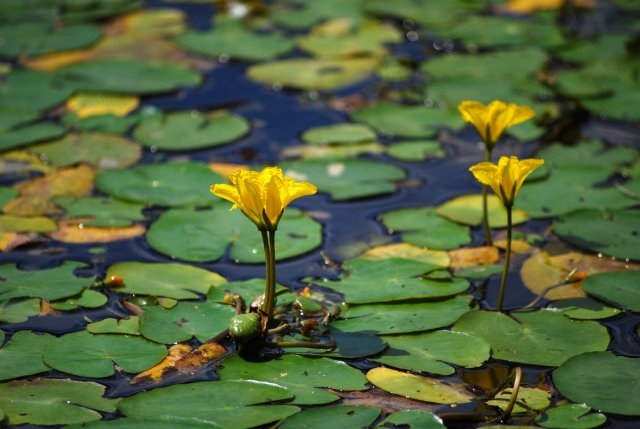 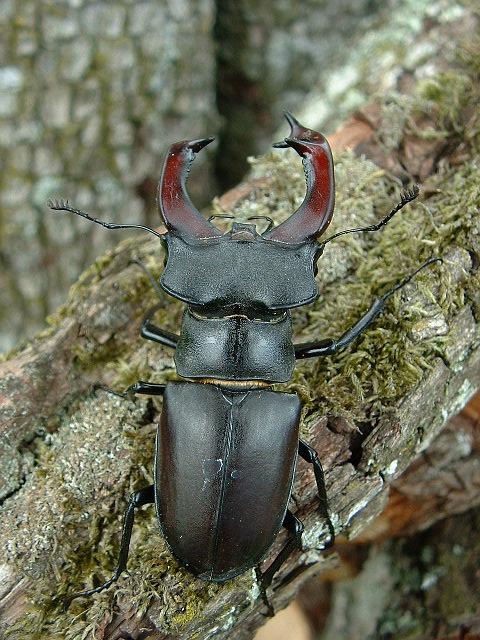 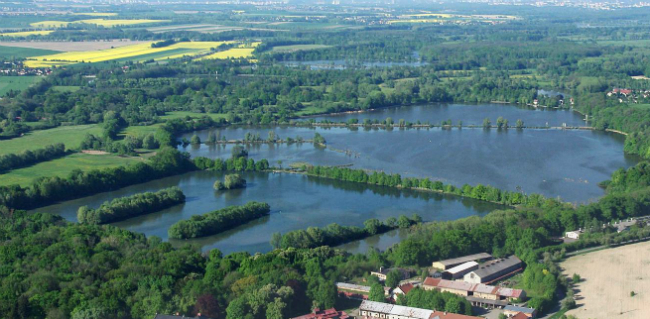 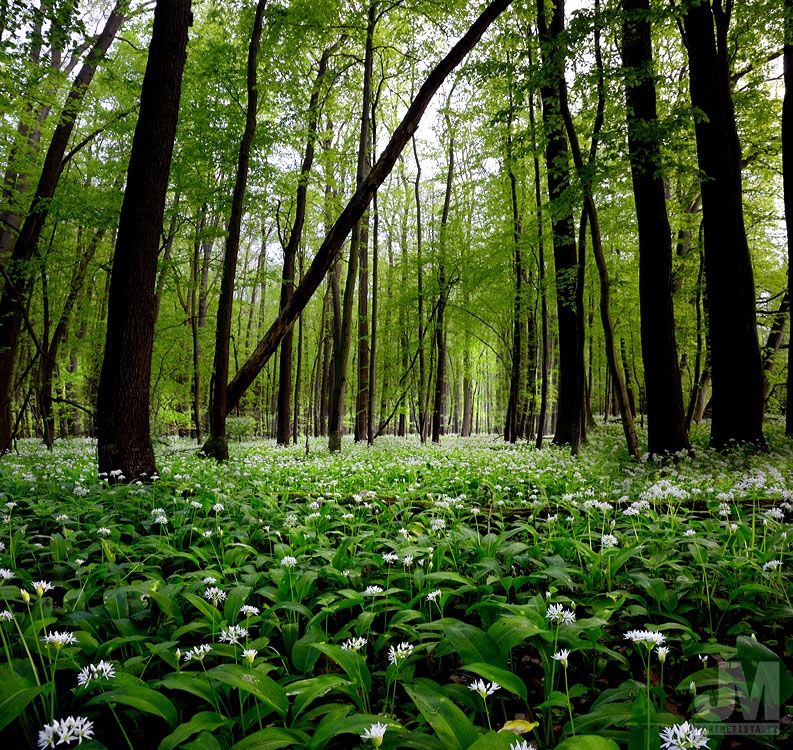 Roháč
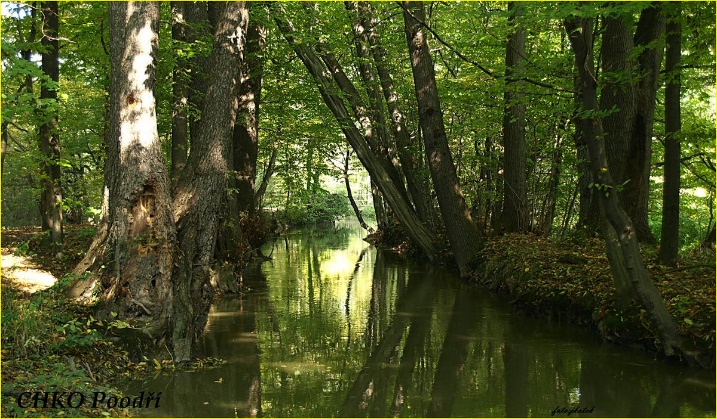 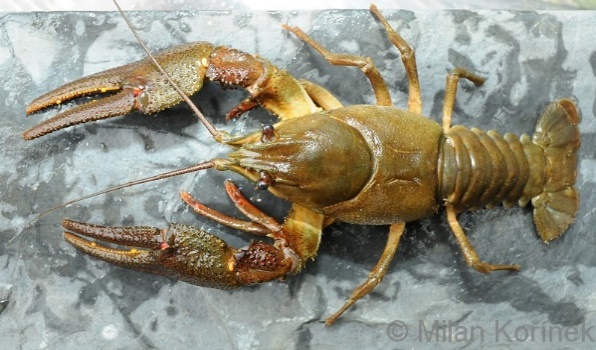 Rak říční
9
Přírodní kulturní dědictví
CHKO Beskydy
Hornatý západ, zalesněný východ
Lysá hora (1,324 m)
Radhošť (1,129 m)
Radegast (slunce, válka, vítězství)
Kaple sv. Cyrila a Metoděje (1898)
 sousoší Cyrila a Metoděje (1931)
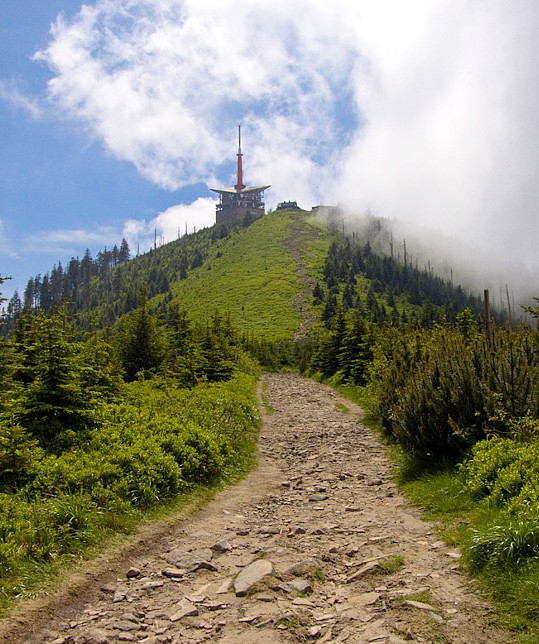 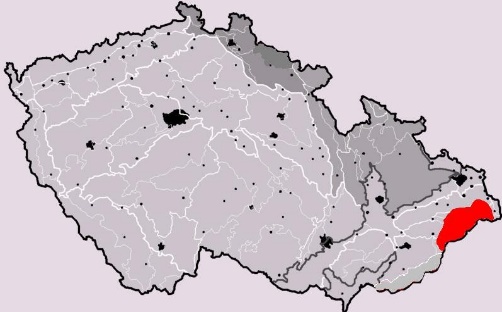 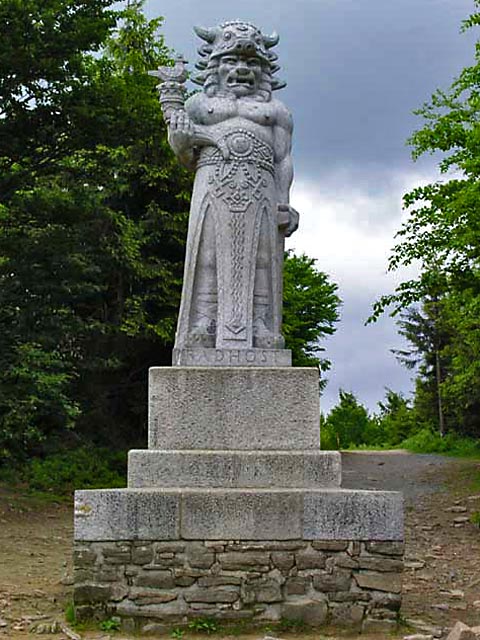 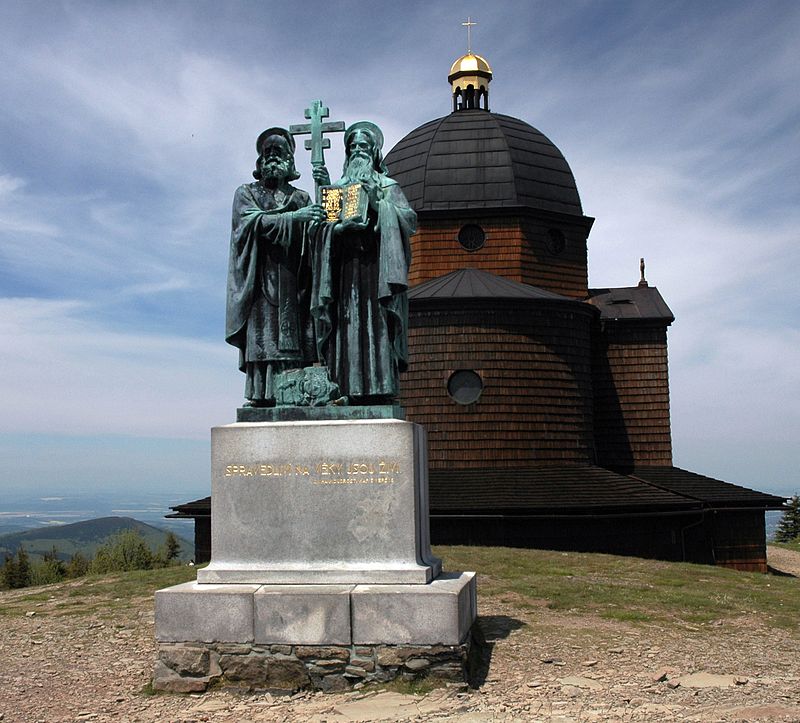 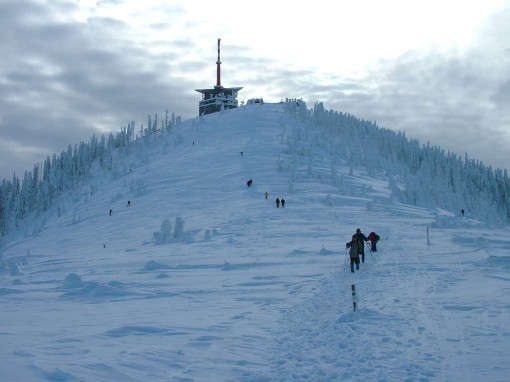 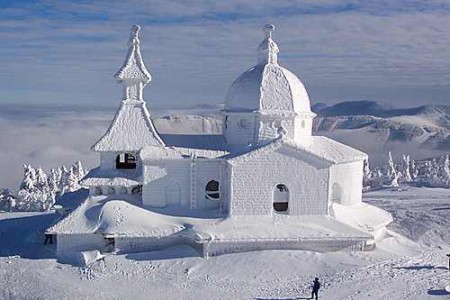 10
Bílá, Dolní Lomná, Horní Bečva, Mosty u Jablunkova, Pustevny, Soláň
Přírodní kulturní dědictví
CHKO Beskydy
Čertův mlýn (1205 m)
70 % zalesněno
Původní prales
Vzácná fauna & flora
Javorníky
Část CHKO Beskydy
Veľký Javorník (1,071 m)
Rys, vlk, medvěd
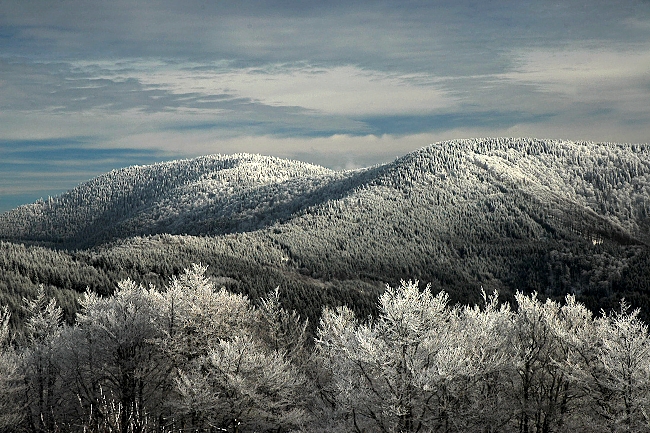 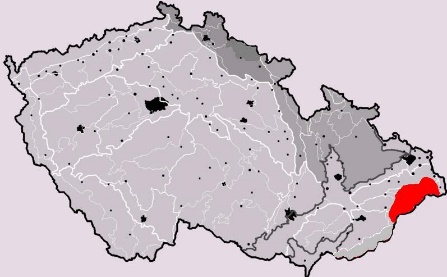 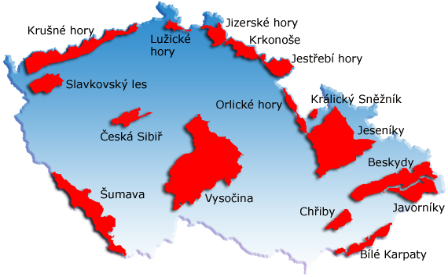 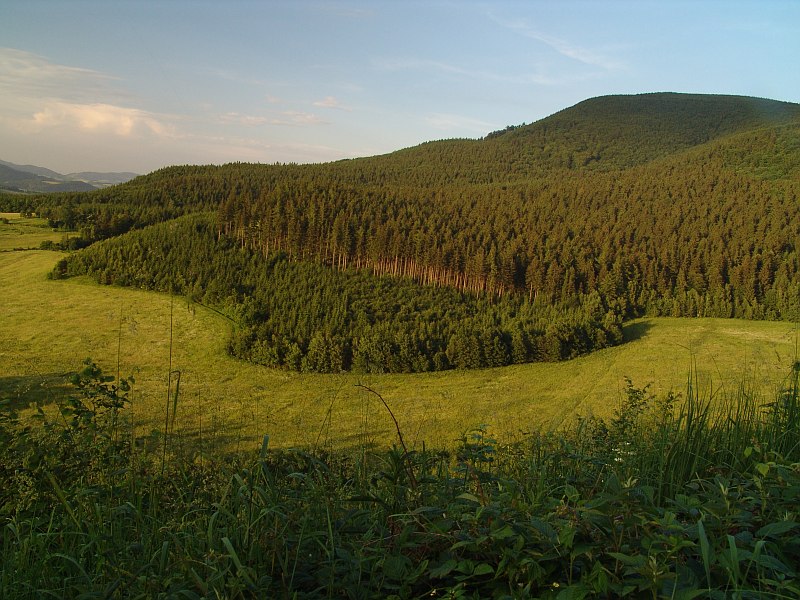 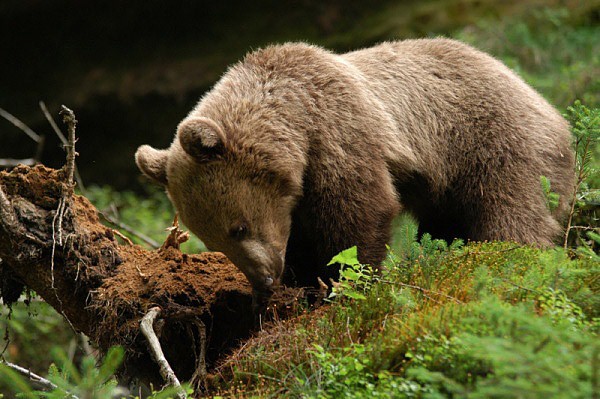 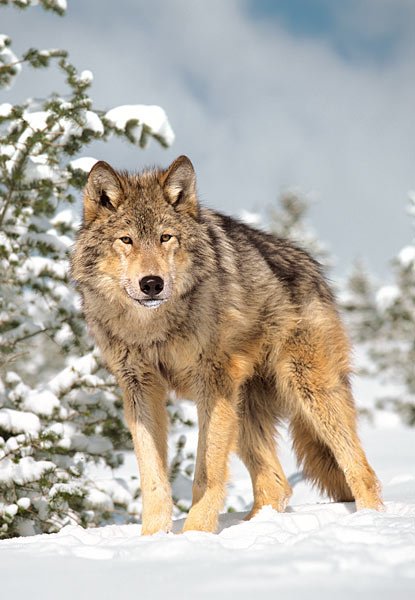 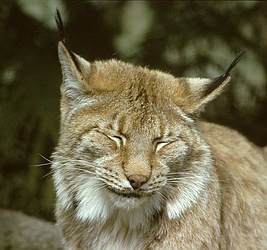 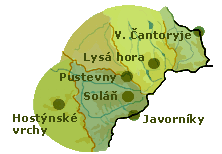 11
Hrady & zámky
Velké Losiny (NKP, Morava)
Renesanční (16. st., Žerotínové)
Arkády, sgrafita
Barokní & renesanční kaple
(fresky)
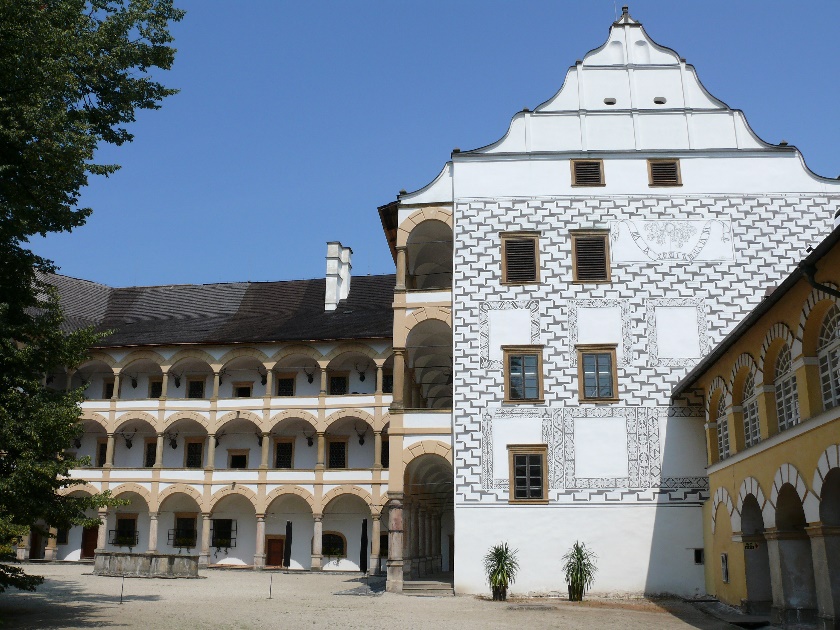 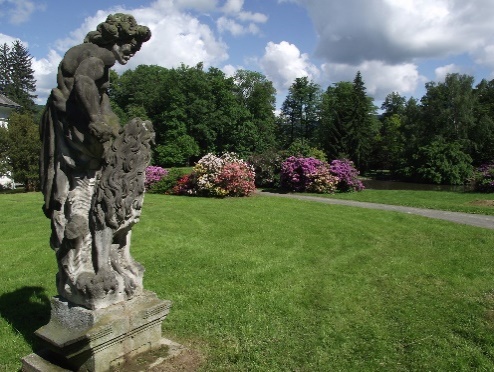 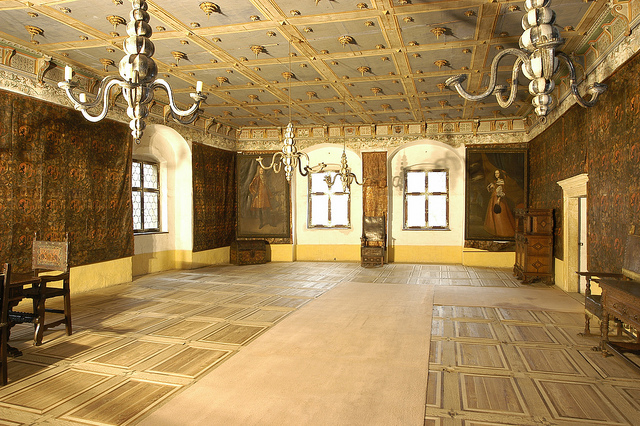 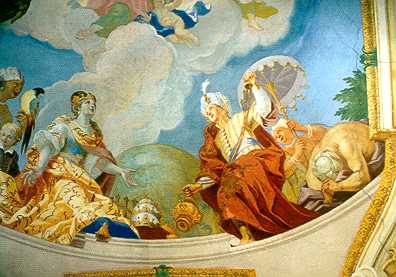 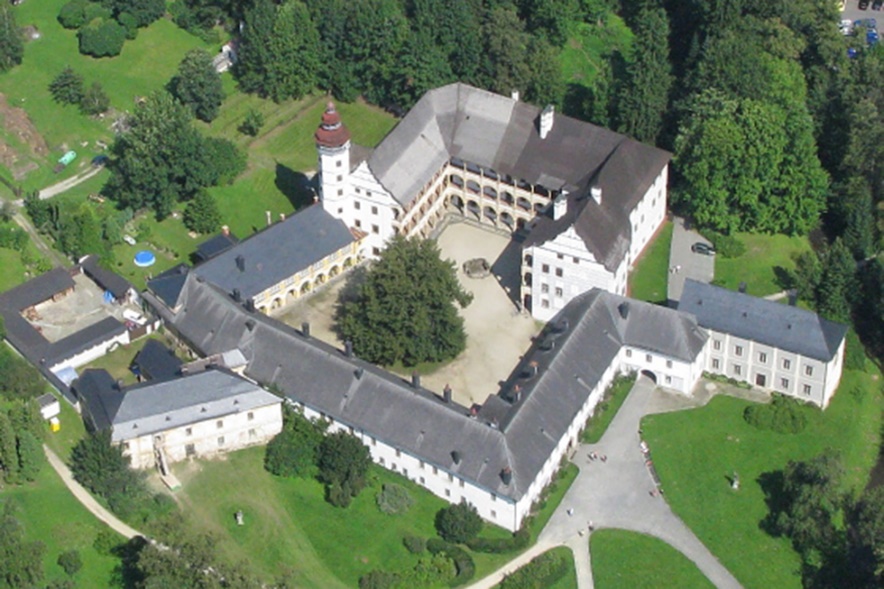 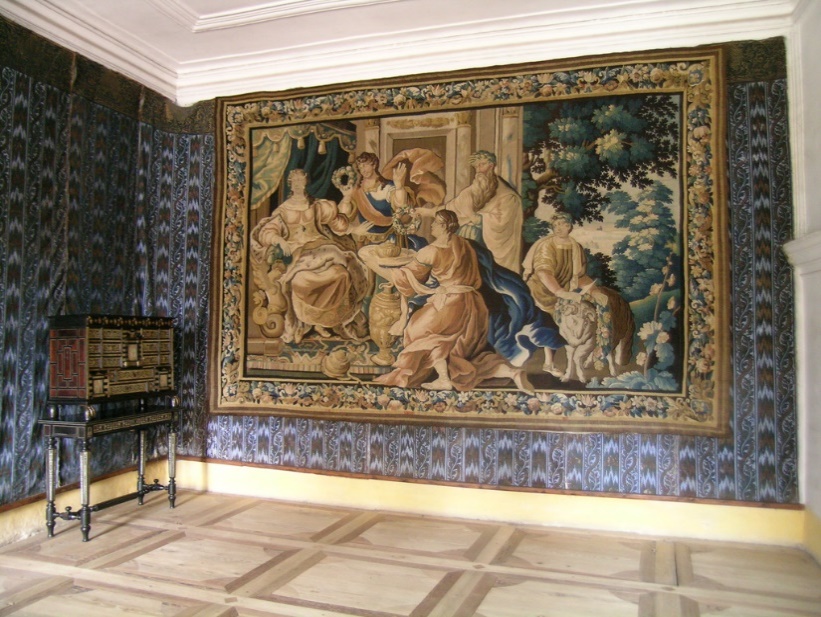 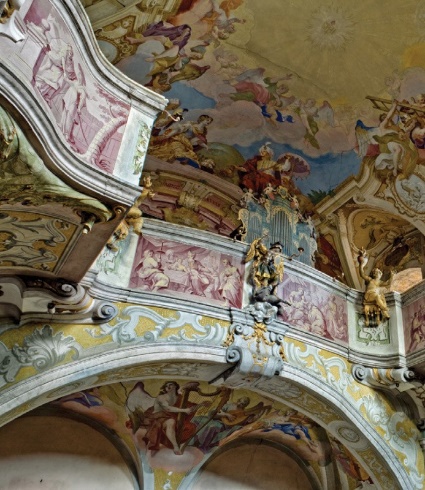 12
Čarodějnické procesy, Heinrich Franz Bobblig z Edelstadtu, 1678-96
Hrady & zámky
Bruntál (Slezsko)
Gotický hrad (15. st.)
Renesanční přestavba (16. st.)
Arkádová galerie
Park (16. st.)
Městské hradby
Salla terrena
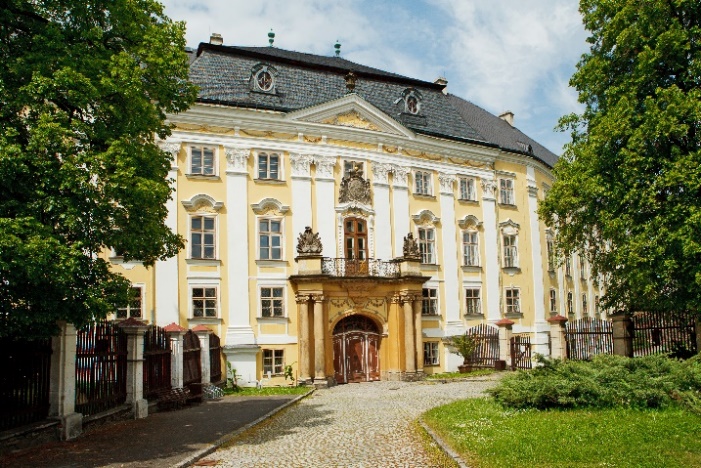 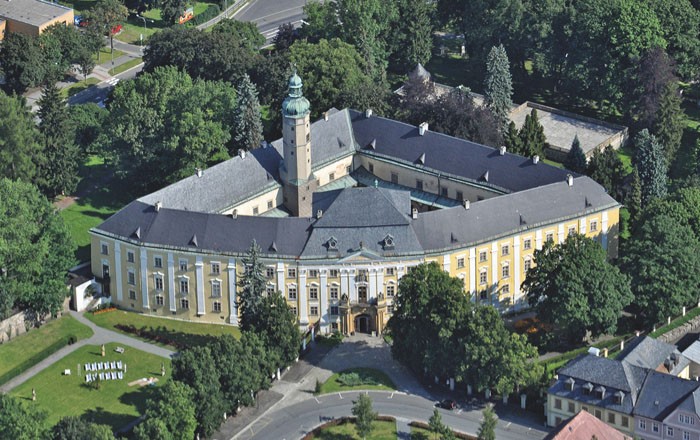 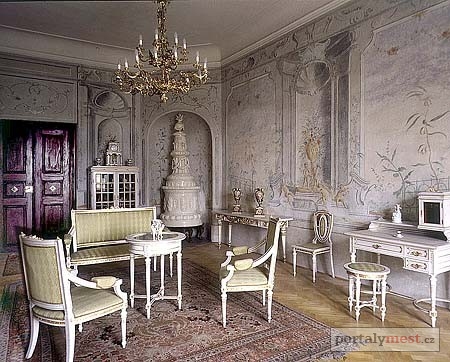 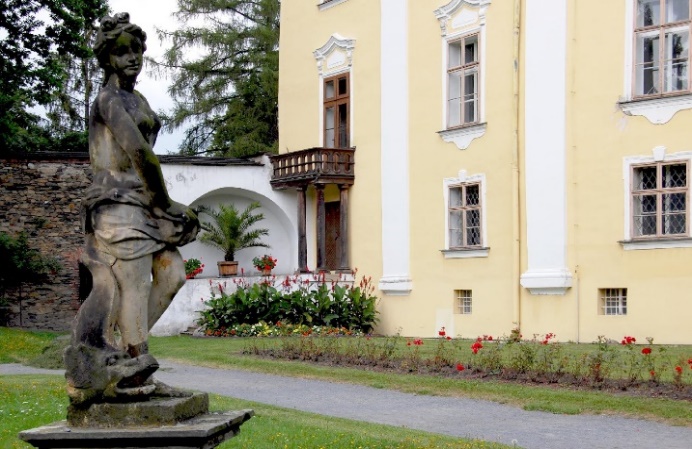 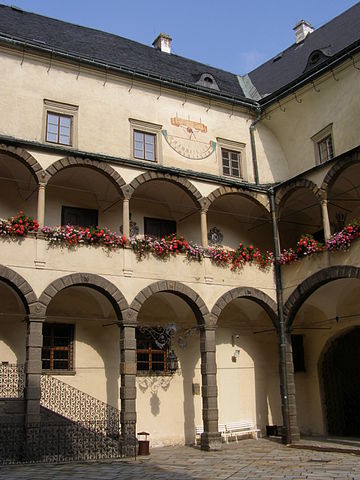 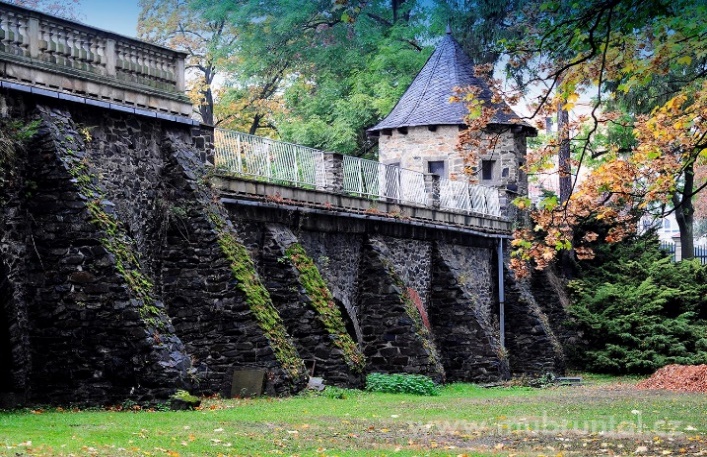 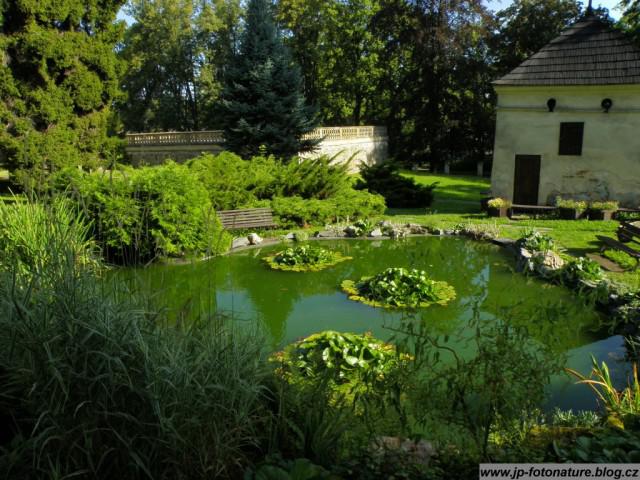 13
Hrady & zámky
Sovinec (Morava)
14. století
Rozšířen goticky & renesančně (16. st.)
Barokní fortifikace
Řád německých rytířů (17. st.)
Empírový kostel sv. Augustina
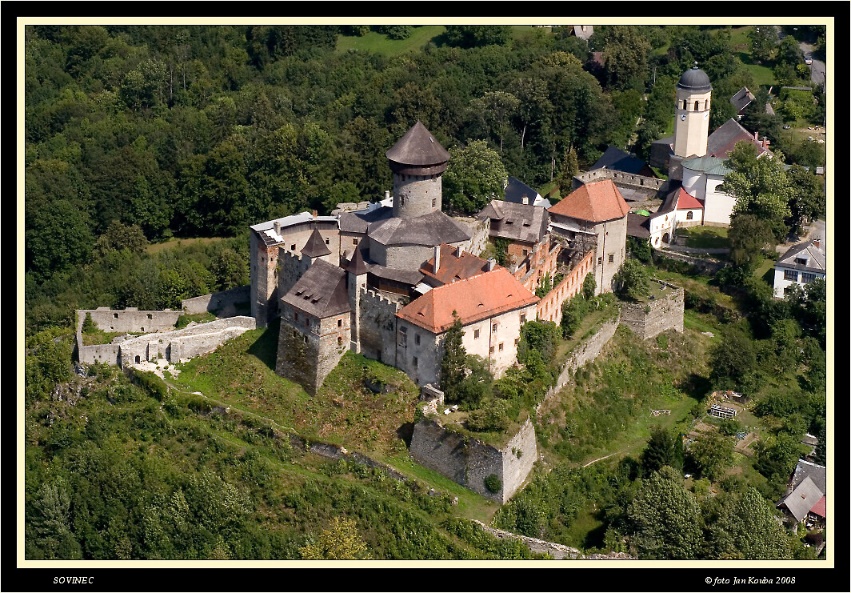 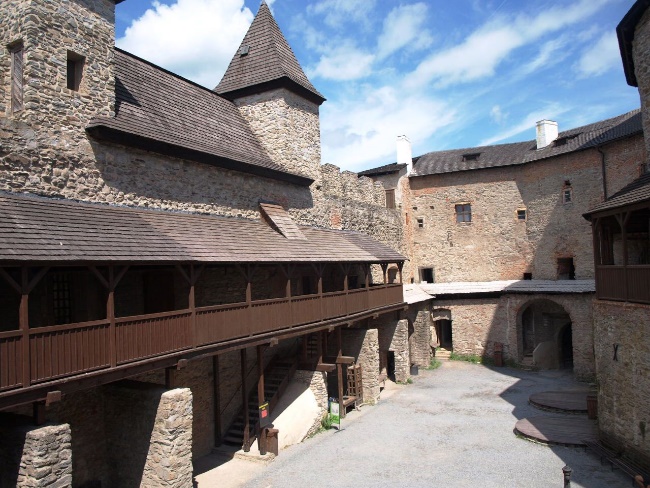 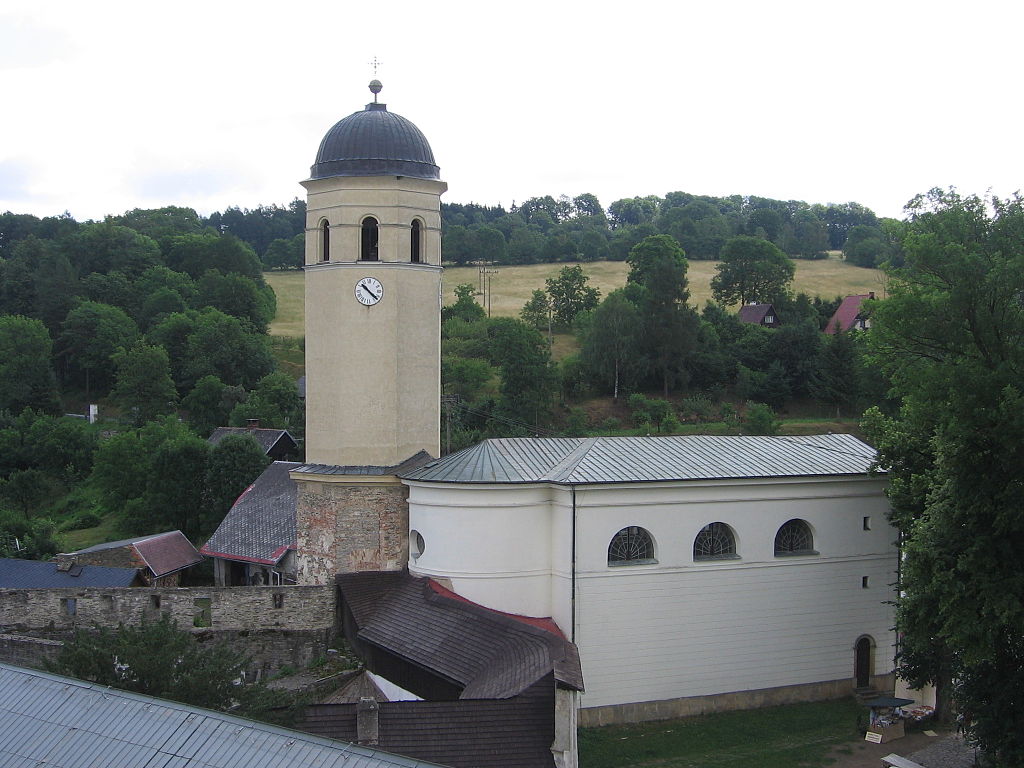 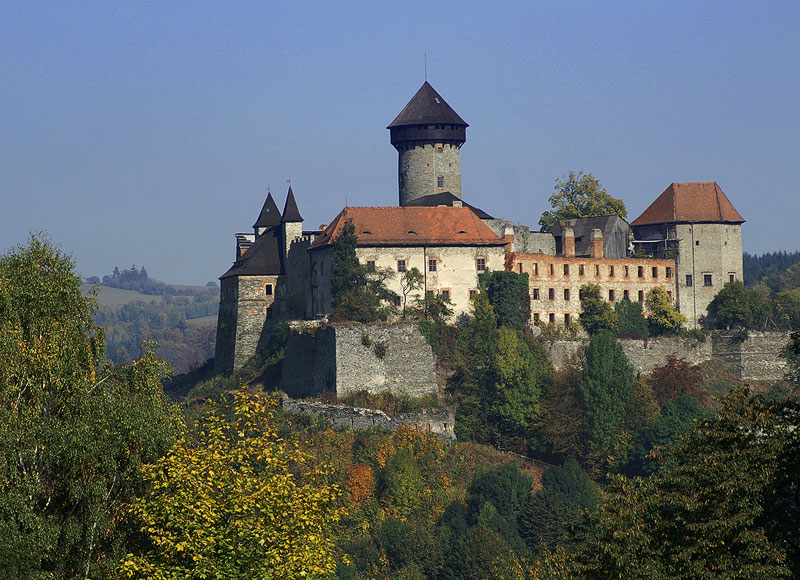 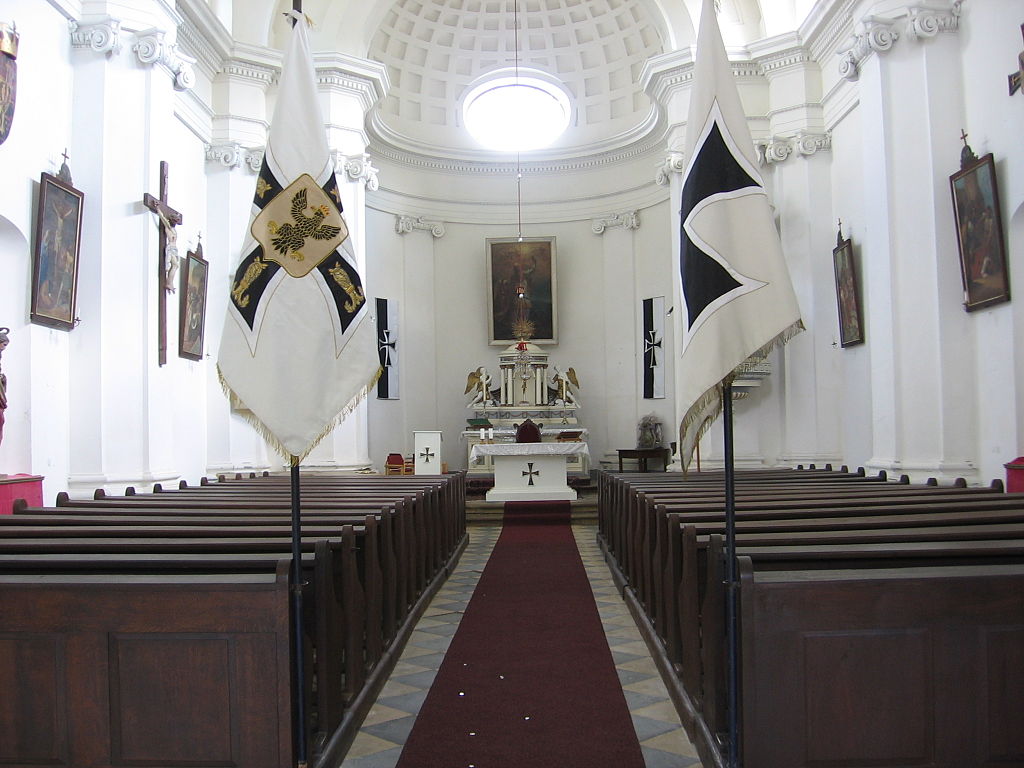 14
Hrady & zámky
Bouzov (Morava)
14. století
Řád německých rytířů (17. st.)
Výrazná přestavba (19./20. st
Kaple s gotickým oltářem
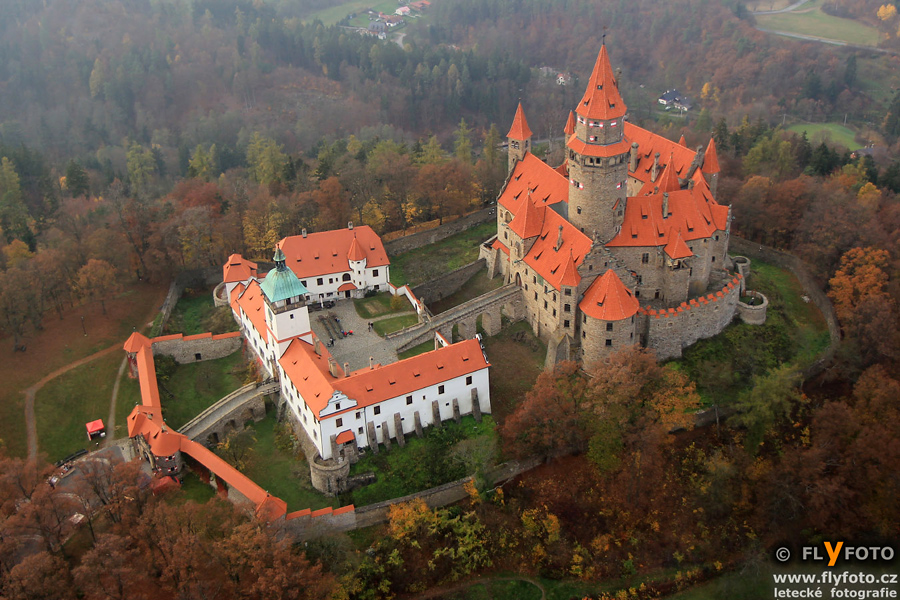 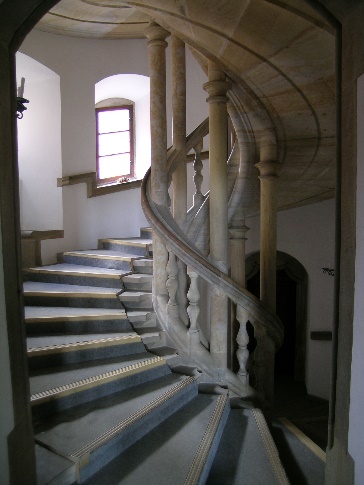 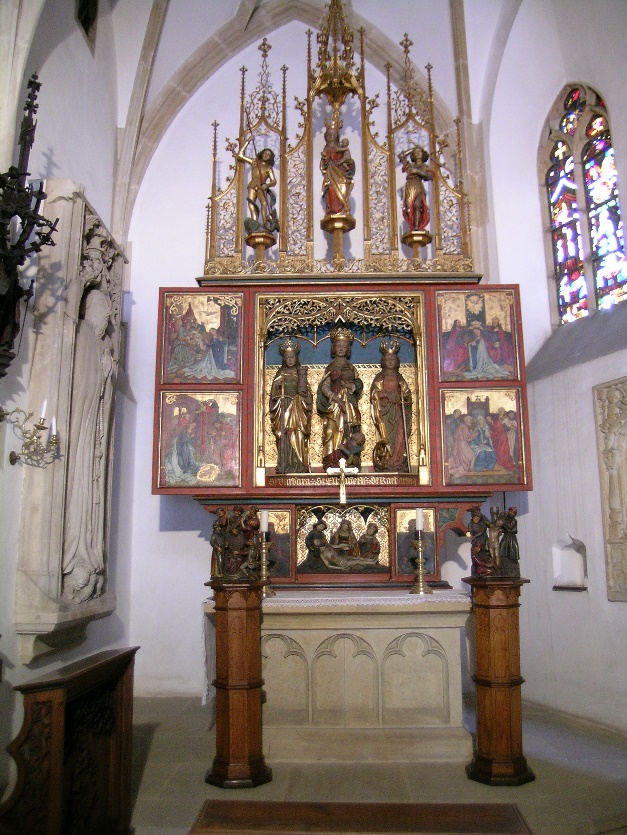 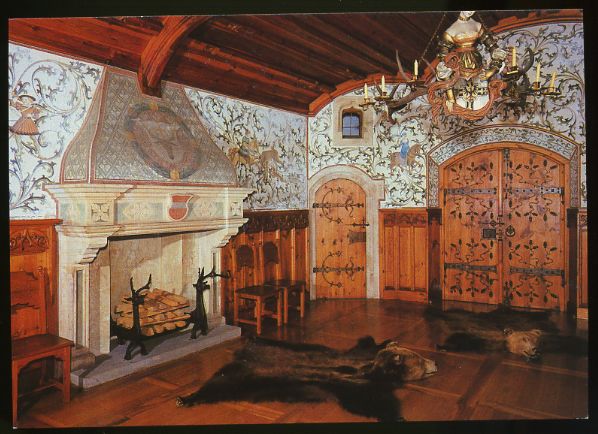 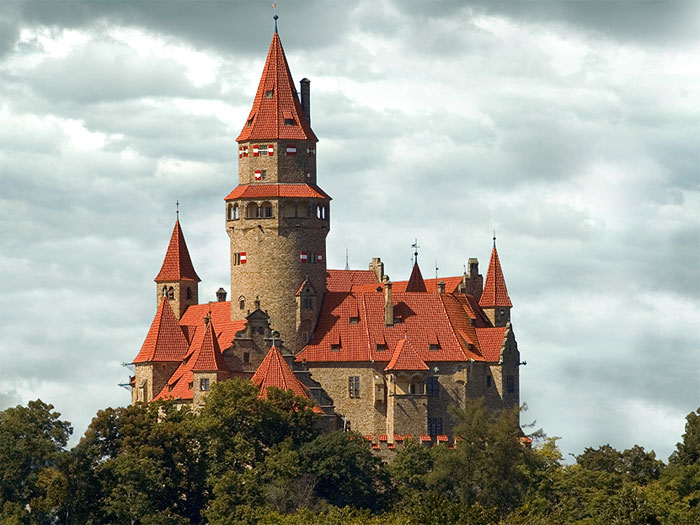 15
Hrady & zámky
Šternberk (NKP, Morava)
13. století
Přestavěn renesančně (16. st.)
Přestavěn neogoticky (19. st.)
Lesní park
Historický nábytek & gobelíny
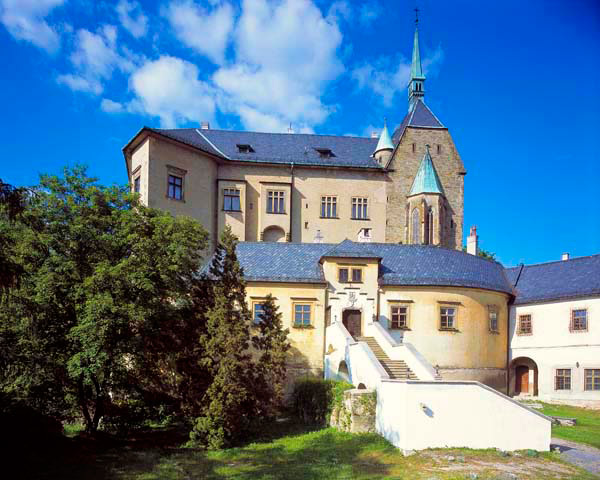 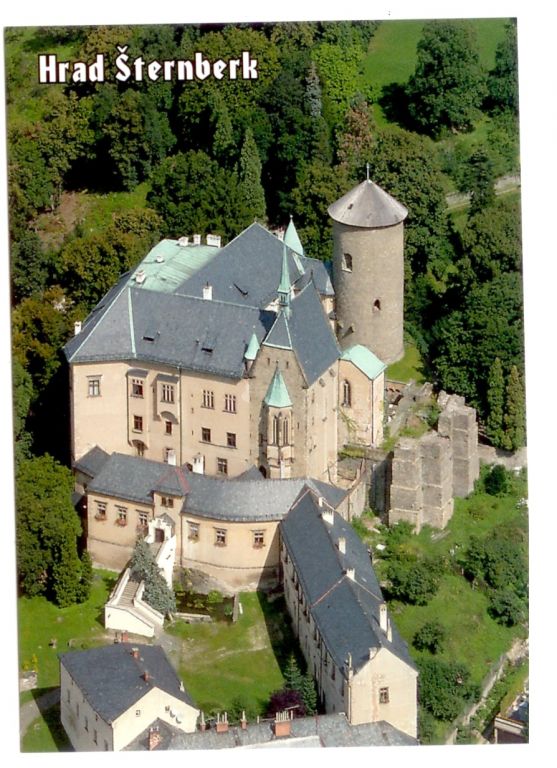 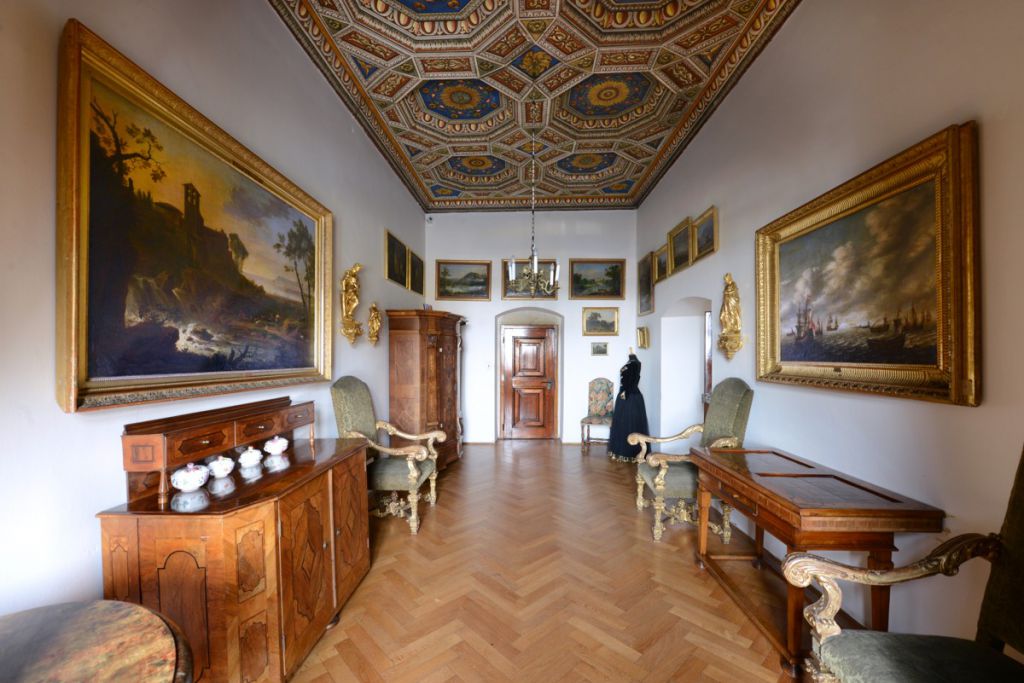 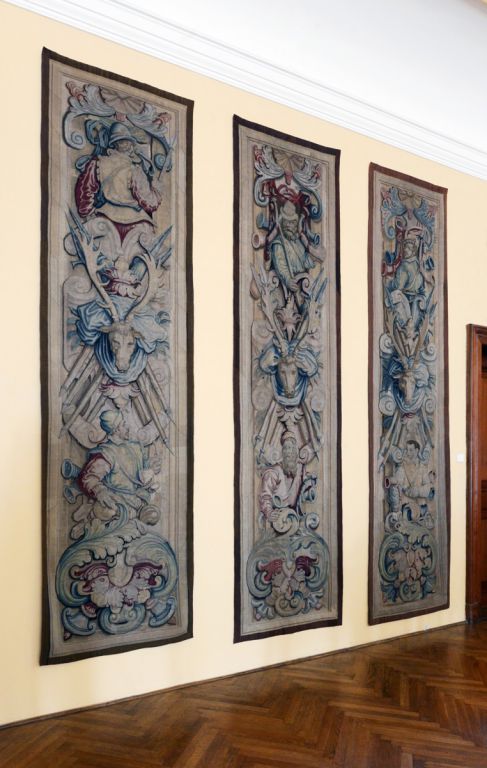 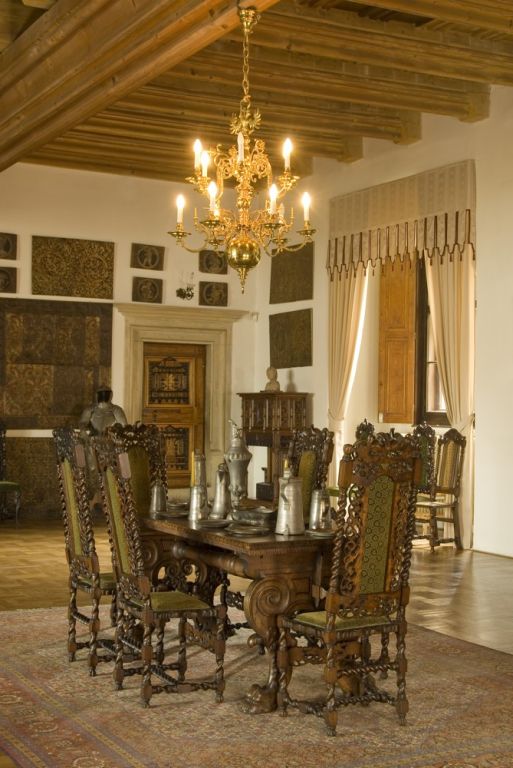 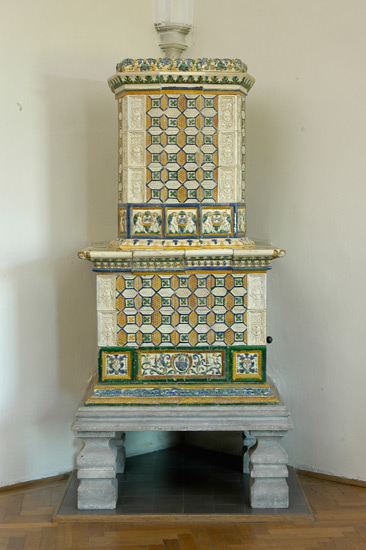 16
Hrady & zámky
Náměšť na Hané (Morava)
18. století 
Klasicistní (barokní), francouzský park
Unikátní kolekce kočárů 
zlaté kočáry Olomouckých arcibiskupů
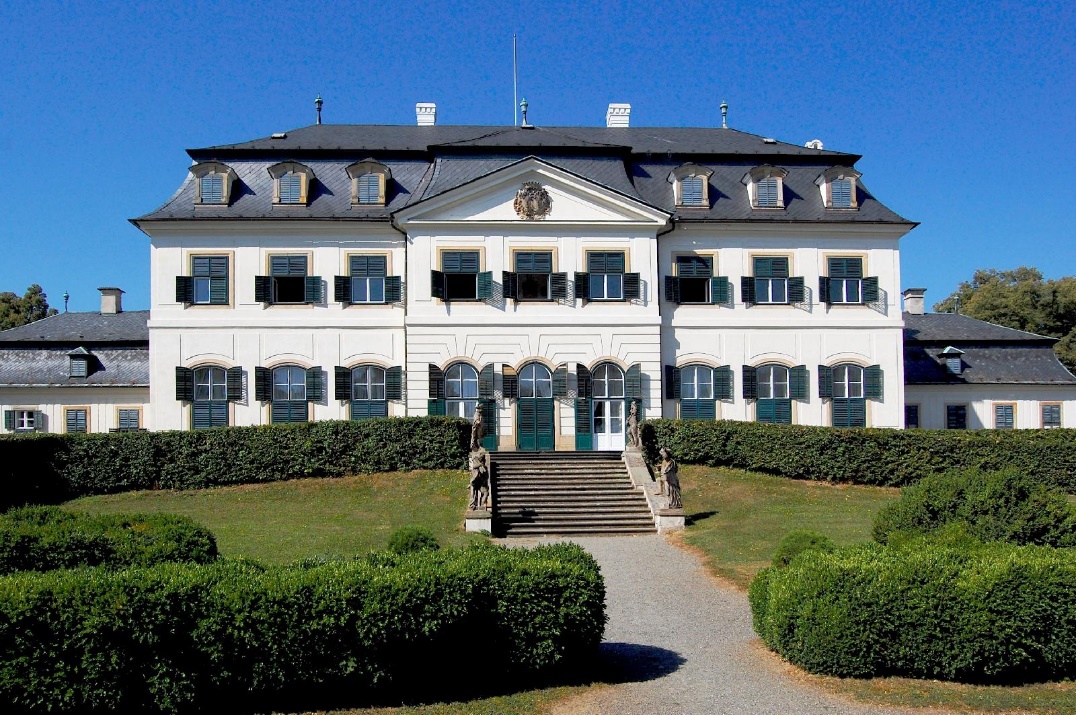 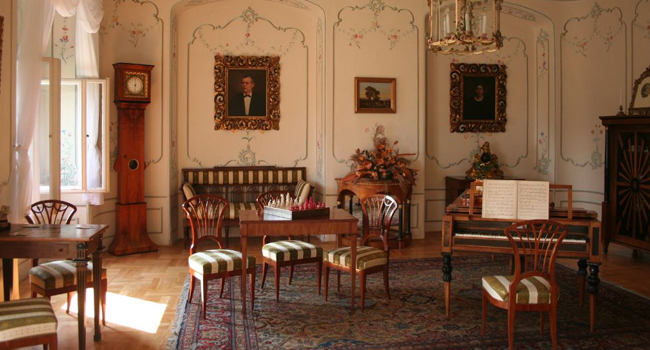 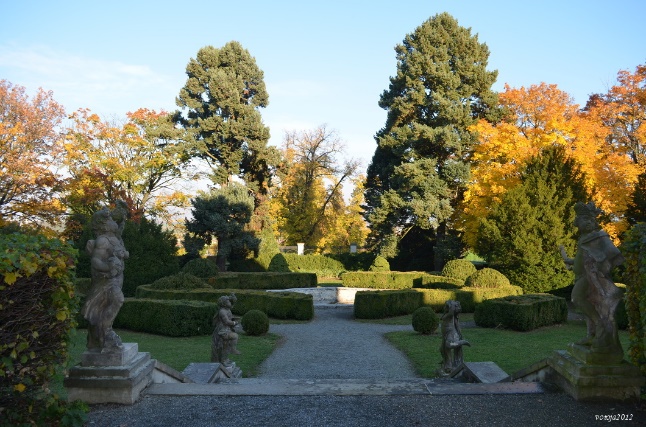 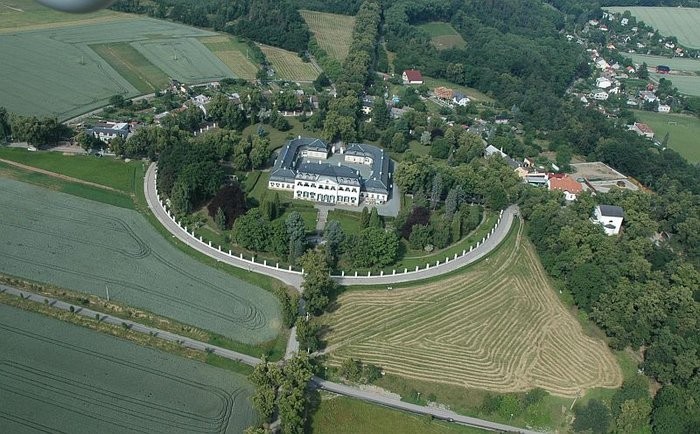 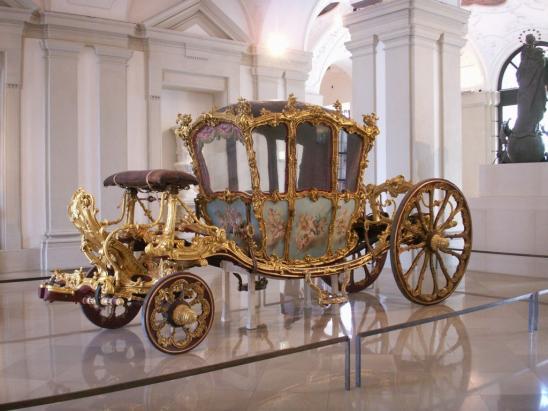 17
Hrady & zámky
Helfštýn (Morava)
13. století
Významná pevnost
17. st. – opuštěn
Hefaiston
(soutěž uměleckých kovářů)
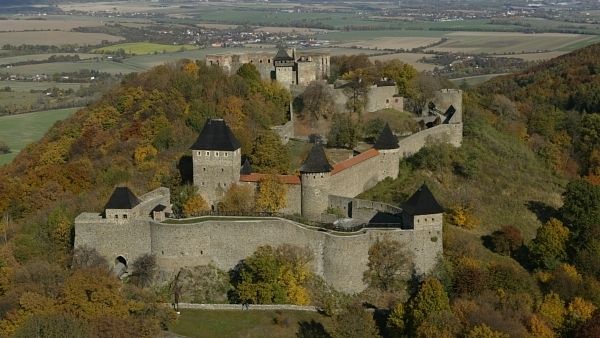 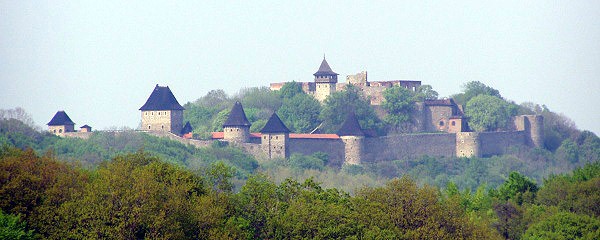 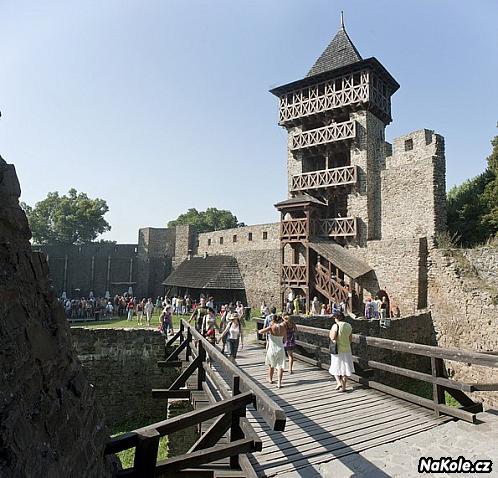 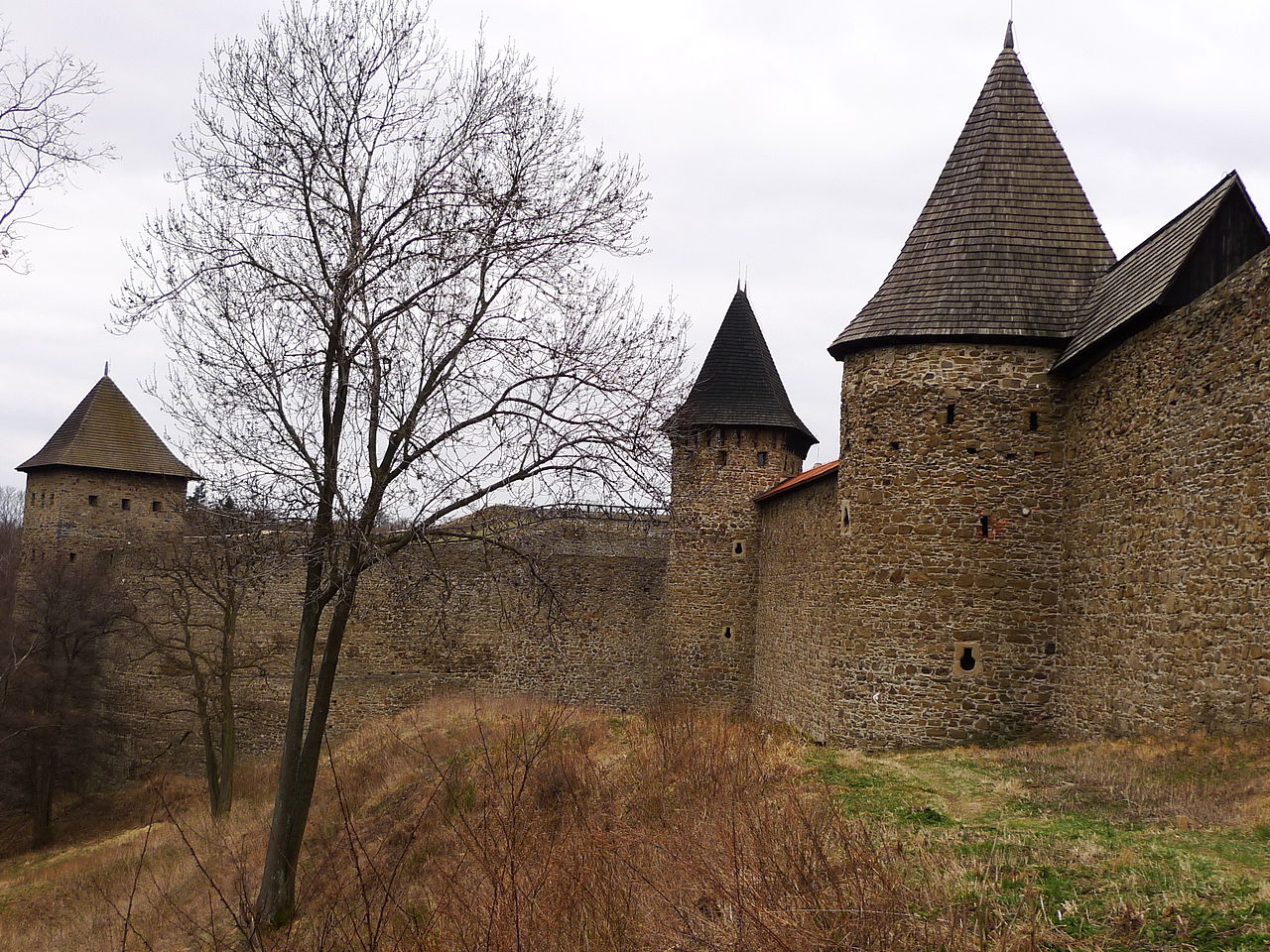 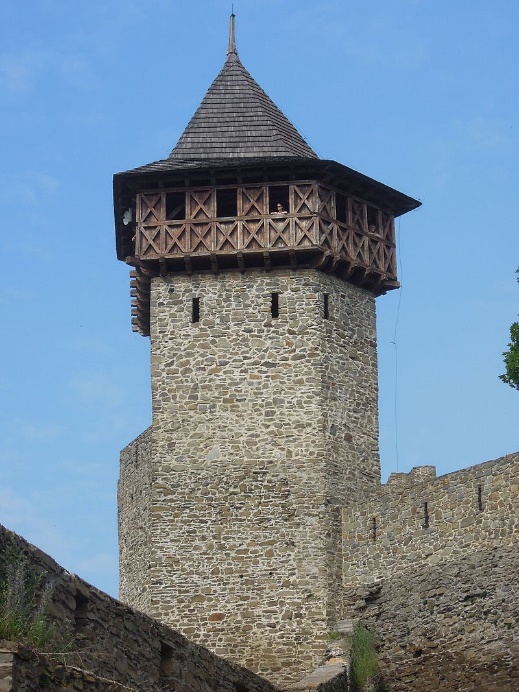 18
Jeden z nejrozsáhlejších v ČR
Hrady & zámky
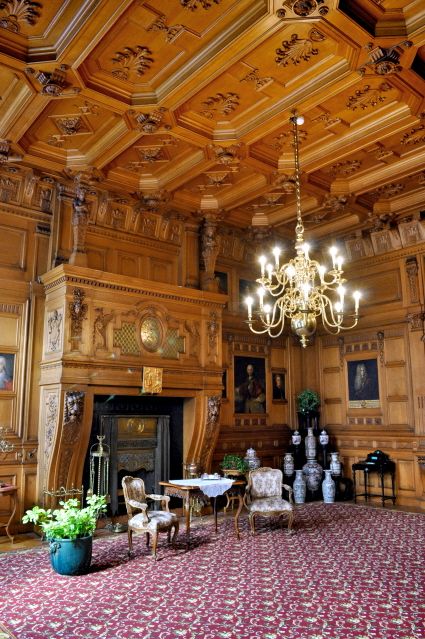 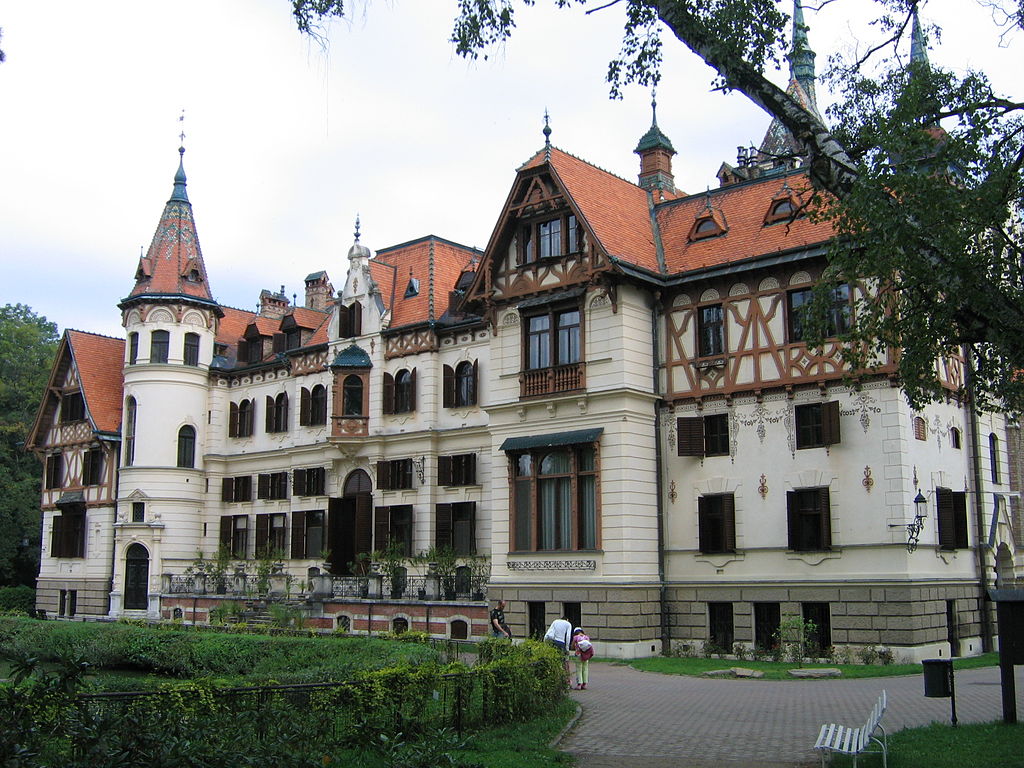 Lešná (Morava)
Romantická zámek (17. st.)
Baroko, přestavěn Art Nouveau
Kazetové stropy
dřevem obložené stěny




ZOO Lešná
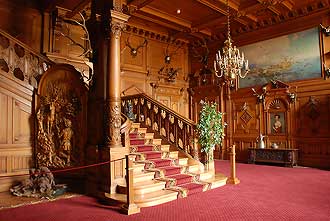 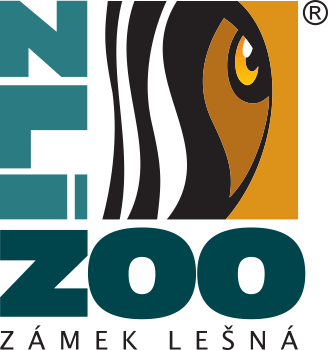 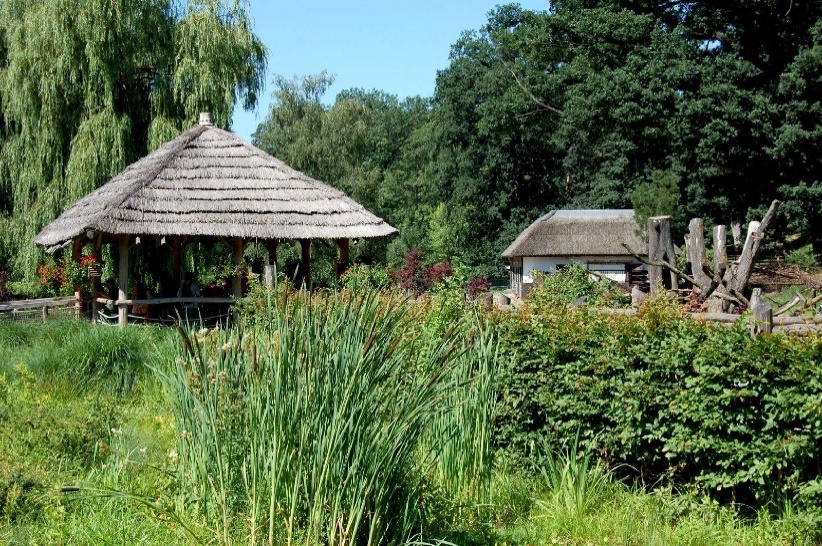 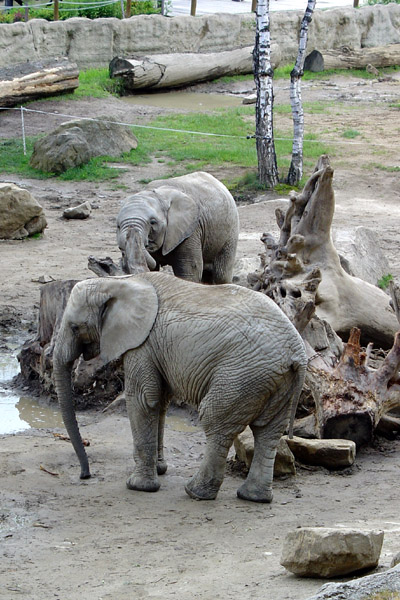 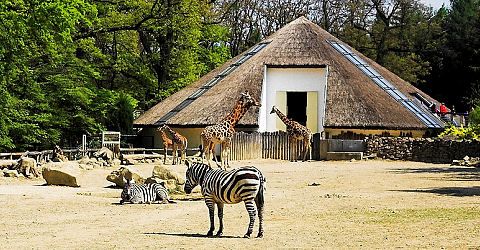 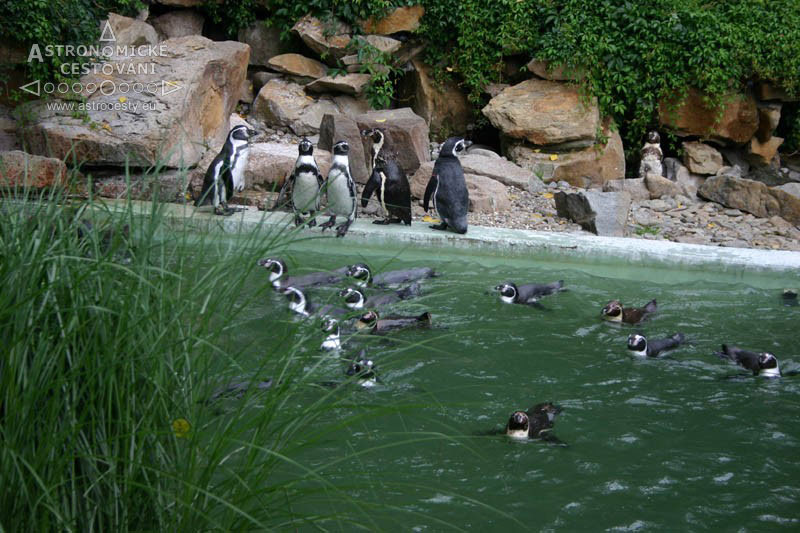 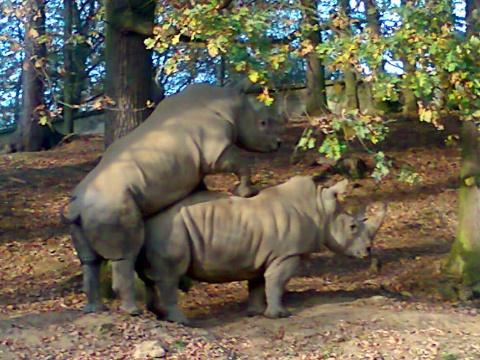 19
Hrady & zámky
Hukvaldy (Morava)
13. st.
Přestavěn na sídlo biskupa (16. st.)
Dále opevňován (15.-16. st.)
Pevnost & vězení
Vyhořel (18. st.)
Leoš Janáček
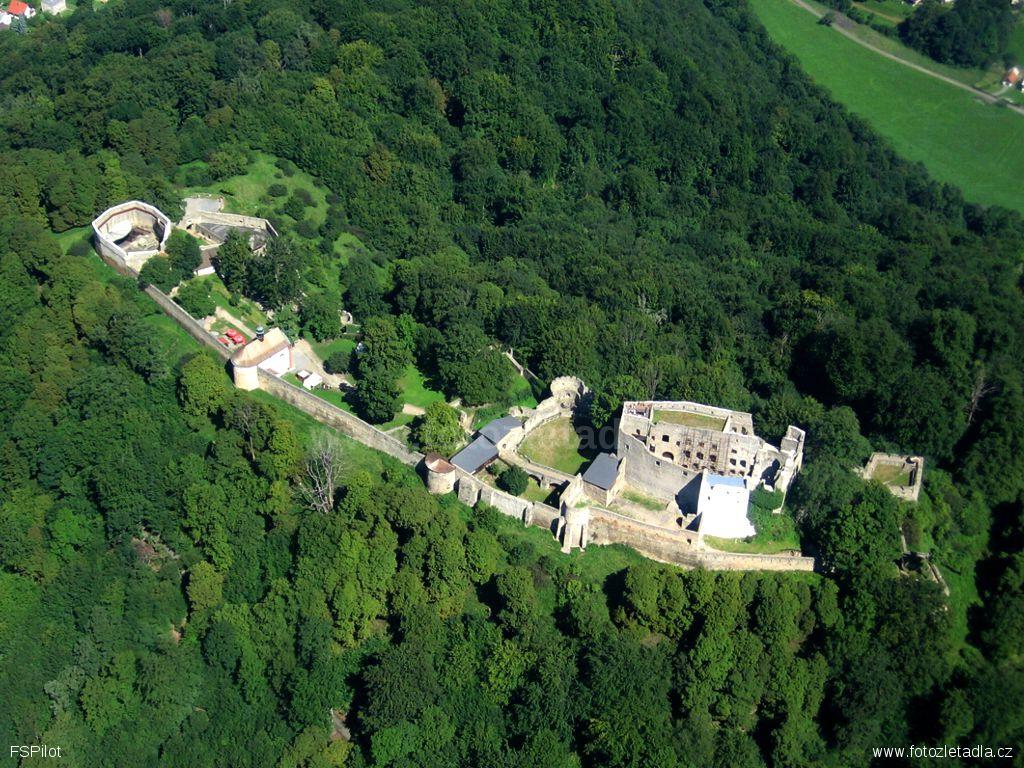 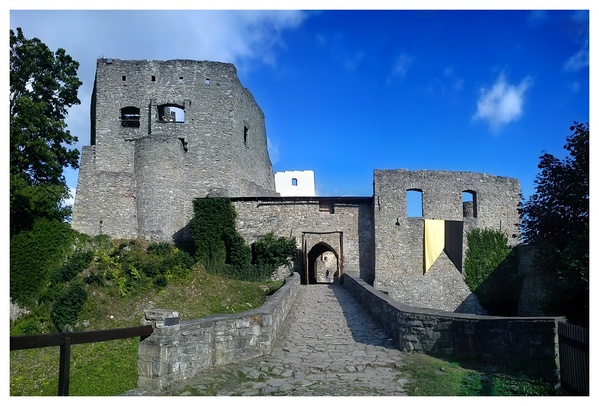 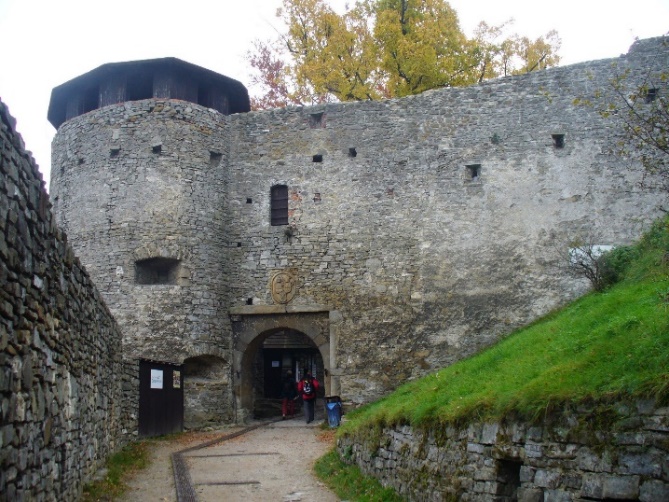 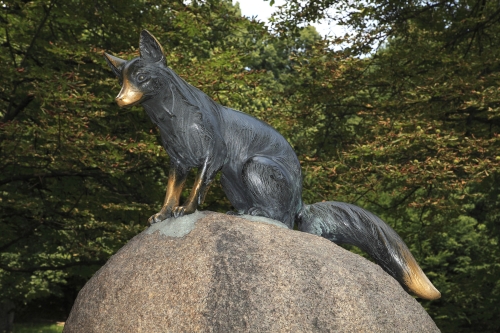 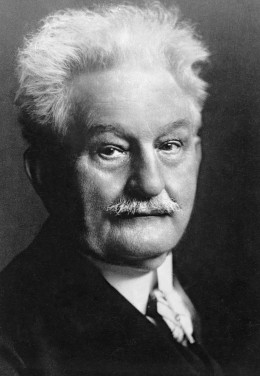 20
Hrady & zámky
Hradec nad Moravicí (NKP)
Přemyslovský hrad (11, st.)
Renesanční přestavba (16. st.)
Bílý & Červený zámek, Bílá věž
Park (19. st.)
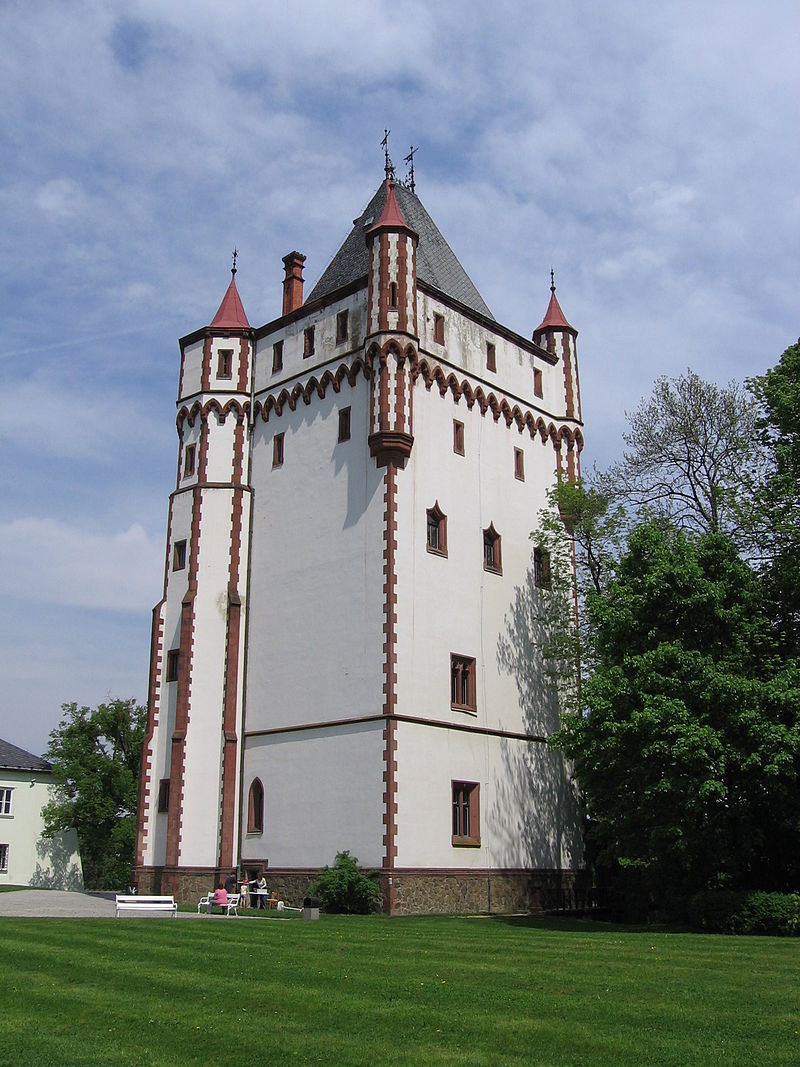 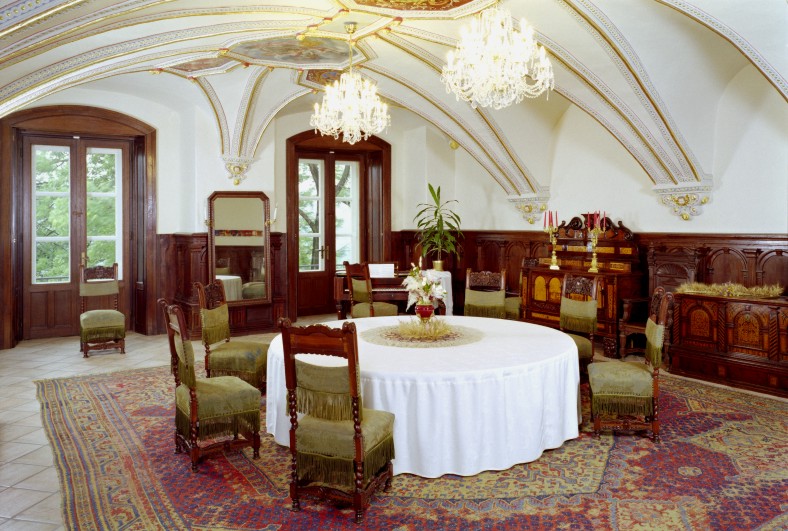 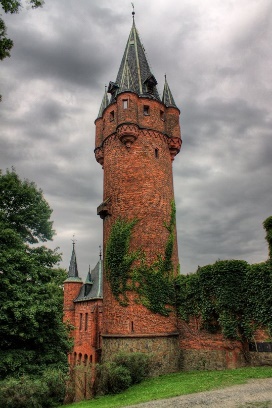 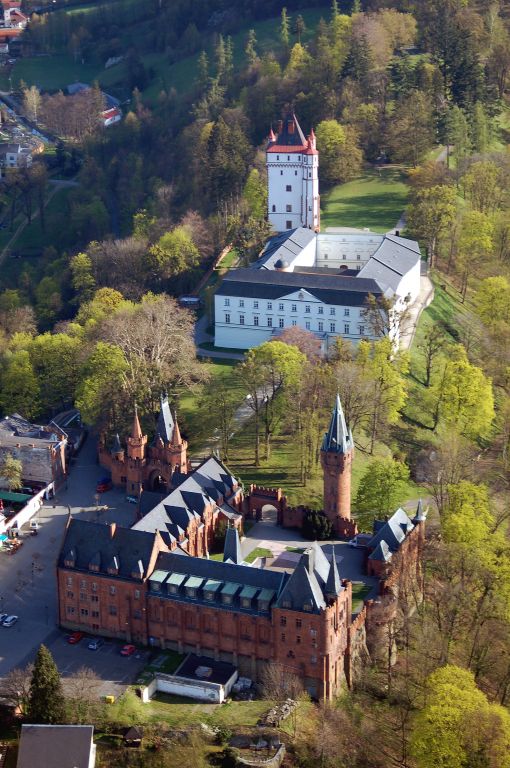 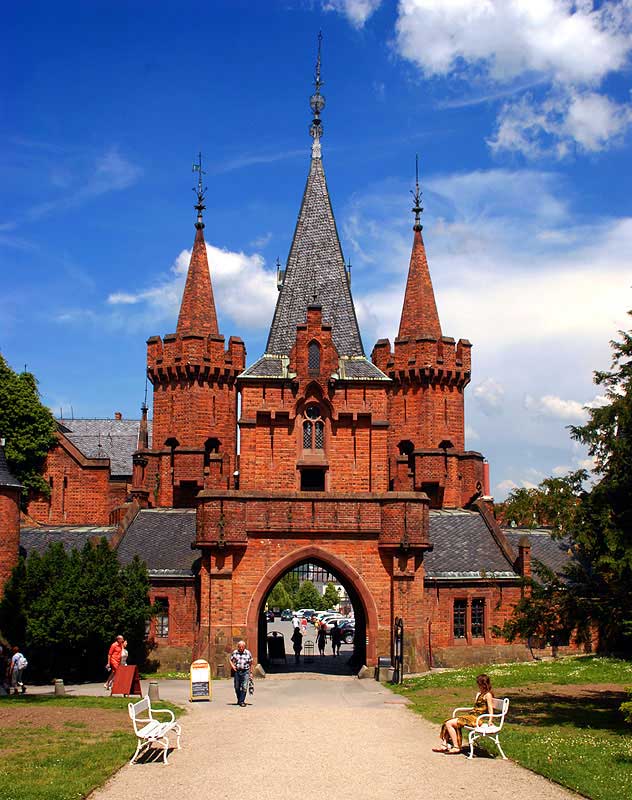 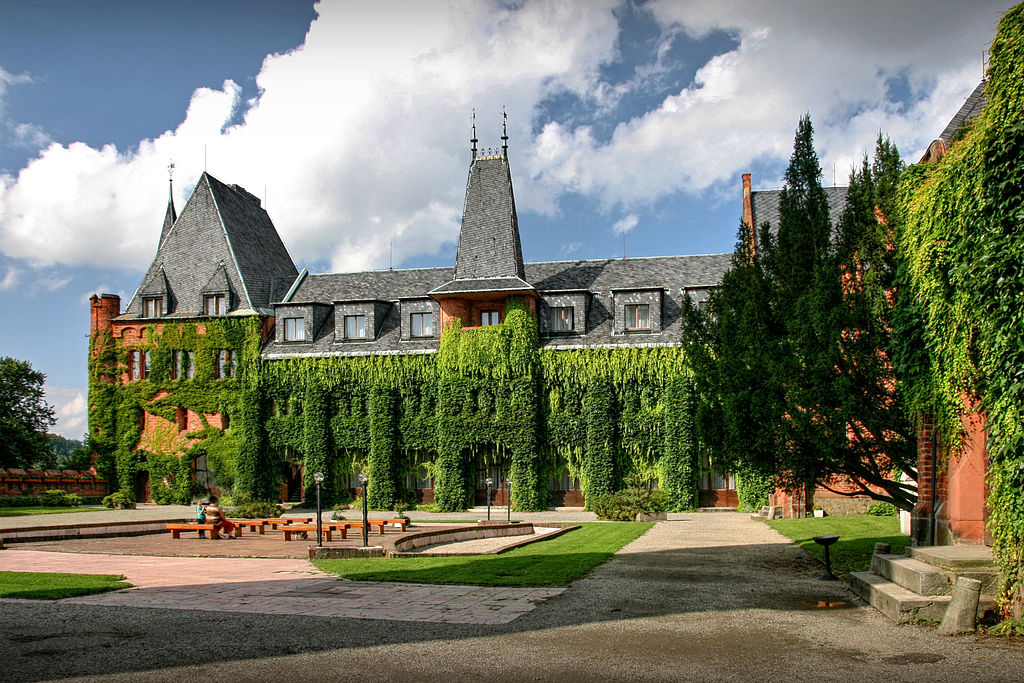 21
Hrady & zámky
Raduň (Slezsko)
Gotická pevnost 
Renesanční přestavba (16. st.)
Empírová přestavba (19. st.)
Krajinářský park
Oranžérie
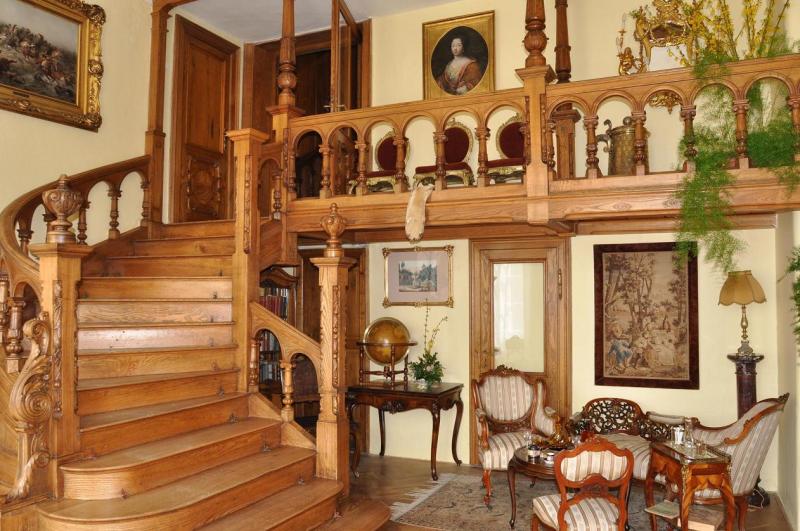 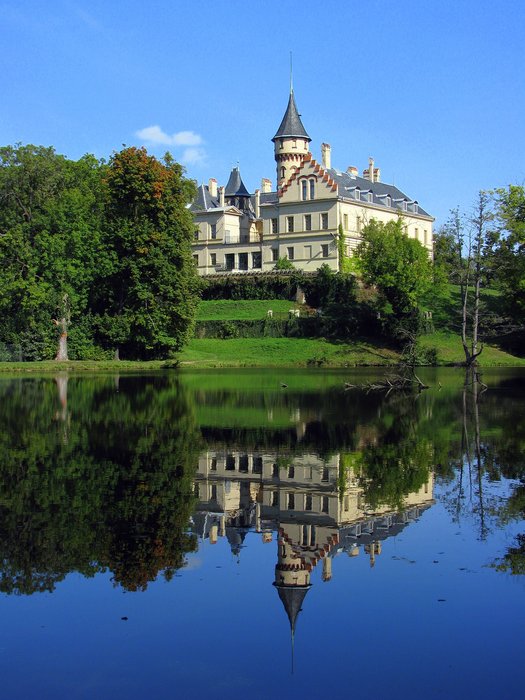 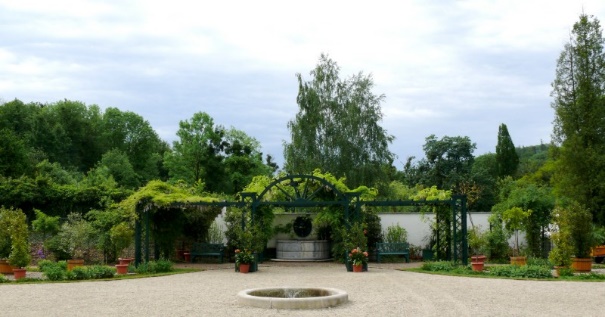 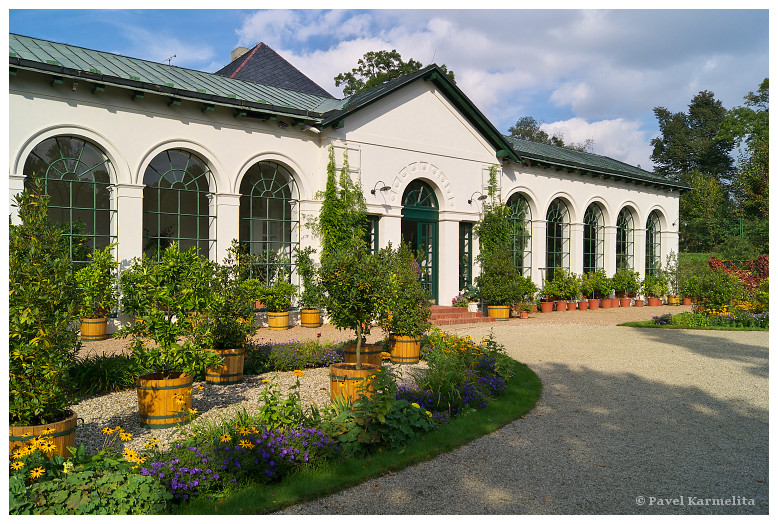 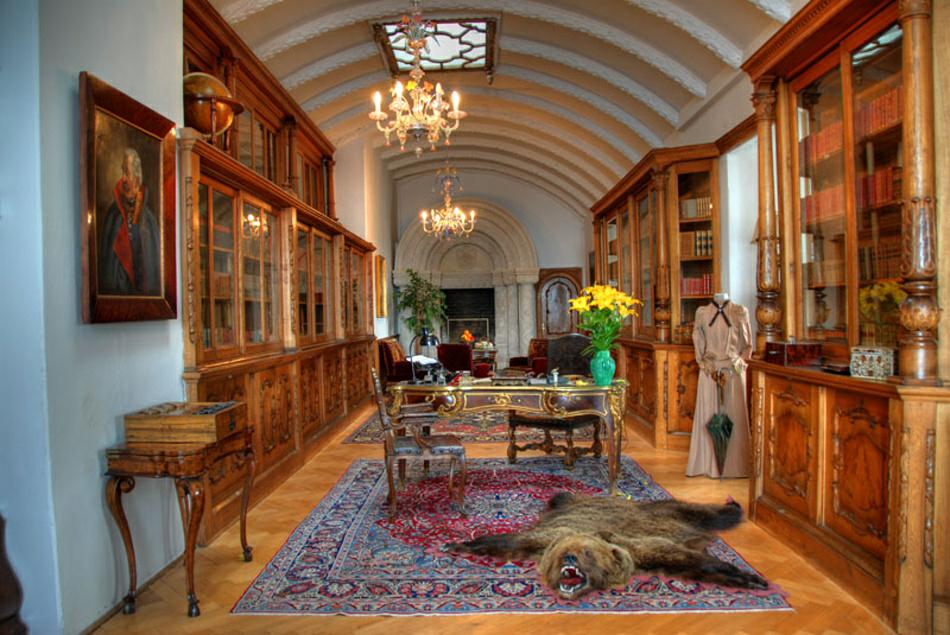 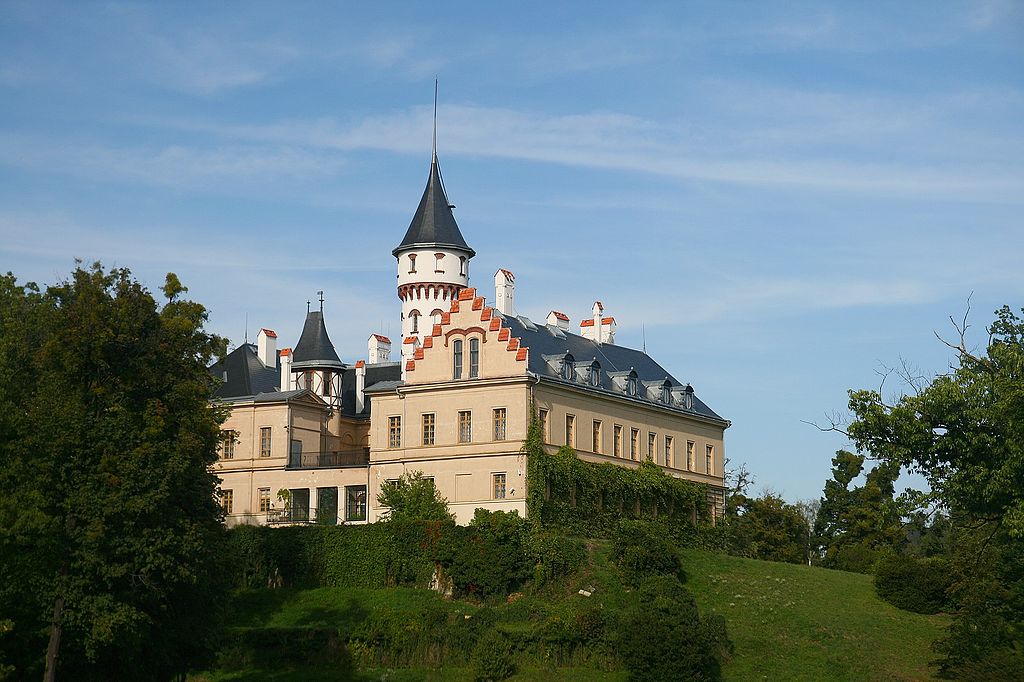 22
Hrady & zámky
Šostýn (Morava)
13. století
Opuštěn v 15.st.




Vikštejn (Slezsko)
13. století
Opuštěn v 18. st.
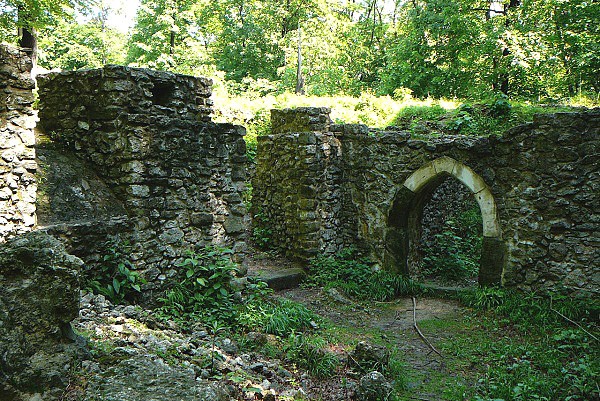 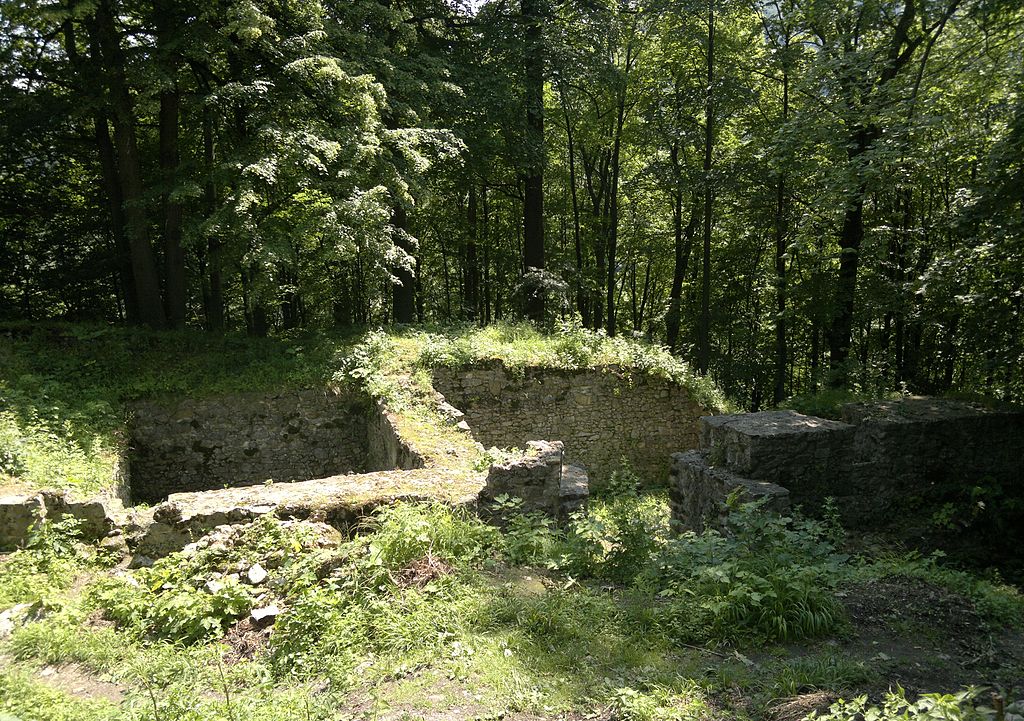 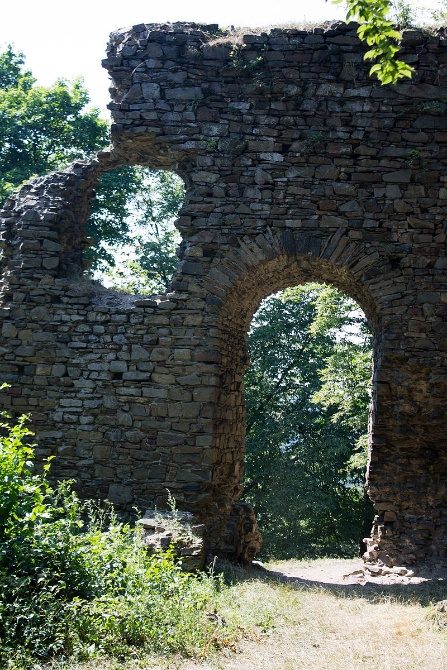 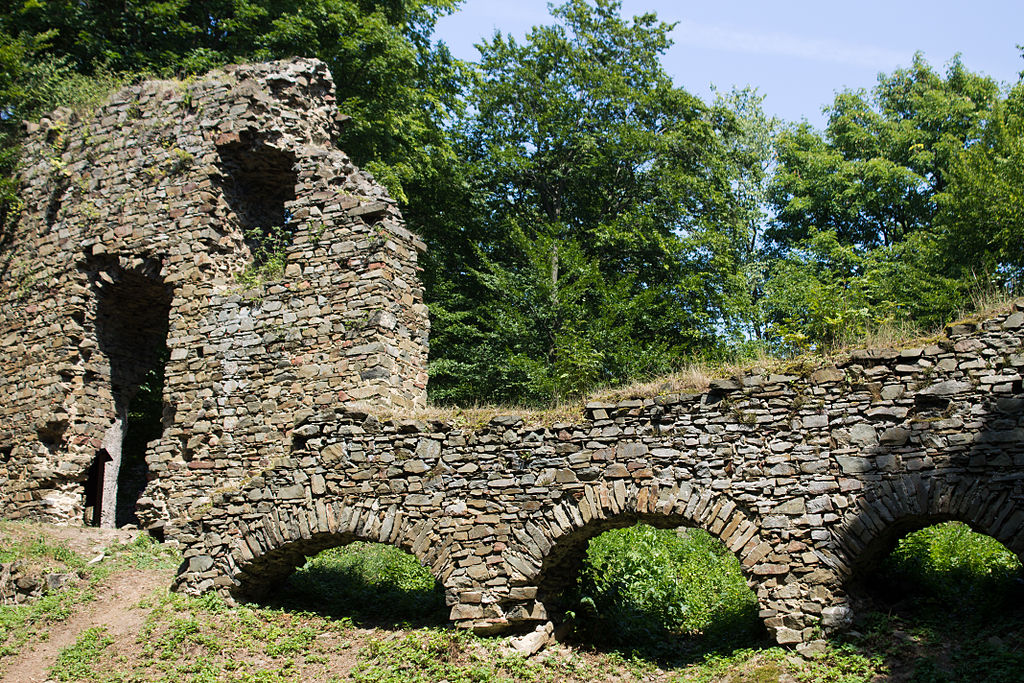 23
Památkové rezervace
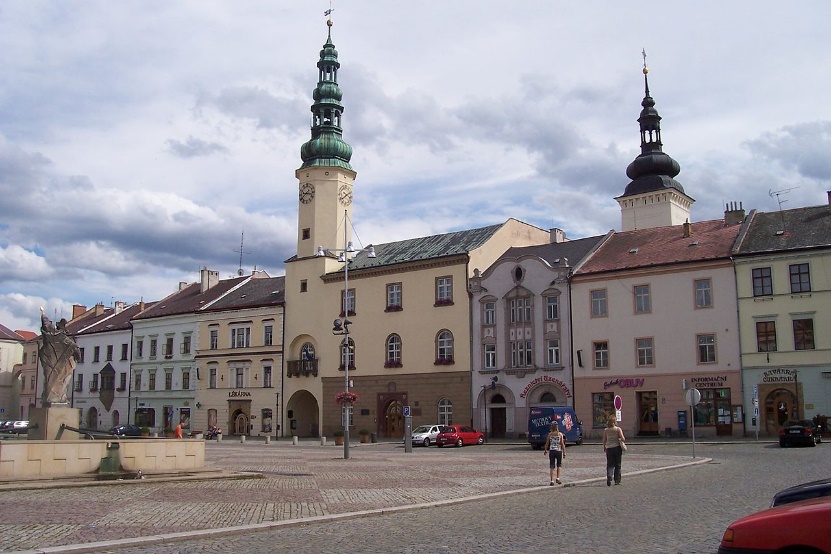 Moravská Třebová (Pardubický kraj, Morava)
13. století
Městská PR (centrum, zámek, Křížový vrch)
Renesanční radnice
Renesanční zámek v centru města (14. st.)
Požár 1840 – zámek & 186 domů zničeno
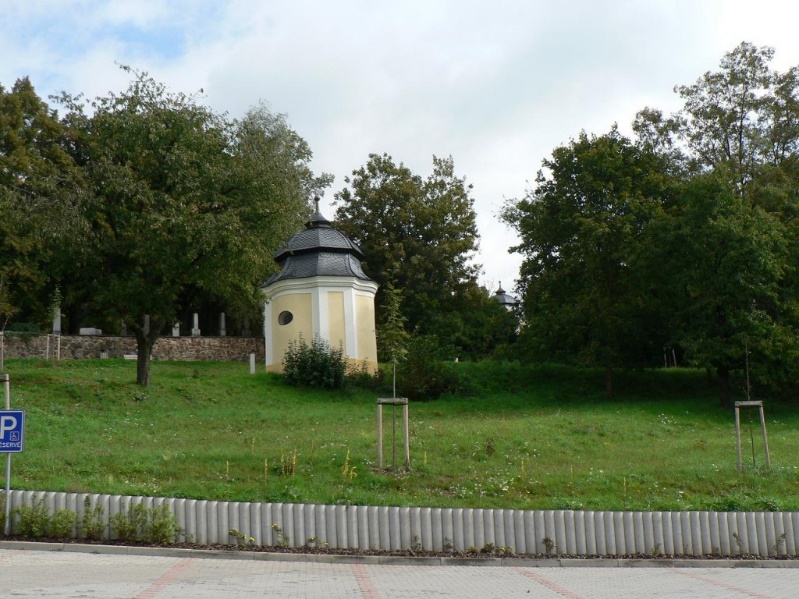 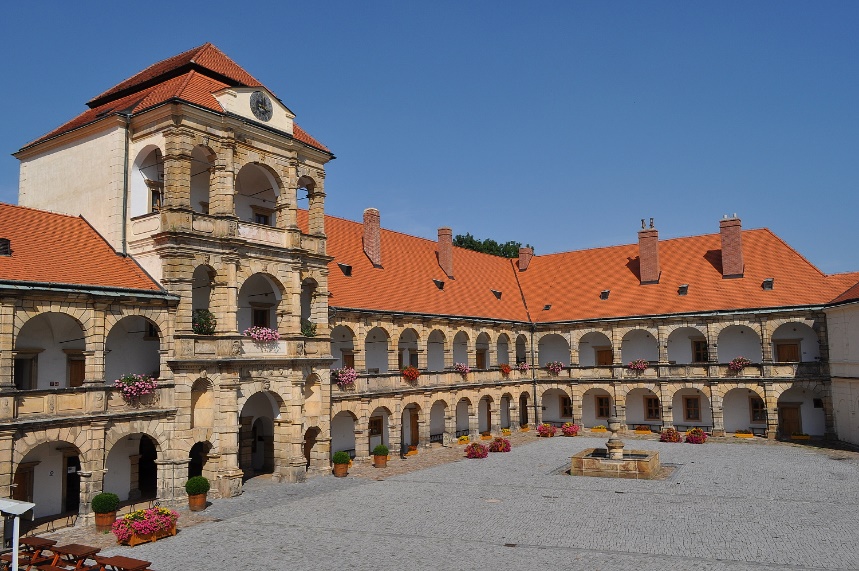 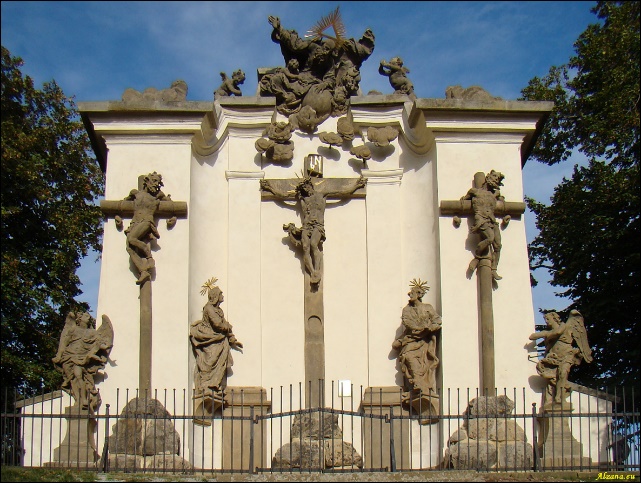 Kalvárie
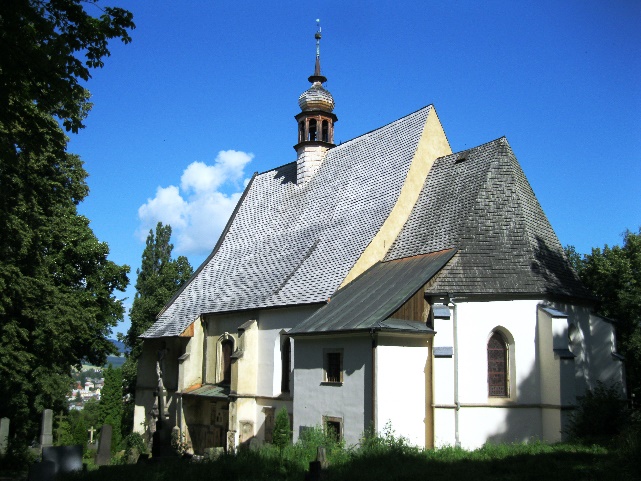 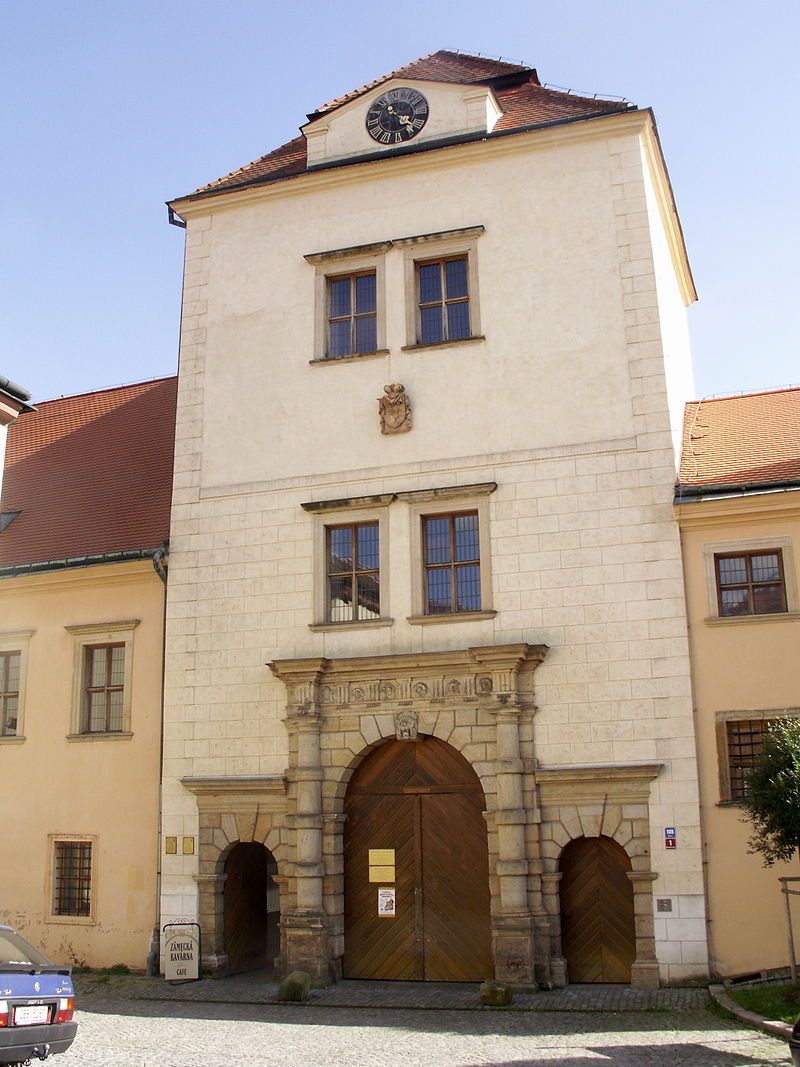 24
Památkové rezervace
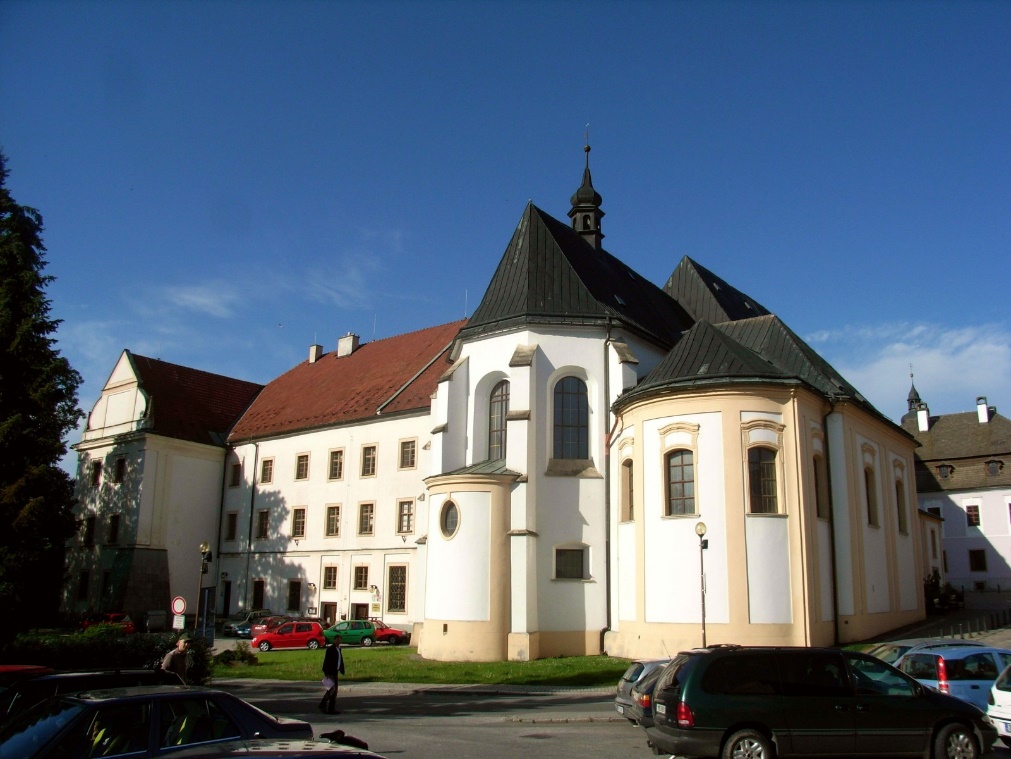 Šumperk (Morava)
13. století
Městská PR
Dominikánská klášter (1293-1784)
Kostel Zvěstování Panny Marie (13. st., požár 1669)
Geschaderův dům* (16. st.)
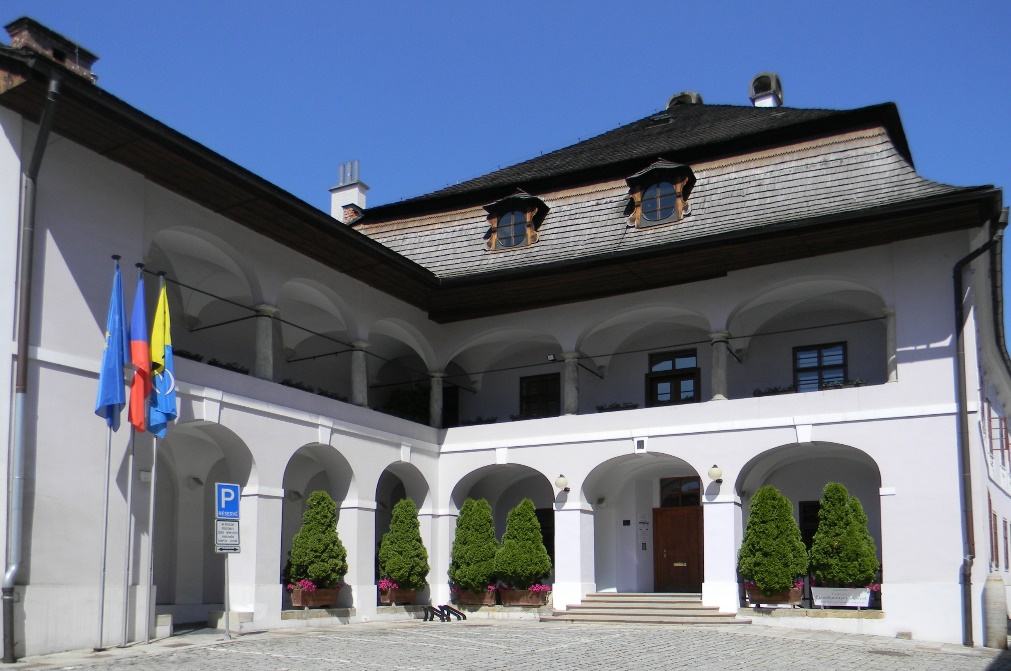 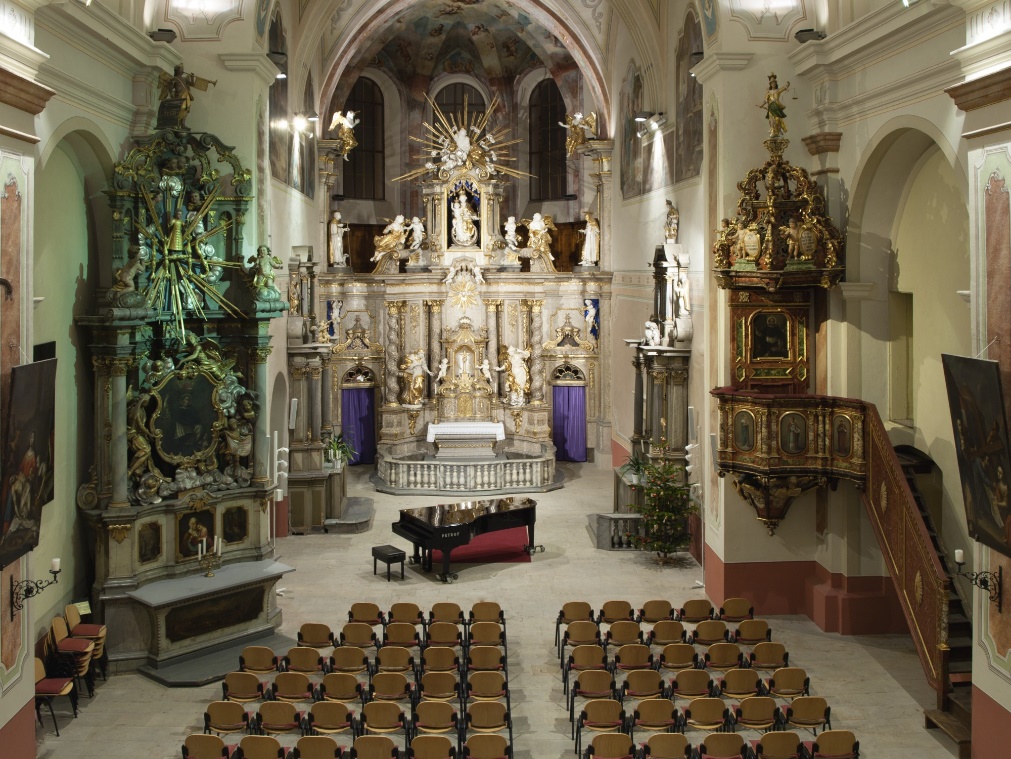 25
*Muzeum, sídlo Německo-českého setkávání & centrum německé minority
Památkové rezervace
Zlaté Hory (Slezsko)
13. století
Městská PR
Kostel Nanebevzetí Panny Marie (13. st.)
Gotický, přestavěný barokně (17. st.)
Kostel Panny Marie Pomocné (18. st.)
Poutní místo, 1973 vyhozen do povětří 1995
Zlatorudné mlýny – Údolí ztracených štol
Zlato dolováno & rýžováno
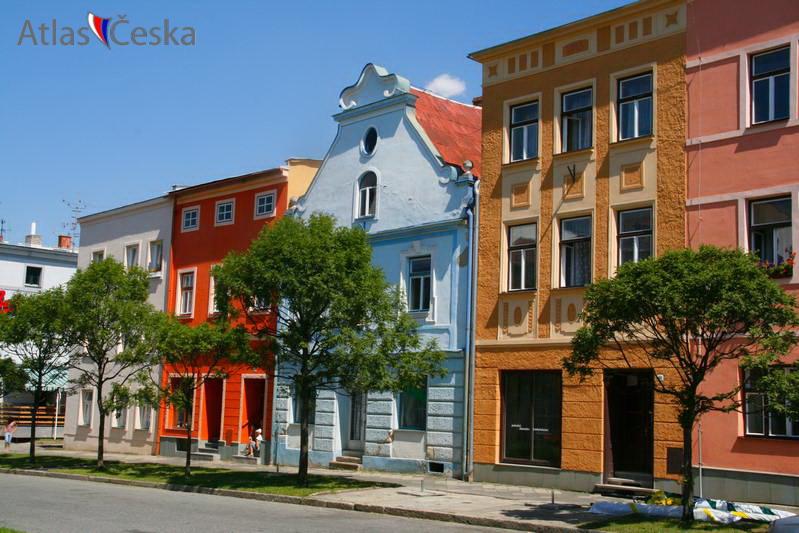 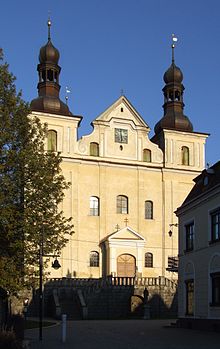 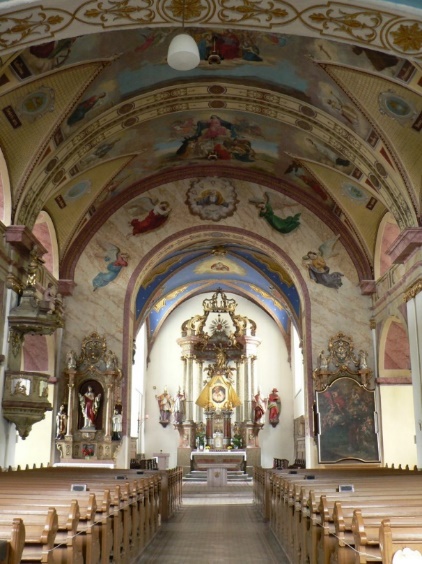 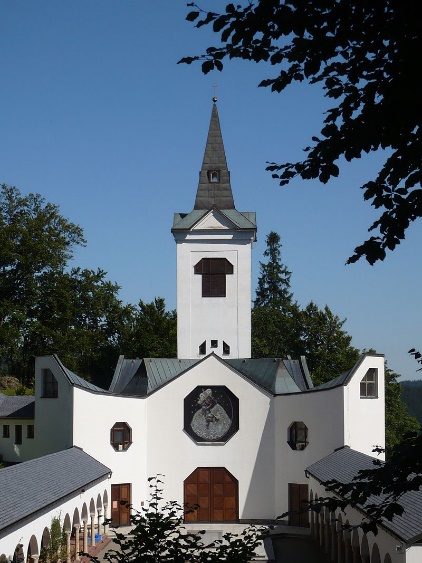 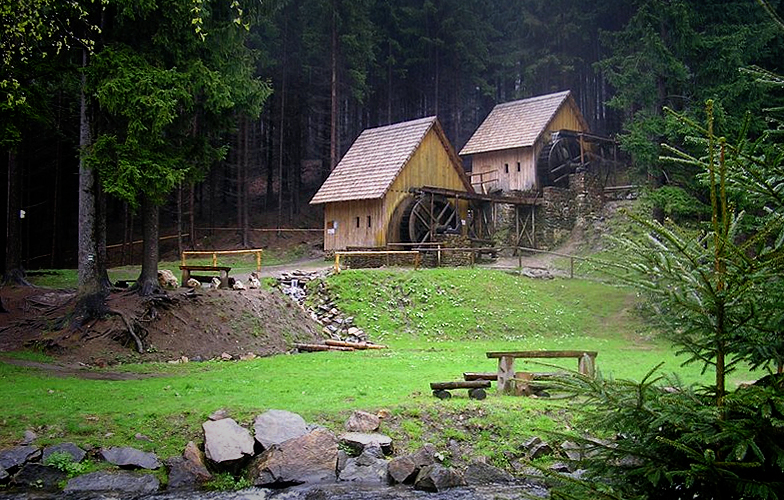 26
Památkové rezervace
Rejvíz (Slezsko)
18. století
Vesnická PR
Dřevěná lidová architektura (19. st)
Hostinec Rejvíz (19. st.)
Přírodní rezervace (rašeliniště)
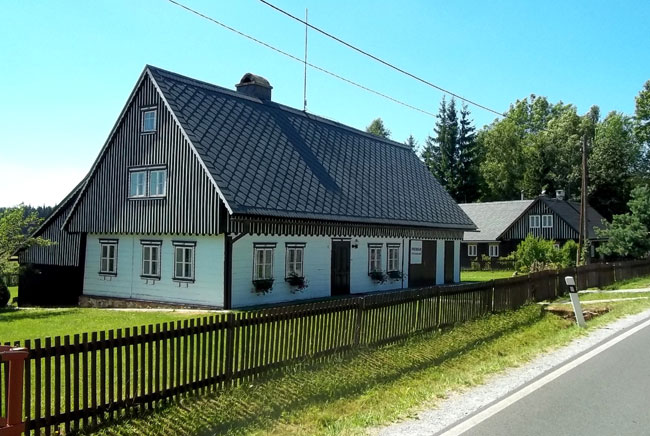 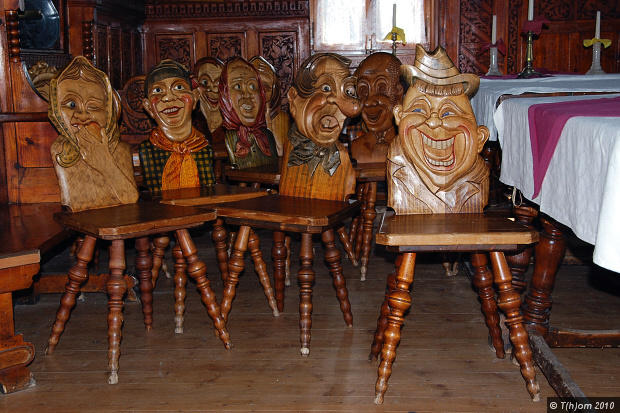 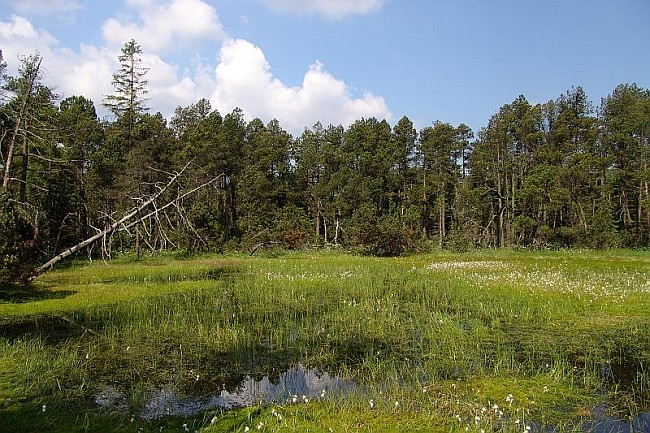 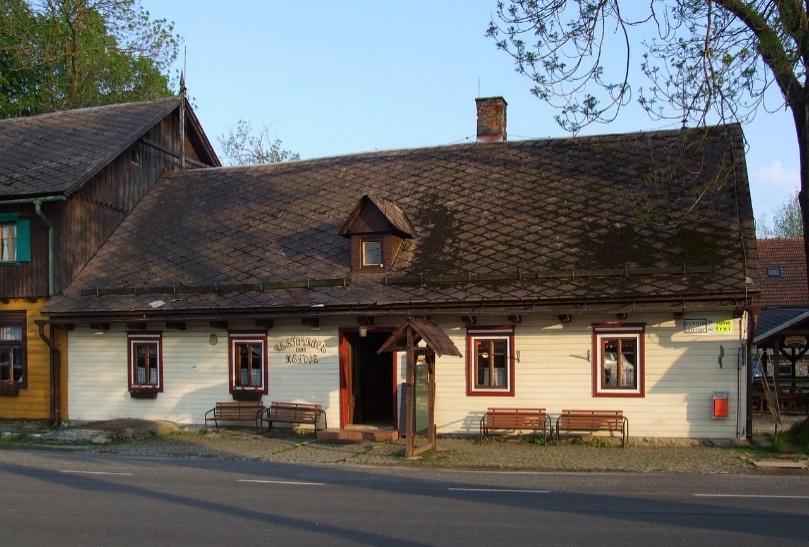 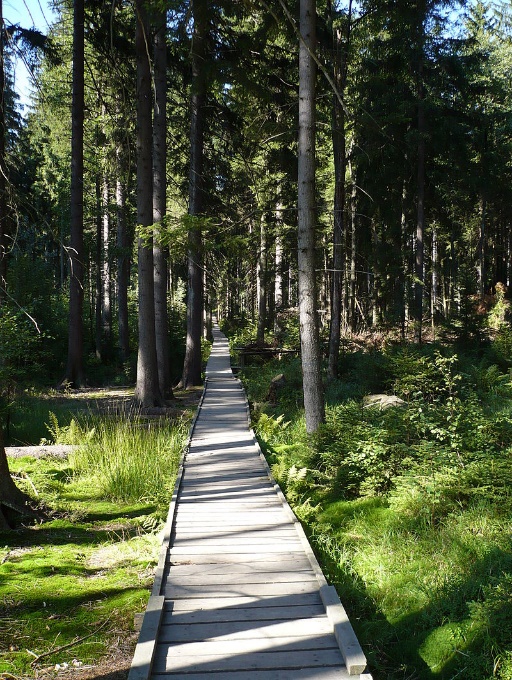 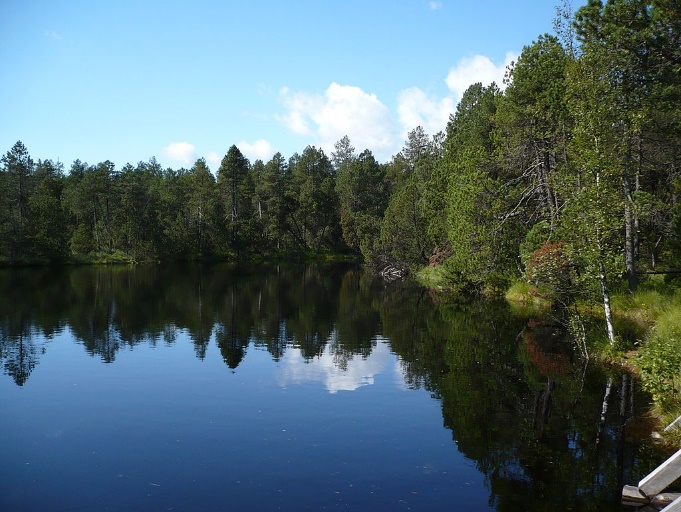 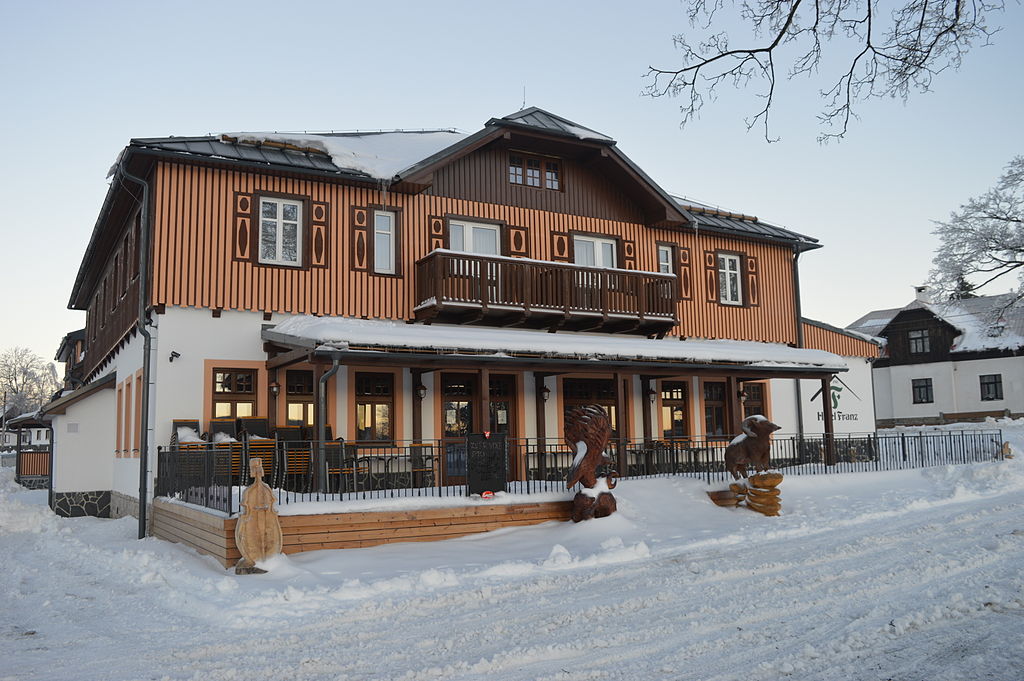 27
Velké mechové jezírko – ledovcové
Významná sídla
Krnov (Slezsko)
13. století
Cvilín (441 m)
Rozhledna (1903)
Poutní kostel Panny Marie (baroko, 18. st.)
Synagoga (1871)
Rieger-Kloss (varhany, 1873)
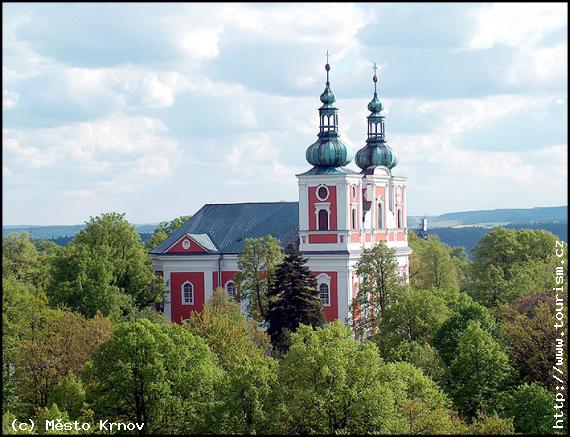 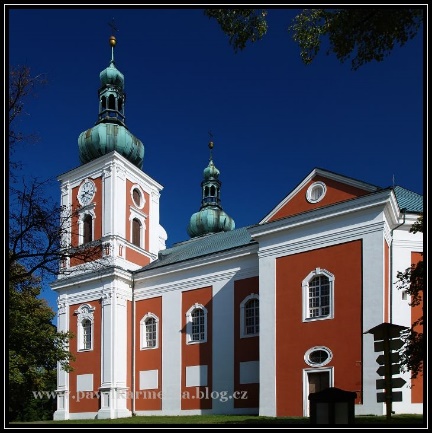 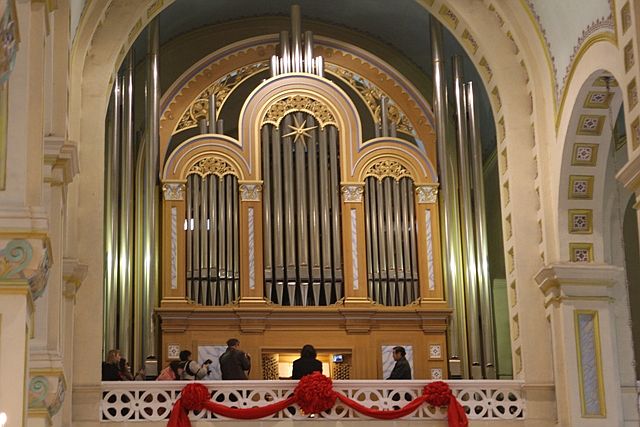 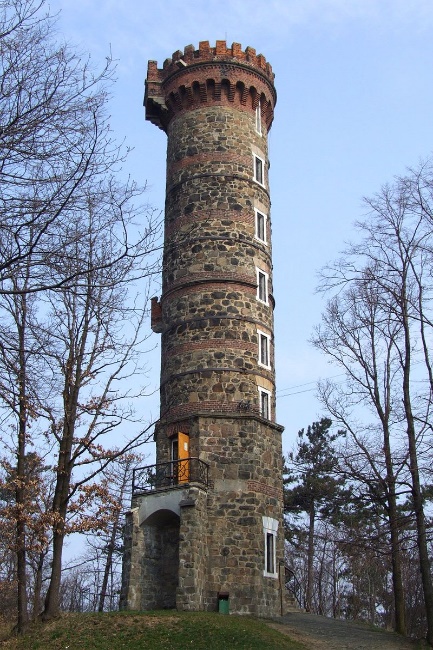 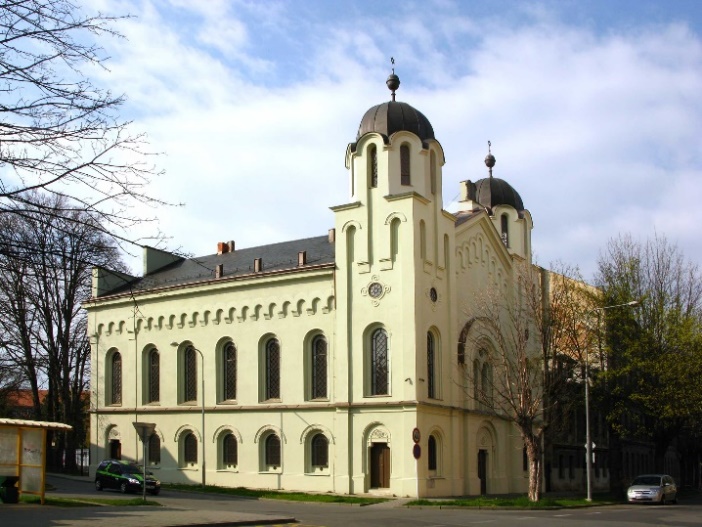 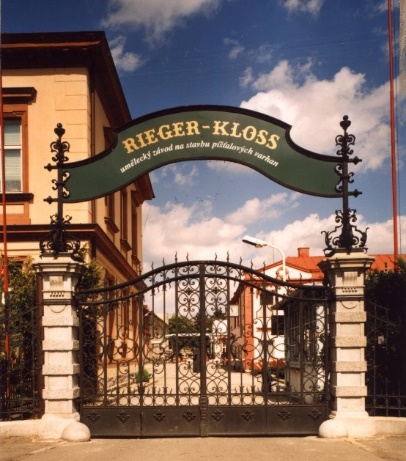 28
Významná sídla
Krnovský zámek (16. st.)
Zřícenina hradu Šelenburg (13. st.)
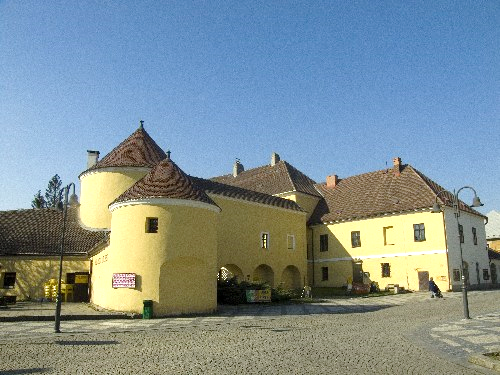 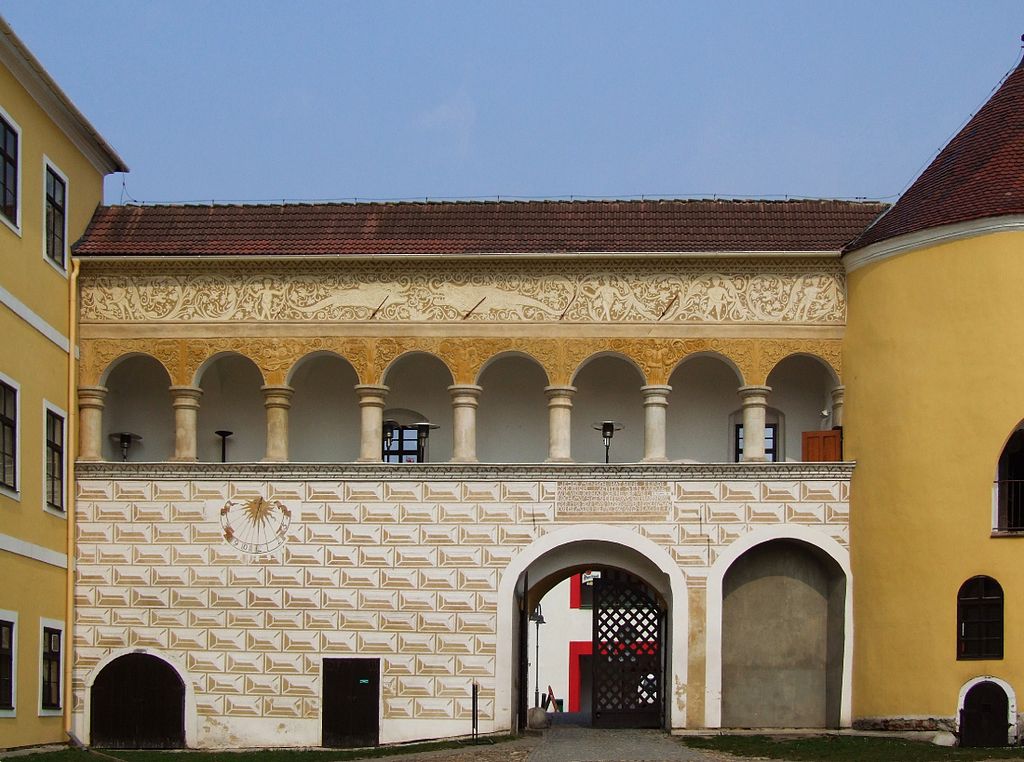 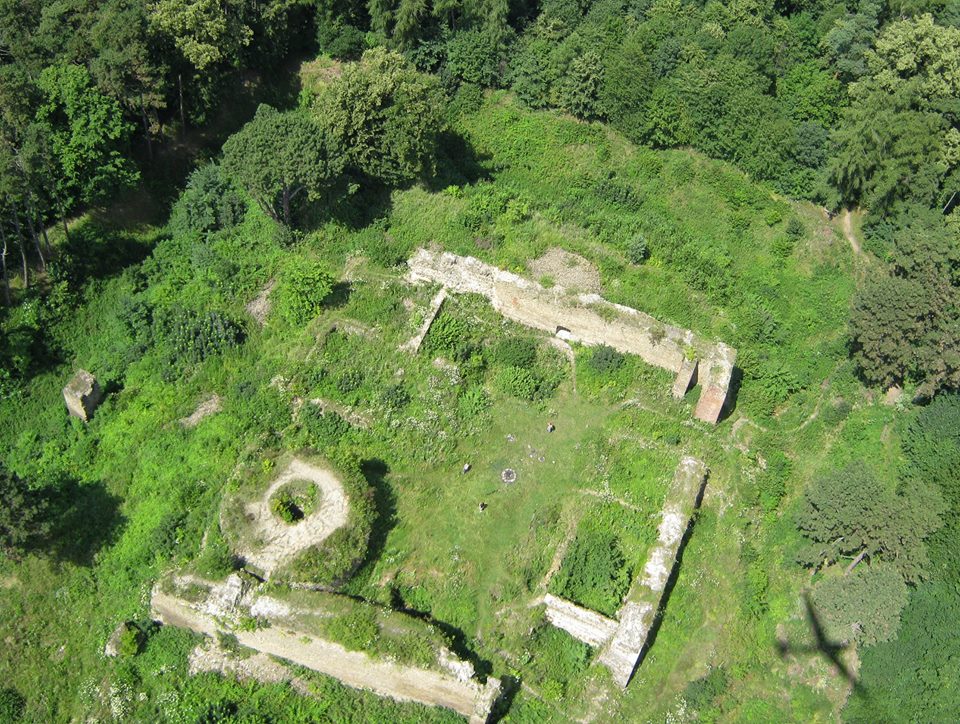 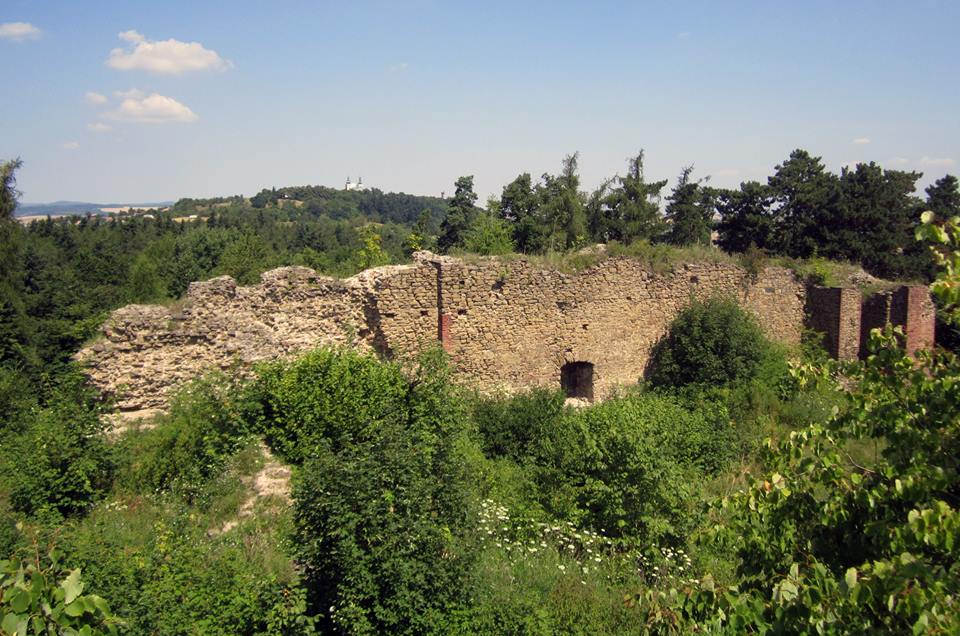 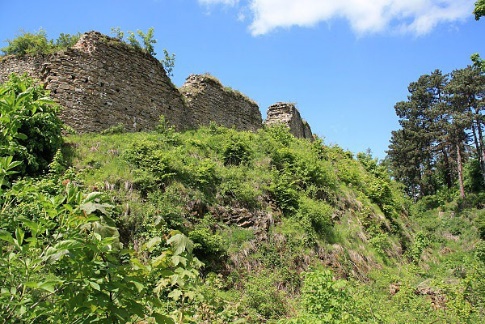 29
Významná sídla
Opava
12. století (1224)
Hlavní město Českého Slezska (1742-1928)
Hláska (dřevěná 1327, 17. st.)
Jezuitské gymnázium (1630)
České gymnázium (1883)
U Mouřenína (13. st., přestavěn 18. st.)
U Bílého koníčka (16. st.)
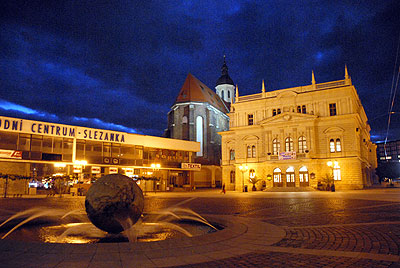 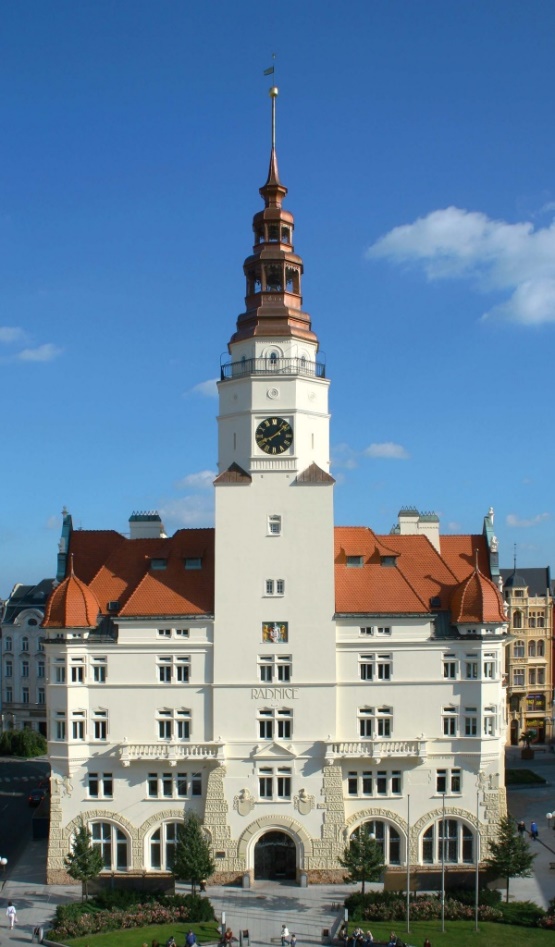 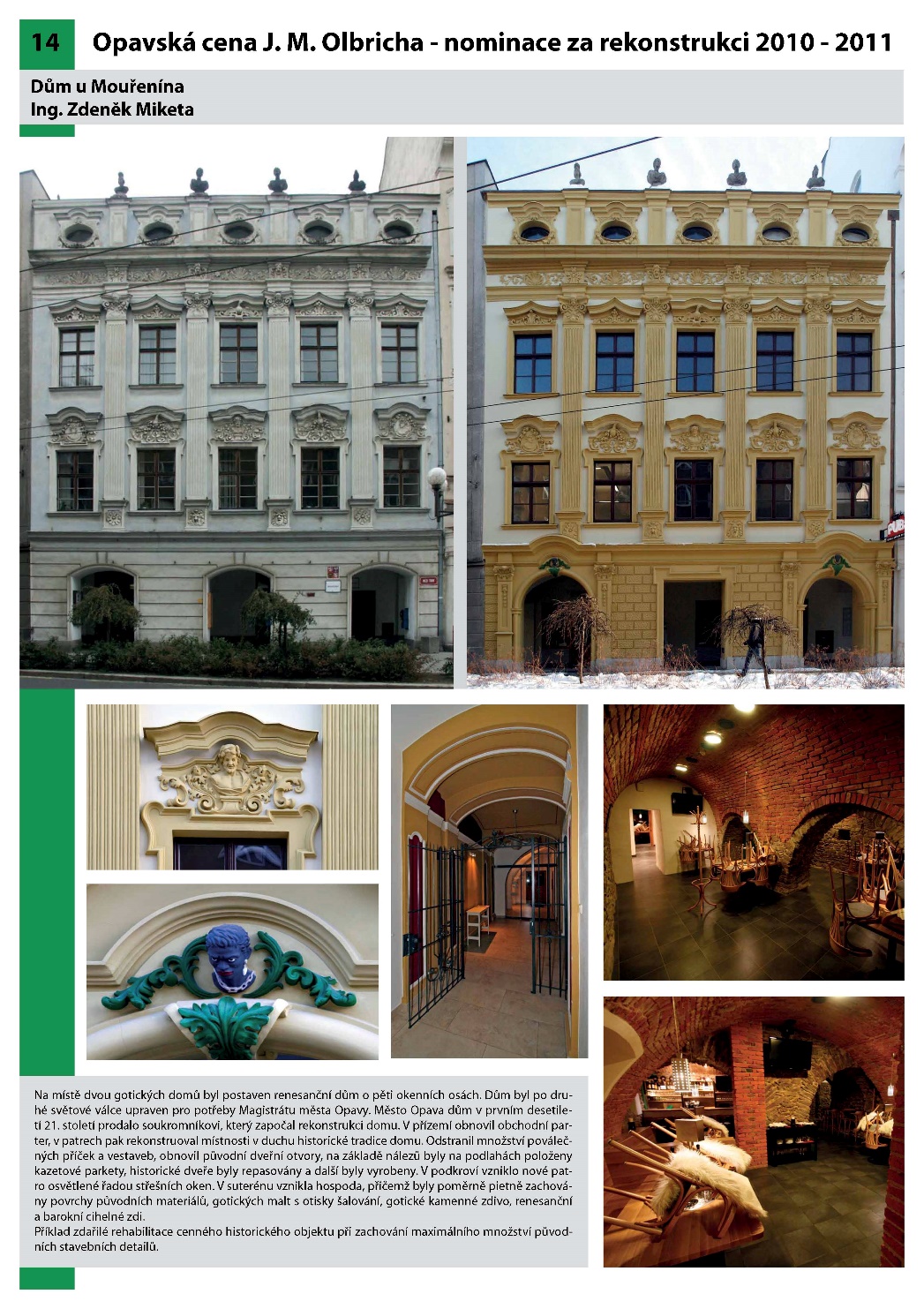 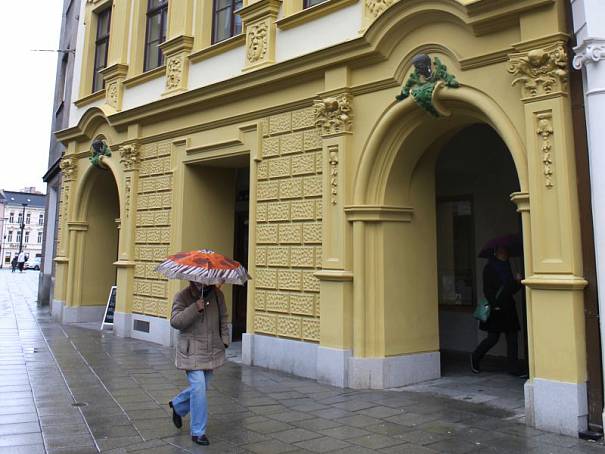 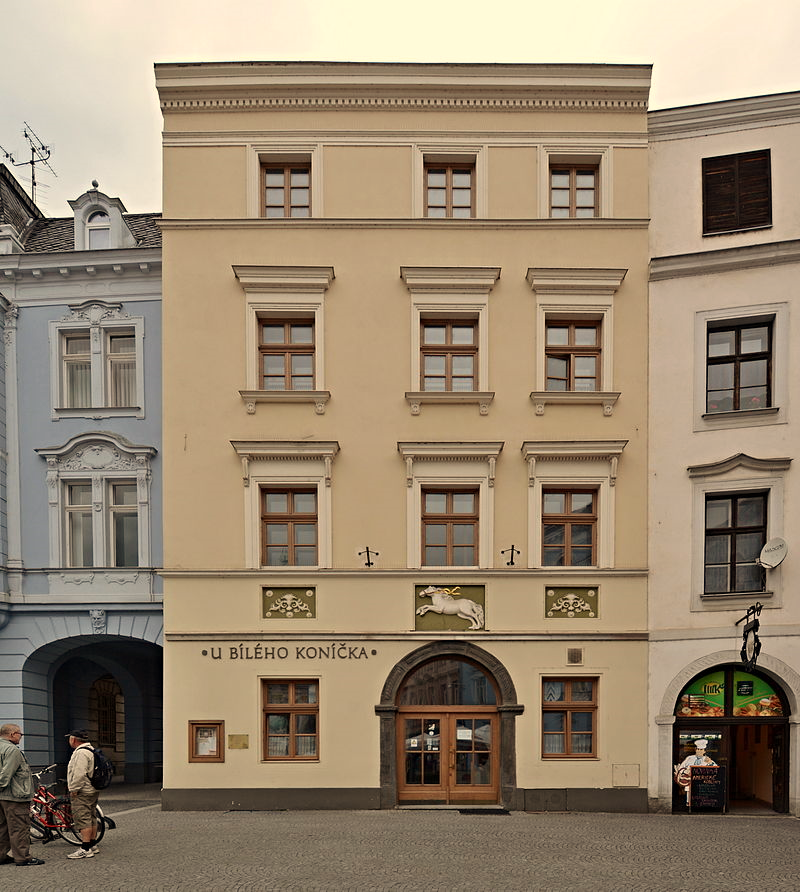 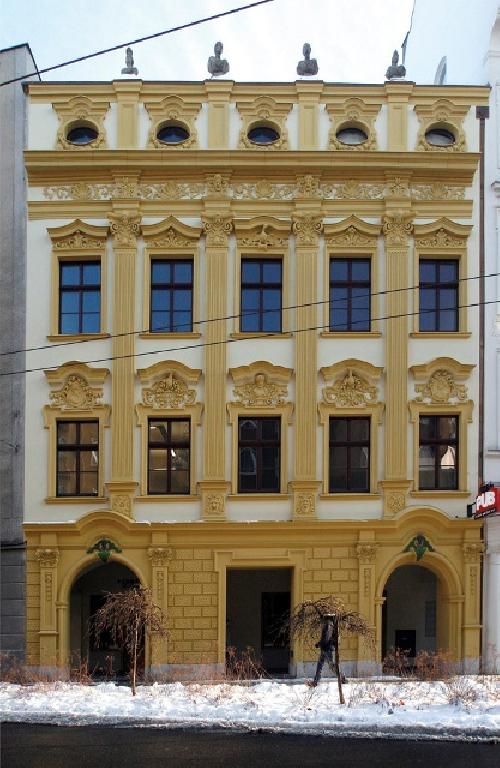 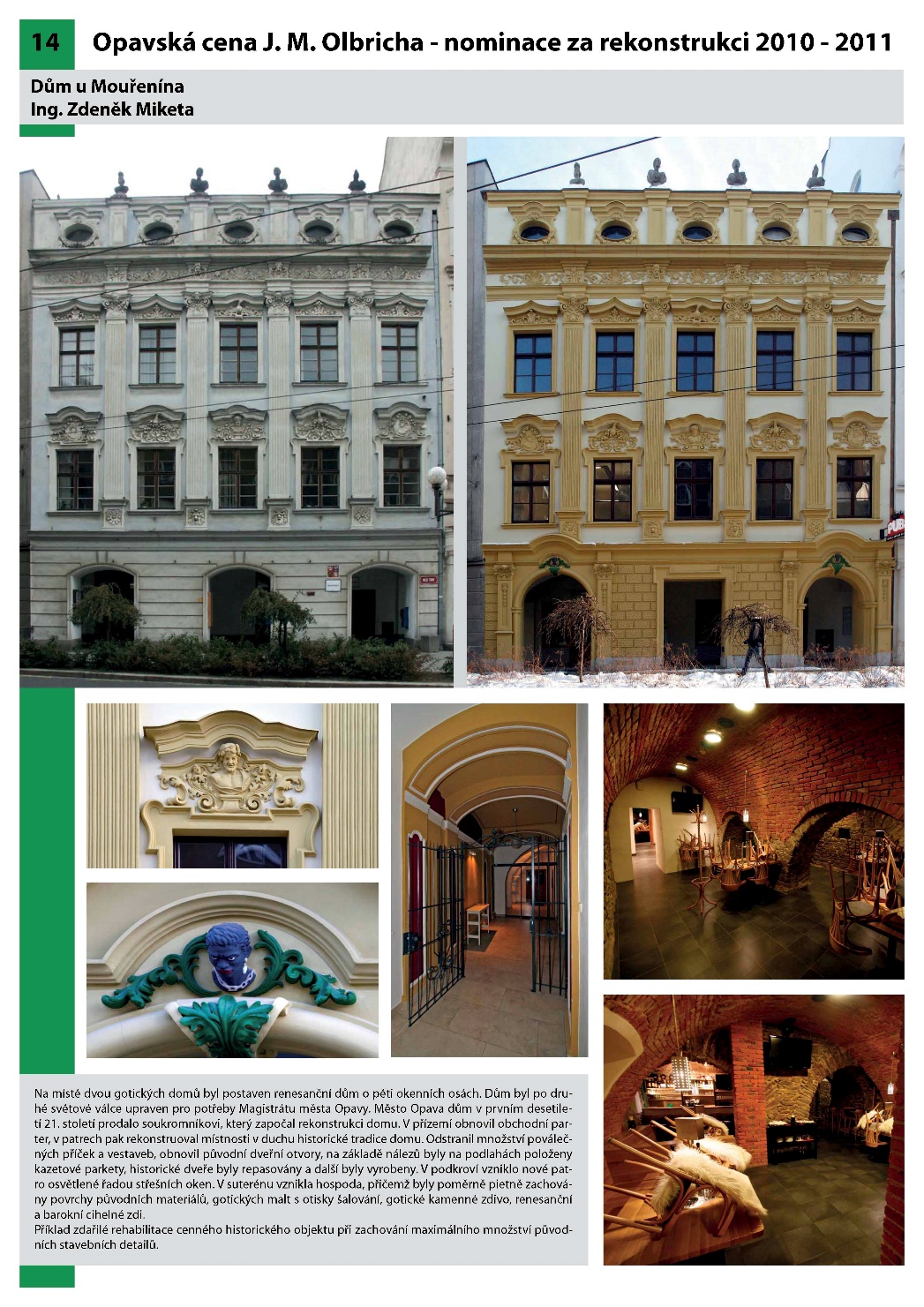 30
Opava
Kostel sv. Vojtěcha (17. st.) & Jesuitská kolej (17. st., o 40 let starší)







Katedrála Nanebevzetí Panny Marie, NKP (14. st)
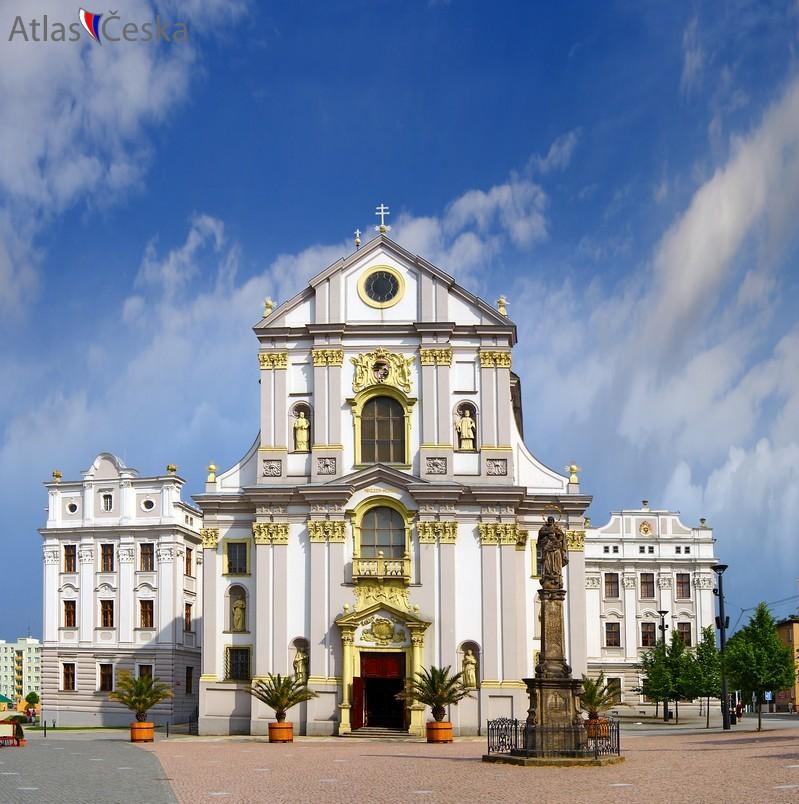 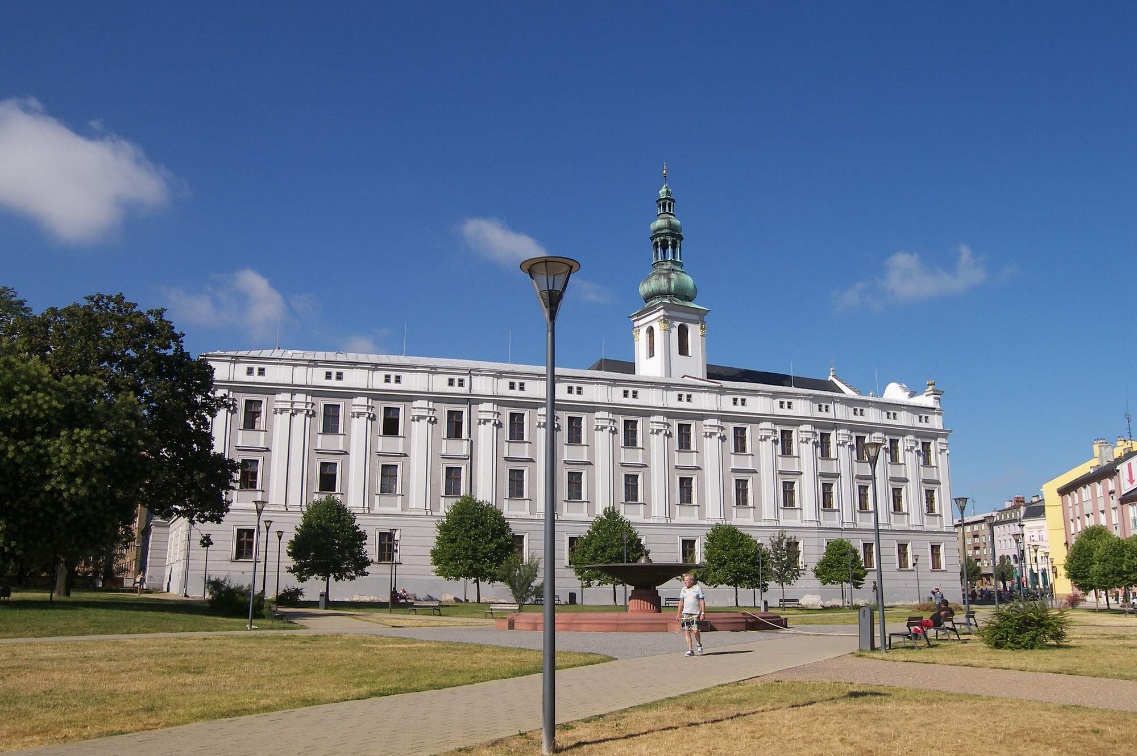 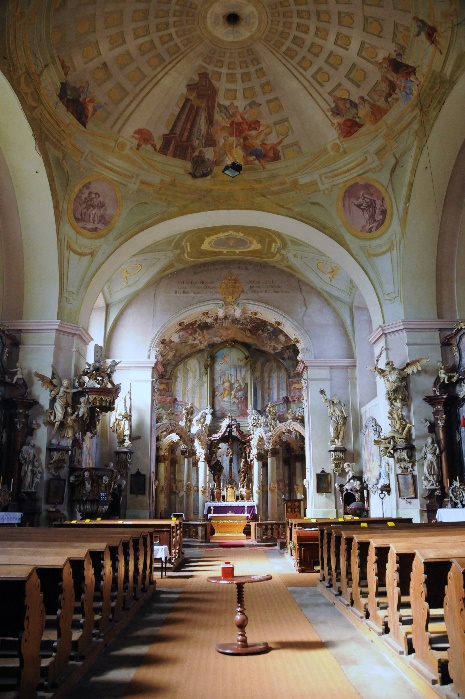 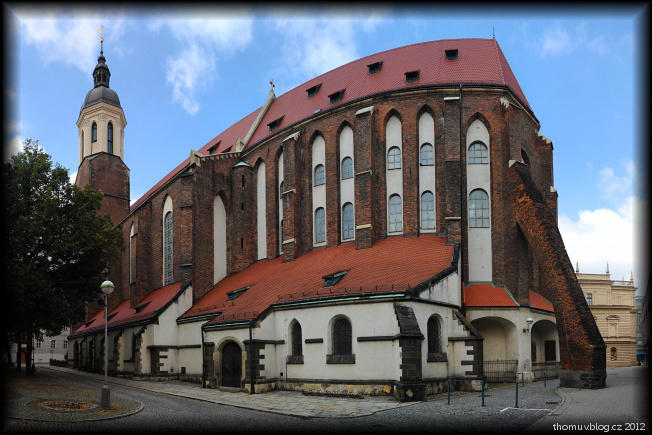 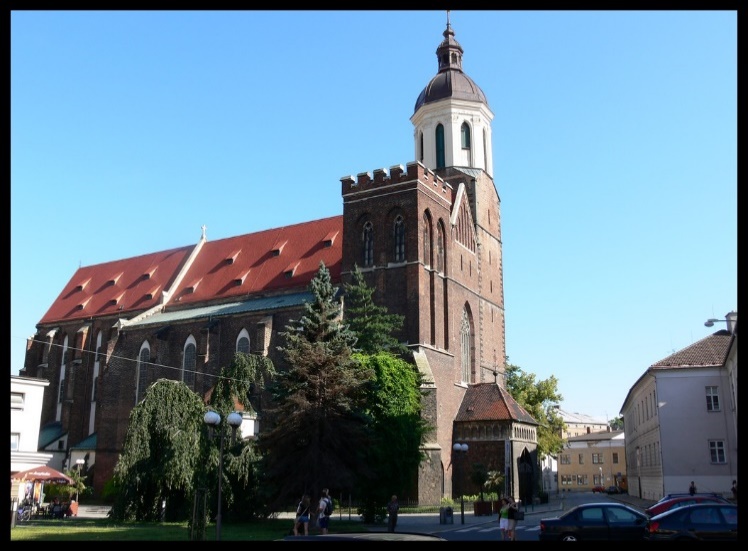 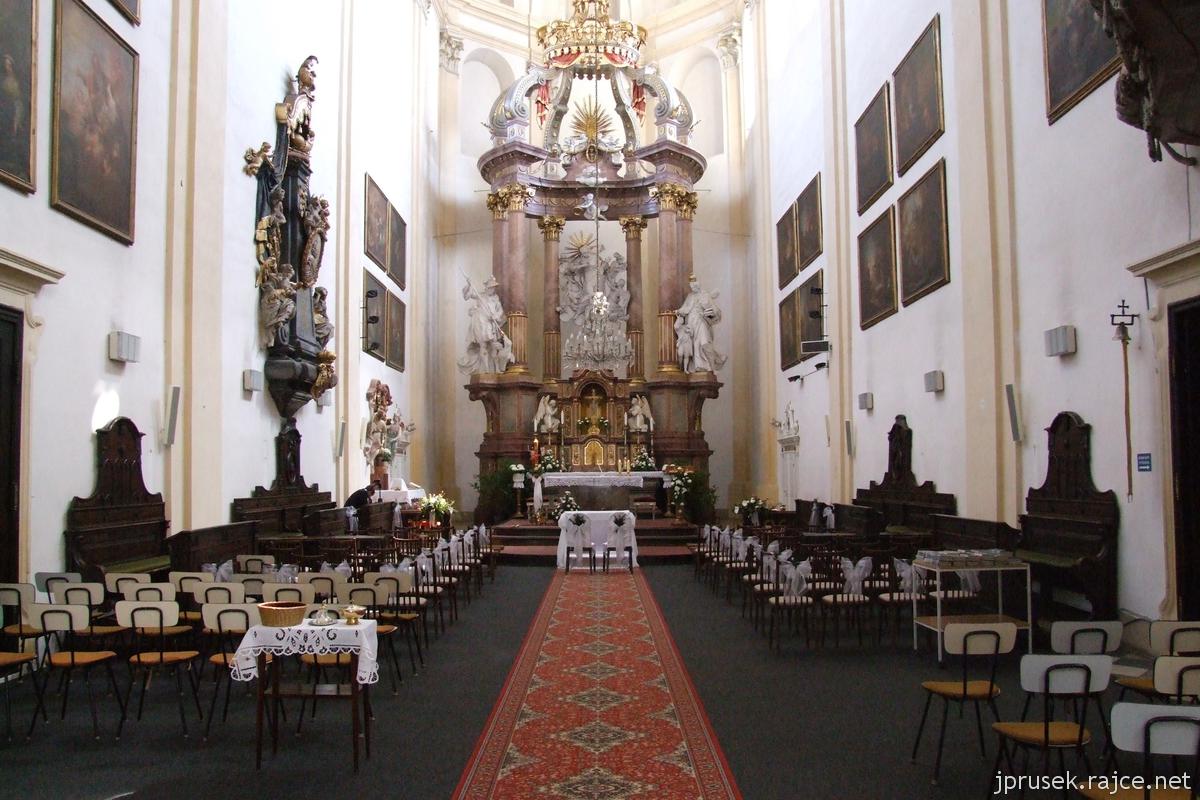 31
Opava
Gotický kostel Svatého Ducha (baroko, 17. st.) & Minoritský klášter (13. st.)







Dominikánský kostel sv. Václava (13. st.)
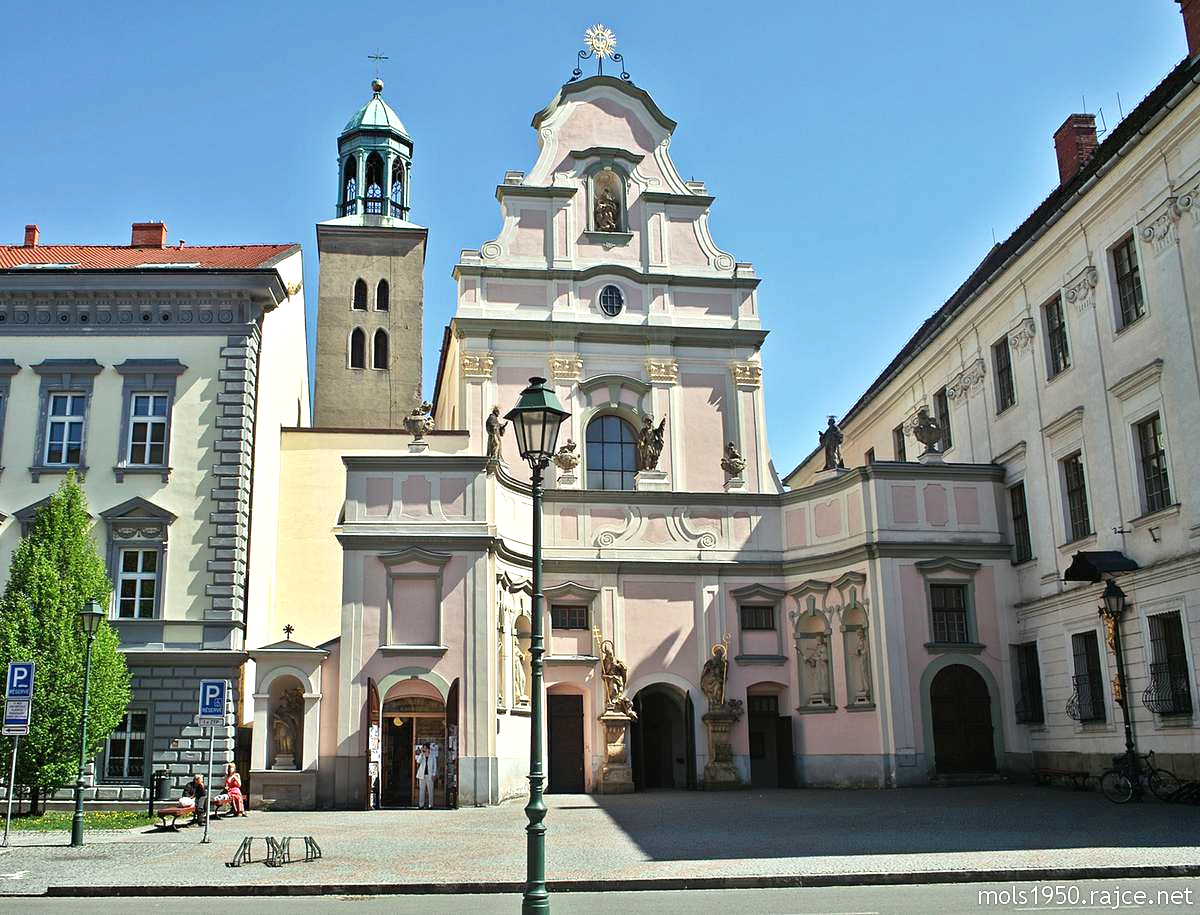 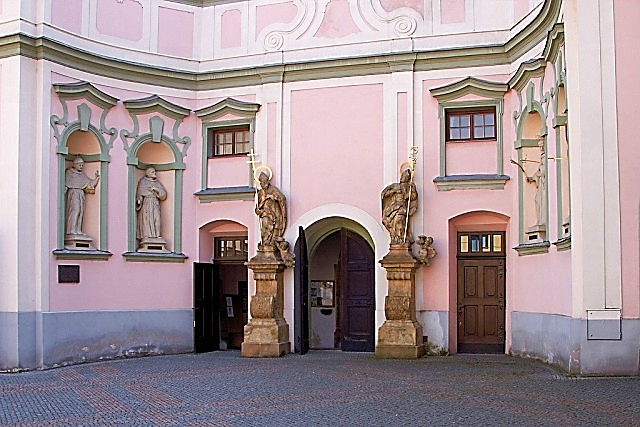 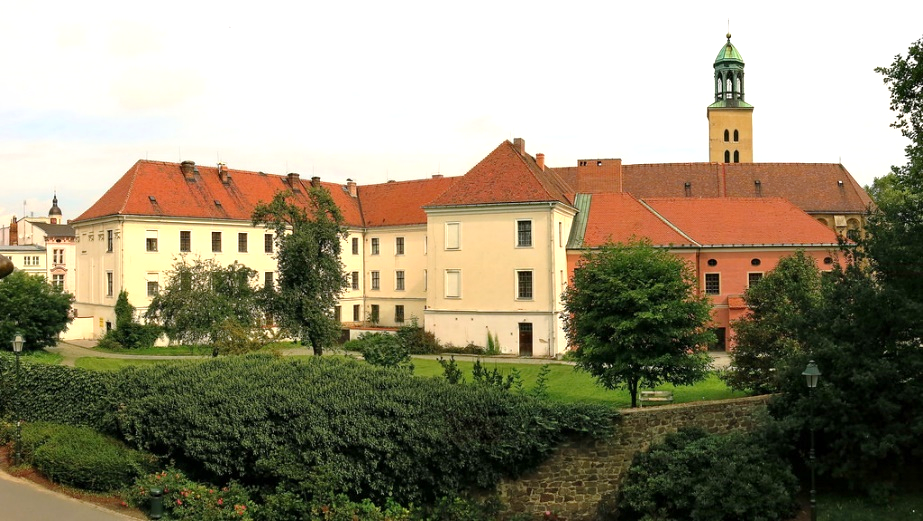 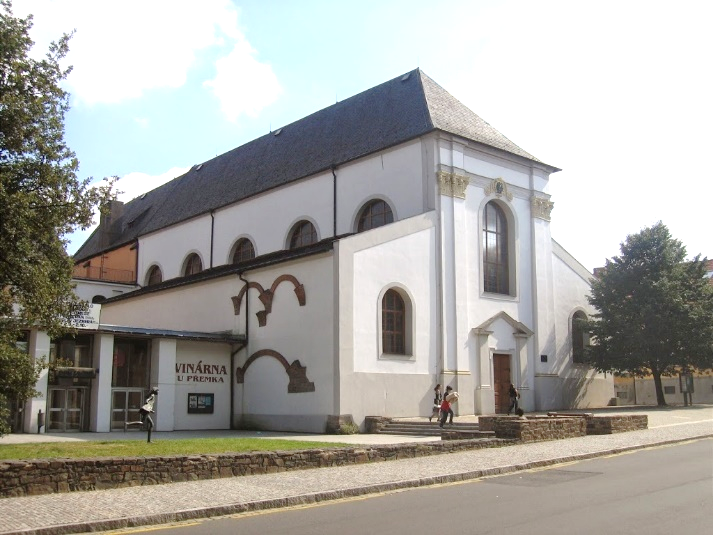 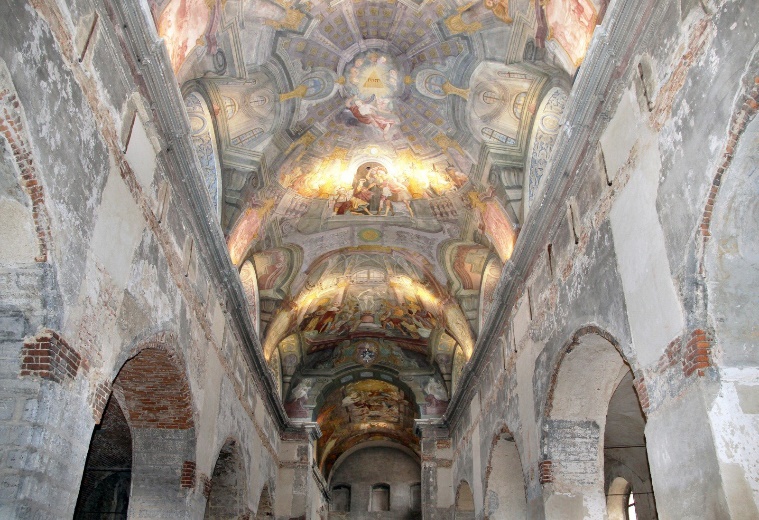 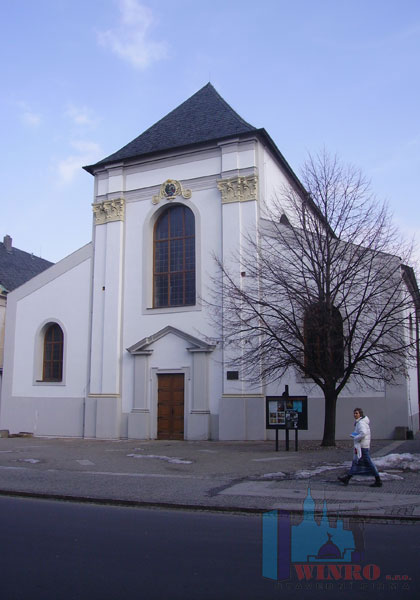 32
Opava
Kostel sv. Hedviky
Bauer, 1933-37
Vysvěcen 1993






 Kaple Svatého kříže
Národní kulturní památka
 14. století
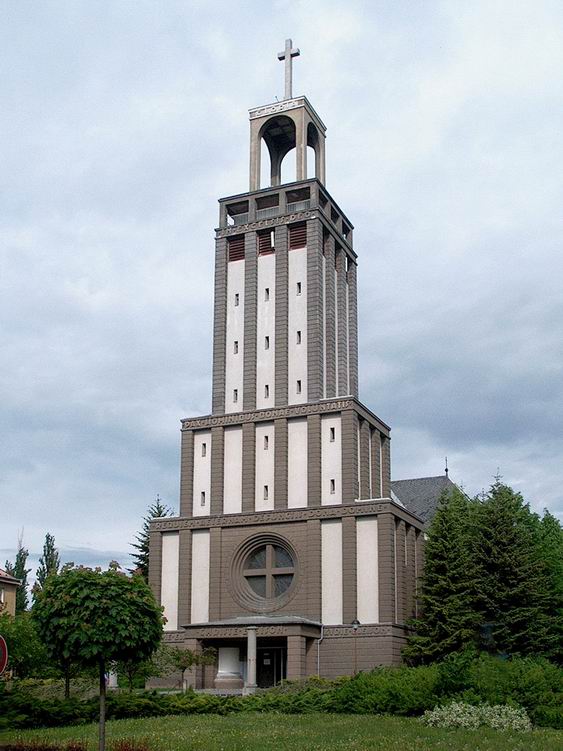 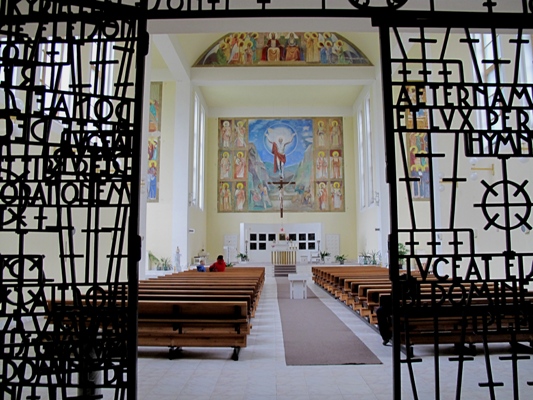 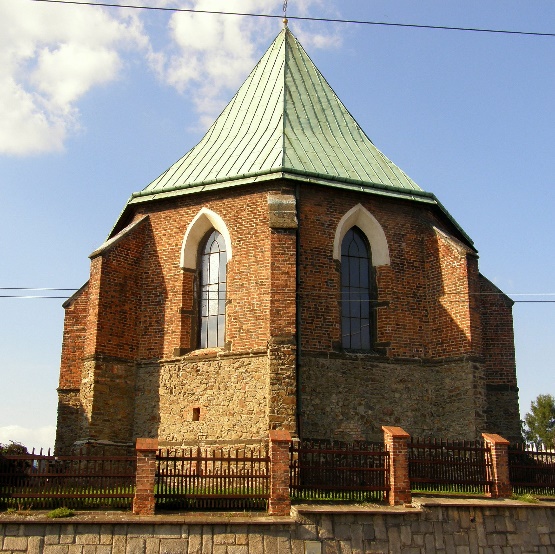 33
Opava
Slezské divadlo  (1804)
Slezské muzeum (1814, 1893-95)
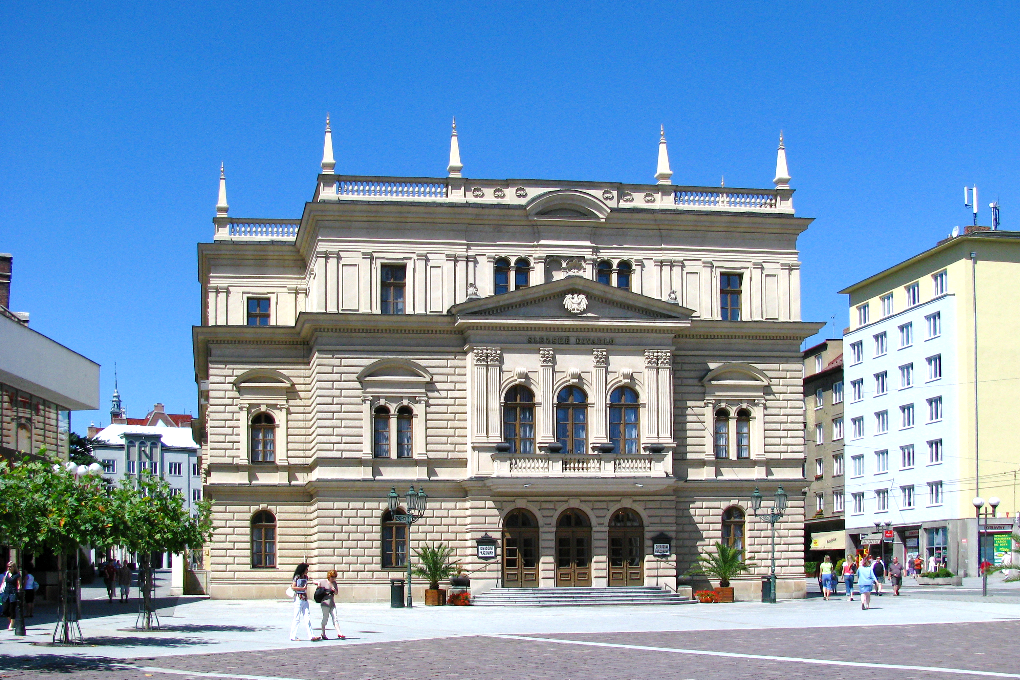 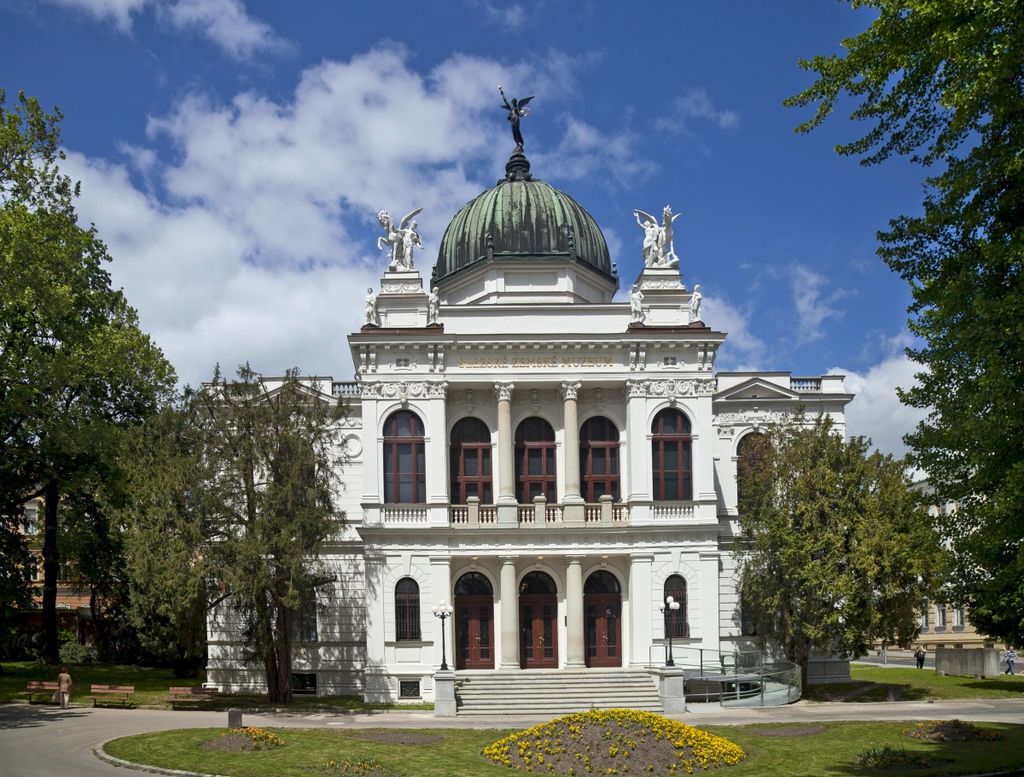 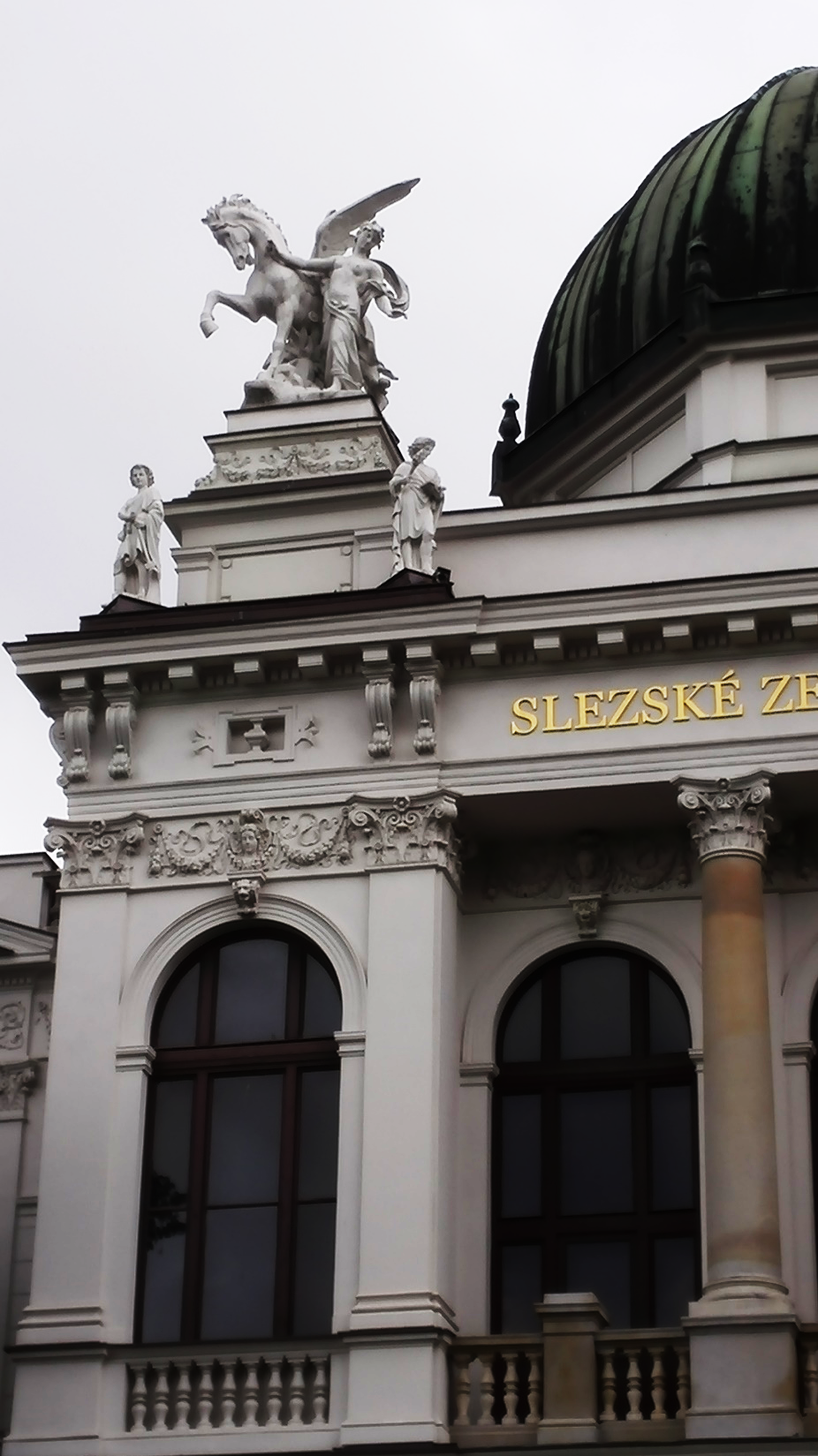 Blücherův palác (18. st.)
Sobkův palác (18. st.)
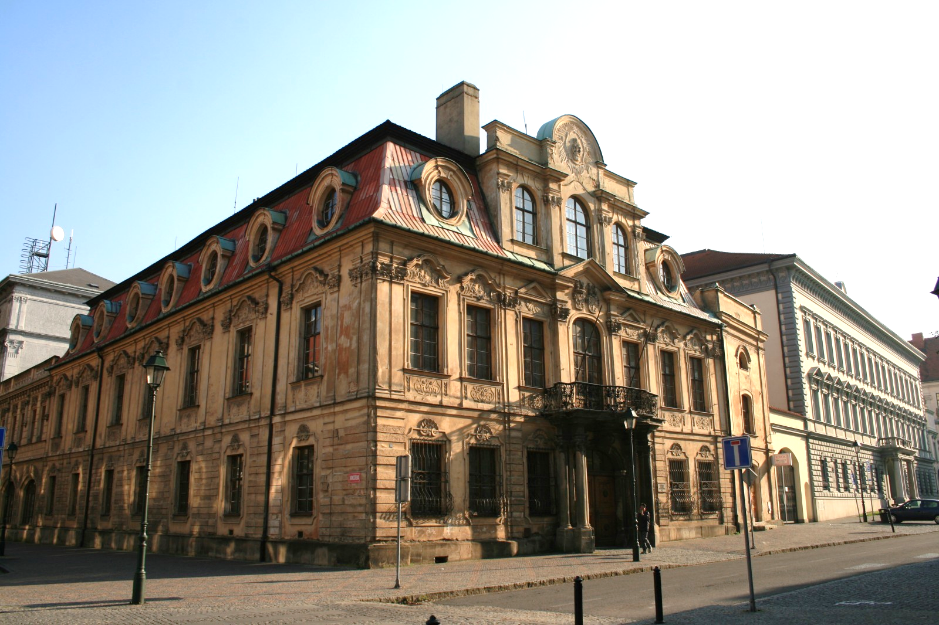 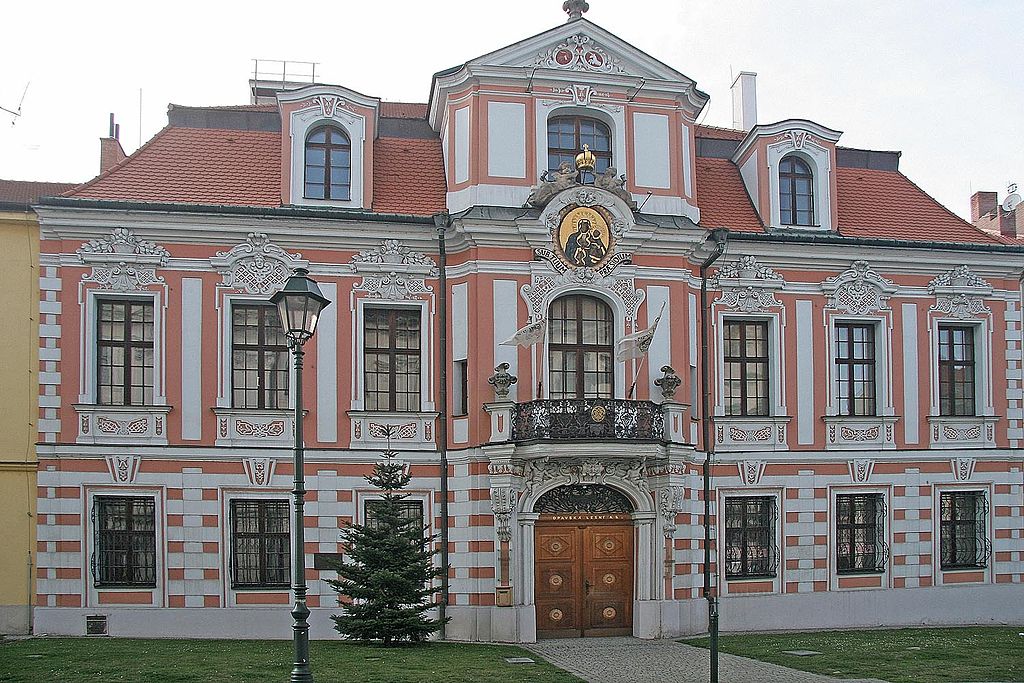 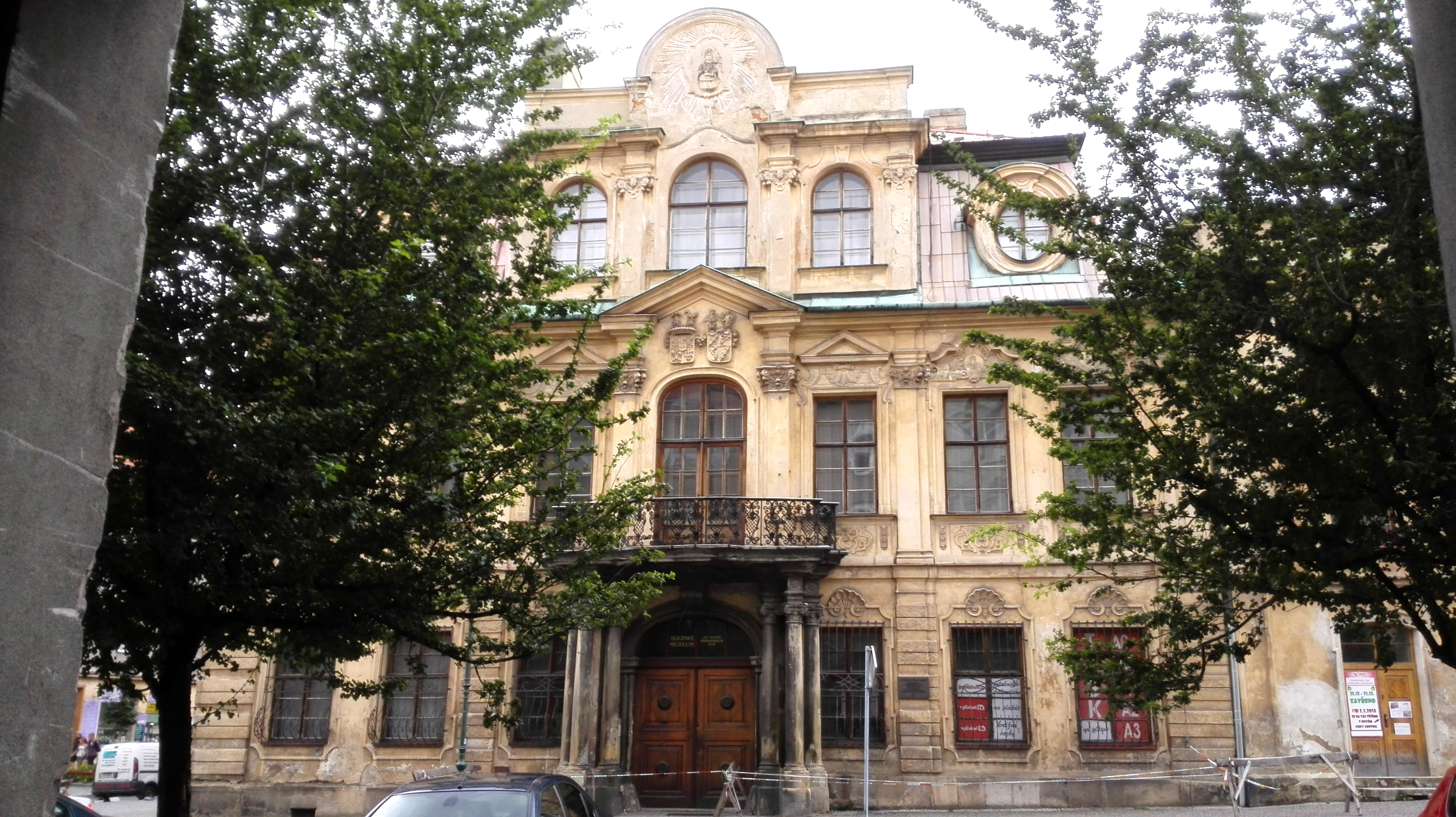 34
Opava
Palác Razumovských (19. st.)
Dům kultury, NKP (1910, Bauer)
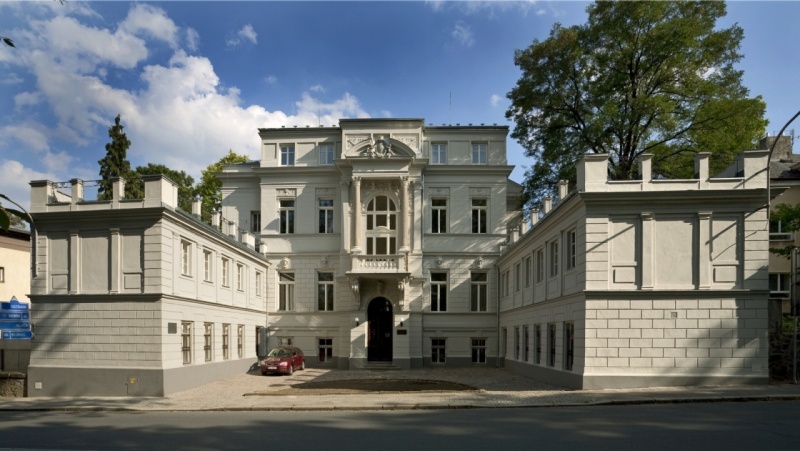 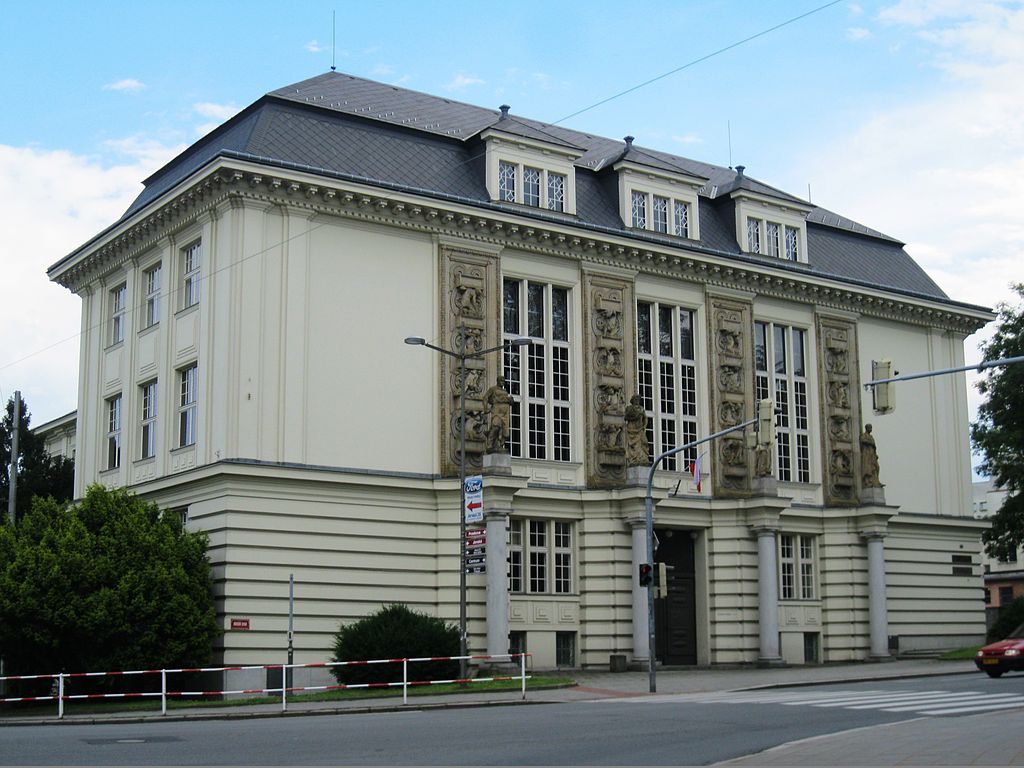 Obchodní dům Breda & Weinstein (Bauer, 1927-28)
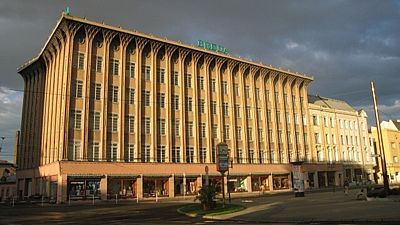 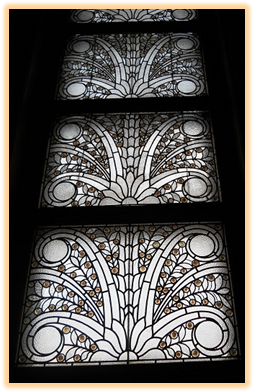 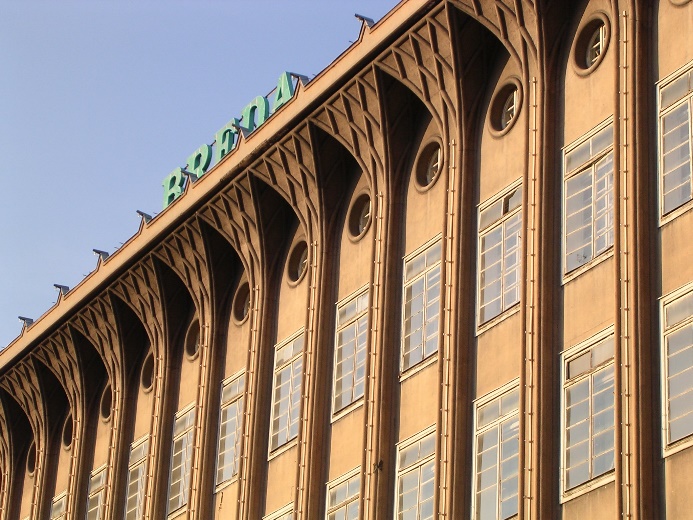 35
Významná sídla
Ostrava
13. století
1229 Slezská Ostrava (vesnice)
Slezsko-Ostravský hrad (13. st., 16 m propad)





1267 Moravská Ostrava (městečko)
Městská PR (Kotas, Gočár)
Radnice (SO)
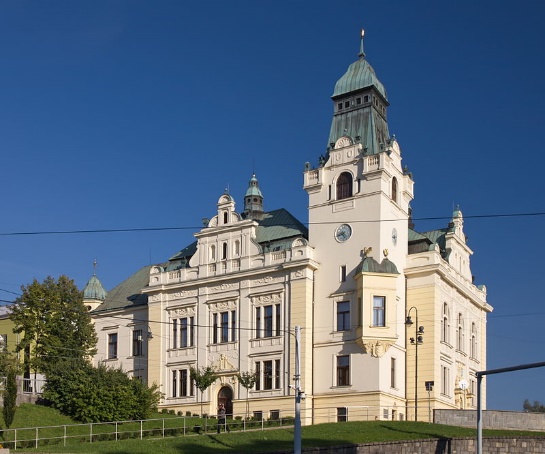 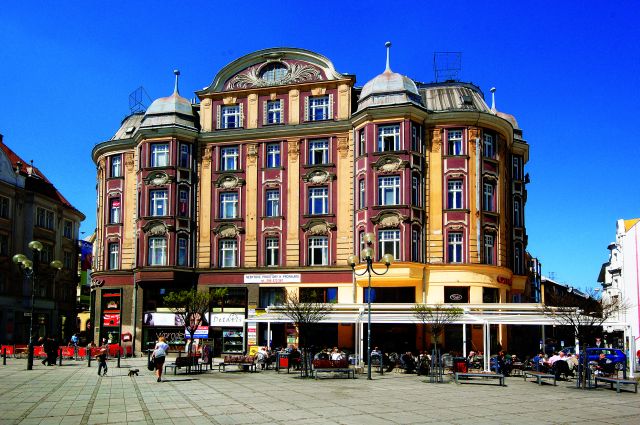 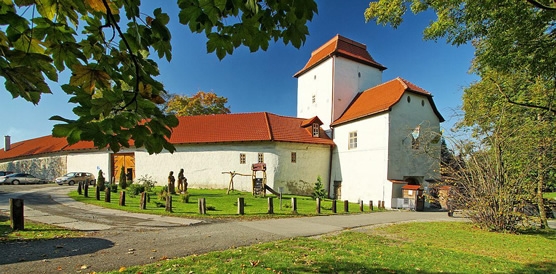 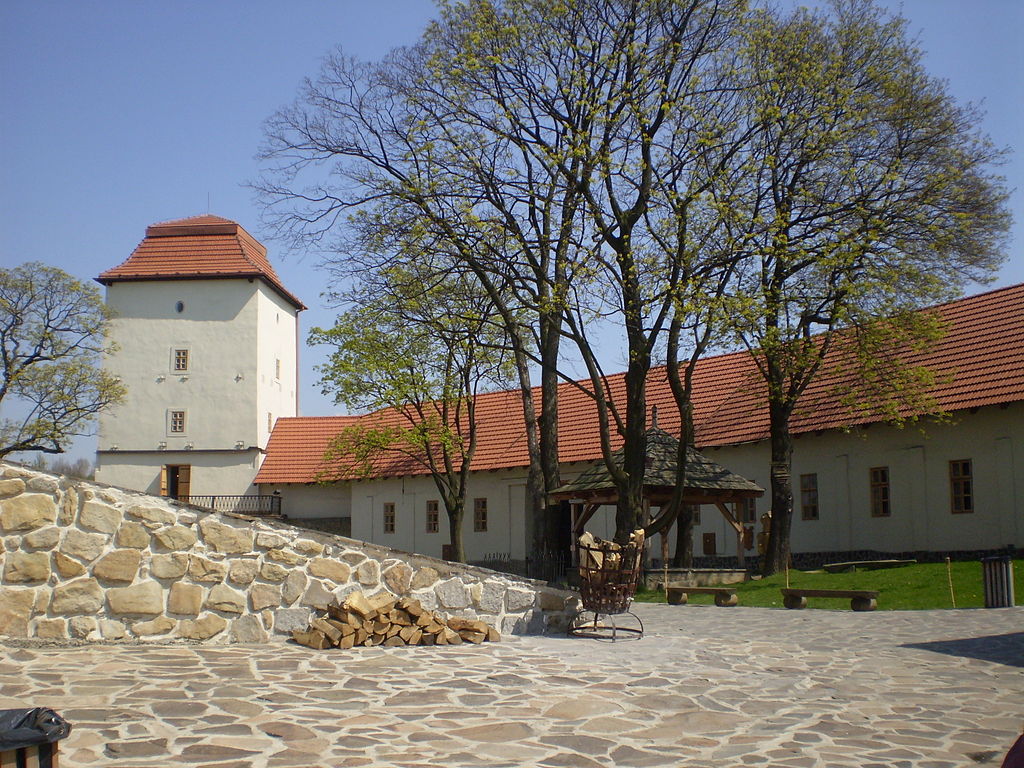 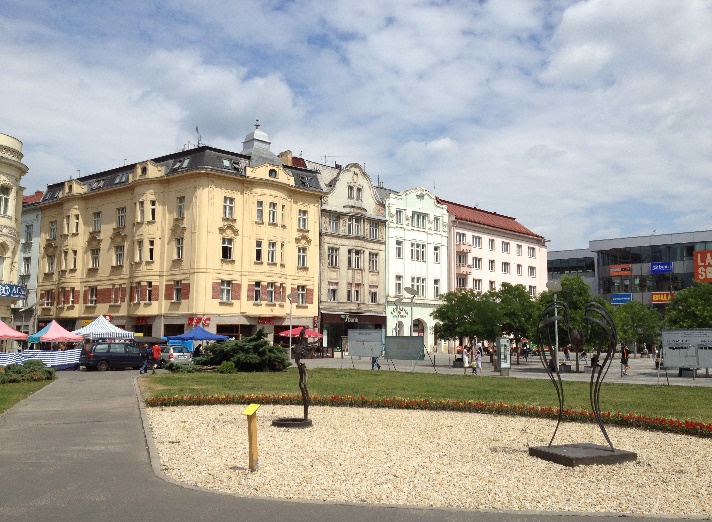 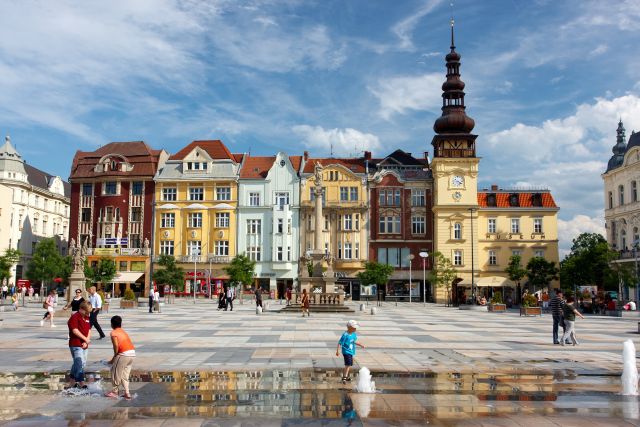 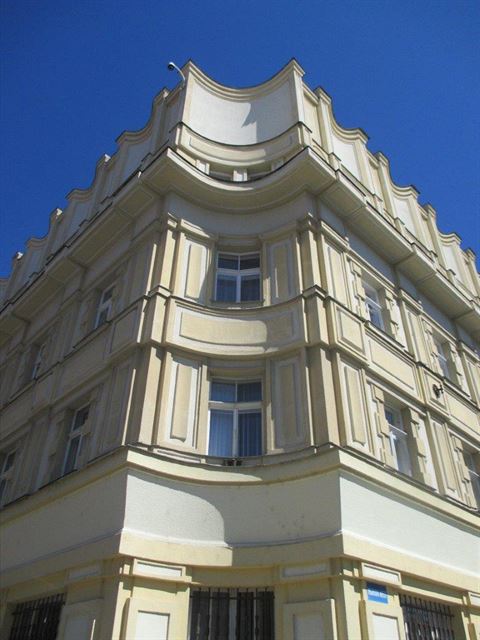 Gočár
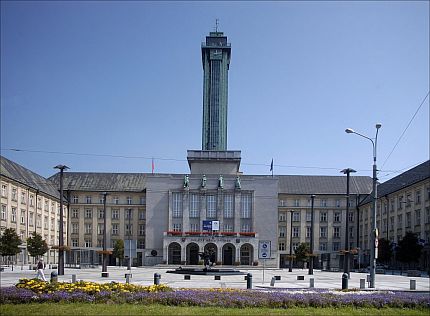 Kotas
Nová radnice
36
Významná sídla
Ostrava
Poruba – památkově chráněné domy Sorela (Slezsko)
50. léta 20. st., antika, renesance, klasicismus






Ostrava-Přivoz (Morava)
Secesní budovy
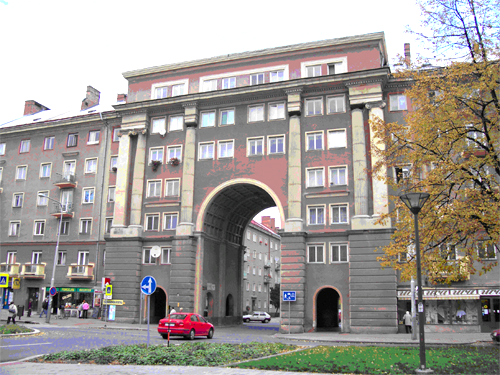 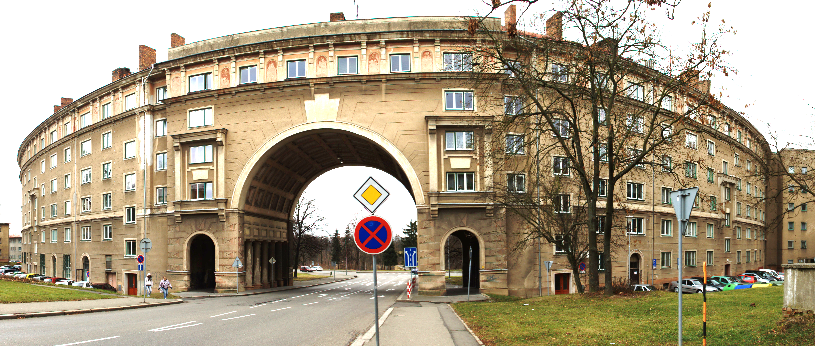 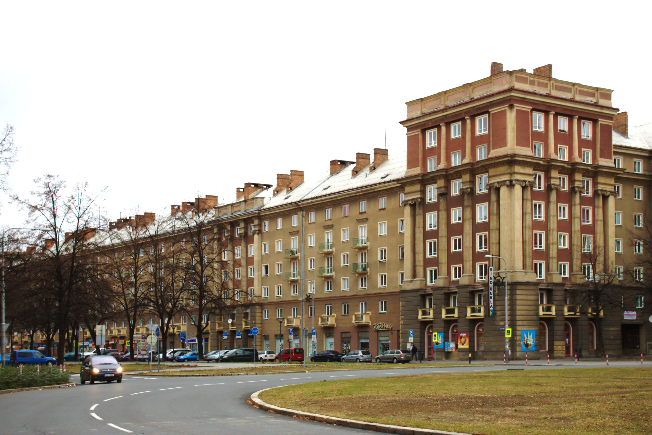 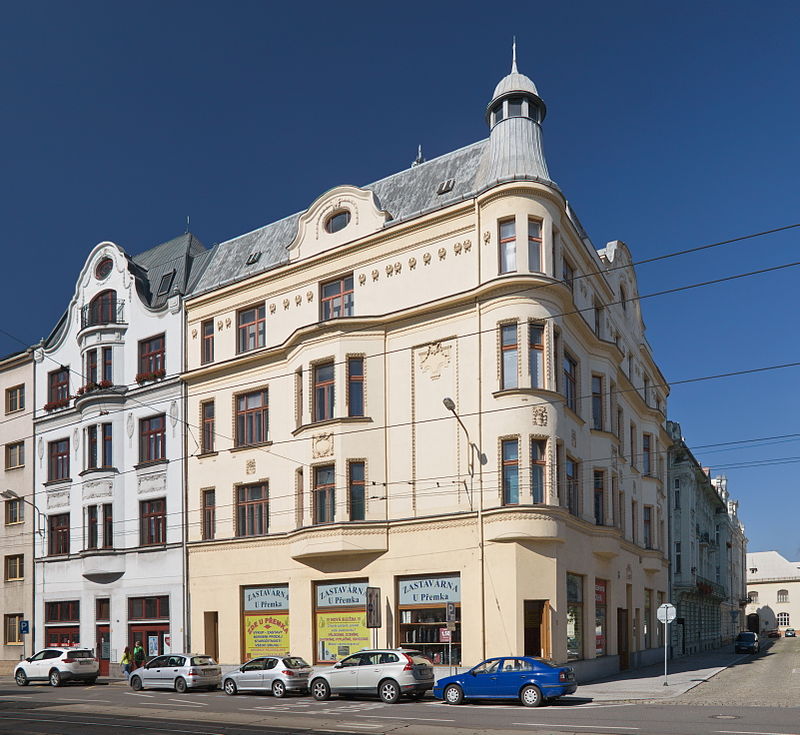 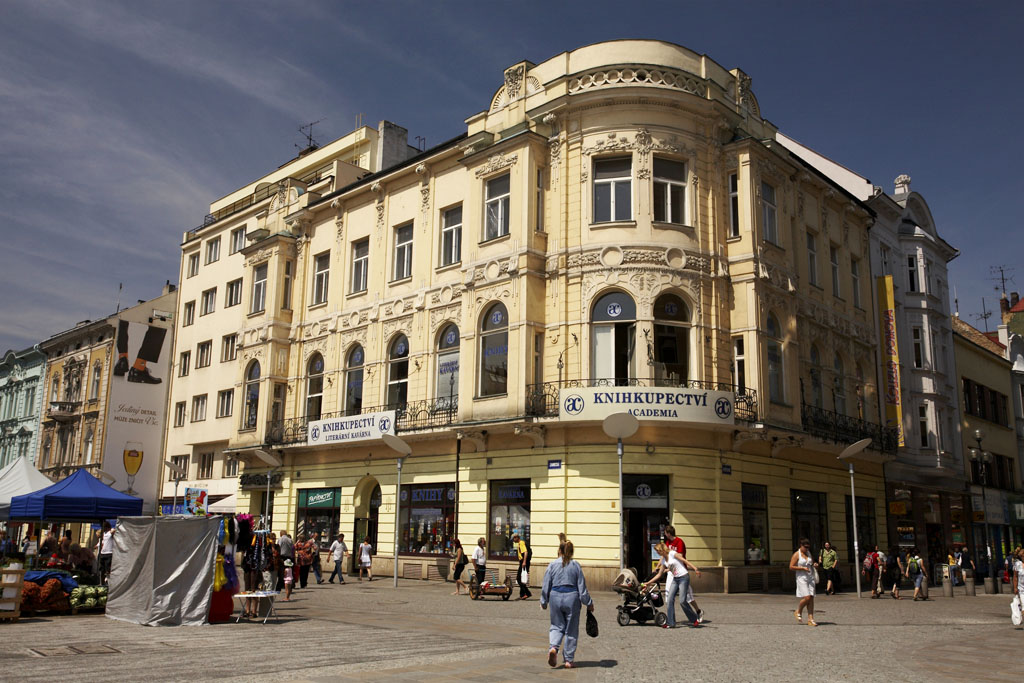 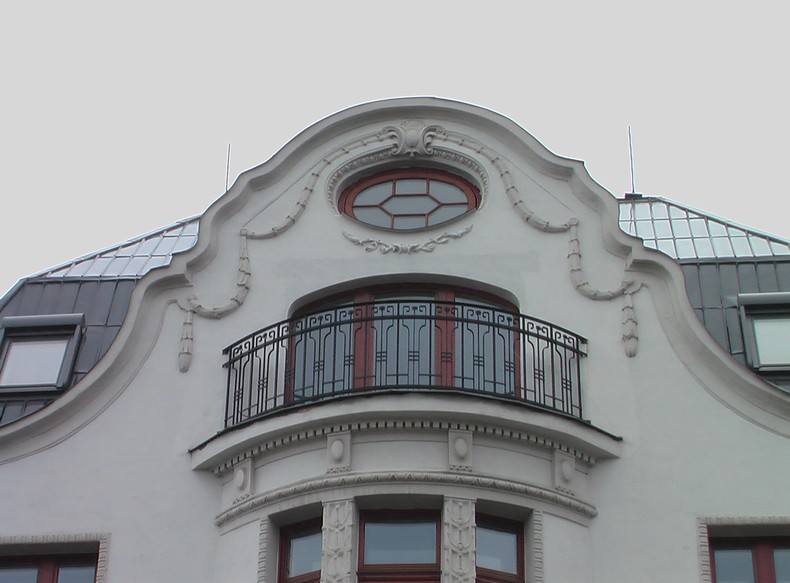 37
Významná sídla
Ostrava
Ostrava-Hrabůvka (Morava)
kolonie (20. léta 20. st.)






Uhlí (SO) – 1763 – 1994)
Železárny & ocelárny (1828 , 1835 (Rothschildové) – 1998)
Ocelové srdce (doly & metalurgie)
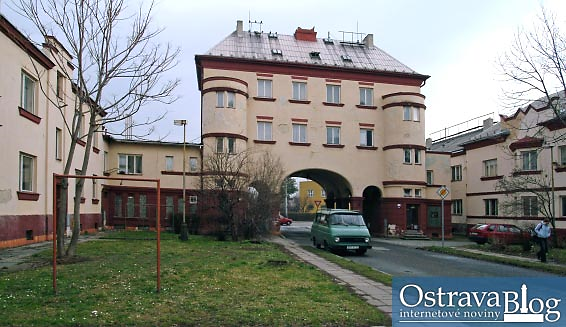 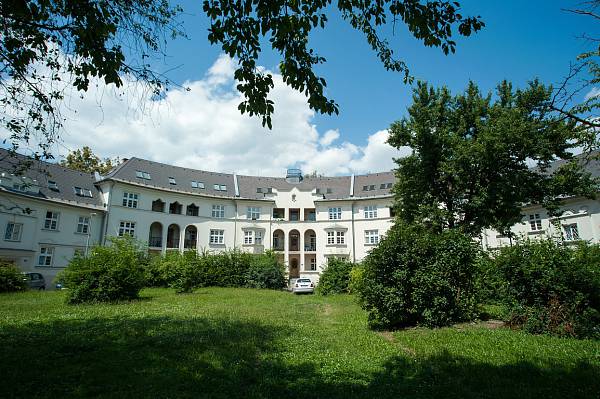 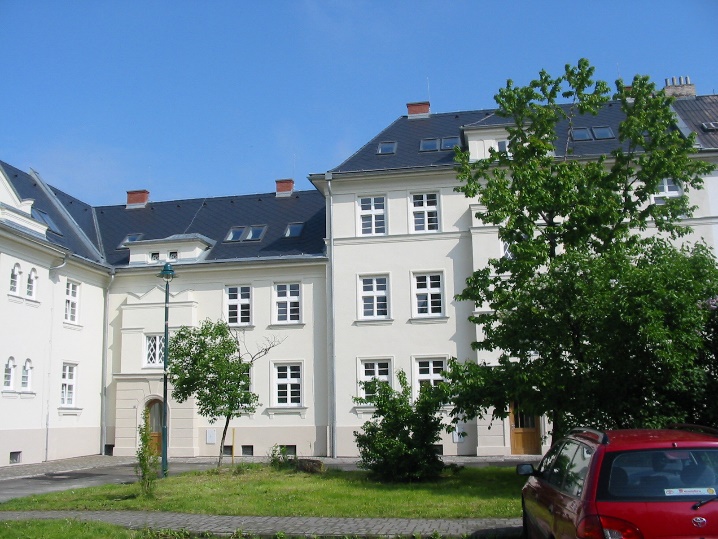 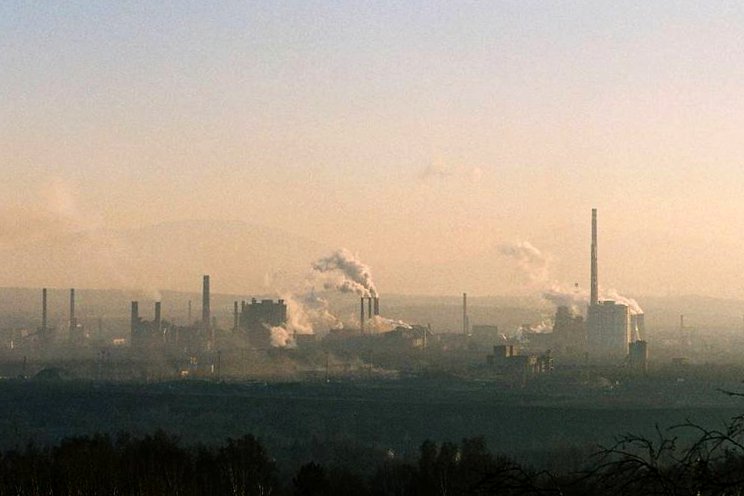 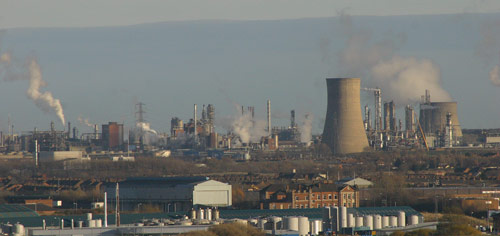 38
Významná sídla
Ostrava
Rekultivované oblasti
Stodolní (60 barů & klubů)
Colours of Ostrava
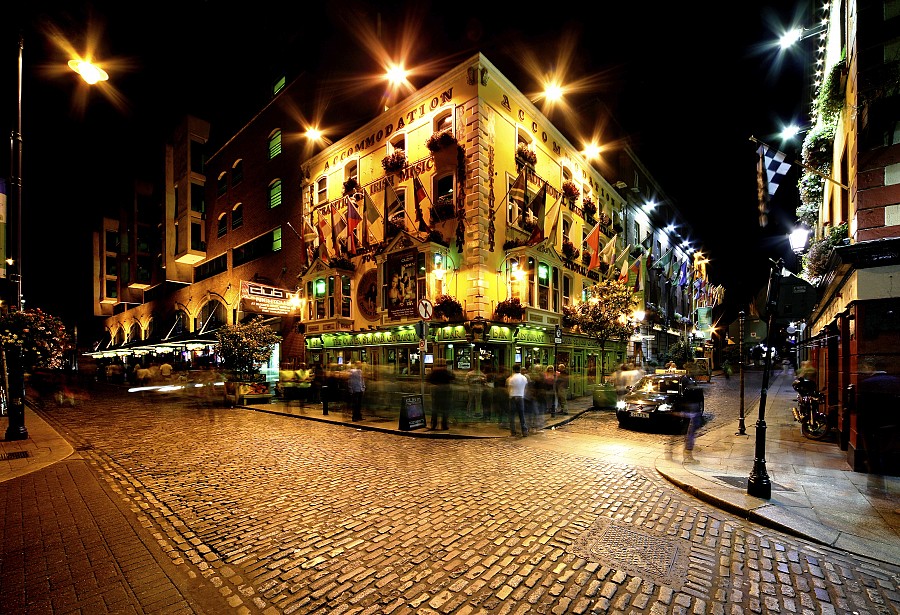 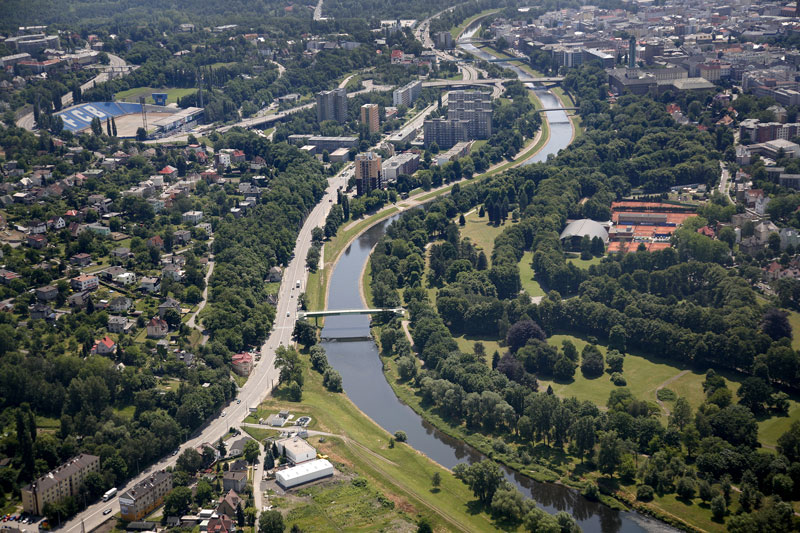 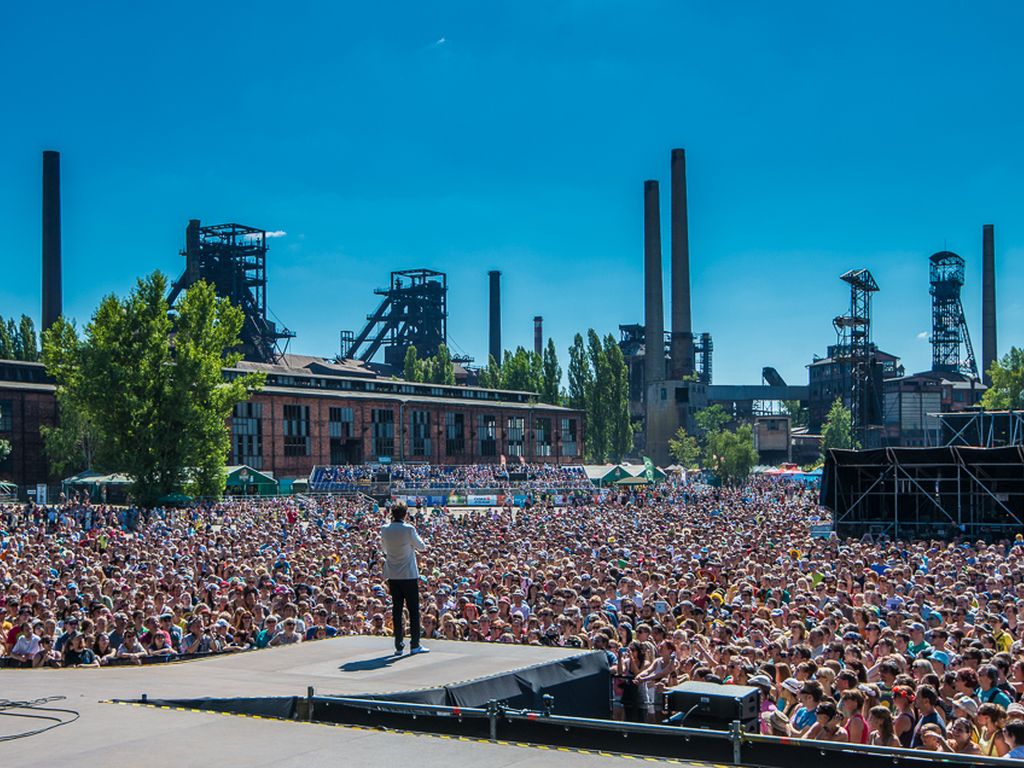 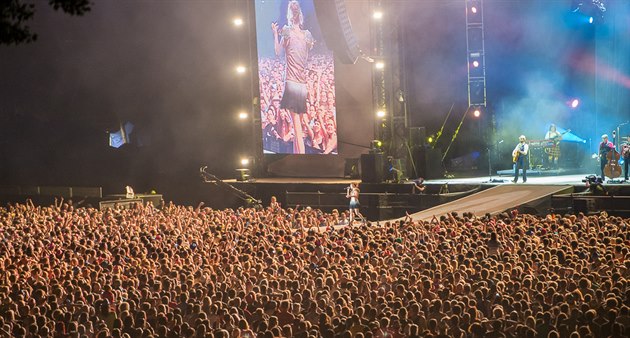 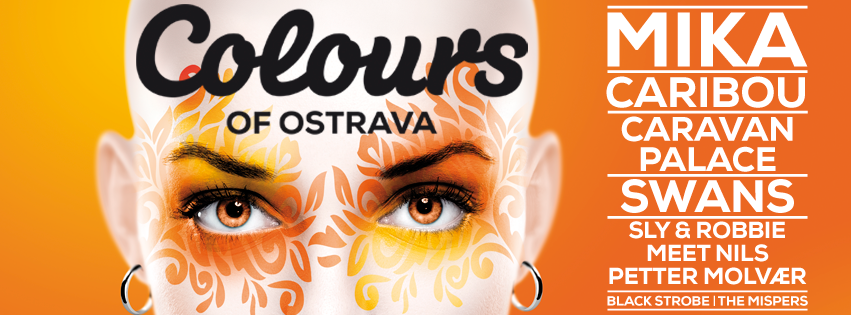 39
Významná sídla
Fulnek (Morava/Slezsko)
13. století
Renesanční zámek (16. st., pův. gotický)
Jednota bratrská (15.-16. st.)
Památník J. A. Komenského (1618-1621)
Mapa Moravy
Klášter augustiánů (1389-1784)
Barokní kostel Nejsvětější trojice (18. st.)
Kaple sv. Rocha a Sebastiána (17. st.)
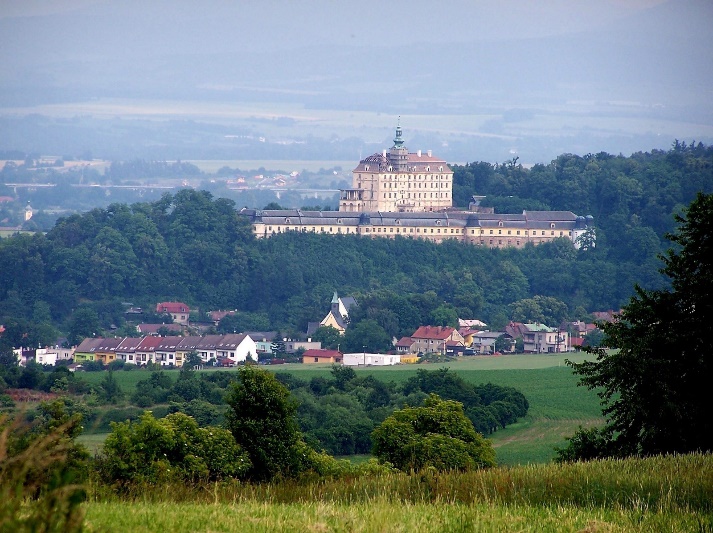 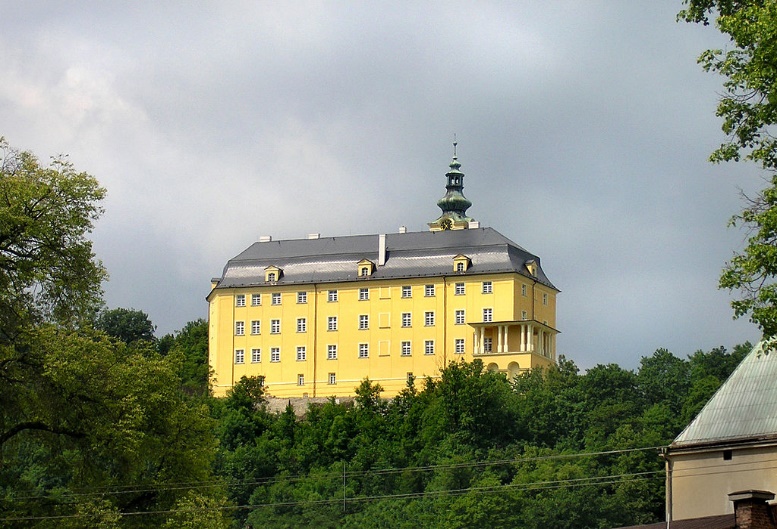 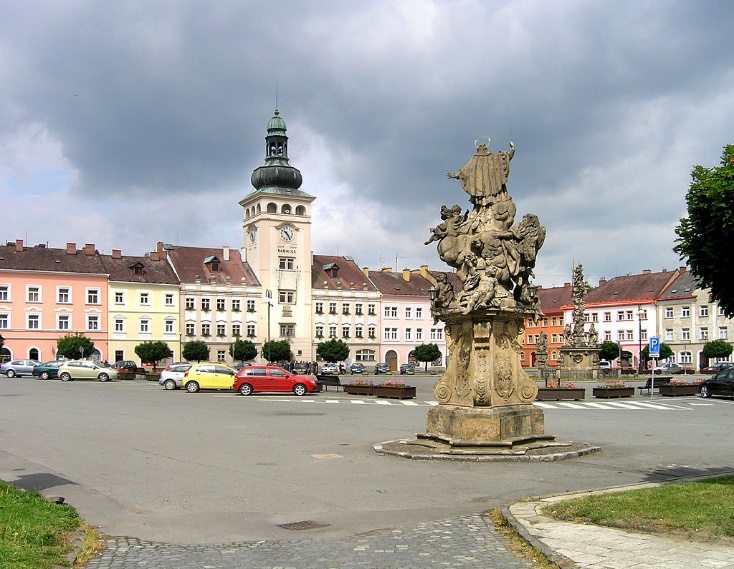 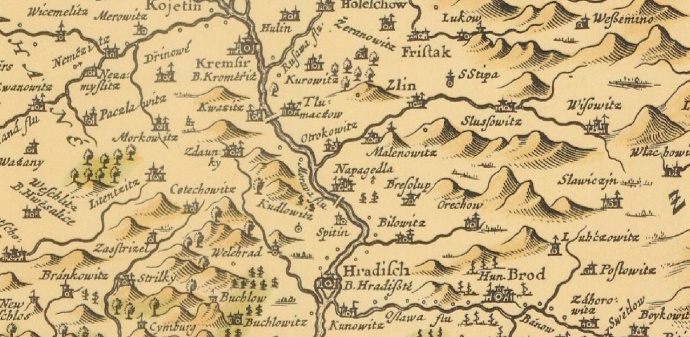 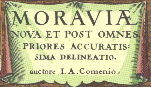 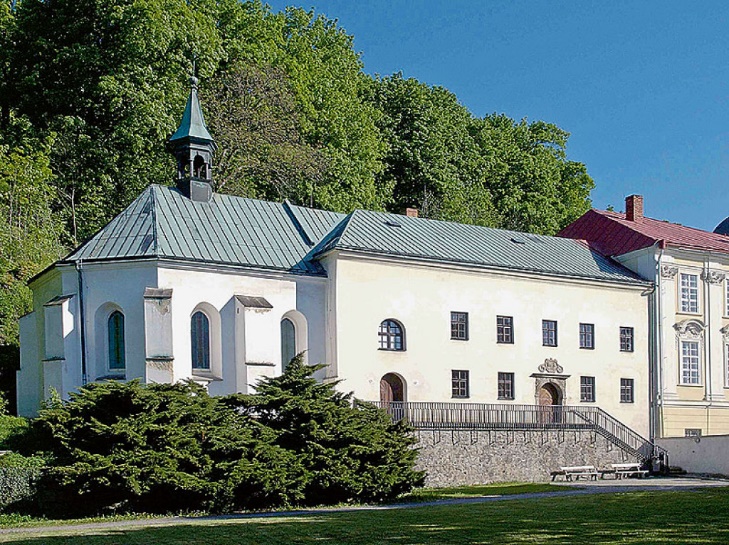 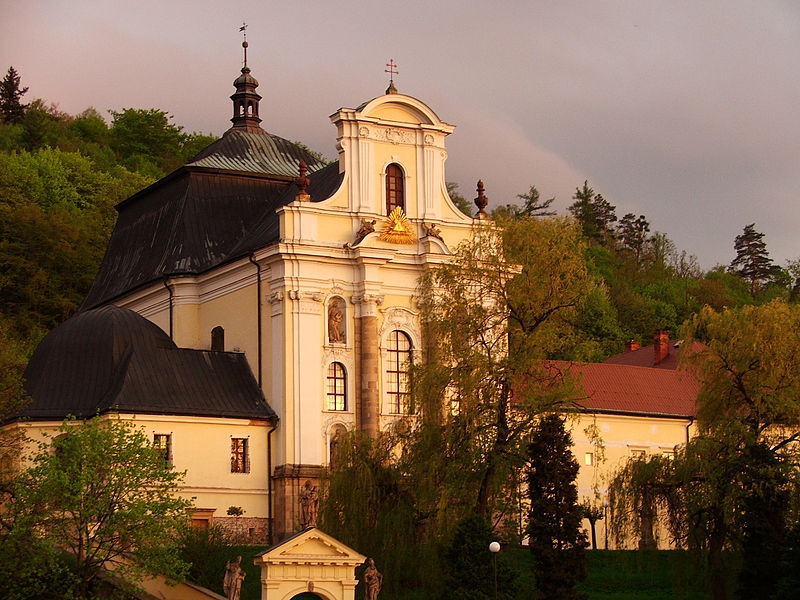 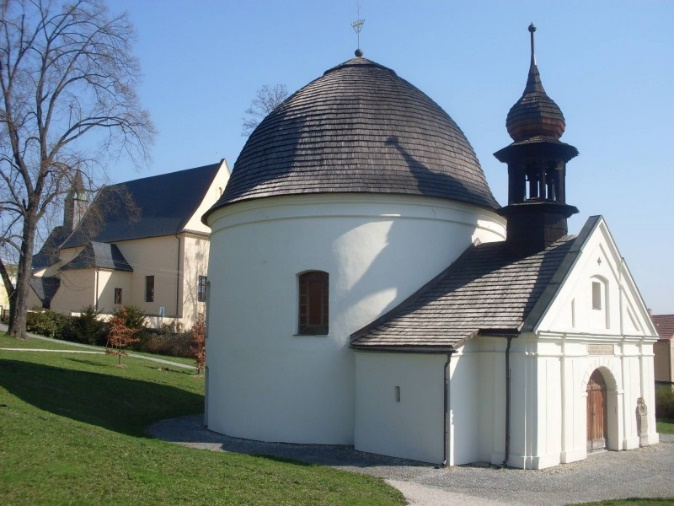 Klášter augustiánů
Památník J. A. K.
Sv. Roch a Sebastián
40
Významná sídla
Nový Jičín (Moravia)
14. století
Městská PR
Náměstí (16. st.)
Žerotínský zámek (16. st.)
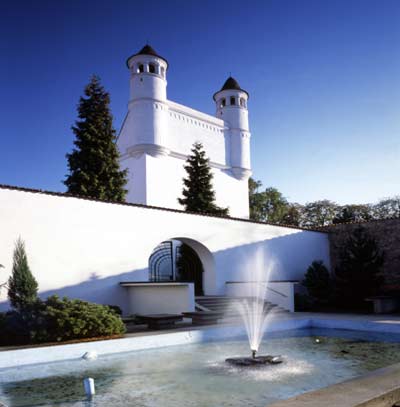 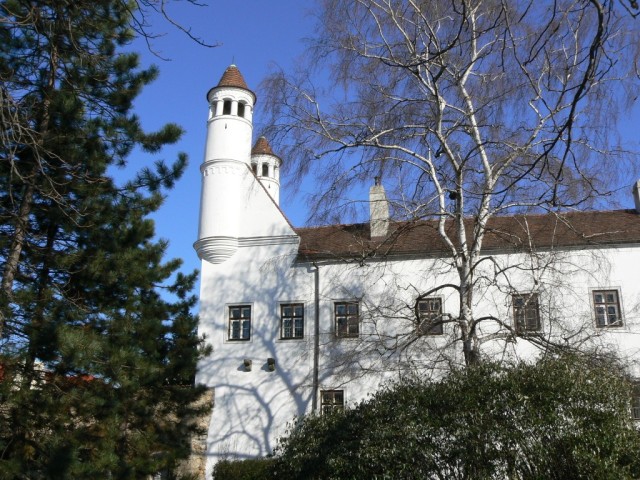 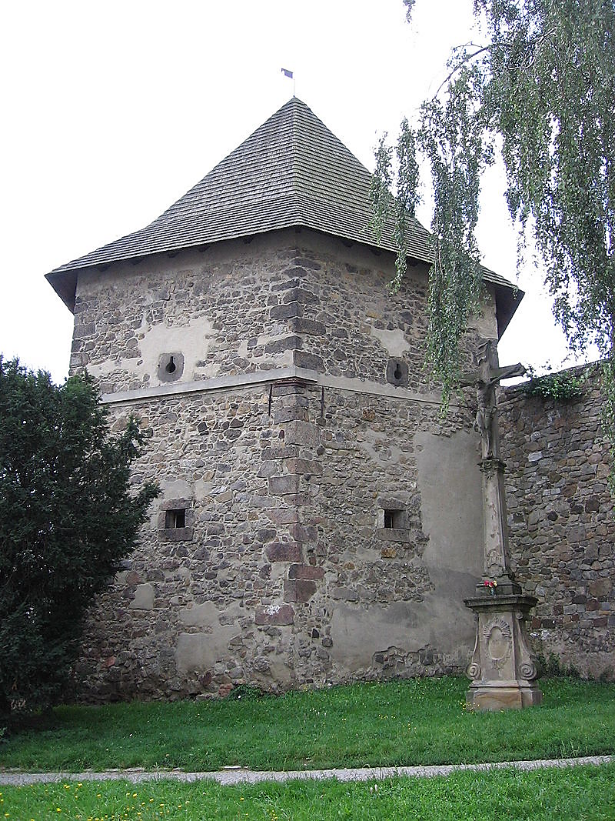 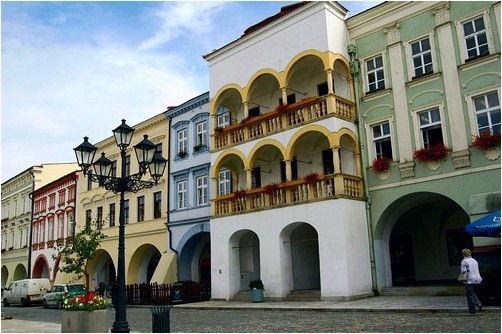 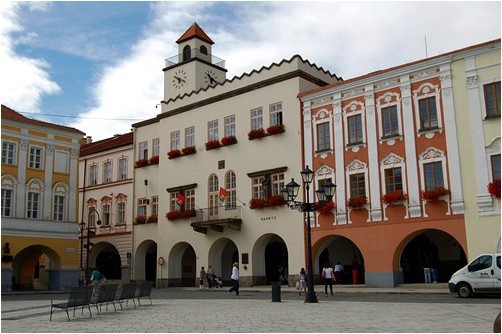 41
2015 – nejkrásnější náměstí v ČR
Památkové rezervace
Příbor (Morava)
13. století
Městská PR
Kostel Panny Marie (13. st.)
Sigmund Freud (1856-1939)
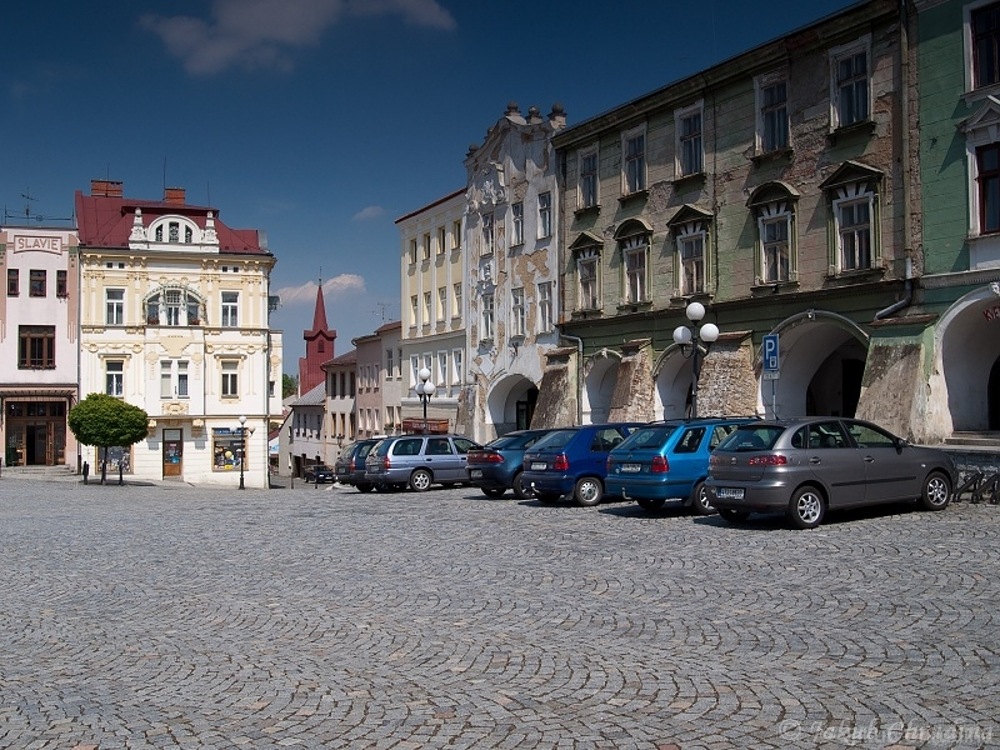 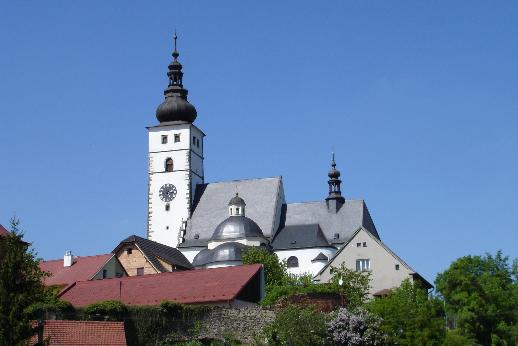 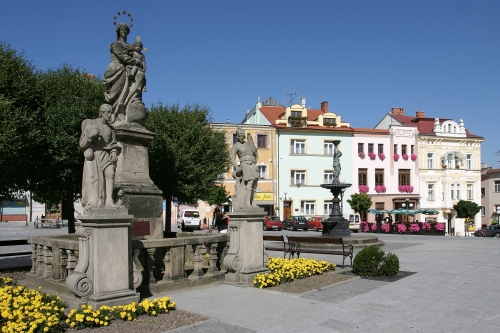 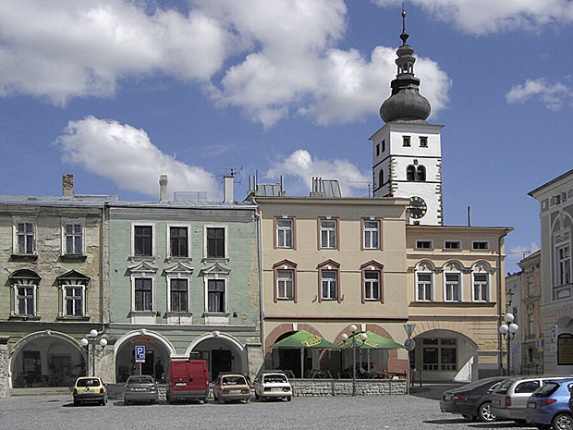 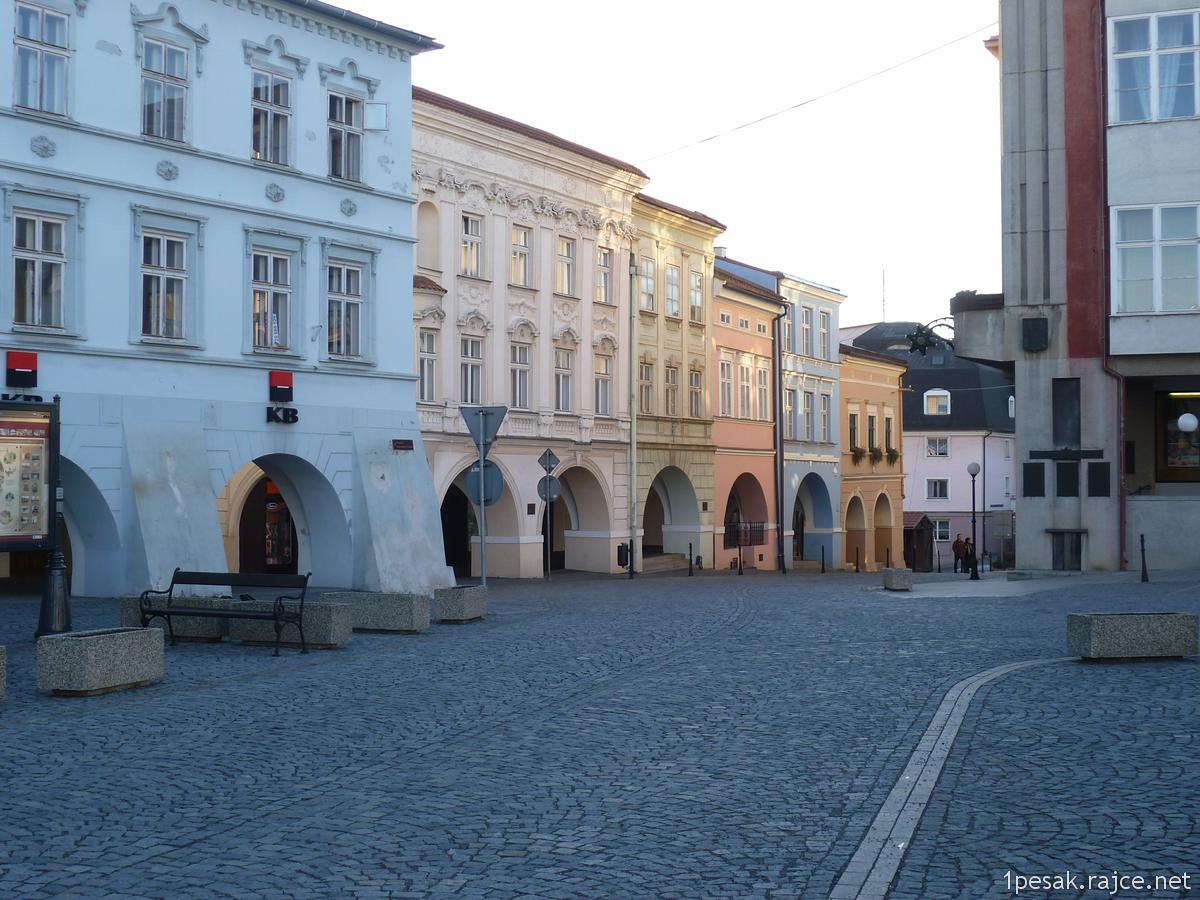 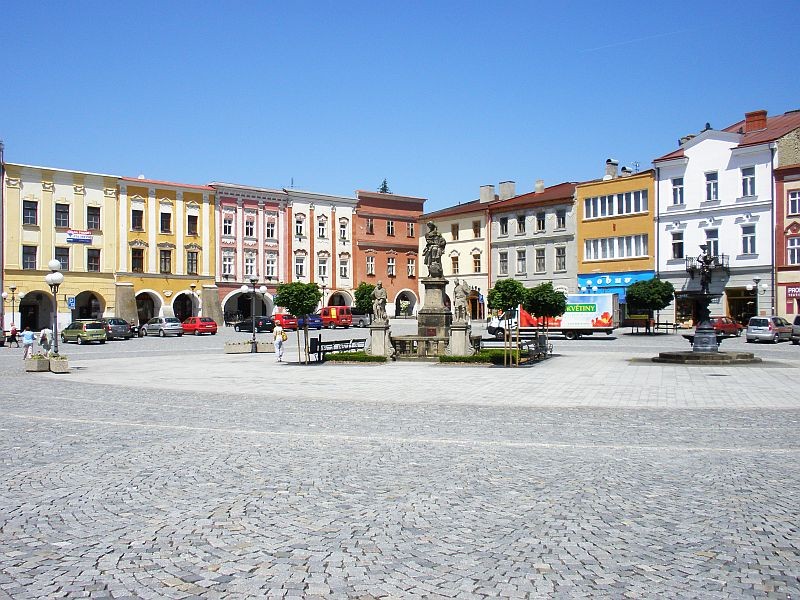 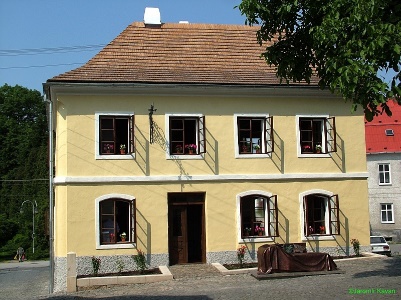 42
Památkové rezervace
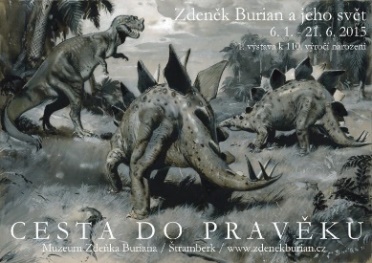 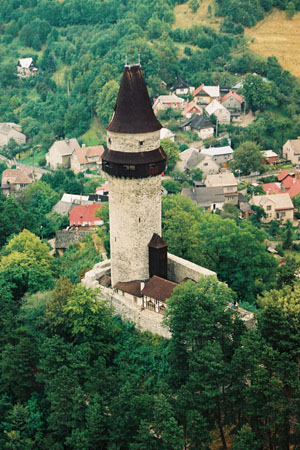 Štramberk (Morava)
14. století
Městská PR
Hrad - Trúba
Hora Kotouč
Národní sad
Jeskyně Šipka (1880)
Muzeum Zdeňka Buriana
Křížová cesta z Nového Jičína (17. st.)
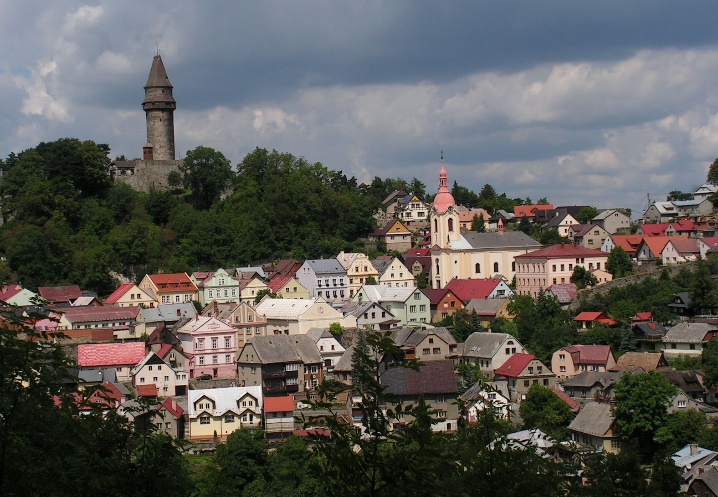 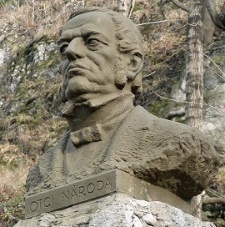 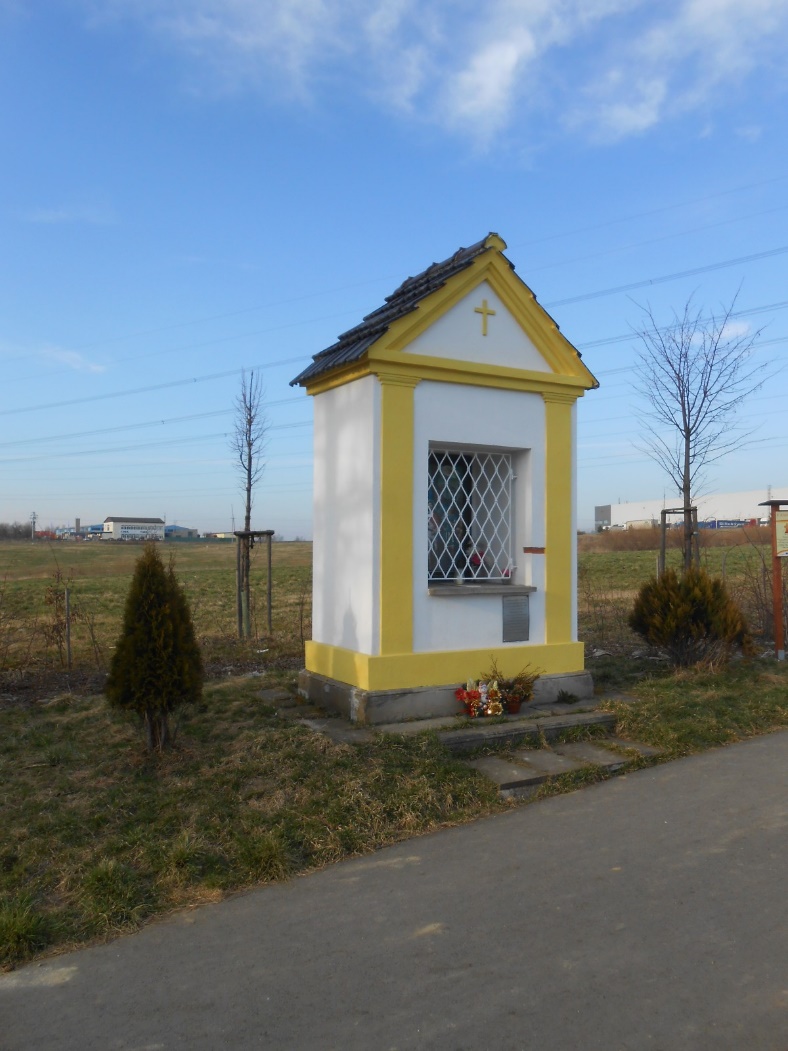 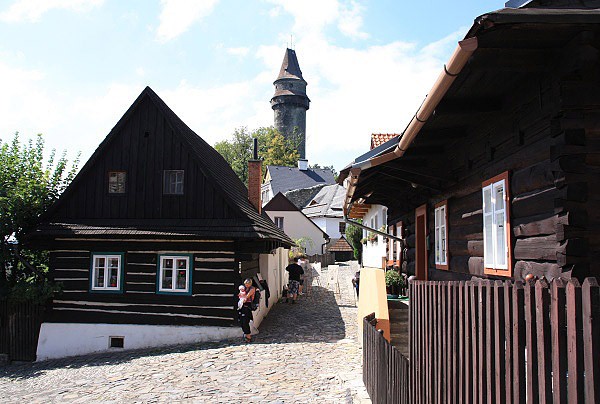 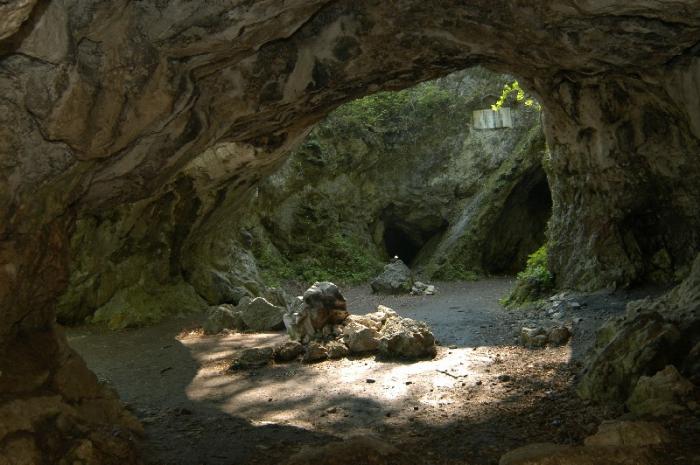 43
Významná sídla
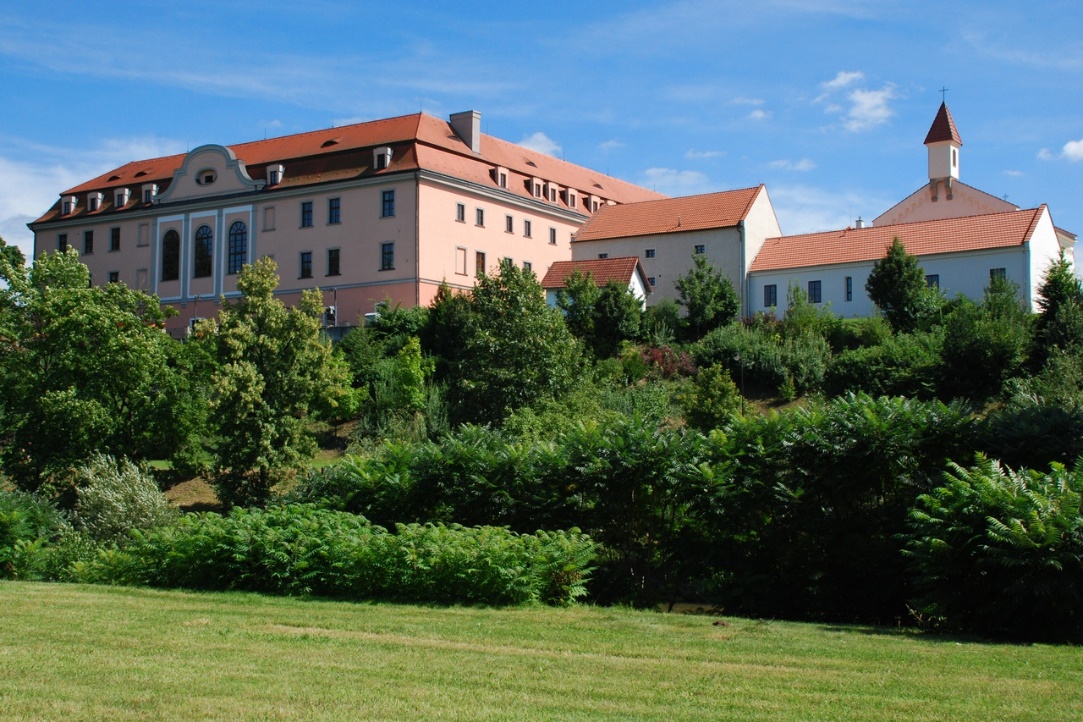 Žerotín
Valašské Meziříčí (Morava)
13. století
Zámek Žerotínů (16. st.)
Zámek Kinských (19. st., do té doby dřevěný)
Kostel Nejsvětější Trojice (16. st., lapidárium) 
Kostel Nanebevzetí Panny Marie (17. st.)
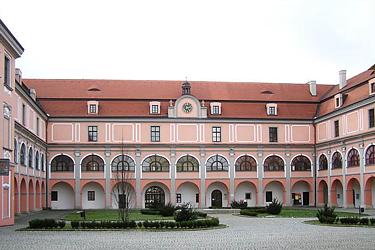 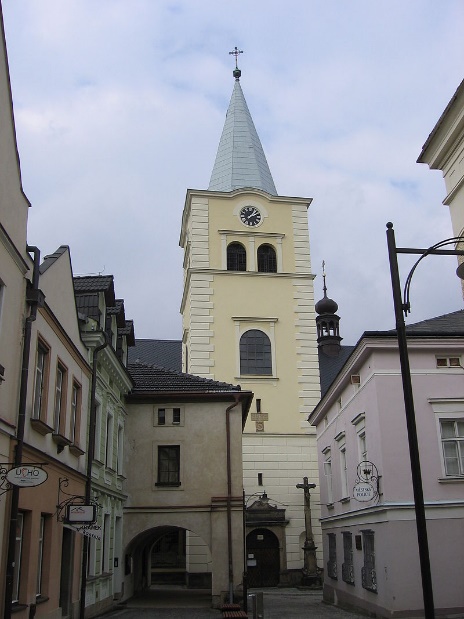 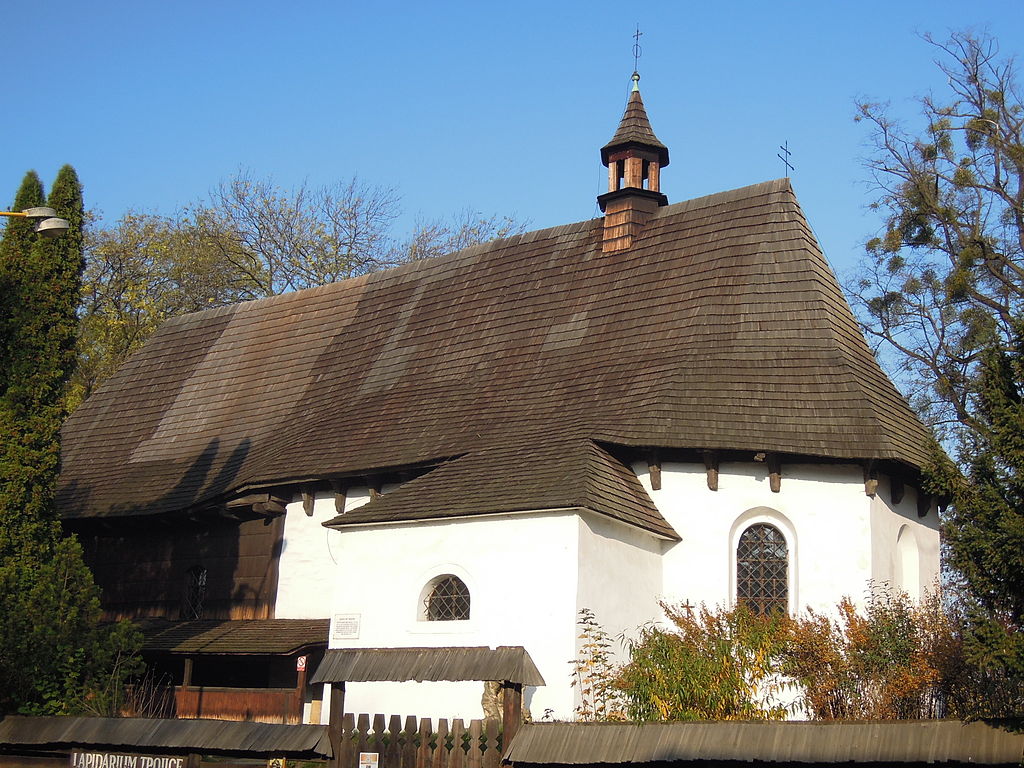 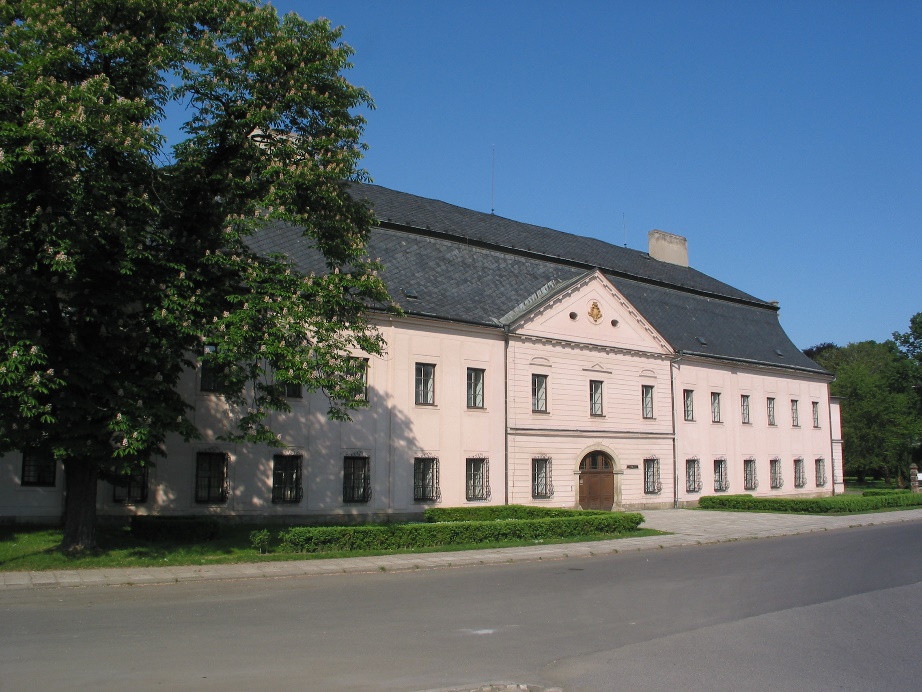 Kinský
44
Významná sídla
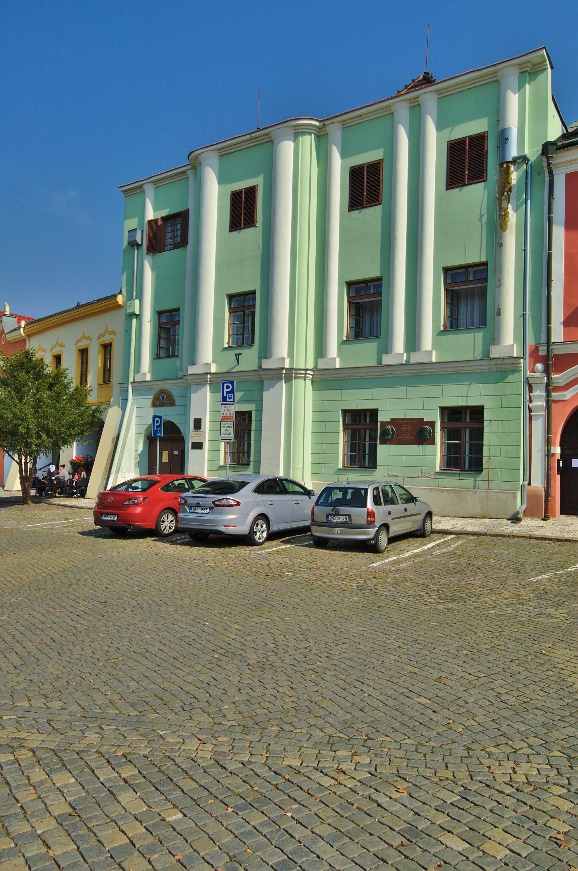 Přerov (Morava)
Opevněná obchodní osada nad Bečvou (11. st.), královské město
Ochrana Jantarové stezky (vedla přes řeku)
16 & 17 century – centre of the Unity of Brethren community
Renesanční zámek – sídlo Muzea J. A. Komenského
Neorenesanční radnice se secesními prvky
Staroslovanské hradiště – archeologické naleziště (doba kamenná – nástroje & sošky lovců mamutů z pálené hlíny, slovanské pohřebiště se šperky z období Velké Moravy)
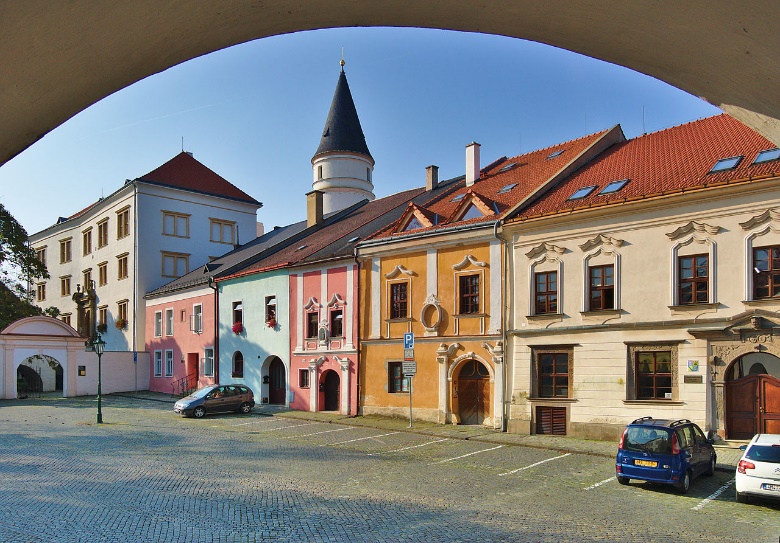 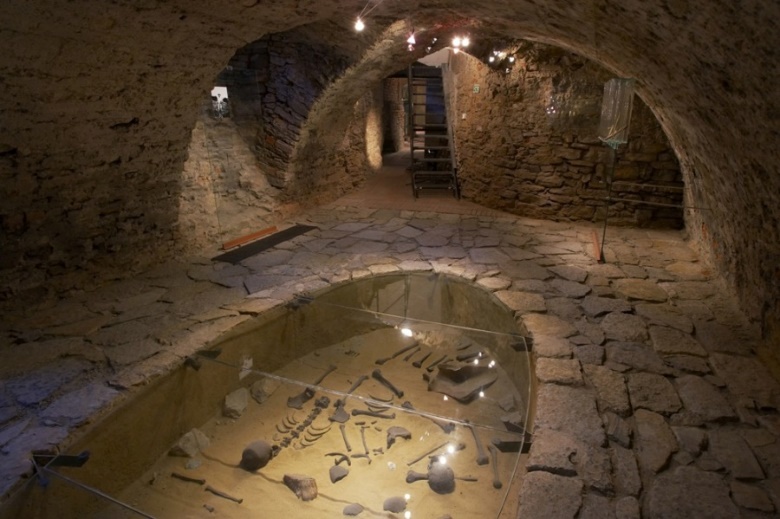 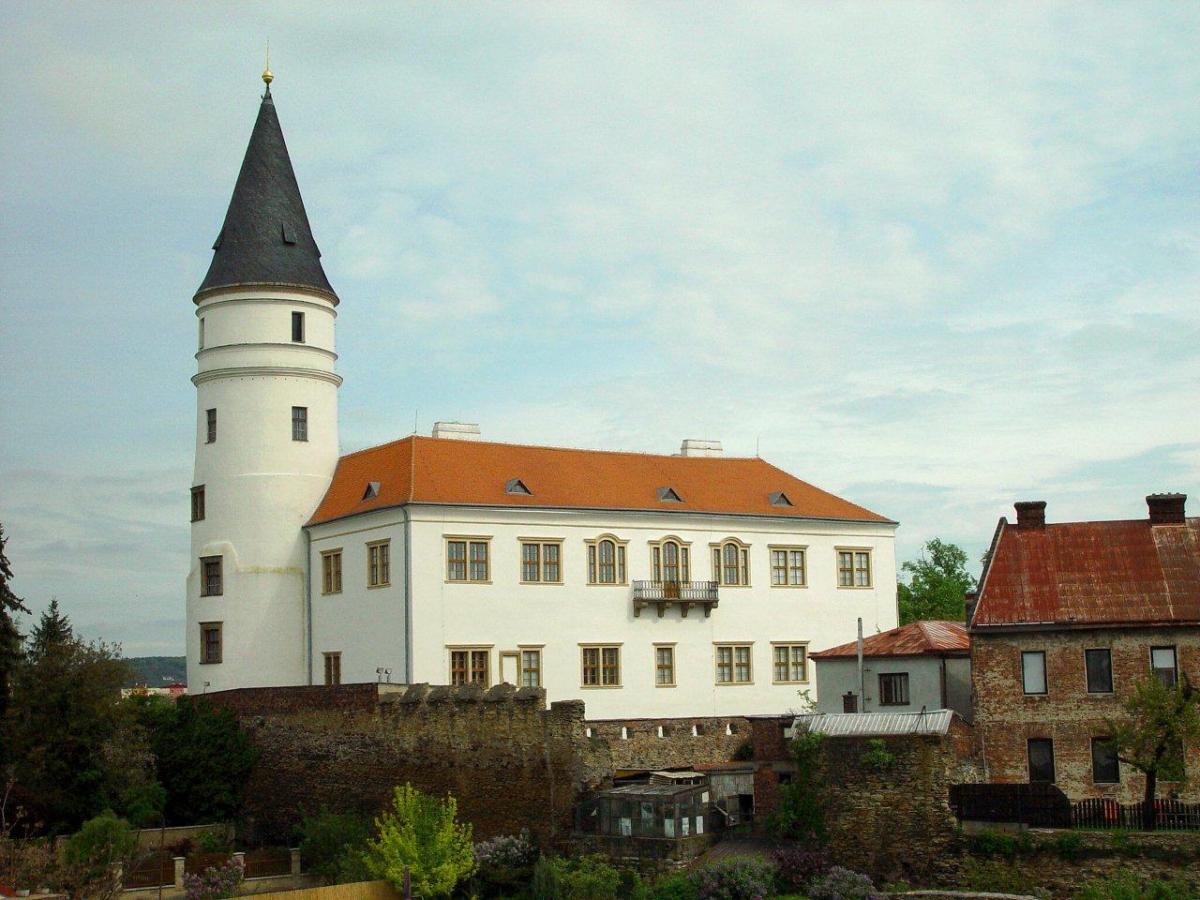 45
Památkové rezervace
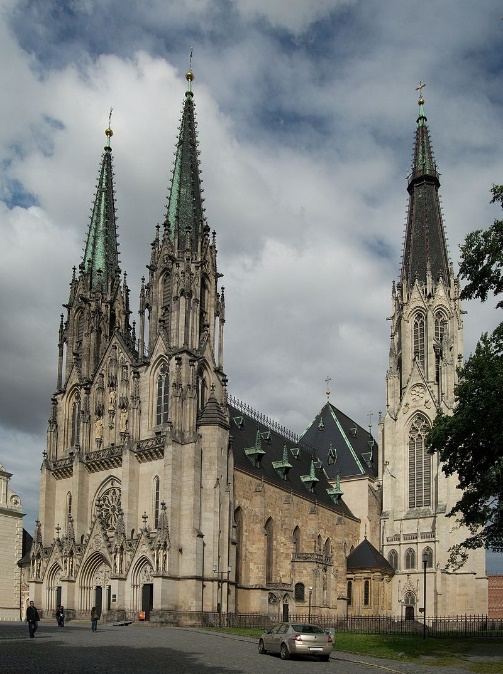 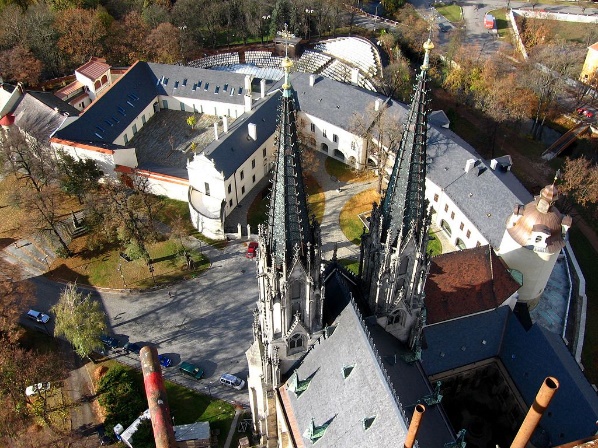 Olomouc (Morava)
Městská PR
7. století – slovanské hradiště
Hrad (11. st.)
Románský Zdíkův (Přemyslovský) palác
Katedrála sv. Václava (1100-1892)
Kaple P. Marie, sv. Barbory
Kostel sv. Anny
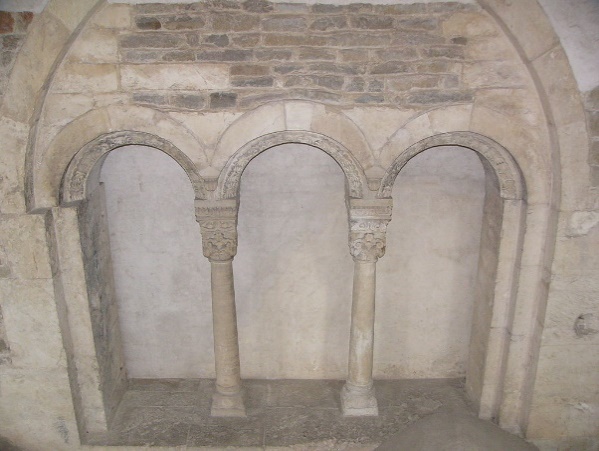 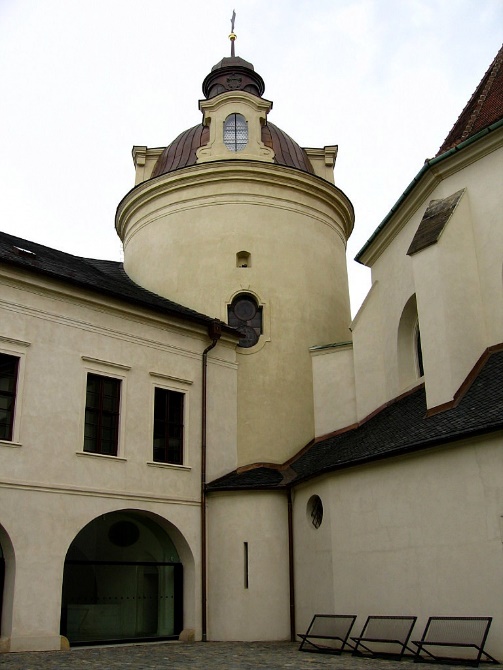 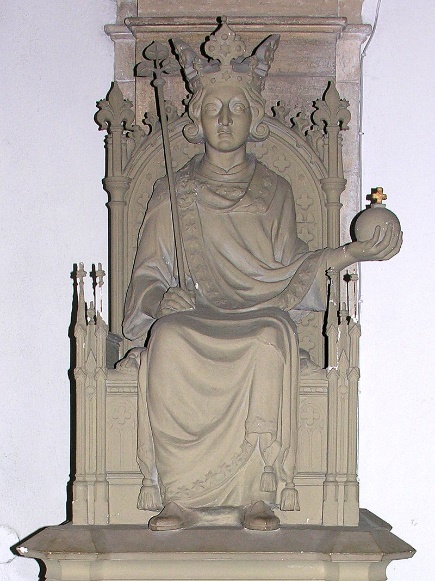 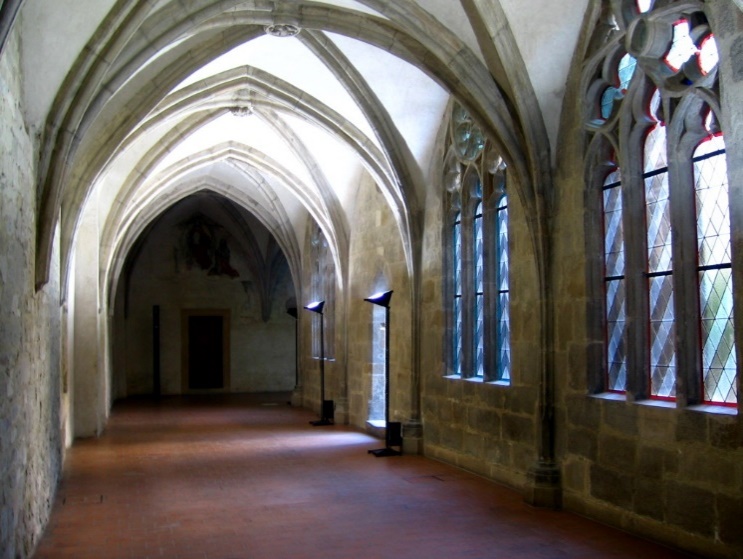 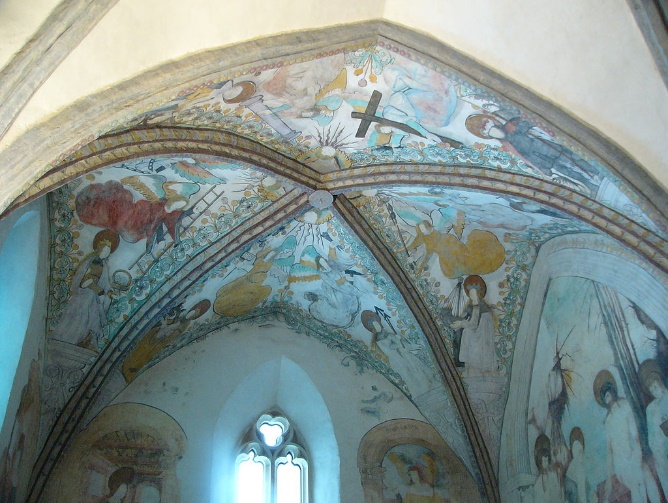 Kostel sv. Jana Křtitele
Kaple sv. Barbory
46
Václav III. - 1306
Památkové rezervace
Olomouc
Klášter Hradisko (1077-1784, NKP)*
Horní náměstí – Radnice (15. st.)
Univerzita (1573)
Kašny
Neptunova, Herkulova (17. st.)
Caesarova, Jupiterova (18. st.)
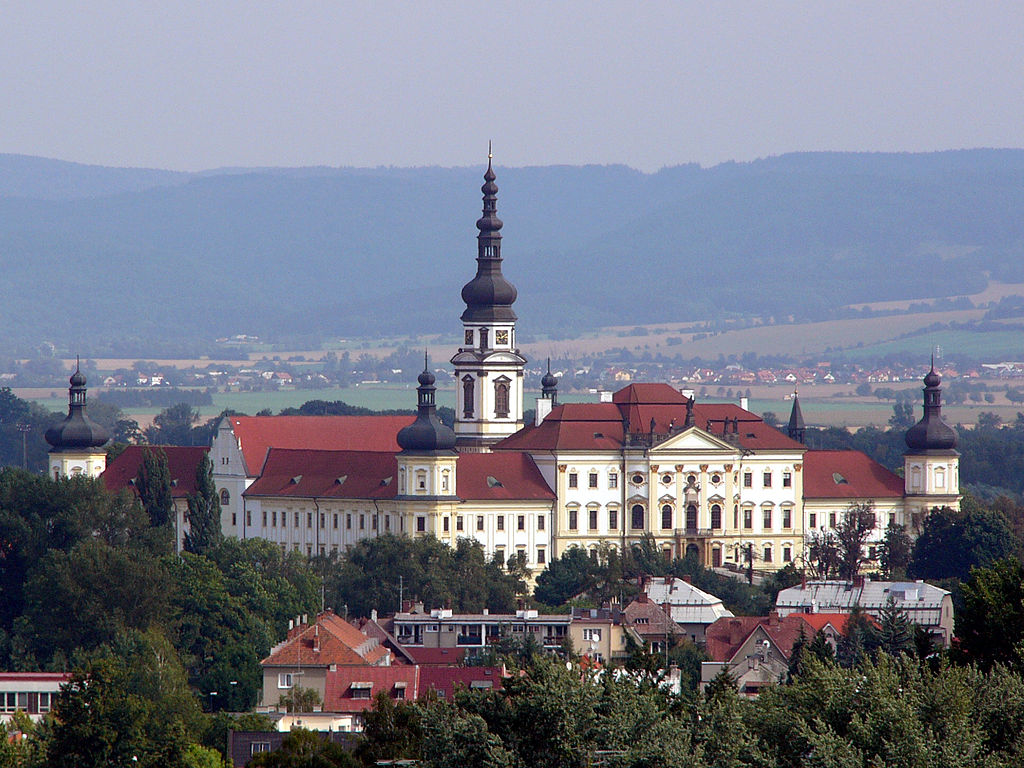 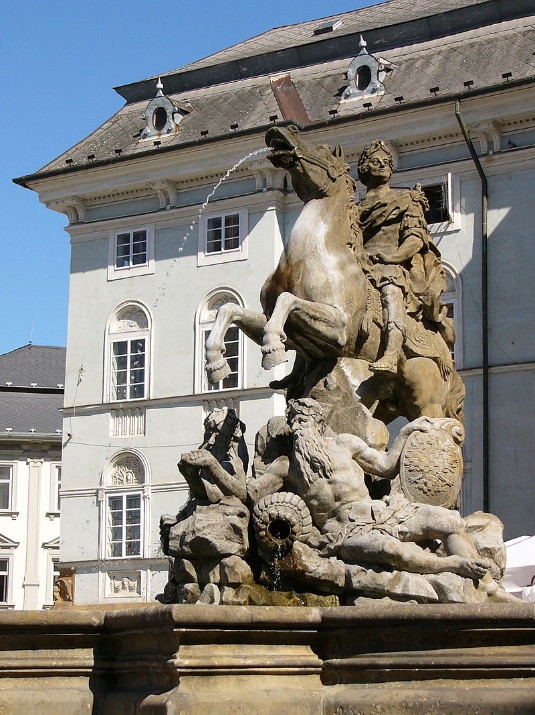 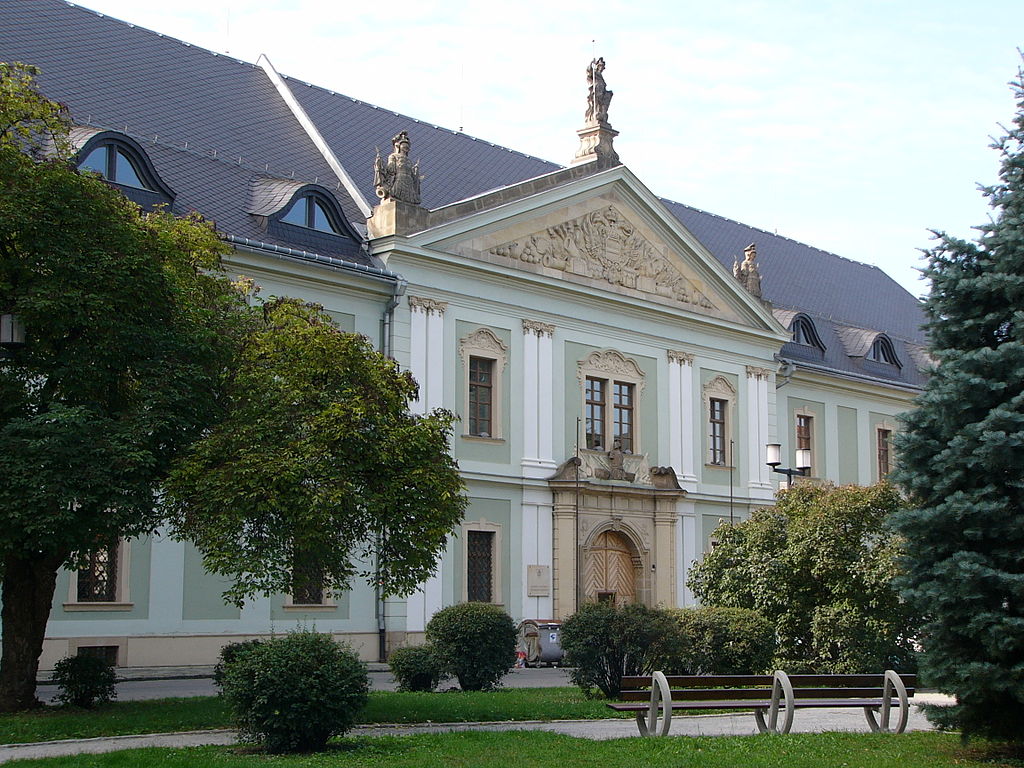 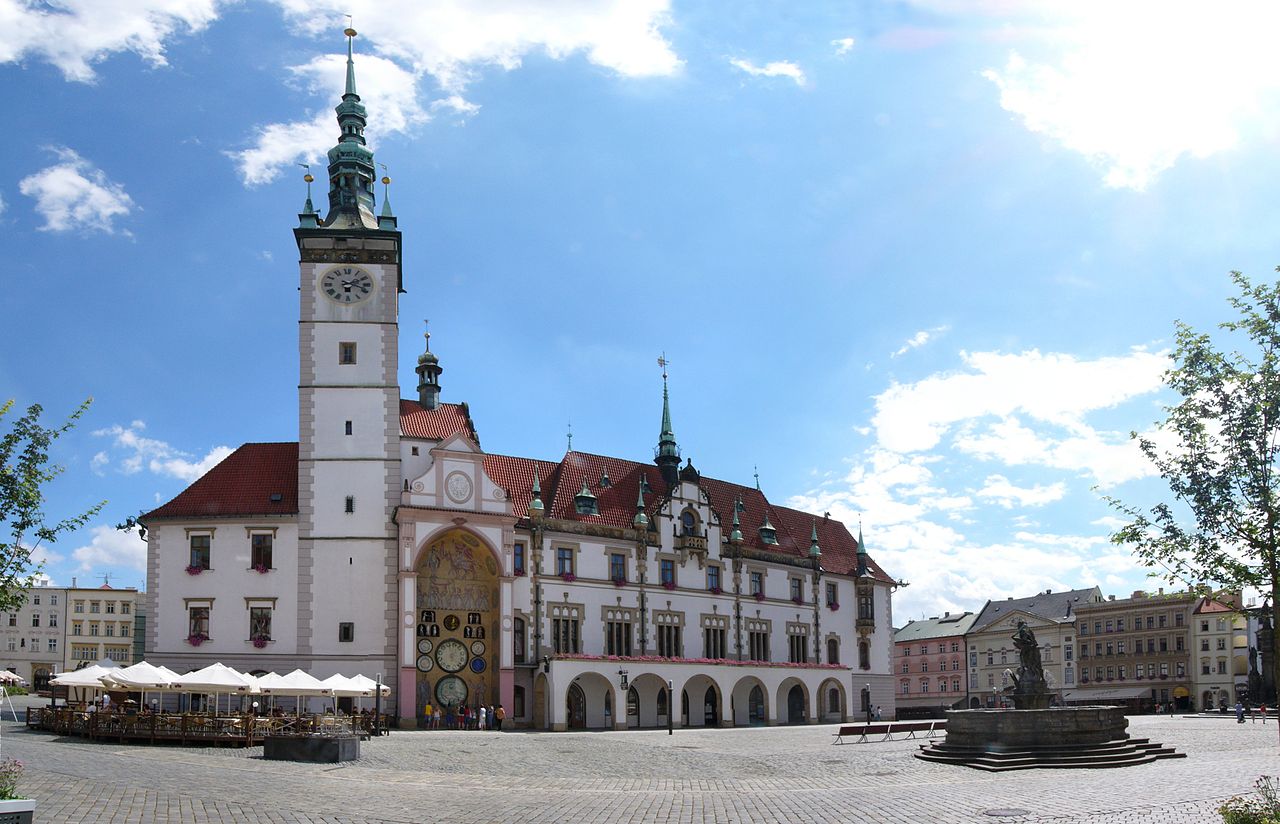 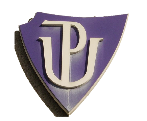 47
*V současnosti - nemocnice
UNESCO
Sloup Nejsvětější Trojice
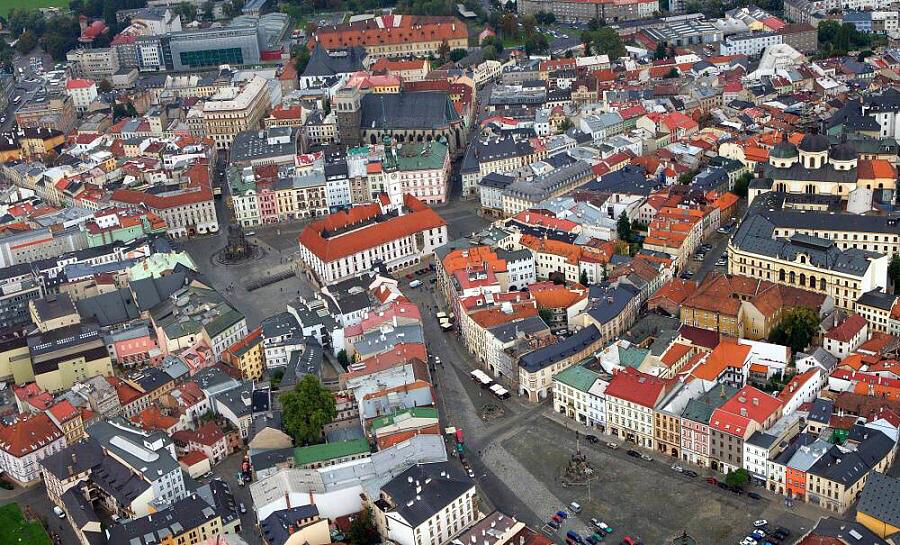 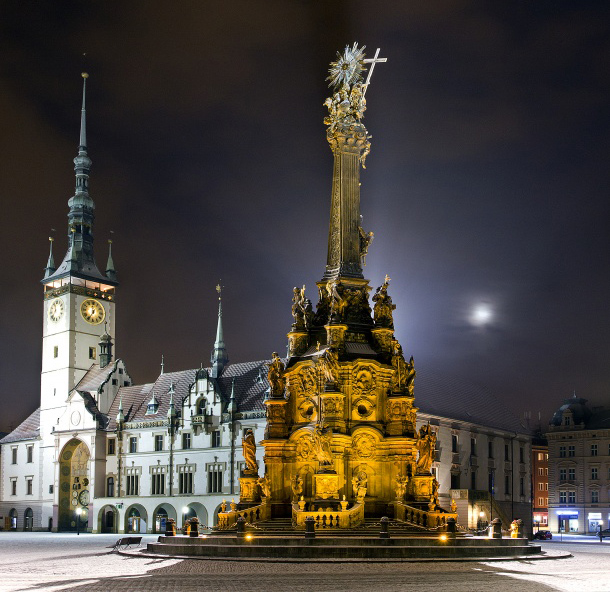 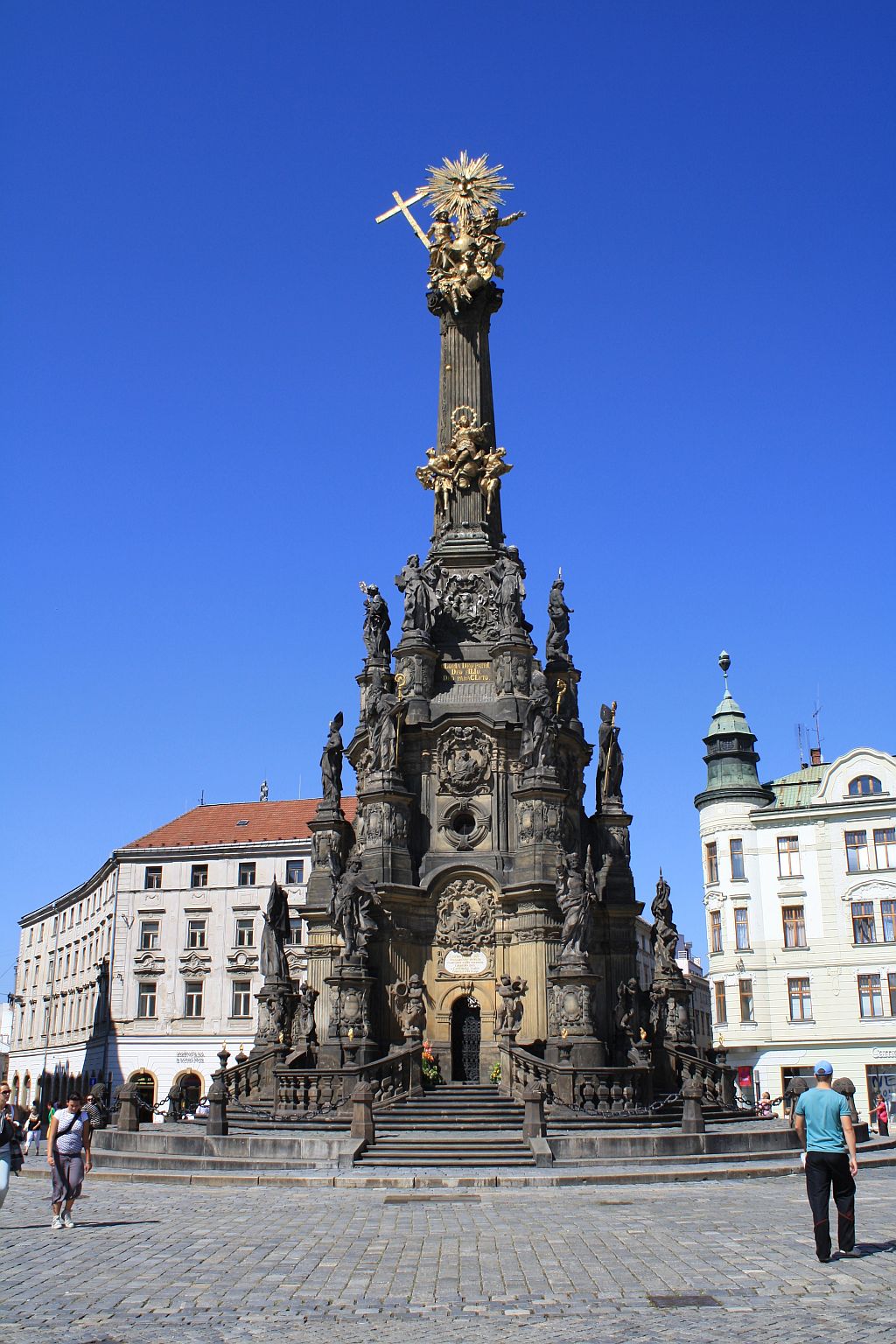 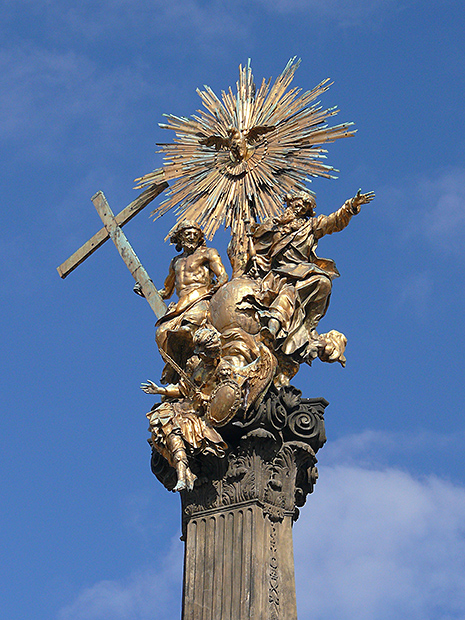 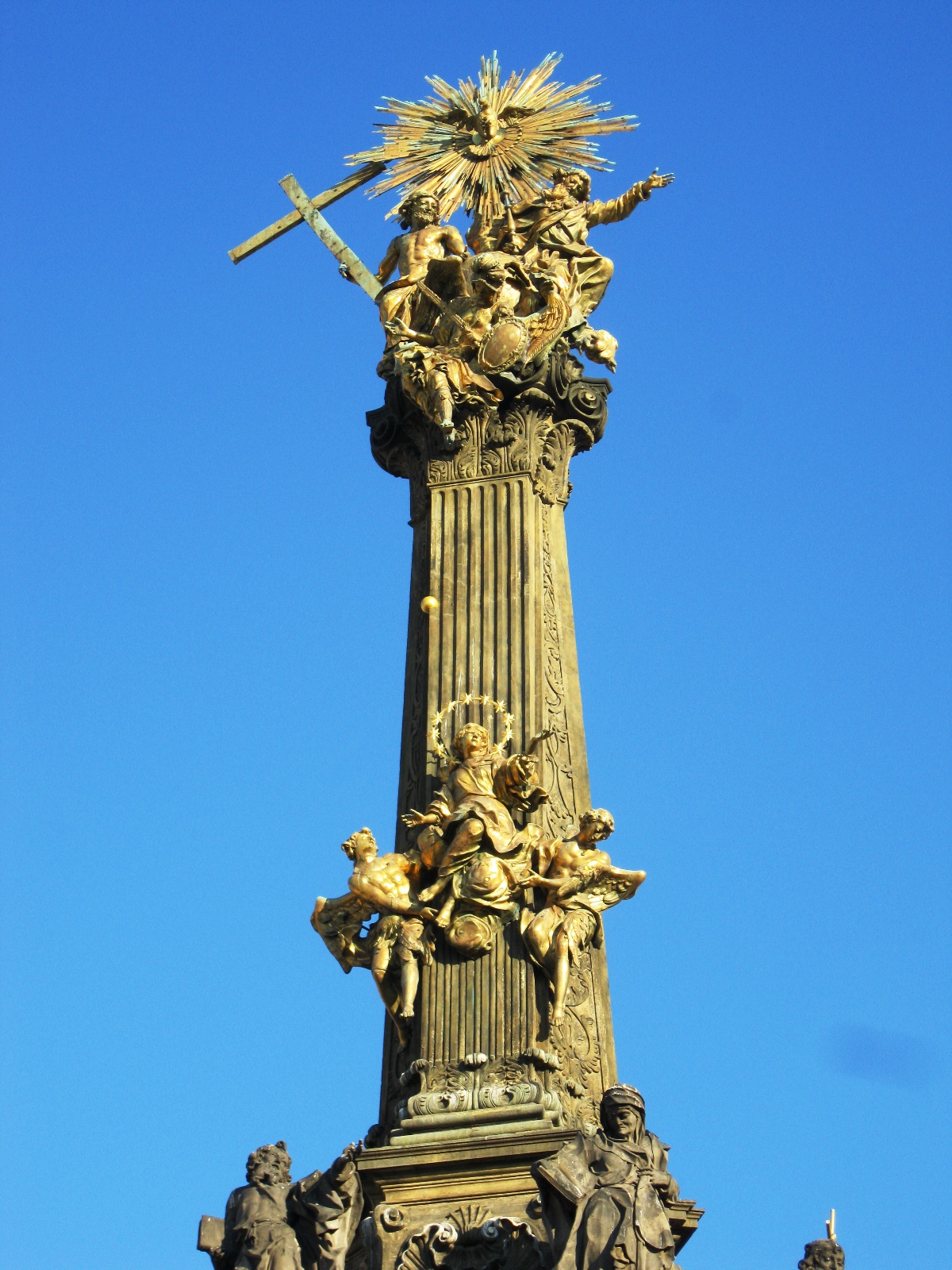 48
Lázeňská města
Karlova Studánka (Slezsko)
18. století
Klimatické lázně
Železité prameny








Darkov (19. st.)
Klimkovice (20. st.)
Jánské Koupele (18. st. – 1940)
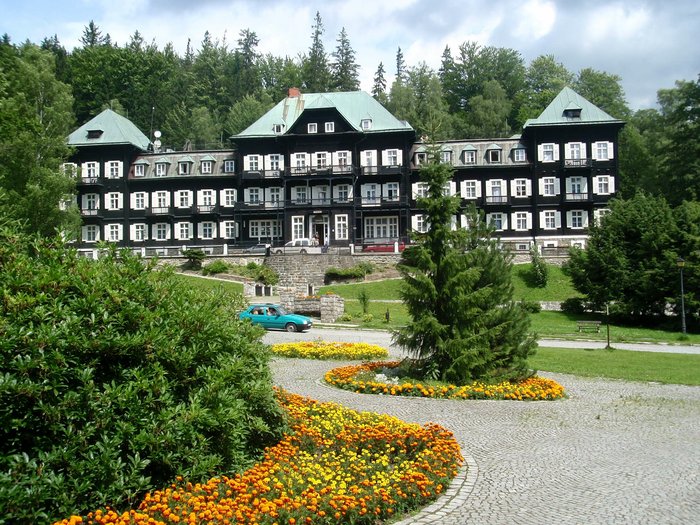 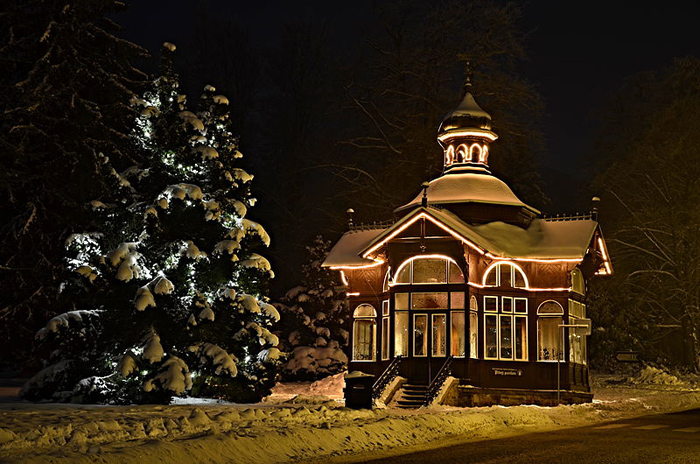 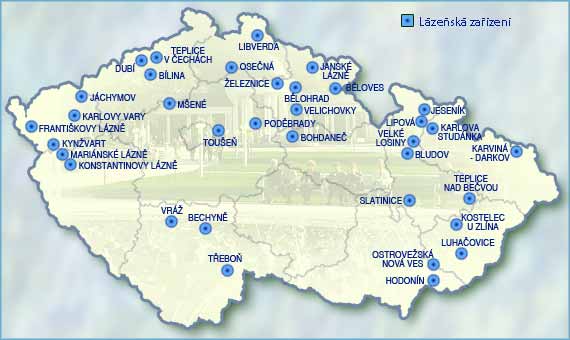 49
Lázeňská města
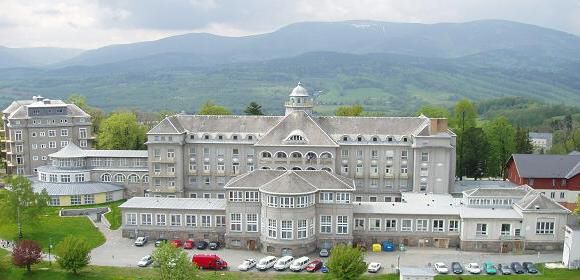 Jeseník (Slezsko)
19. století
Vincenz Priessnitz

Velké Losiny (Morava)
16. století
Termální sirnaté prameny

Teplice nad Bečvou (Morava)
16. století
Prameny – oxid uhličitý
Slatinice, Skalka, Lipová-Lázně
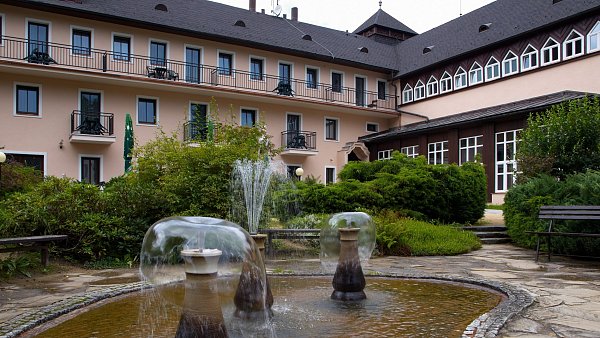 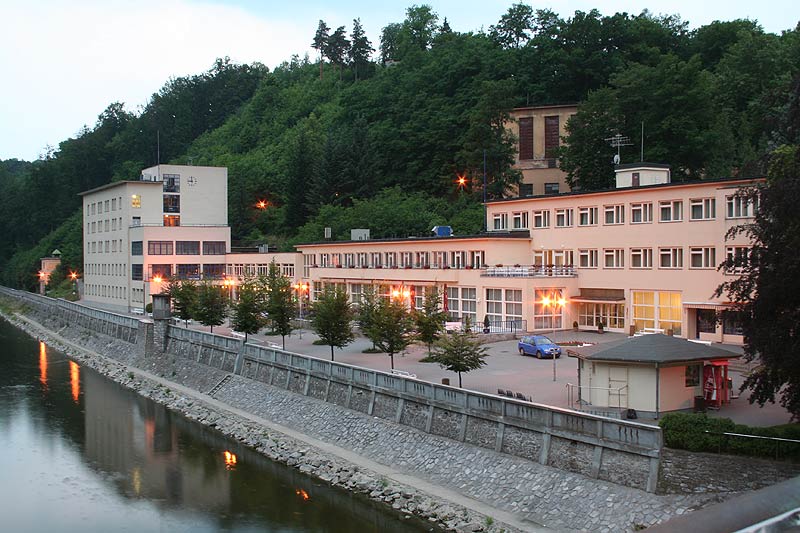 50
Církevní památky
Svatý Kopeček (Morava, 382 m)
Premonstrátský klášter 
Poutní místo
Bazilika Navštívení P. Marie (17. st.)
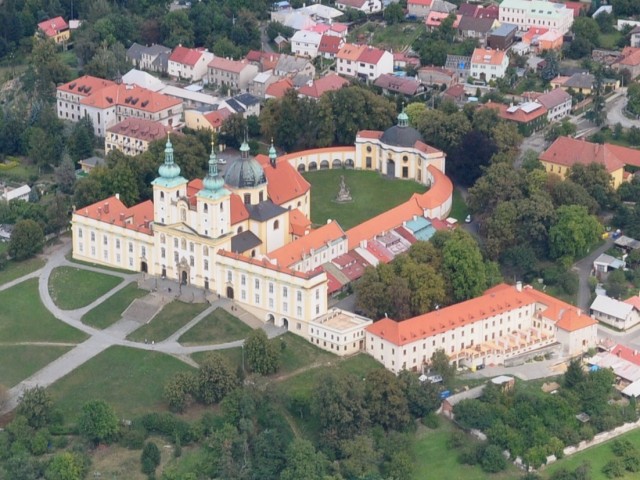 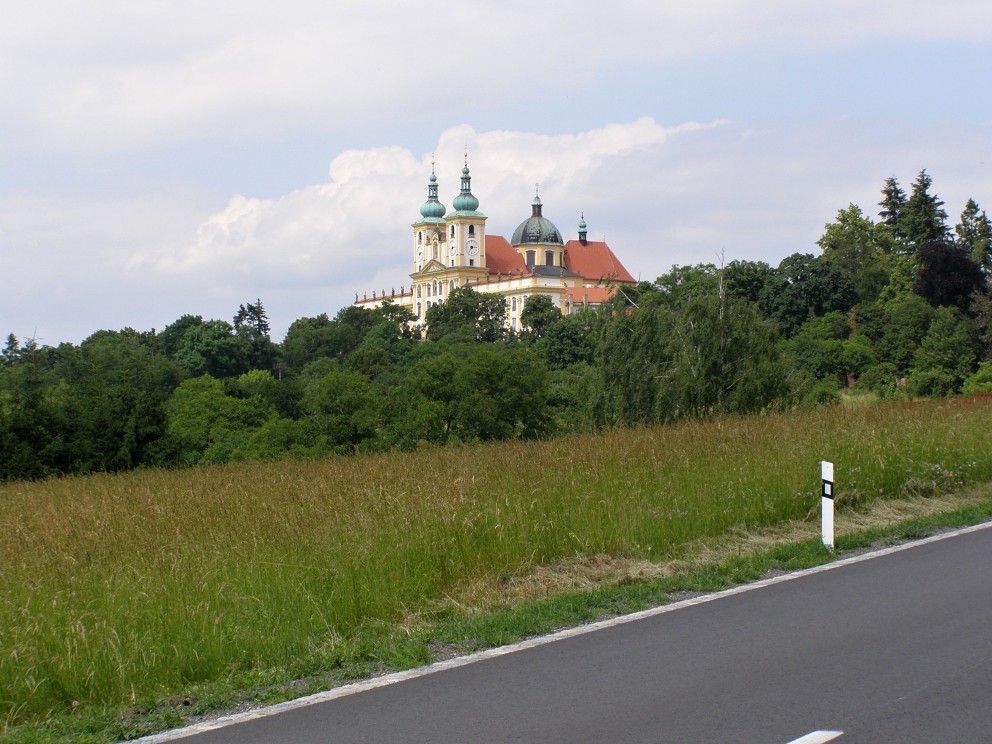 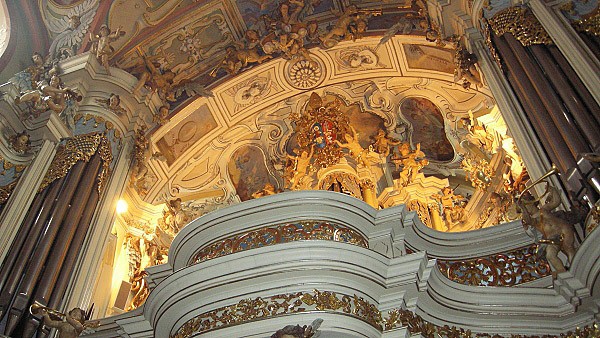 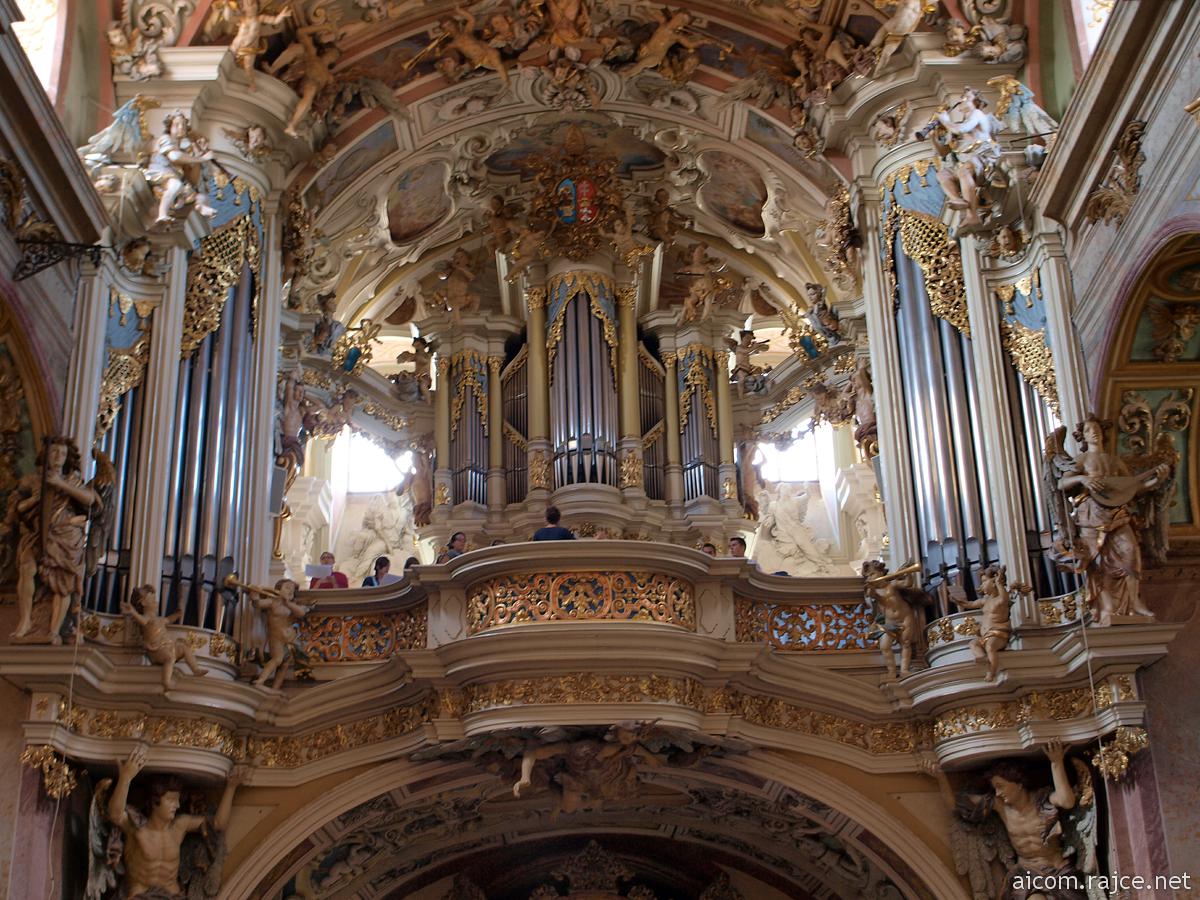 51
Církevní památky
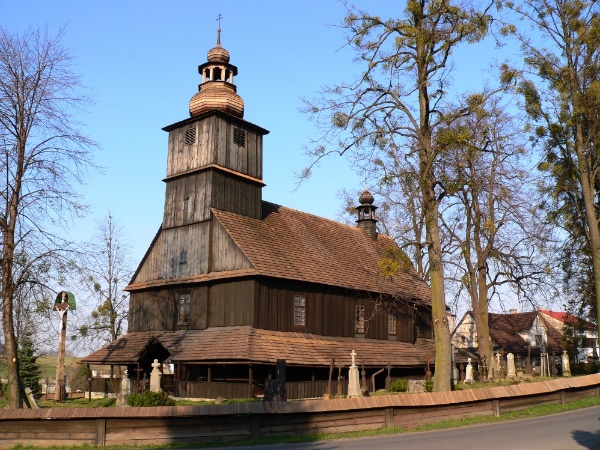 Kostel Všech svatých
Sedliště
17. století (1638)
Mariastein (P. Maria ve skále)
Klokočůvek 
17. století
Lurdská jeskyně
Hrčava
17. století
Kostel sv. Cyrila a Metoděje (1936)
Kostel Božího Těla
Guty
16. století (1563)
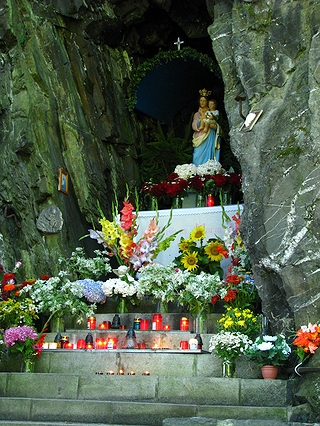 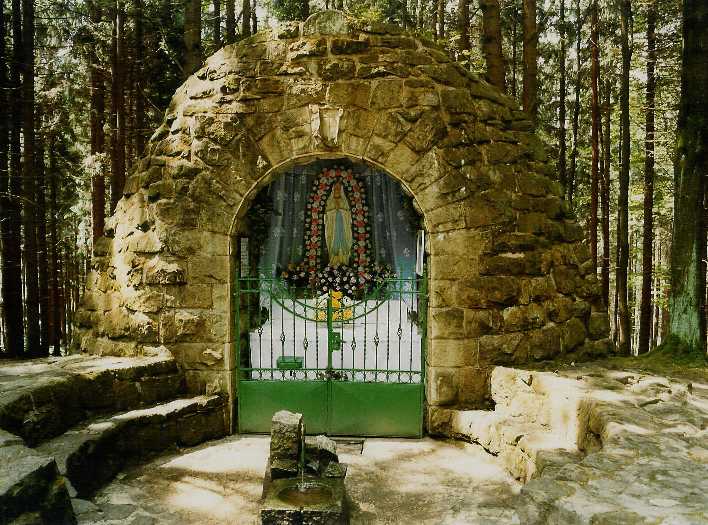 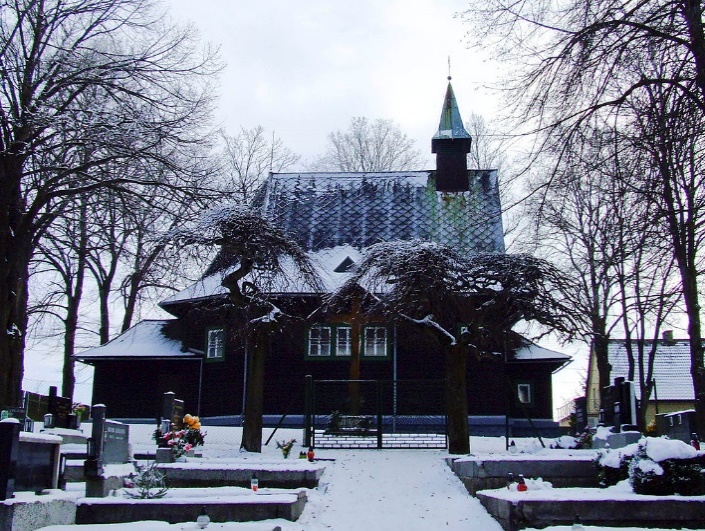 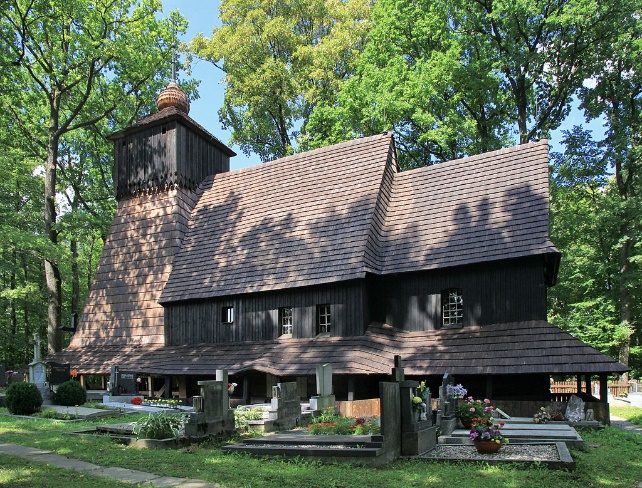 52
Technické památky
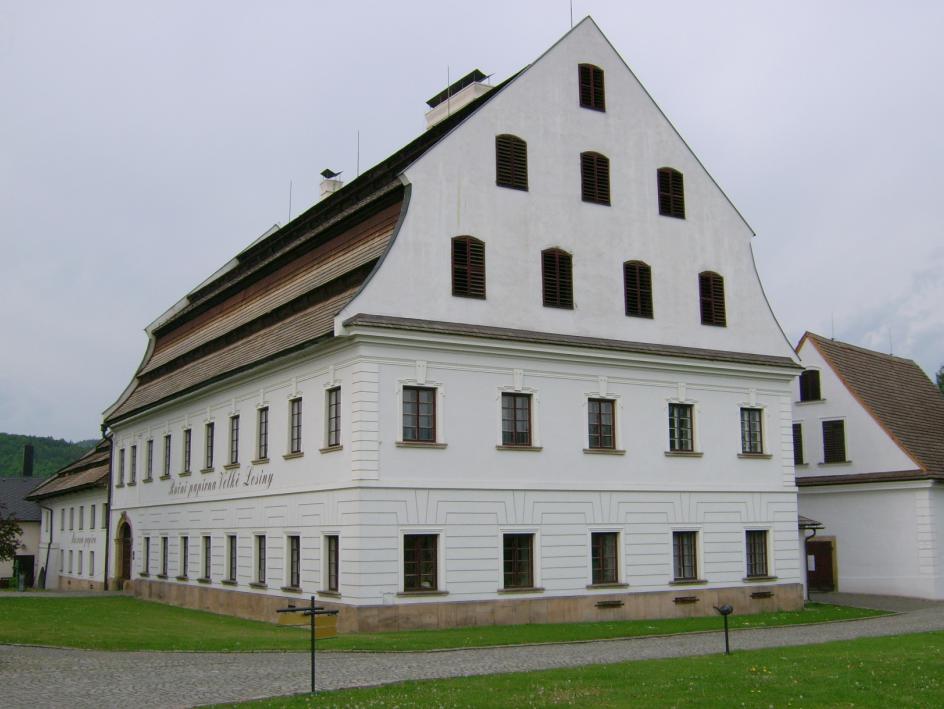 Velké Losiny (Morava)
Papírna (NKP)
Ruční výroba papíru (1591-1596)
Muzeum papíru
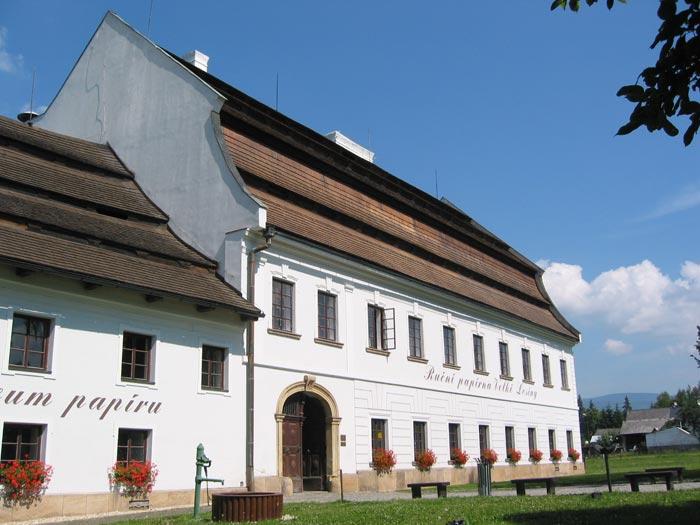 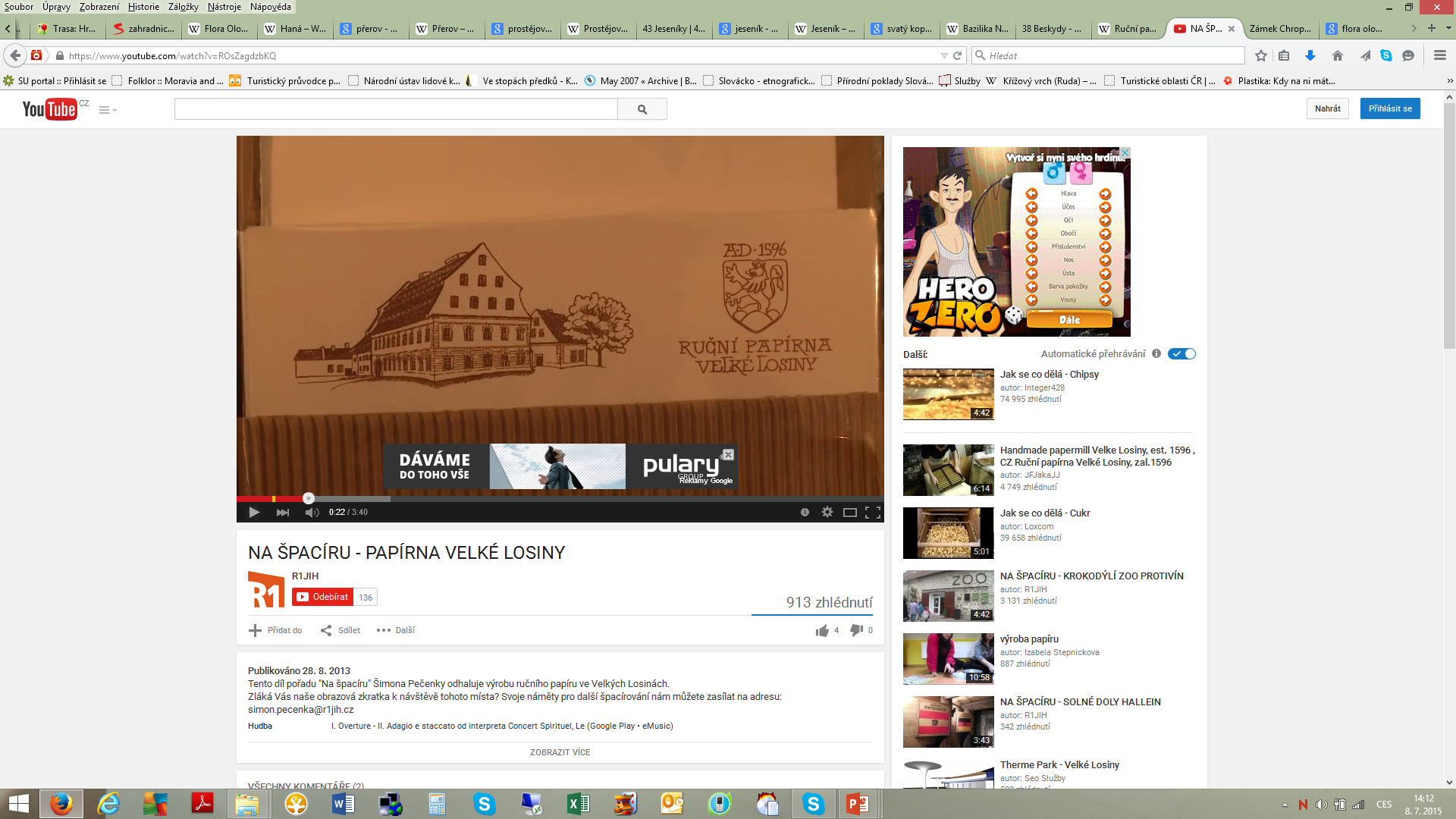 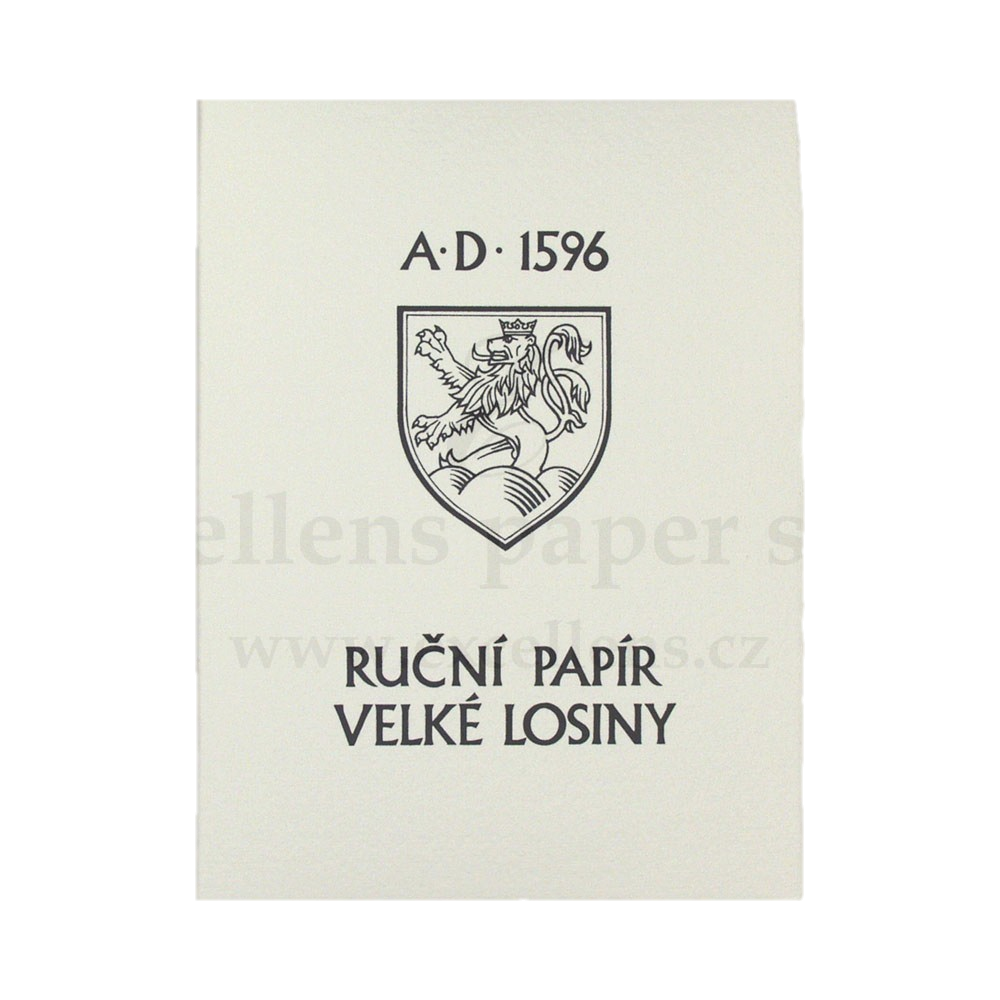 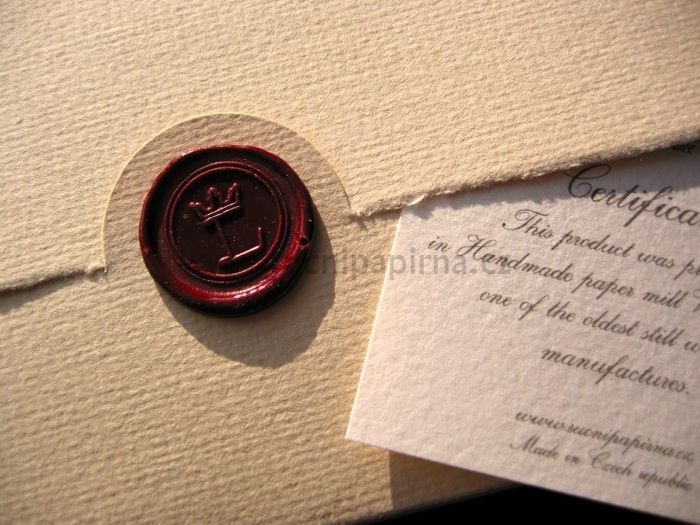 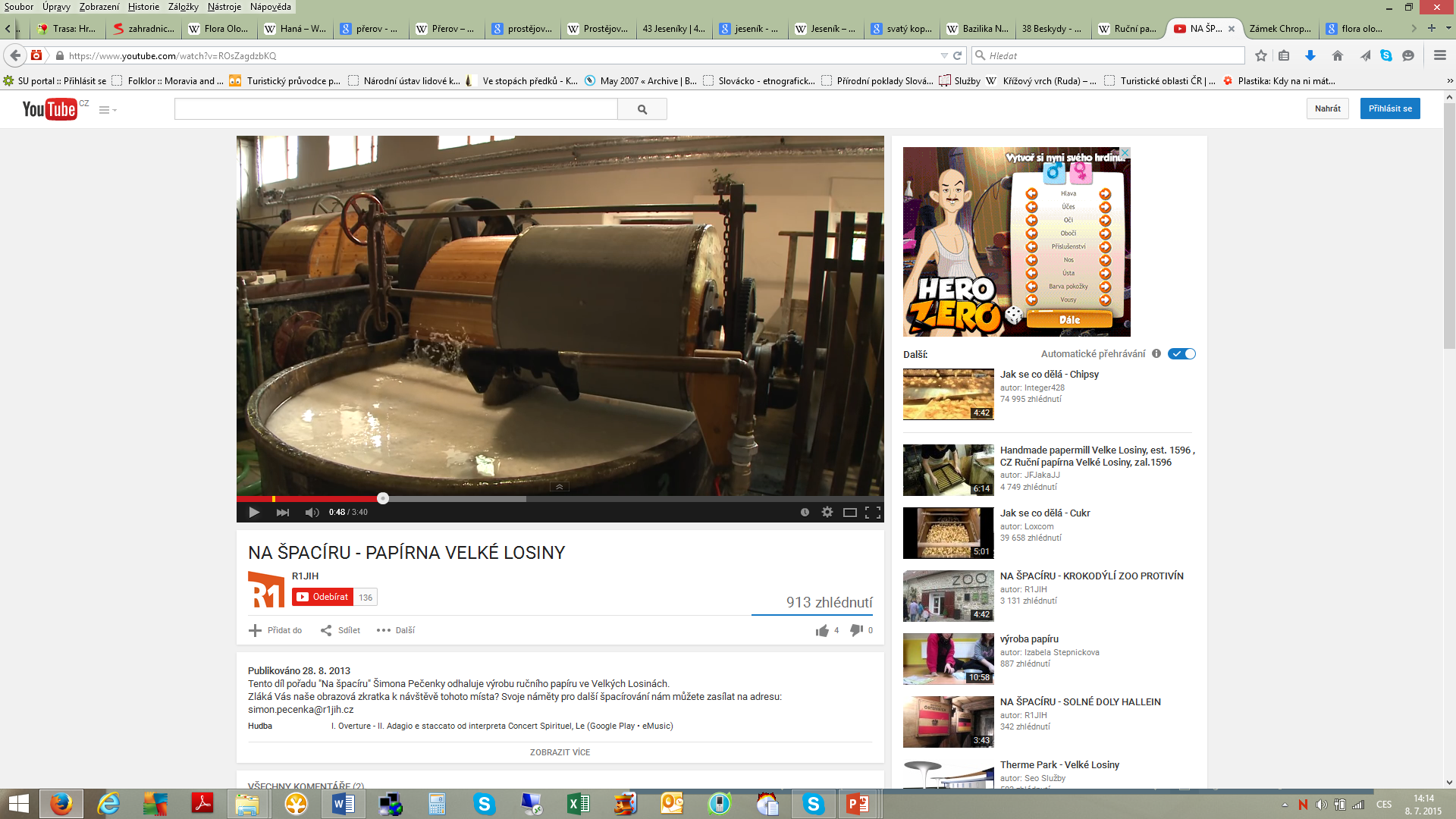 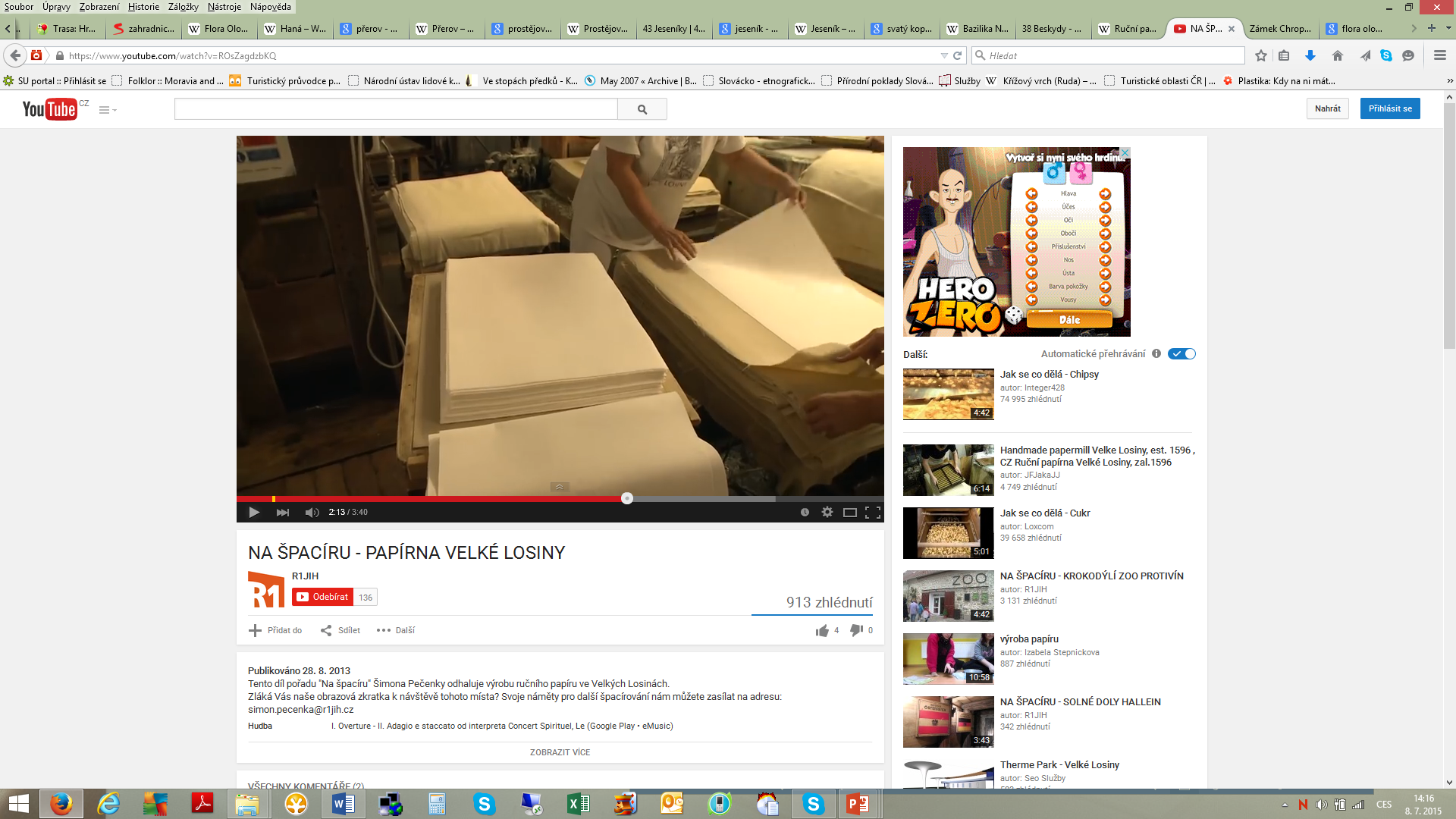 53
Přírodní atraktivity
Arboretum Bílá Lhota (Morava)
15. století (ovocný sad)
Park (1700)
Domácí & exotické druhy
Flora Olomouc
Květinářské výstavy (1958)
Zahradnické výstavy (1967)
Jaro, léto, podzim
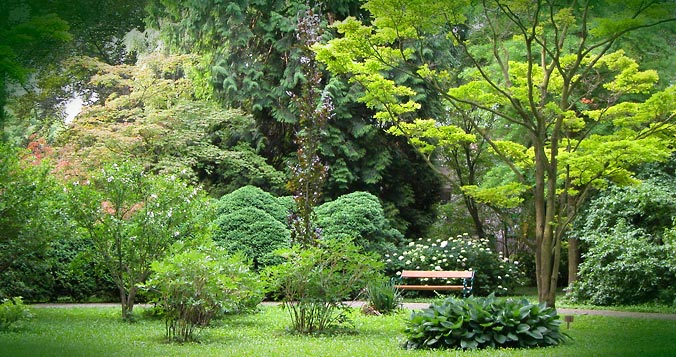 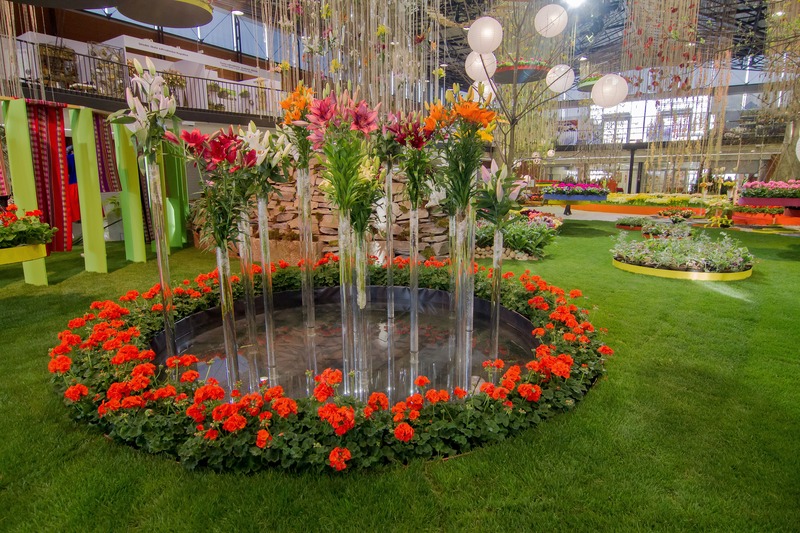 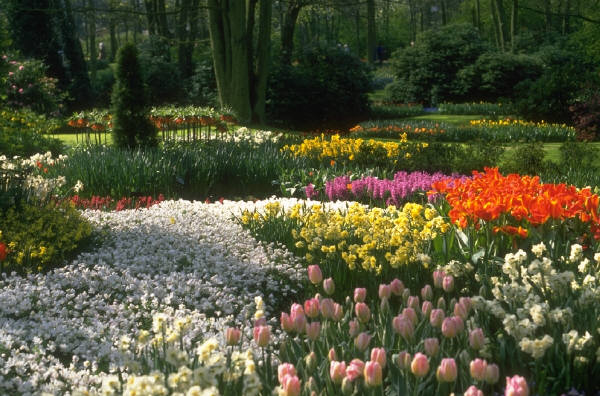 54
Olomouc Region
Přírodní atraktivity
Arboretum (Slezsko) 
Stěbořice – Nový Dvůr
1958
Rostliny pěti kontinentů
Skleníky
tropické & subtropické rostliny
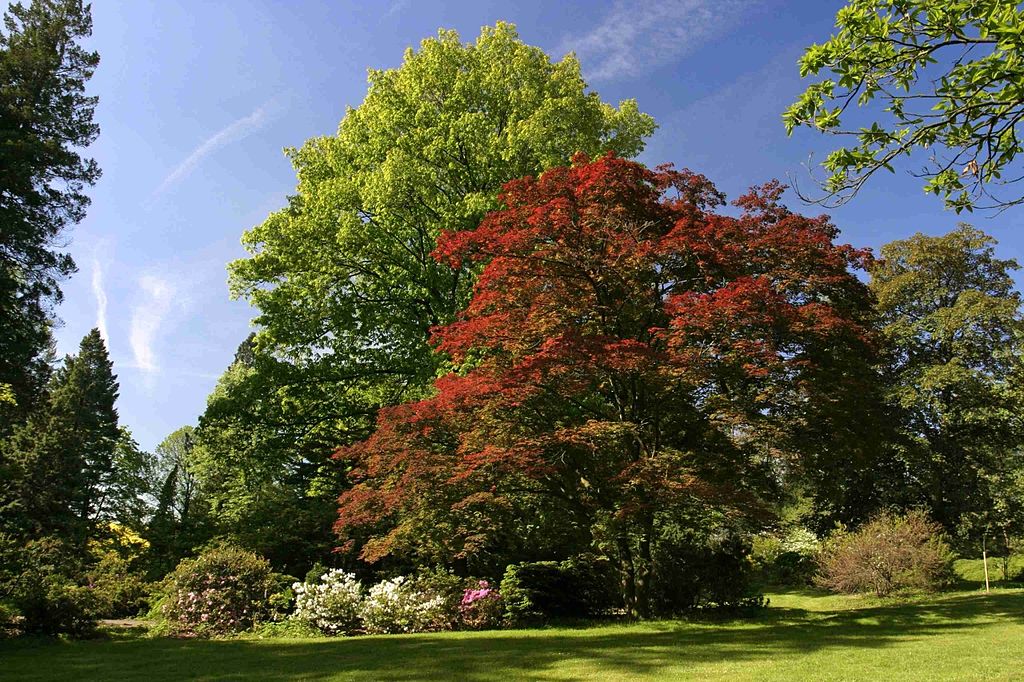 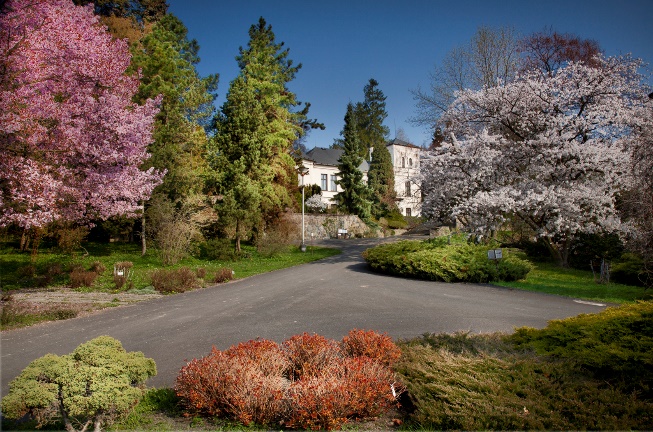 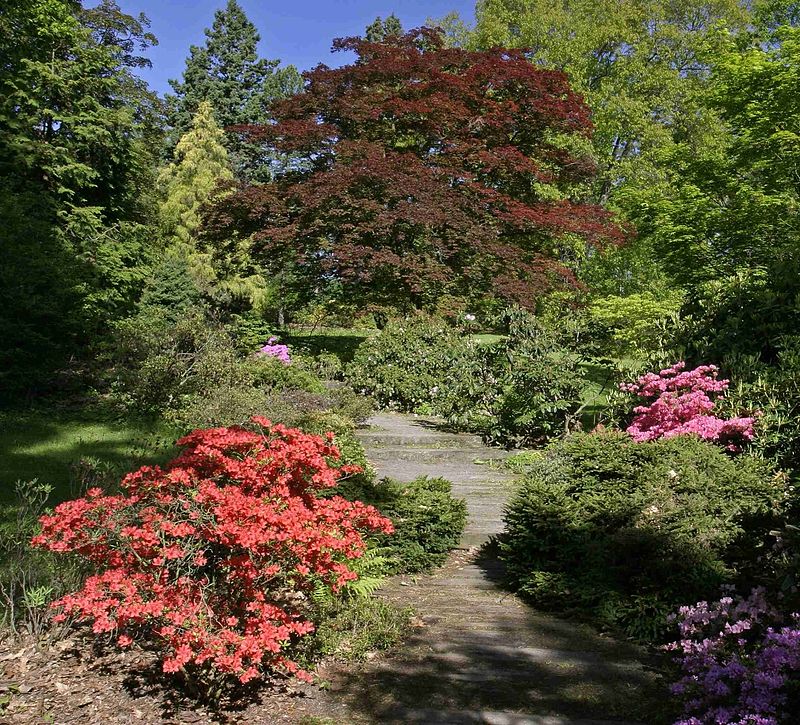 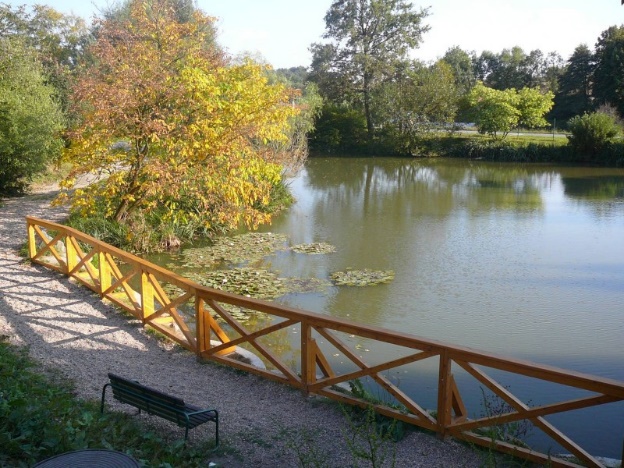 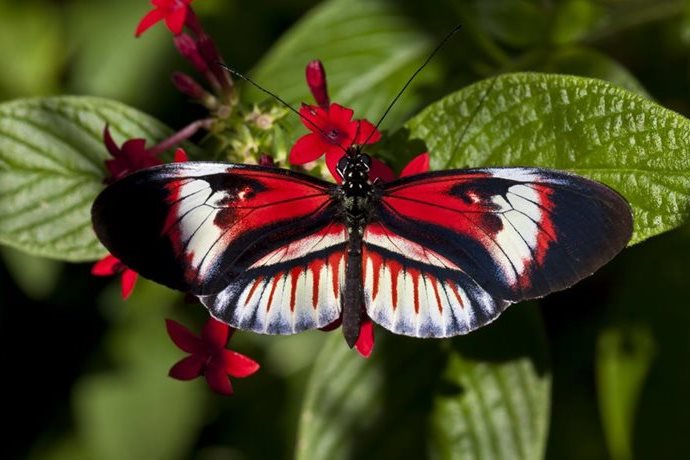 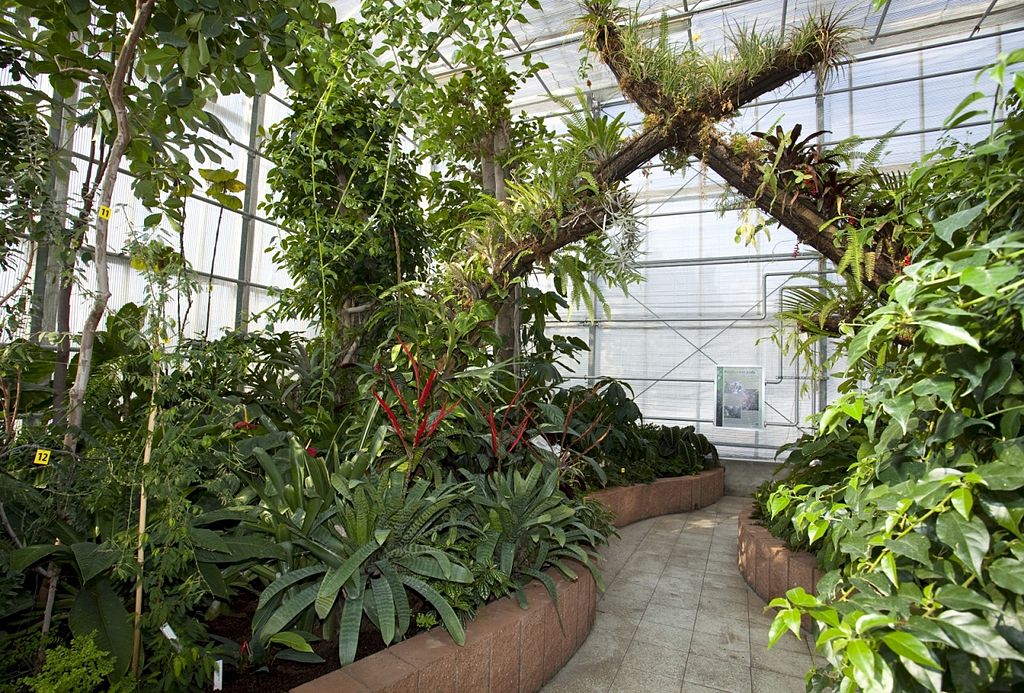 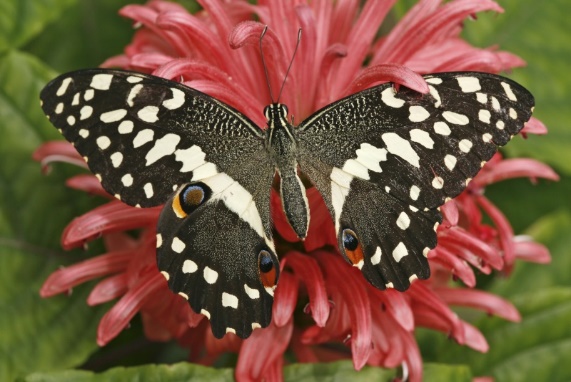 Přibližně 7,000 druhů rostlin
55
Atraktivní destinace
Darkovičky (Slezsko)
1935-1938
Muzeum československého opevnění
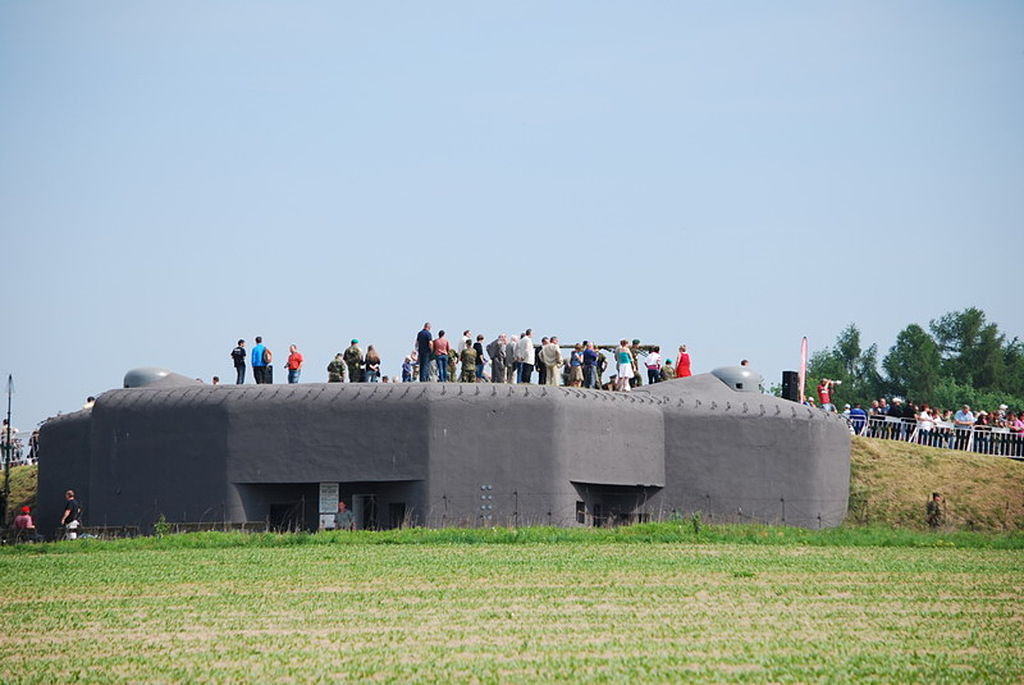 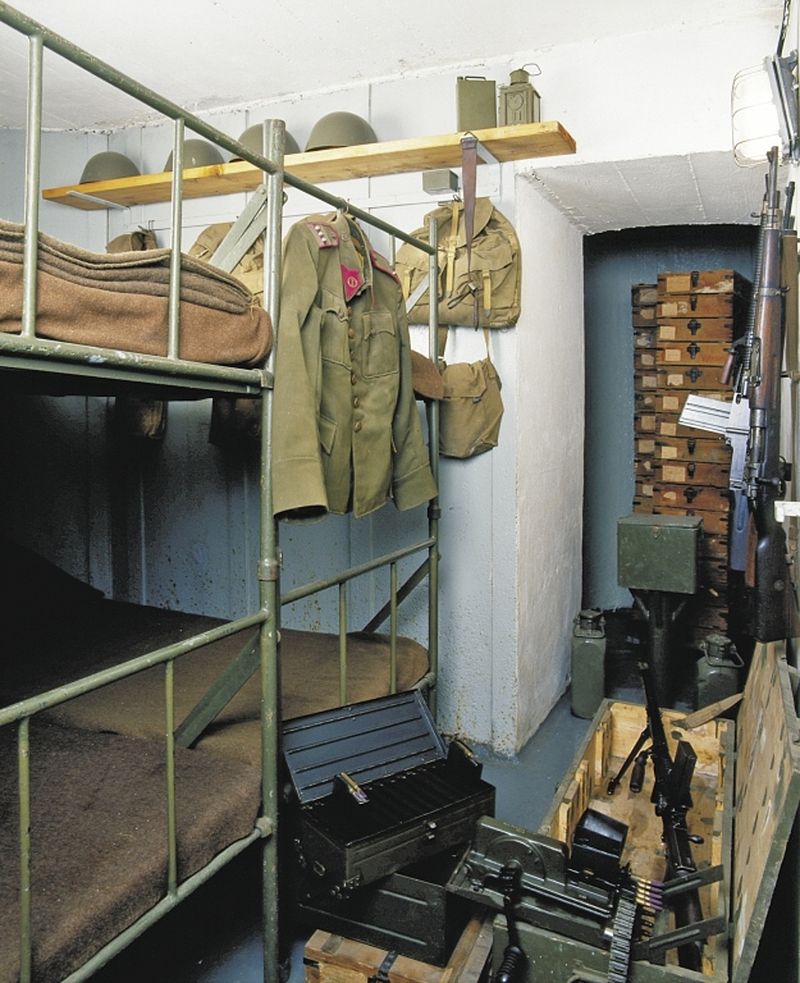 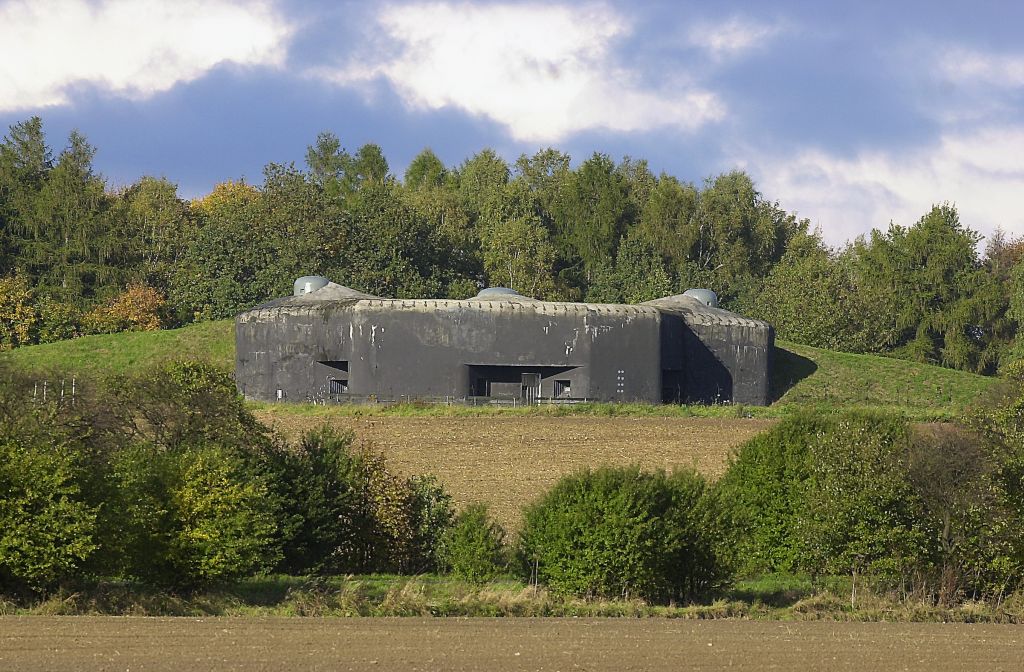 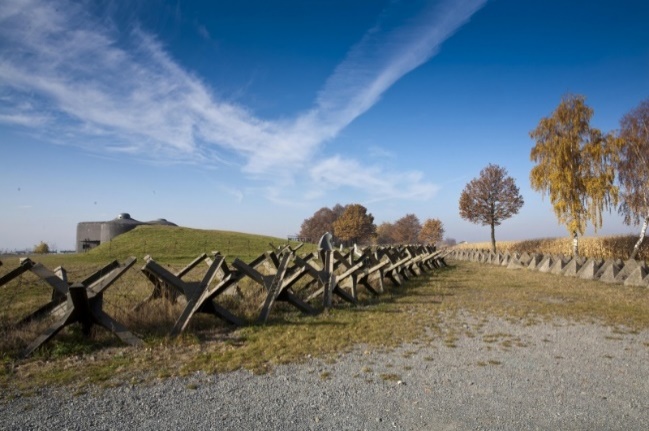 56
Industriální dědictví
Landek Park (Slezsko)
Hornické muzeum OKD Landek
Nadzemí & podzemí







Důl Michal (NKP, Slezsko)
Autentické industriální místo
Nadzemní pracoviště
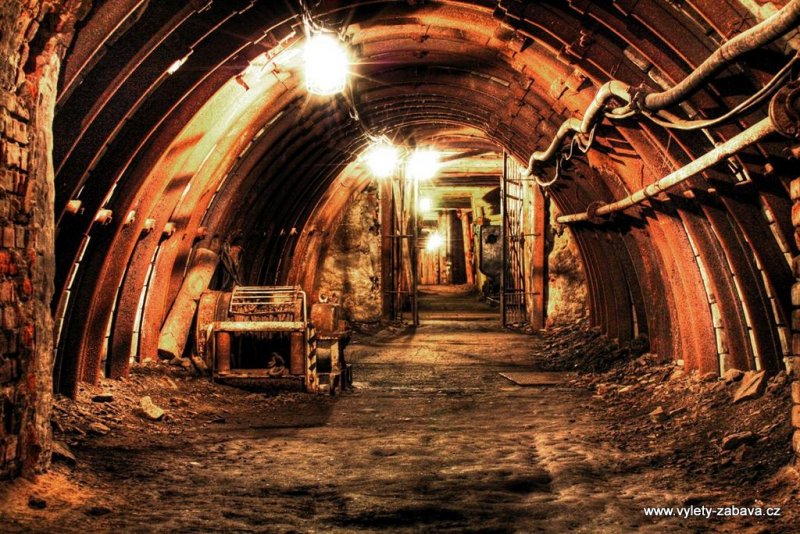 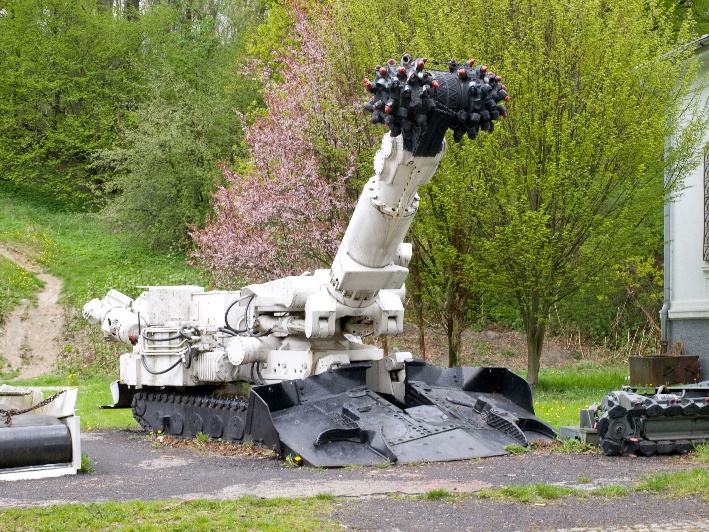 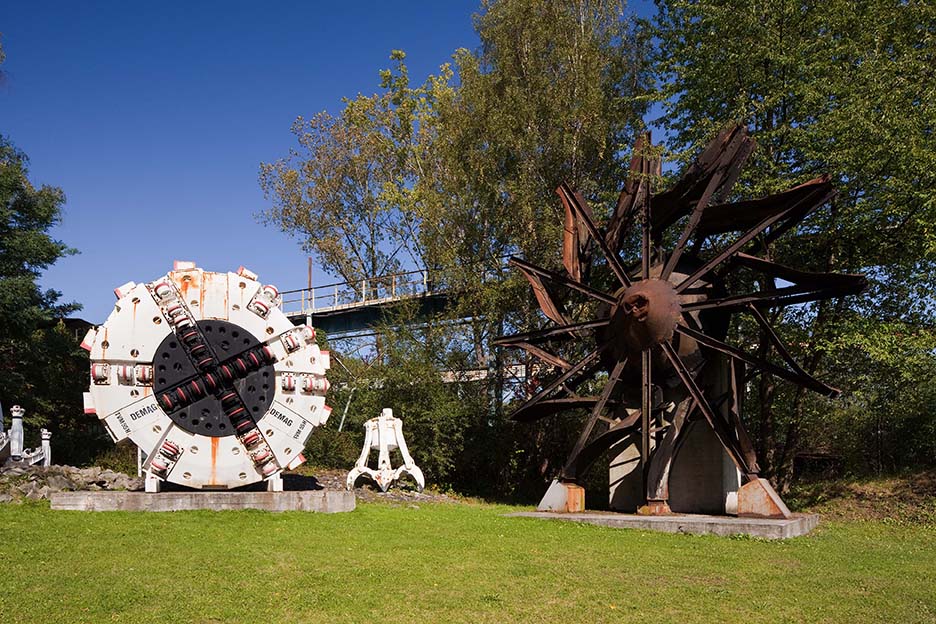 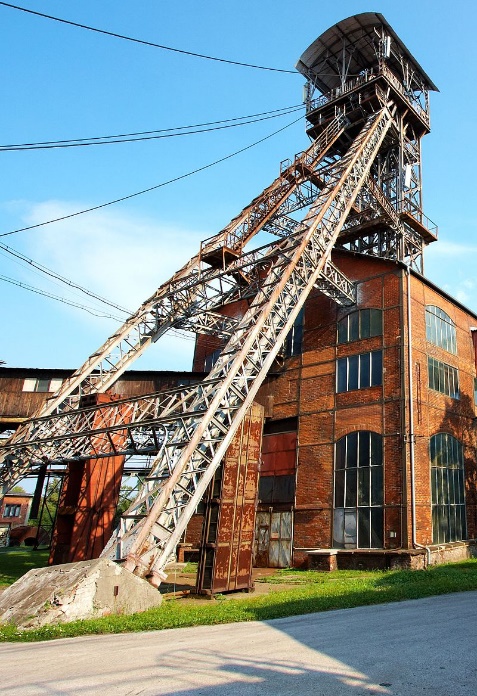 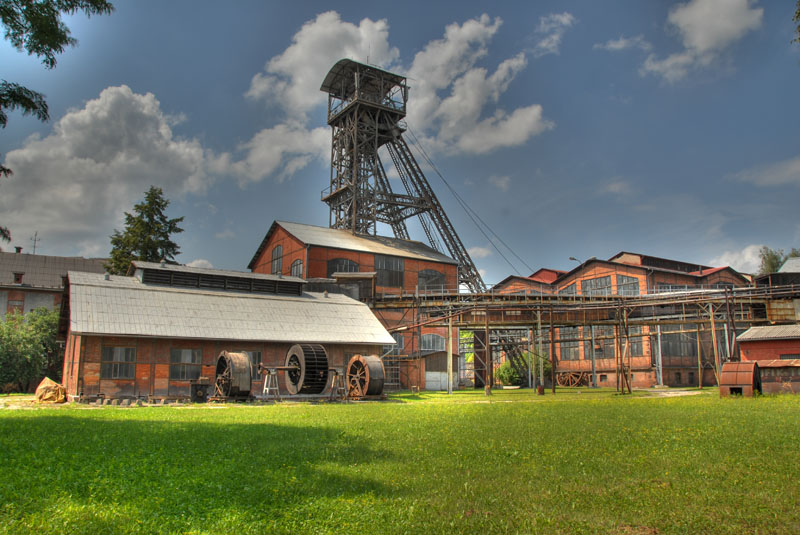 57
Industriální dědictví
Dolní Vítkovice (NKP, Morava)
Areál Vítkovických železáren
Symbol Ostravy & celého regionu






Karolina (Morava)
Bývalá koksovna
Sport & zábava
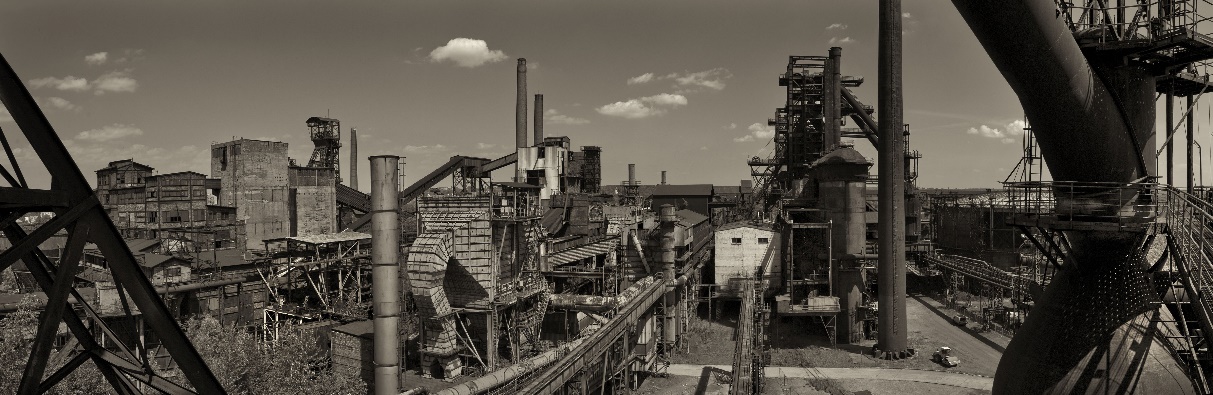 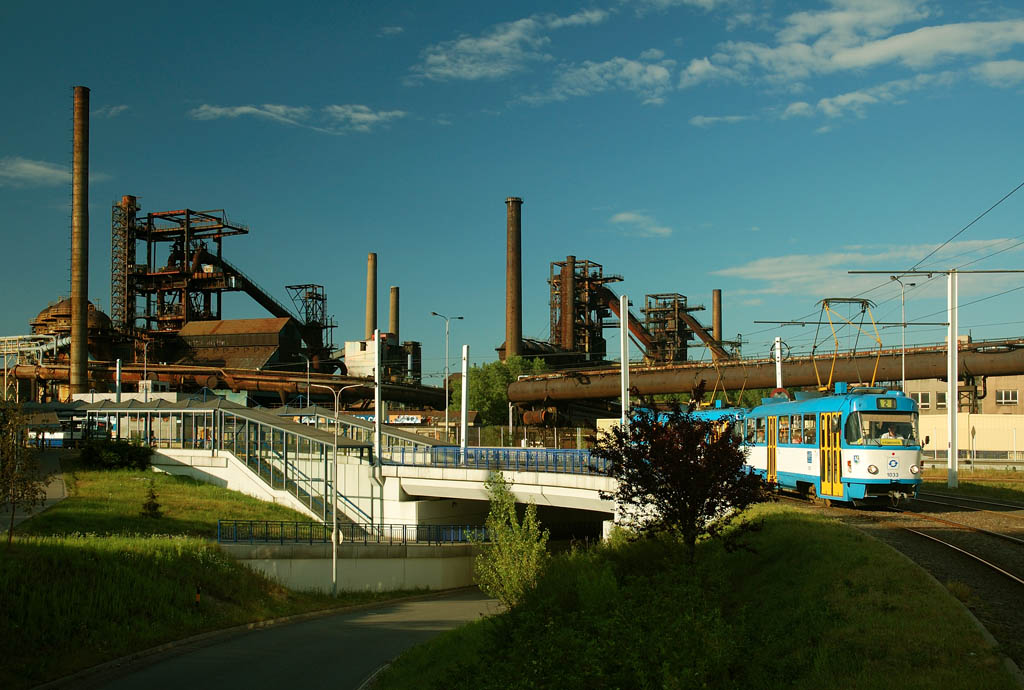 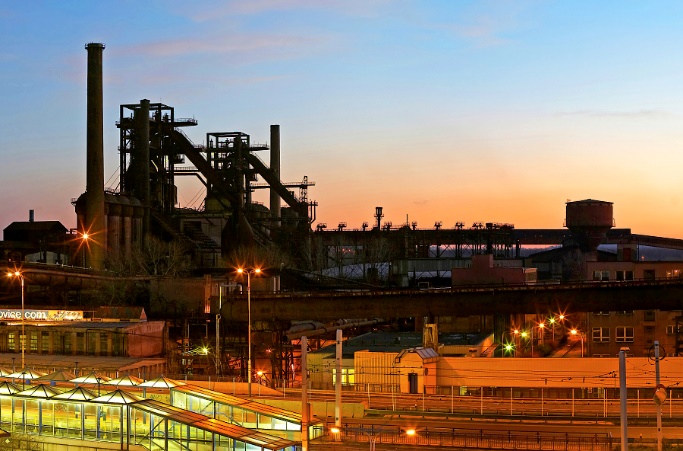 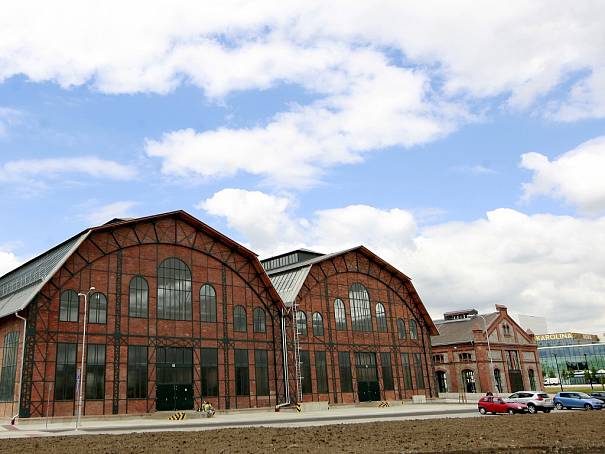 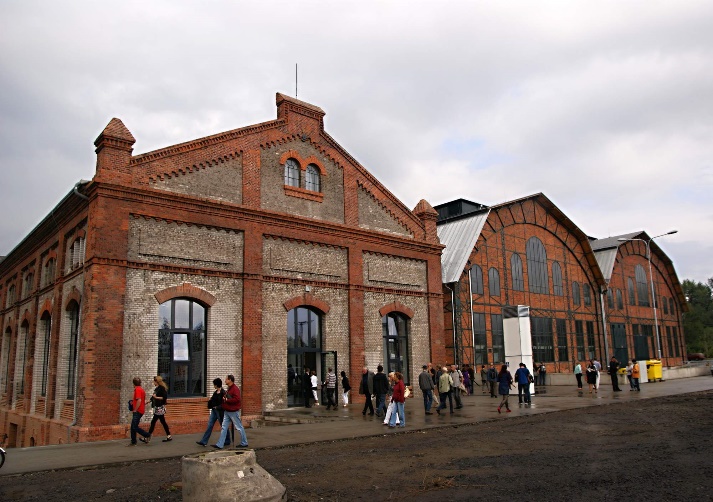 58
Muzea
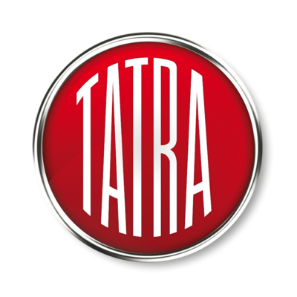 Kopřivnice (Morava)
Technické muzeum Tatrovky
Výroba automobilů – 1850, Ignác Šustala
1882 – prvních 15 železničních vozů
1897 – první auto v Rakousku – Präsident
1898 – první nákladní auto
Tatra Truck
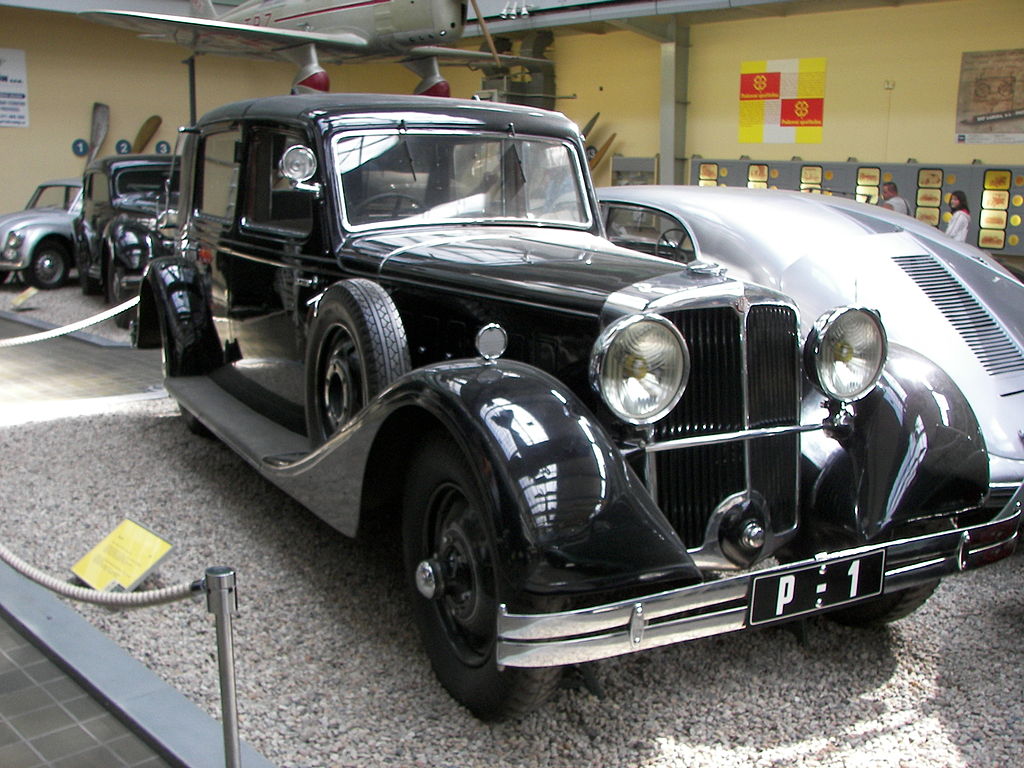 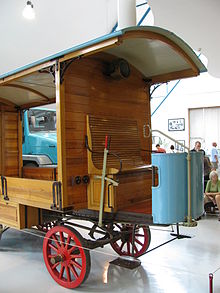 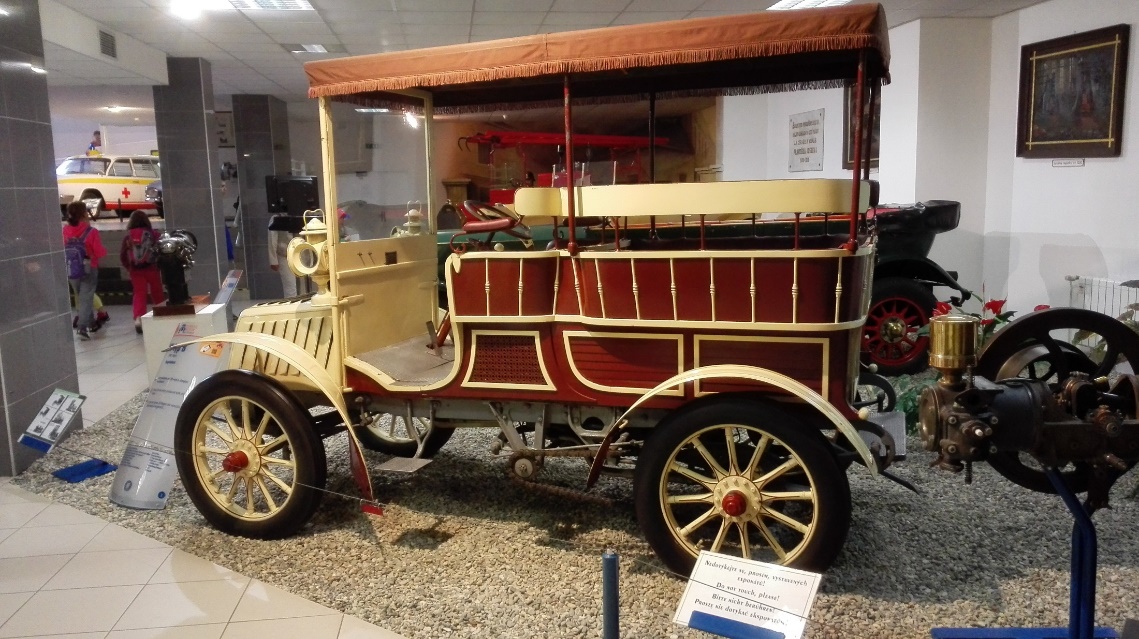 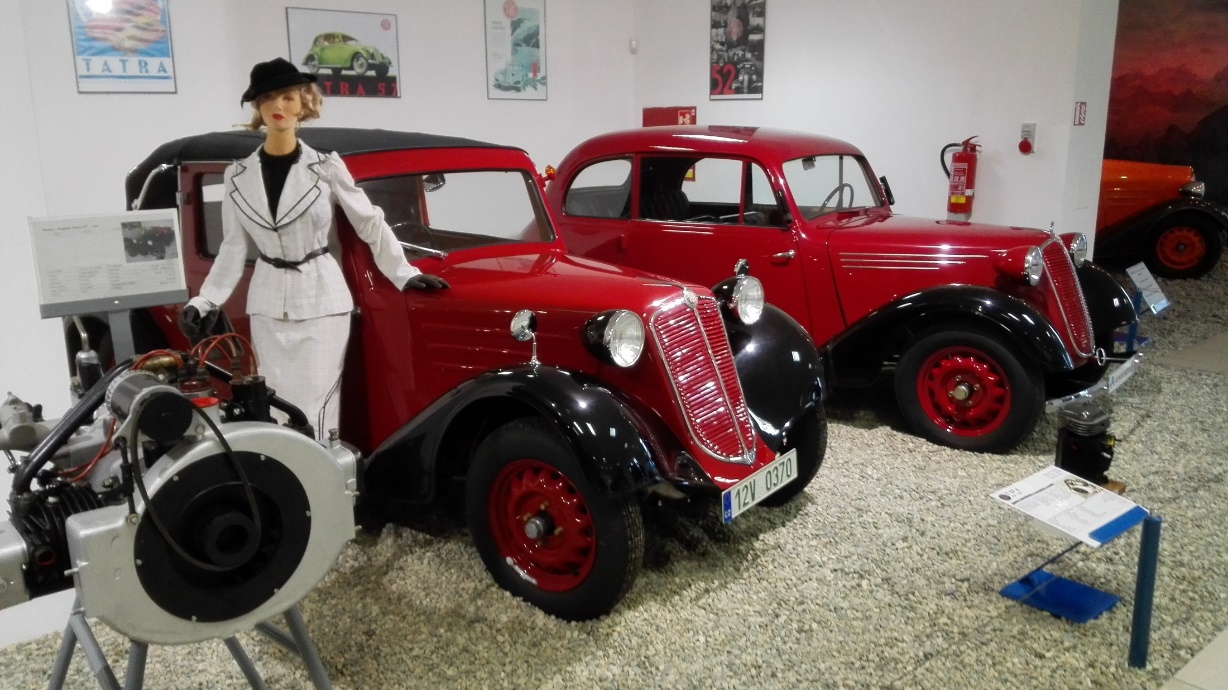 59
Tatra 80 – sestrojena pro T. G. Masaryk
Skanzen
Rožnov pod Radhoštěm (Morava)
Dřevěné městečko
1925 (nejstarší ve střední Evropě)
Akce celoročně
Kostel sv. Anny
Hřbitov (Valašský Slavín)
Zátopek, Jiří Raška, Jan Karafiát
Sýpky, stodoly, lihovar, úly…
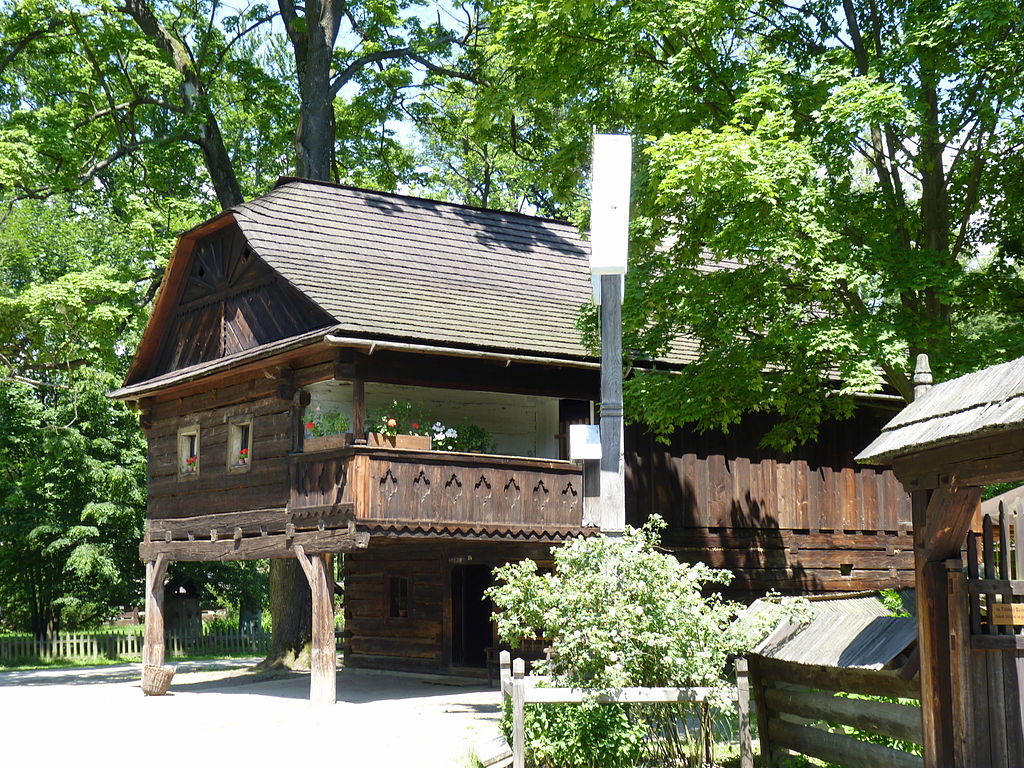 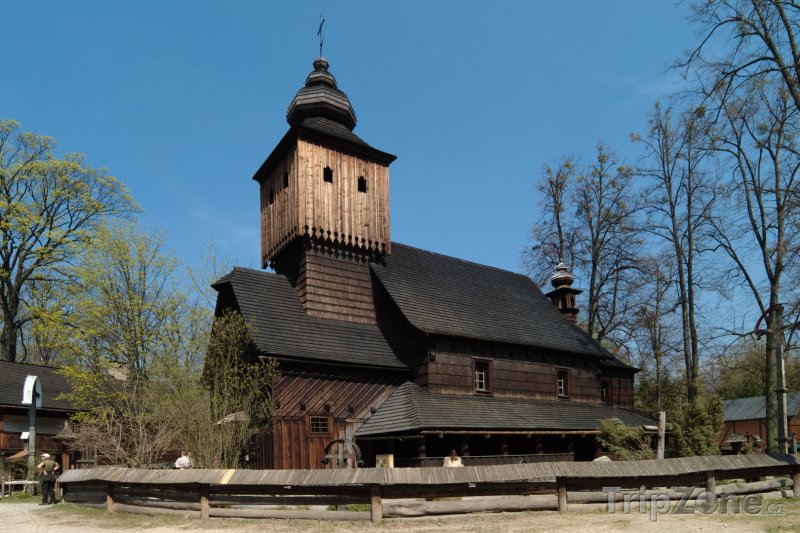 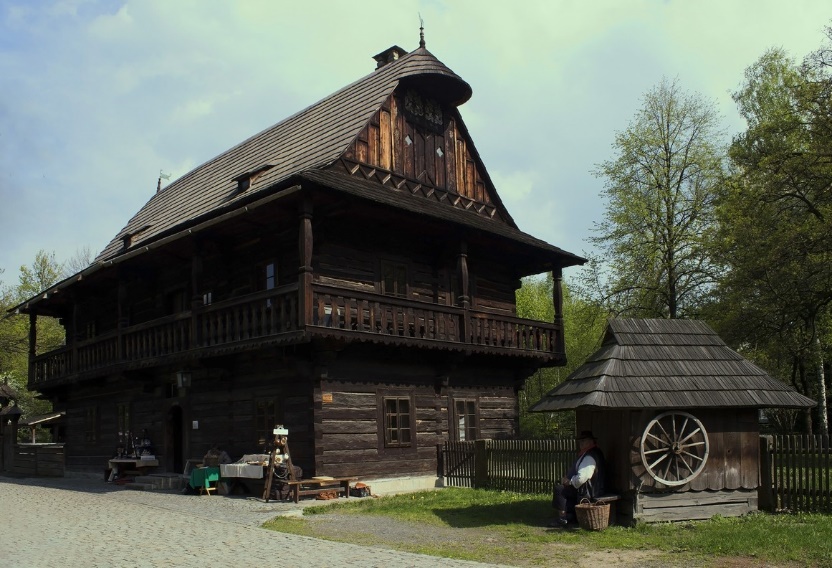 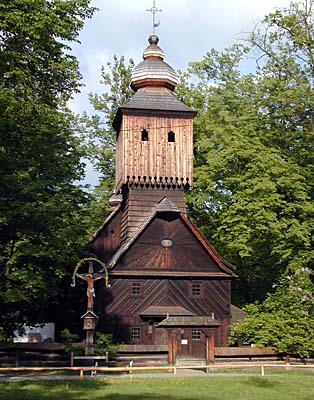 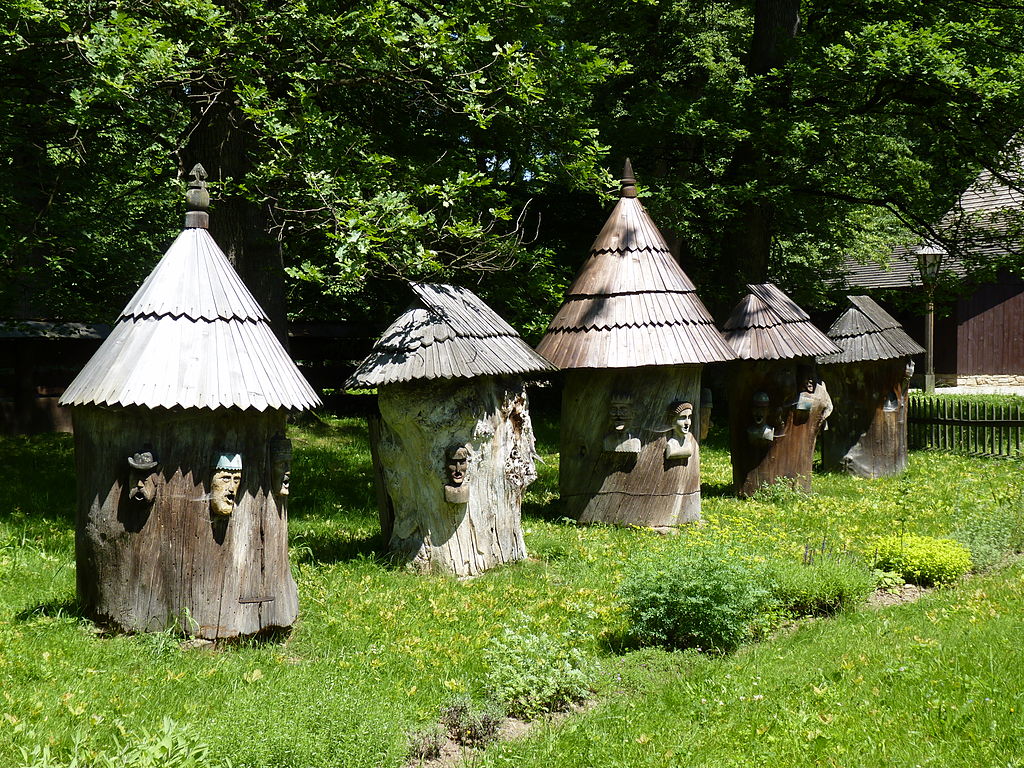 60
Skanzen
Mlýnská dolina
Technické stavby 
Funkční technologická zařízení – pila, kovárna…
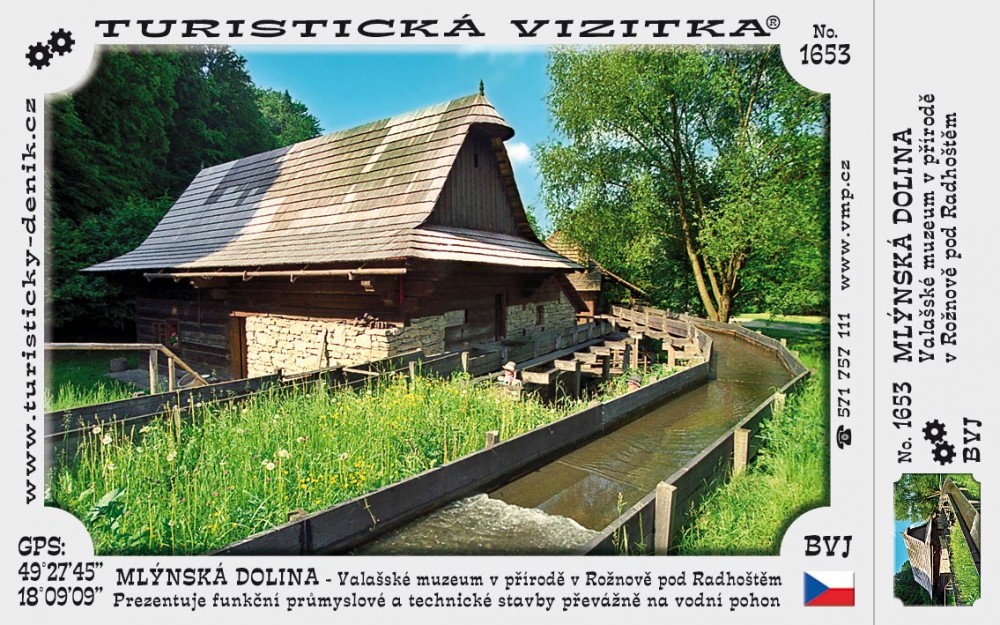 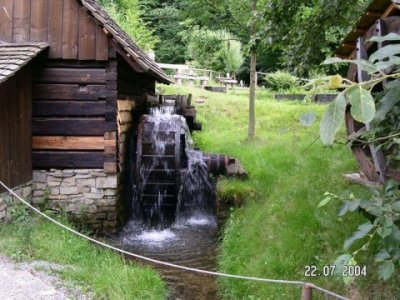 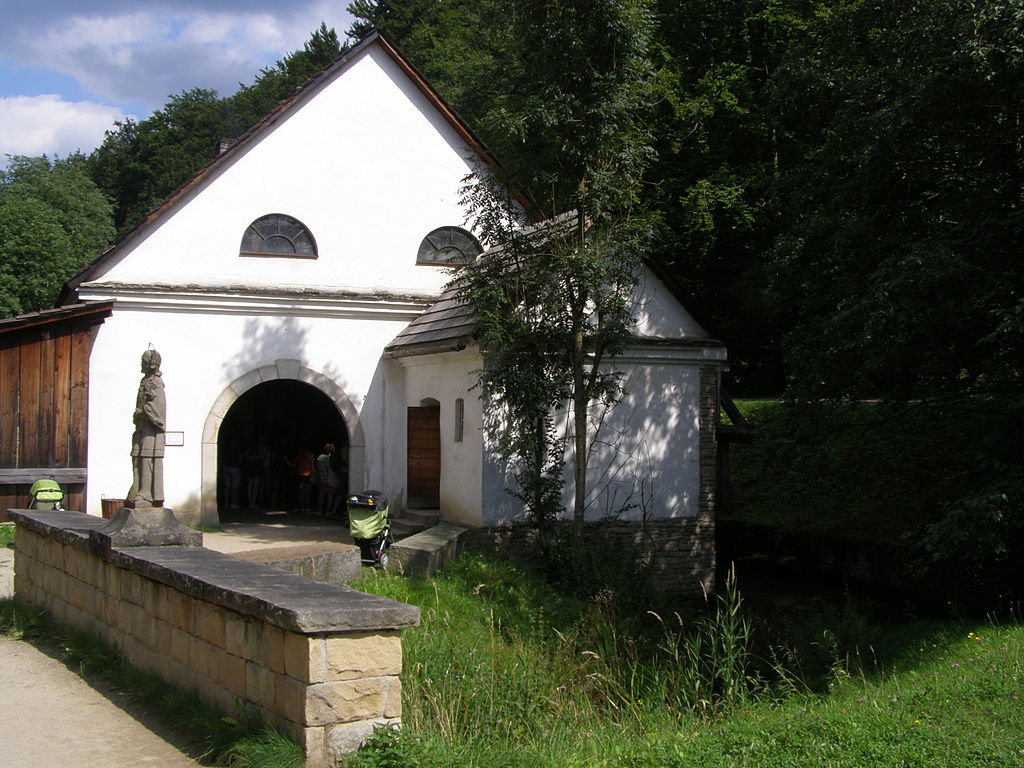 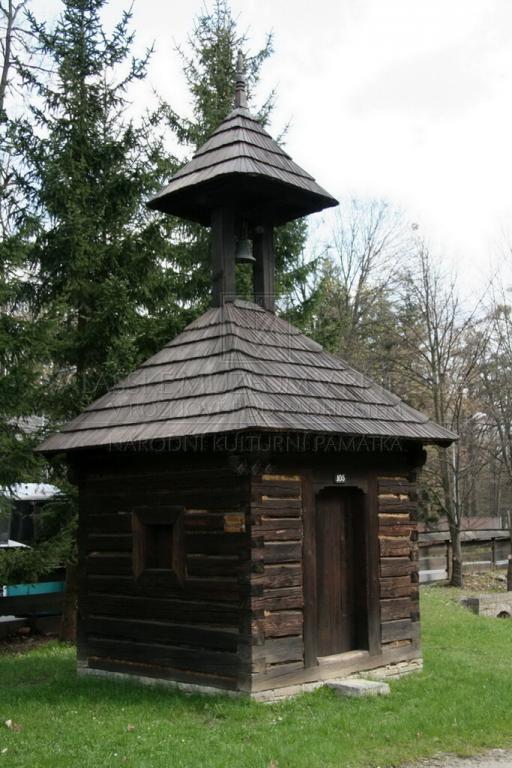 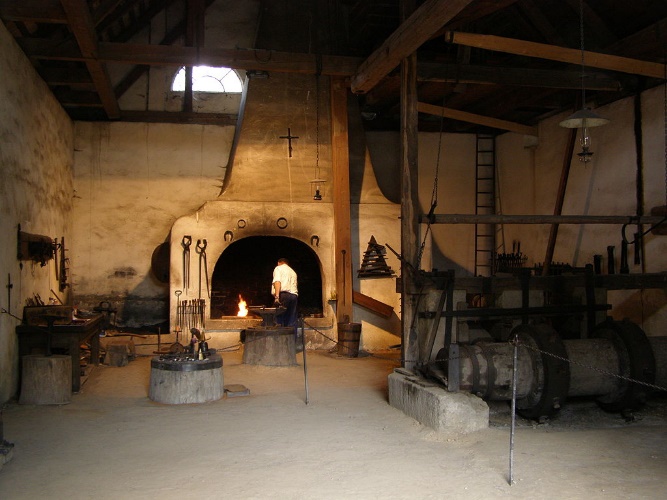 61
Skanzen
Valašská dědina
Více než 70 staveb
Statky, větrné mlýny, studny…
Původní ovce ʽvalaškaʼ, kozy…
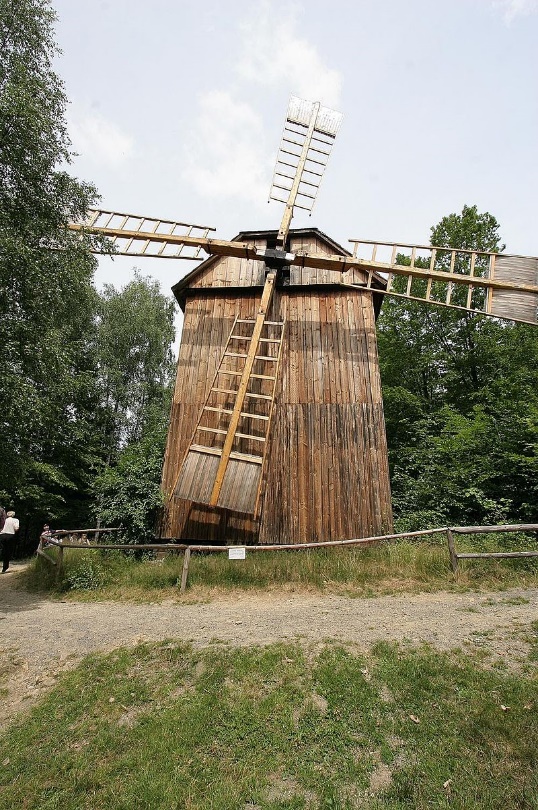 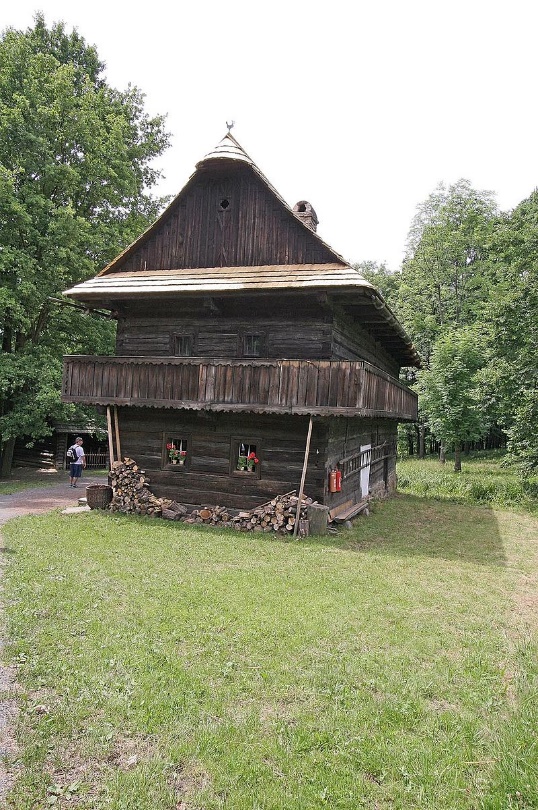 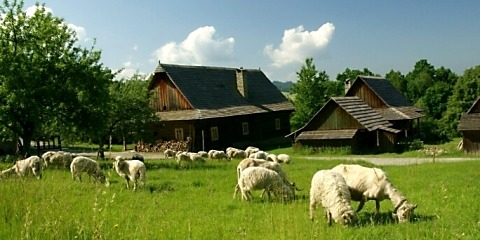 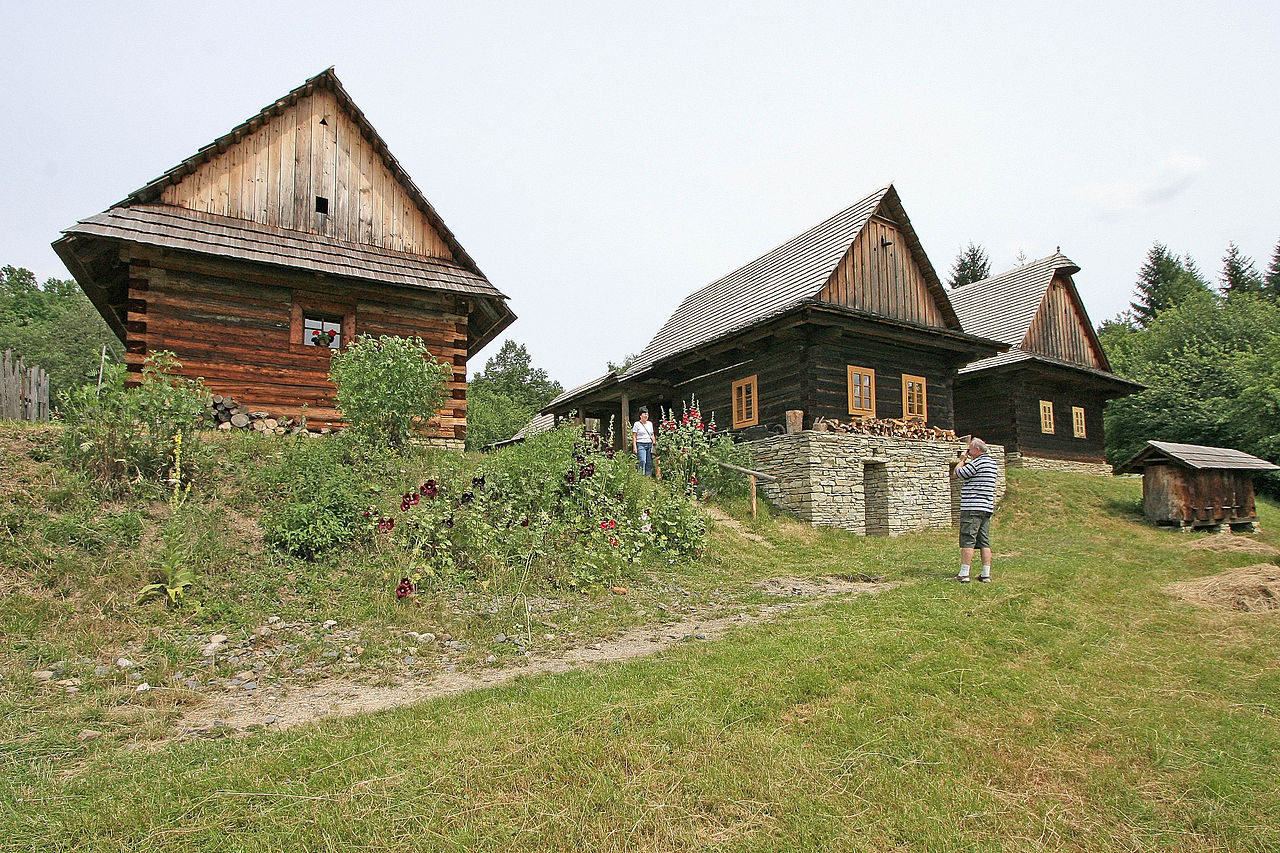 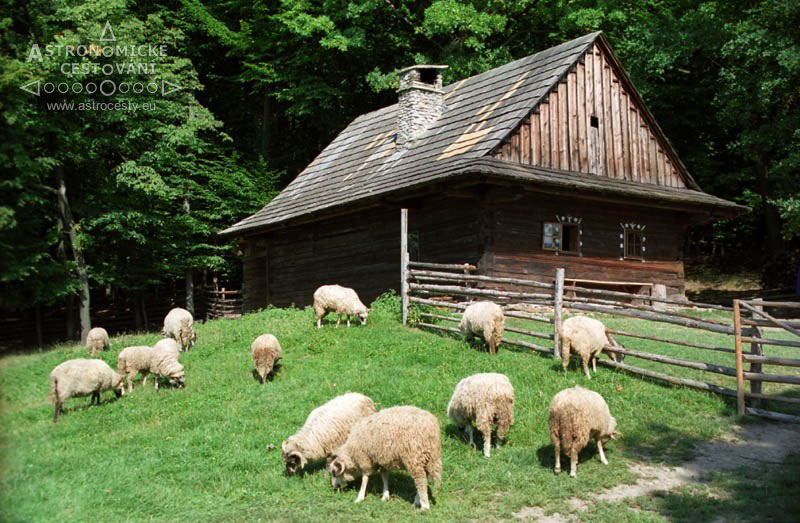 62
Skanzen
Rožnov pod Radhoštěm
Pustevny – horské sedlo (1,018 m)
Lidová secese
Maměnka (1898)
Libušín (1899)
Výzdoba – Mikoláš Aleš
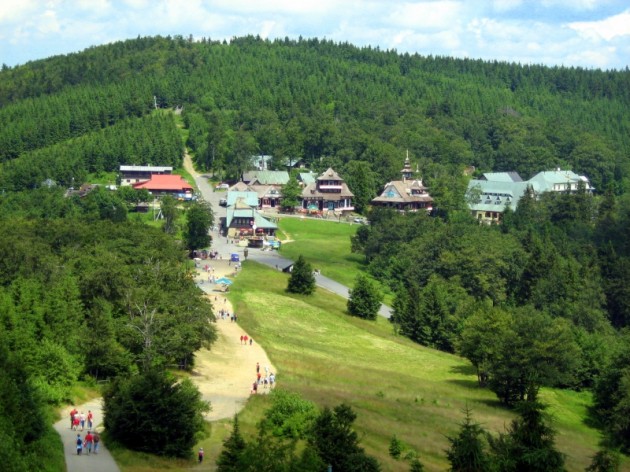 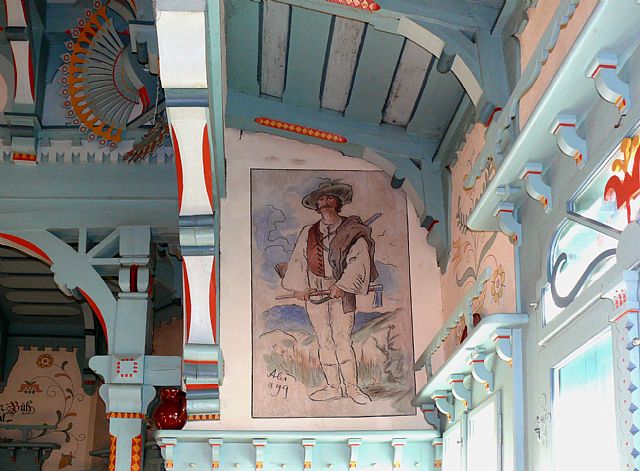 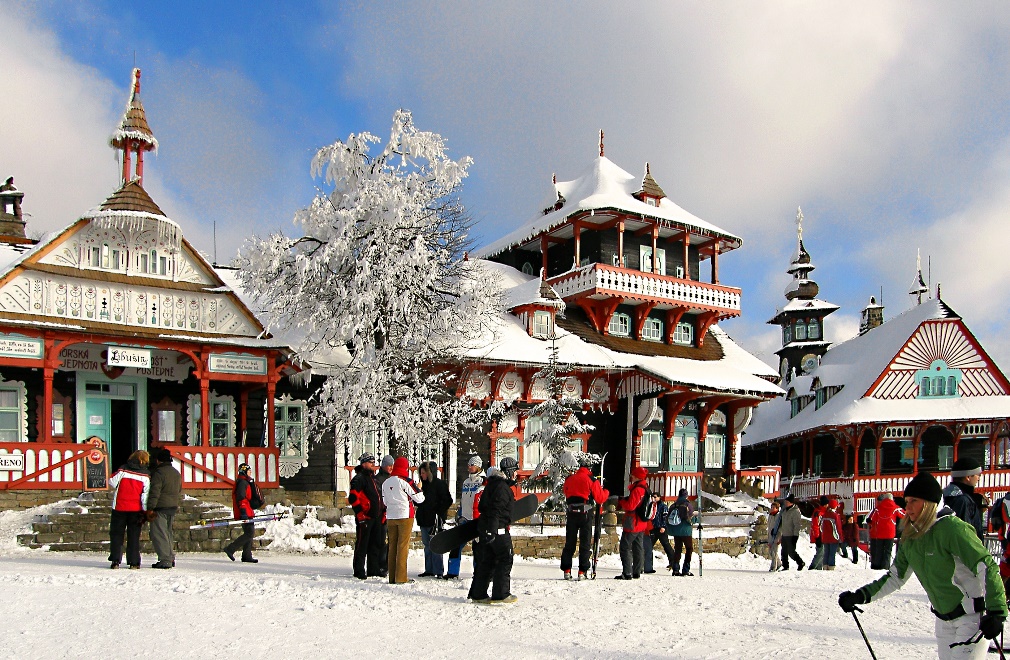 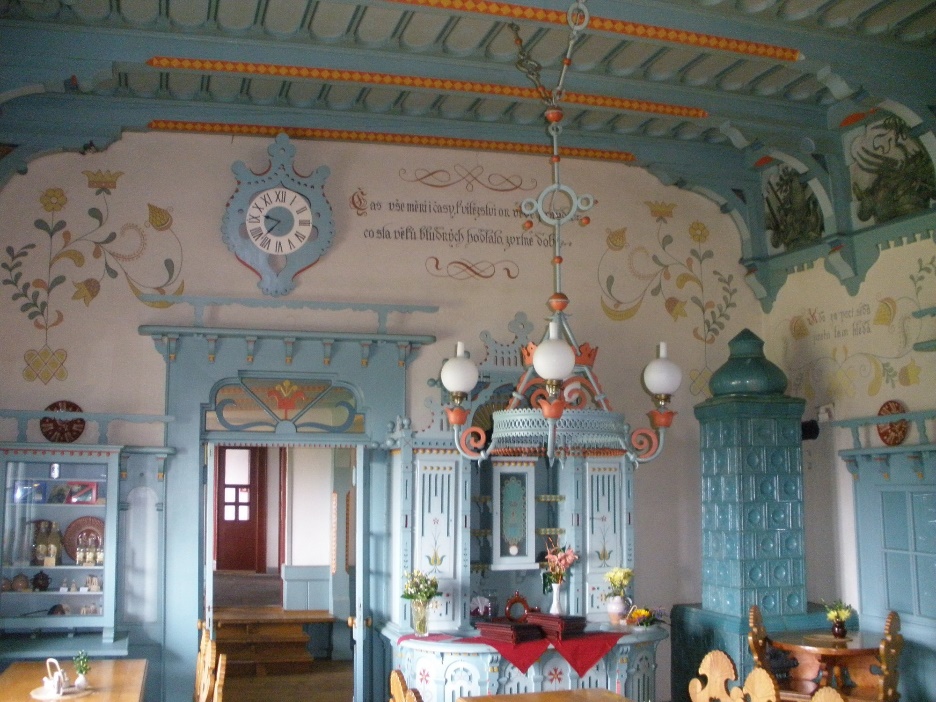 63
Haná
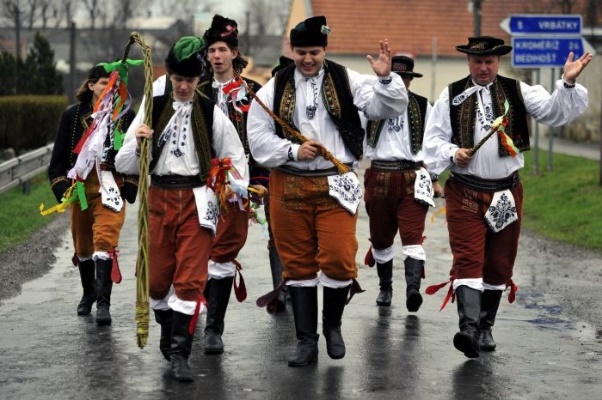 Oblast na střední Moravě
Nížiny (řeky Morava, Bečva & Haná)
Důležitá zemědělská oblast (velmi úrodná) 
Kroje, lidové tradice
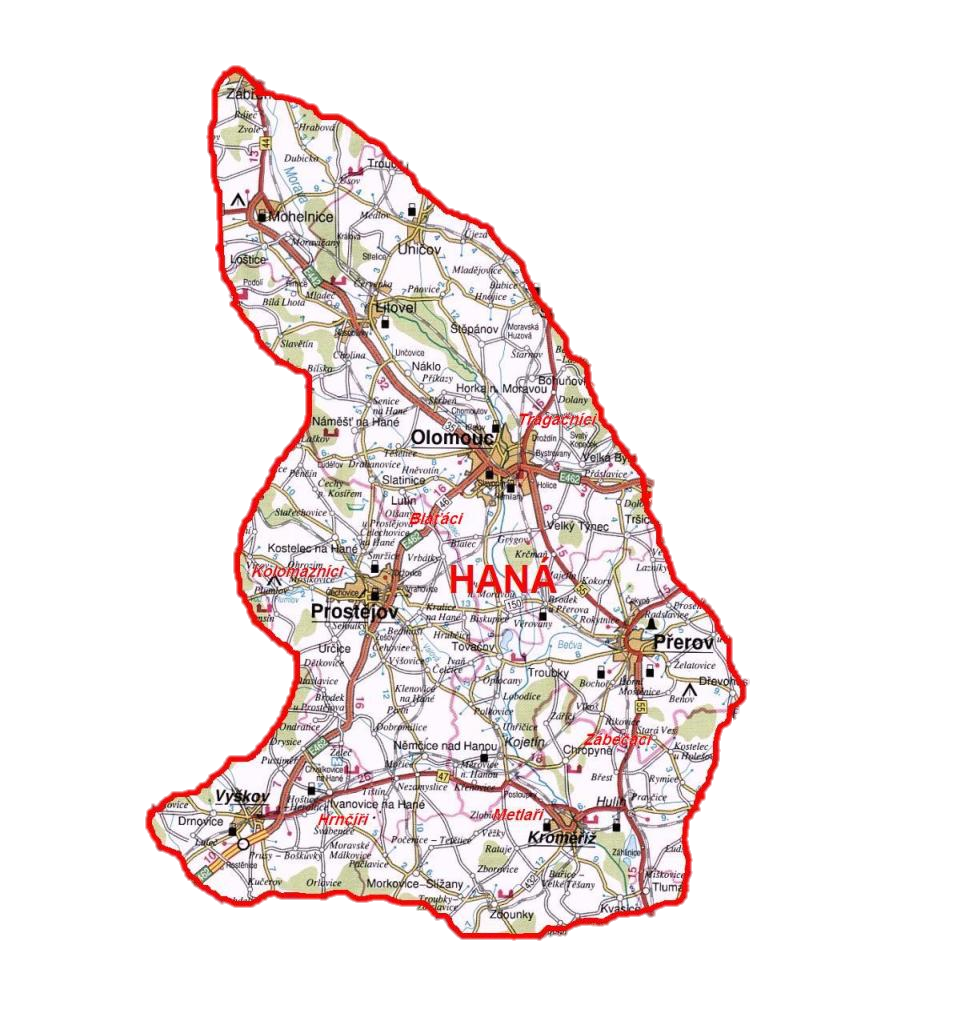 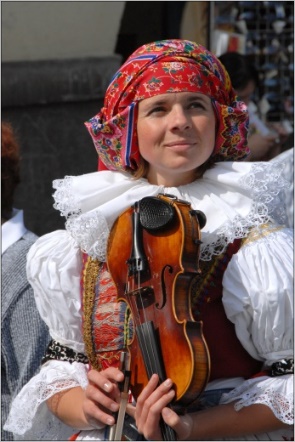 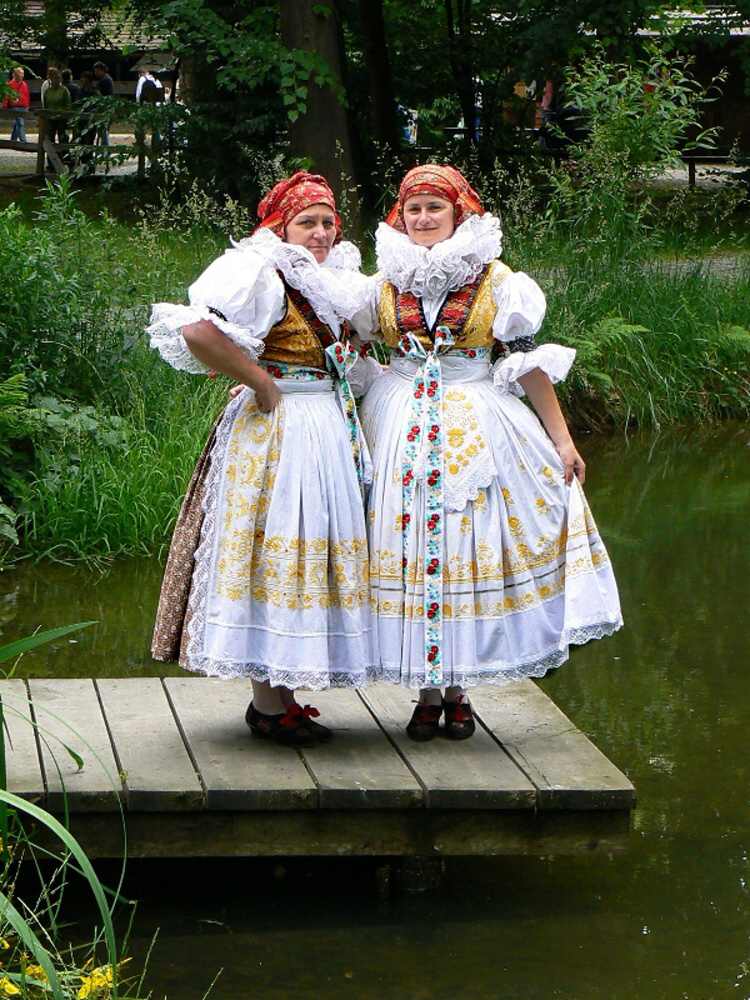 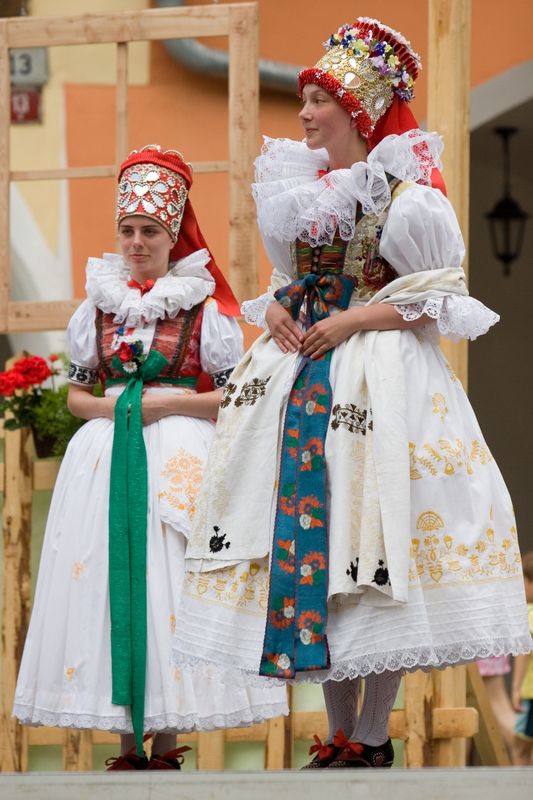 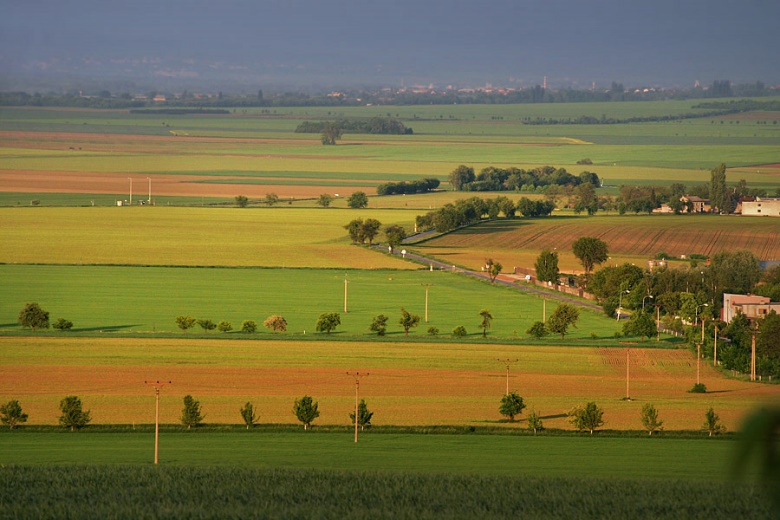 64
Svatební kroj
Valašsko
Horská oblast
Valašská kolonizace (14.-17. st.) 
„Ztracený“ jazyk (bača, brynza) 
Uchovaná 
kultura (folklór, písně, kroj)
ekonomická základna (chov ovcí) 
Dřevěná architektura
Slivovice, frgály
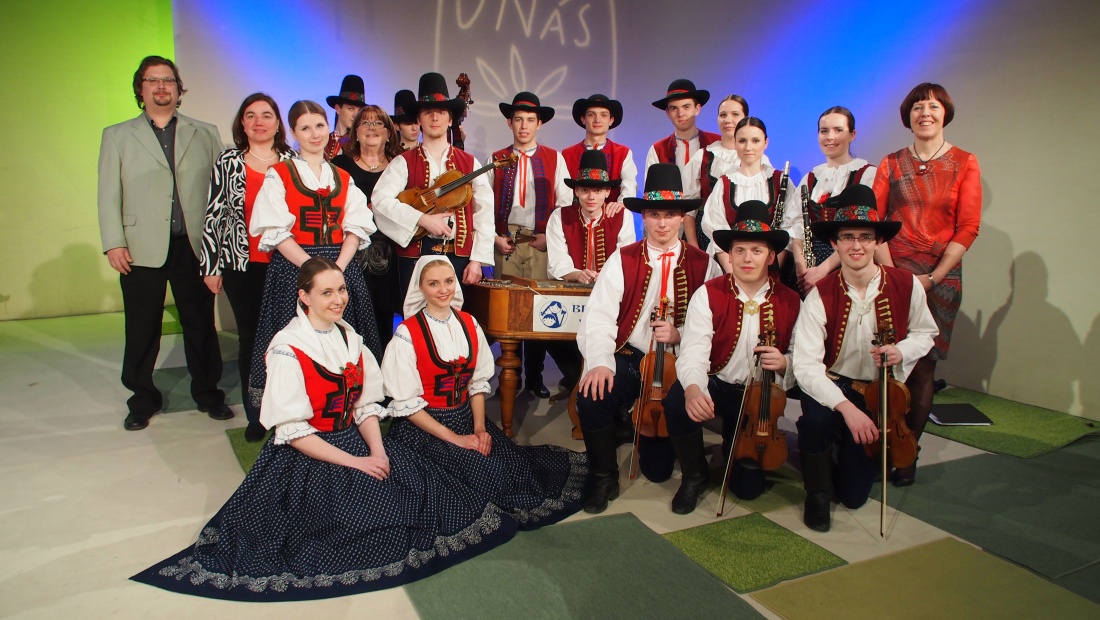 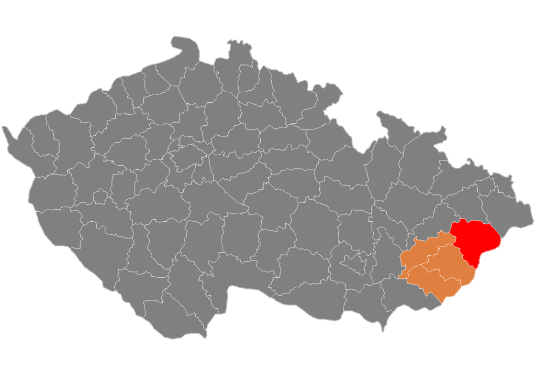 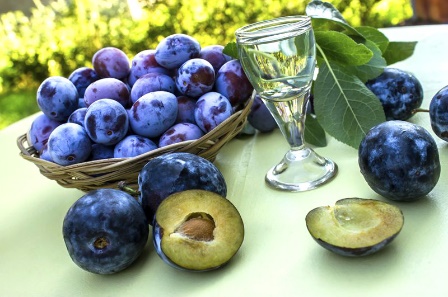 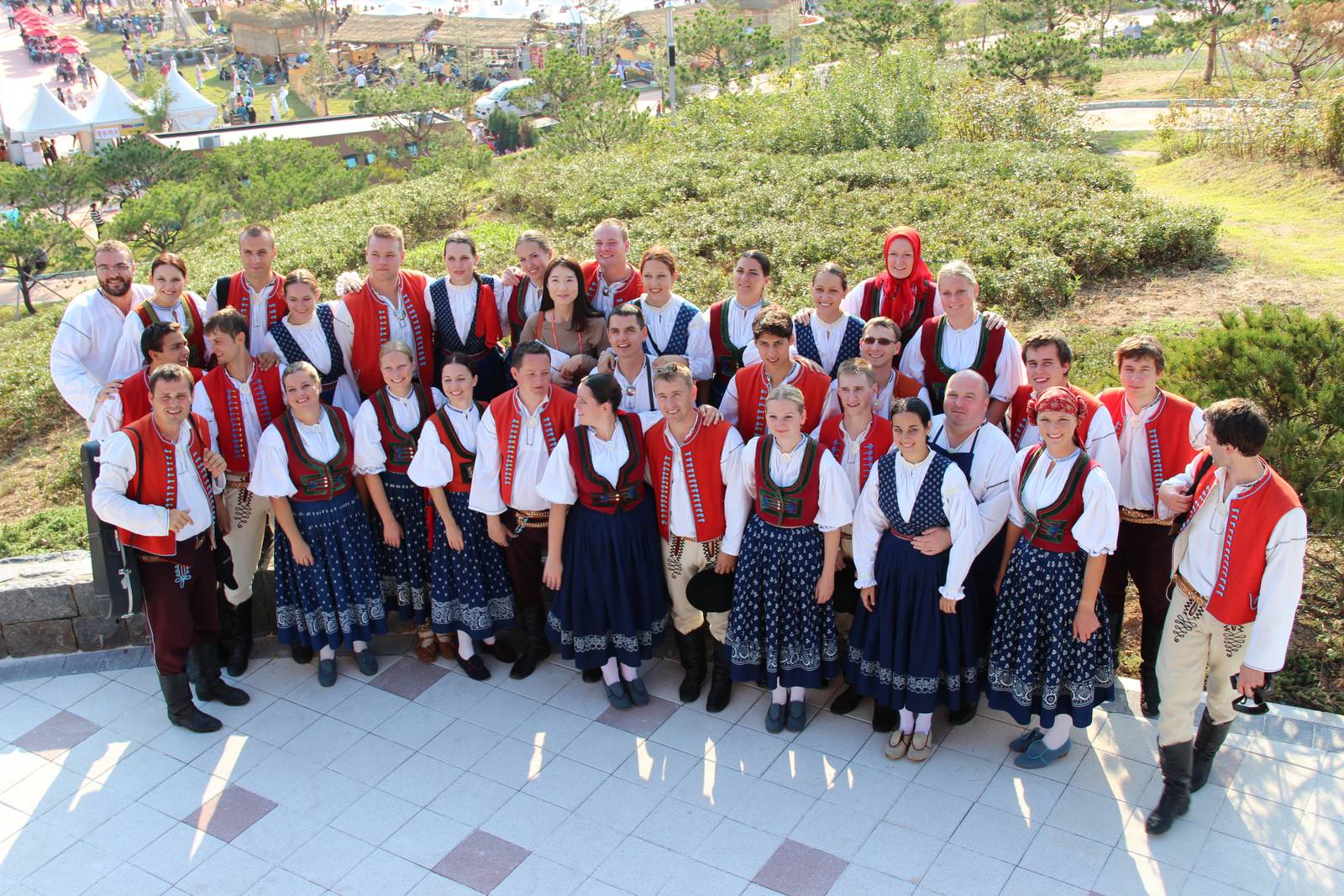 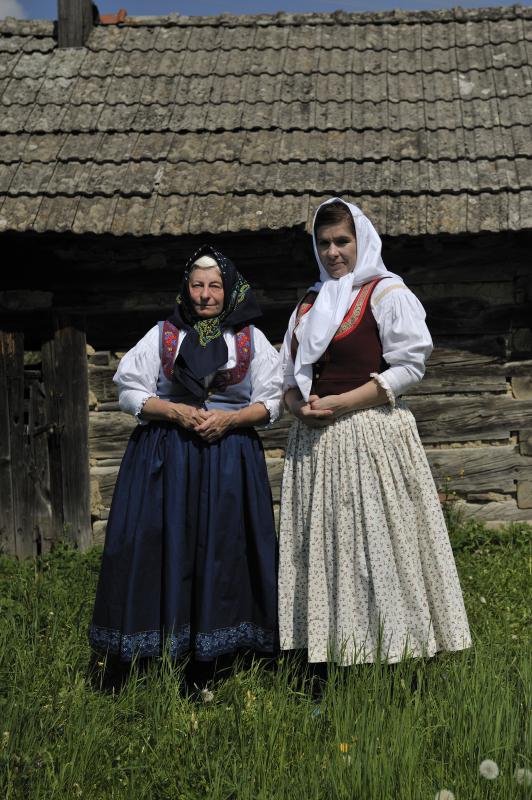 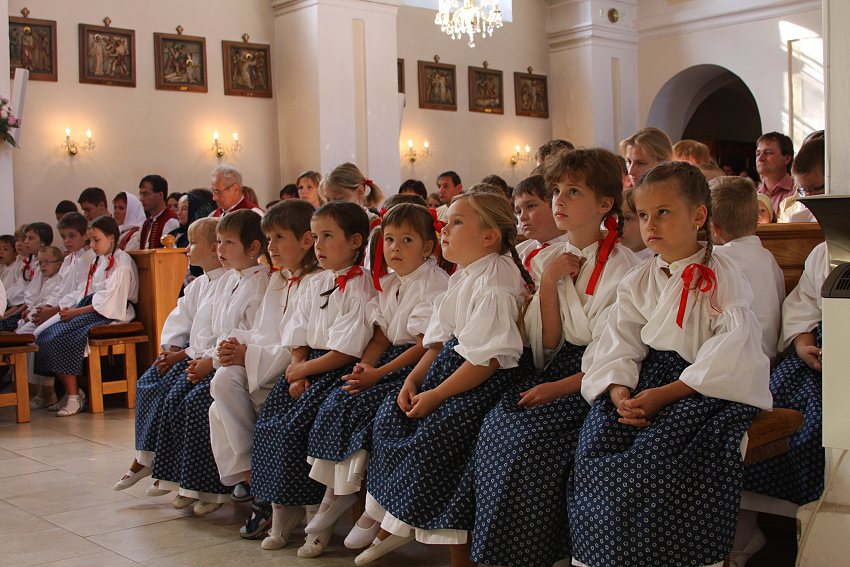 65
Vsetínsko & část Zlínska
Hlučínsko
Součást Opavského knížectví
1742 – součást Pruska
1920 – Československo (Versaillská smlouva)
1938 – připojeno přímo k Říši 
(Pruská provincie Slezsko)
→ říšští občané → povinná služba ve Wermachtu
 1945 – Československo
Otázka národnosti & občanství
Specifický jazyk, kultura, dědictví
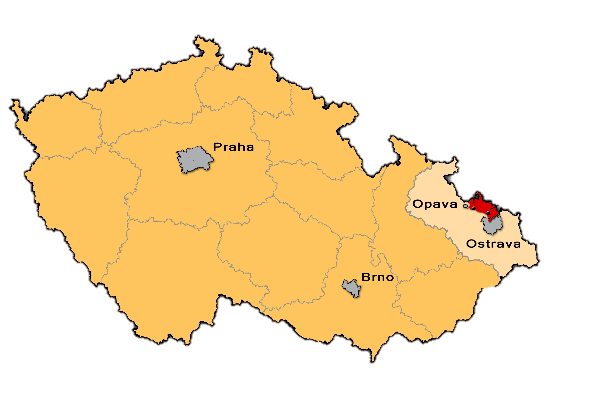 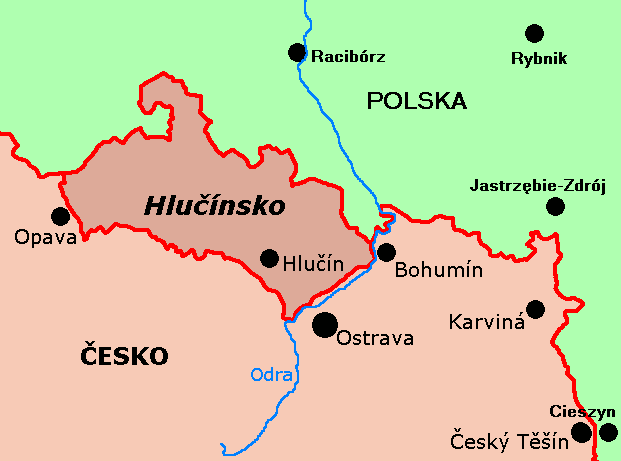 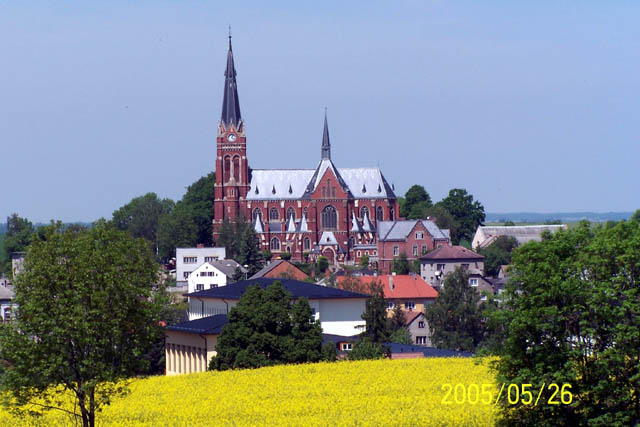 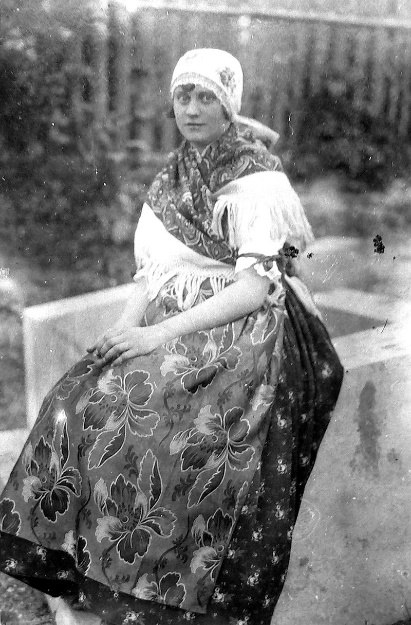 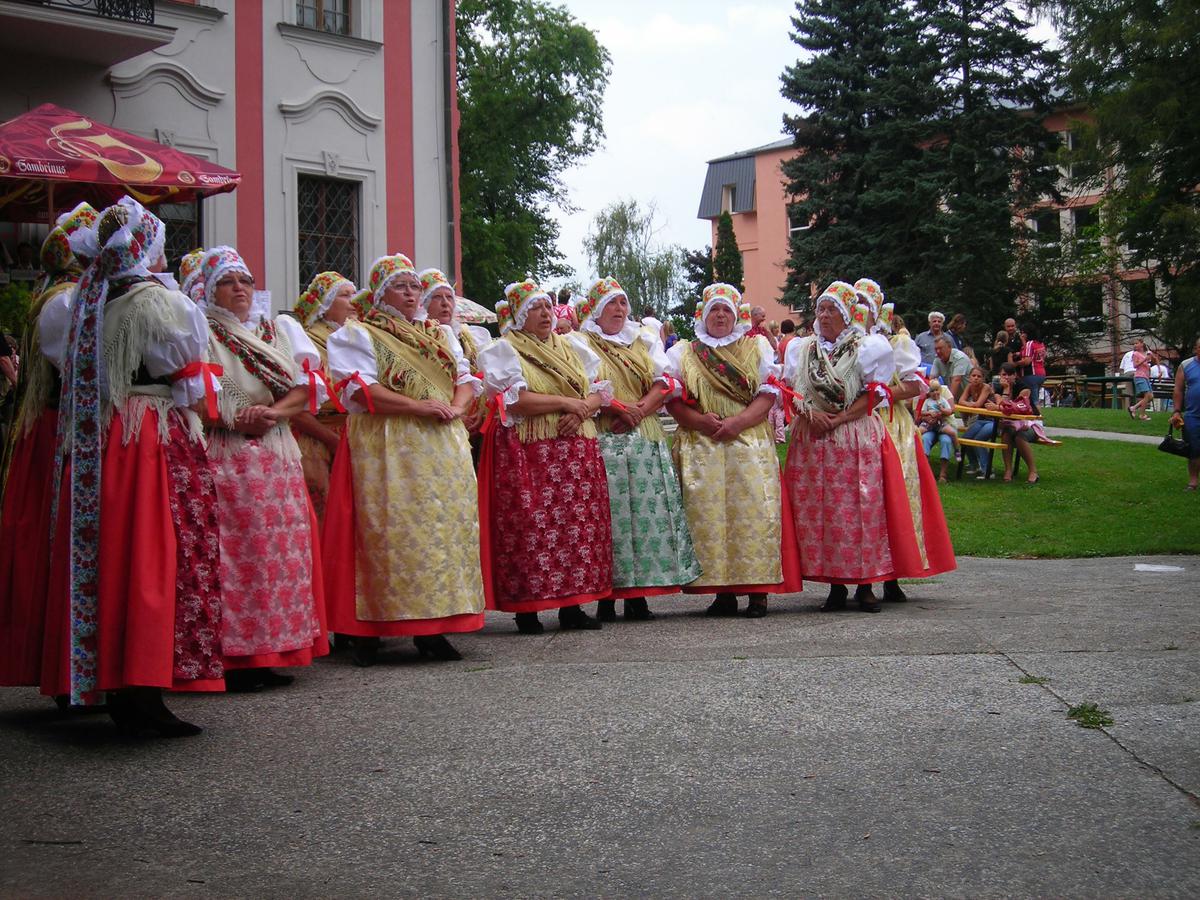 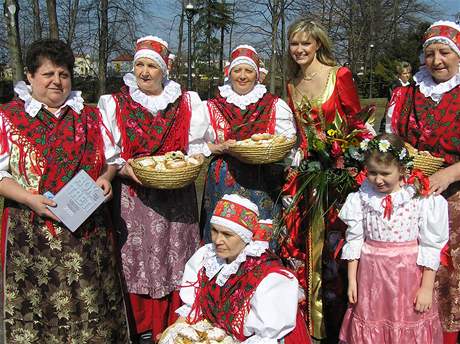 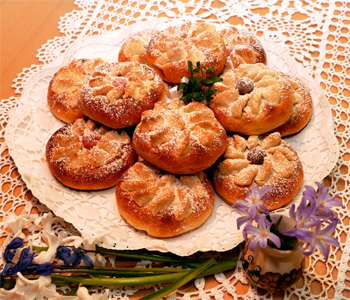 66
Hlučín
Hlučín (Městská PR)
13. století 
Součást Pruska (1742-1920)
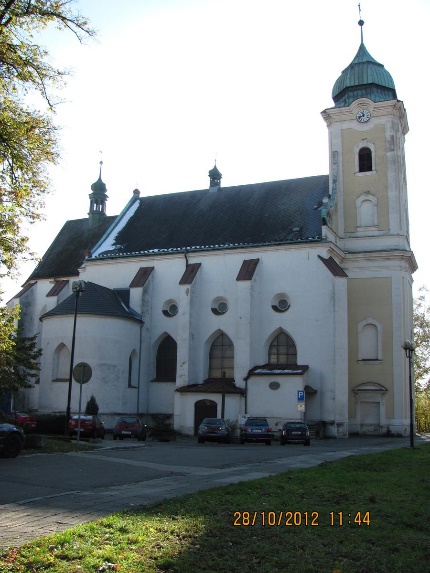 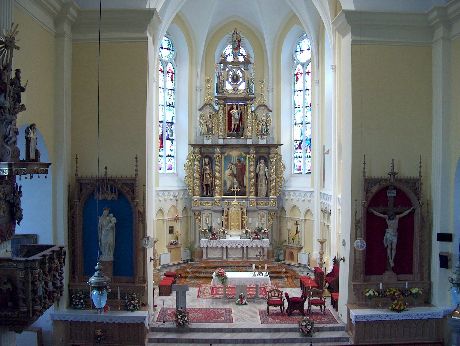 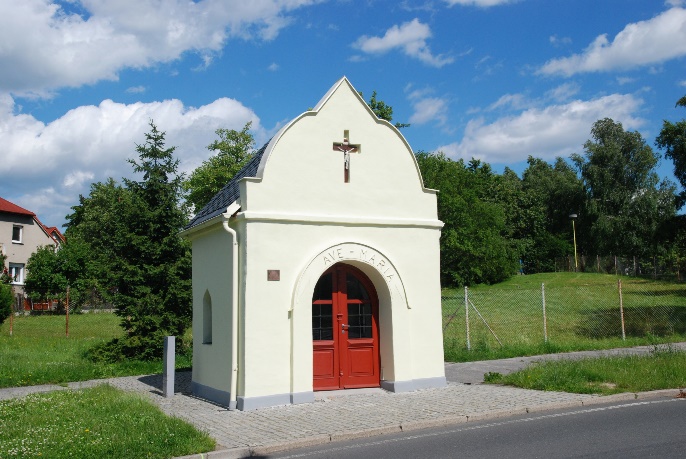 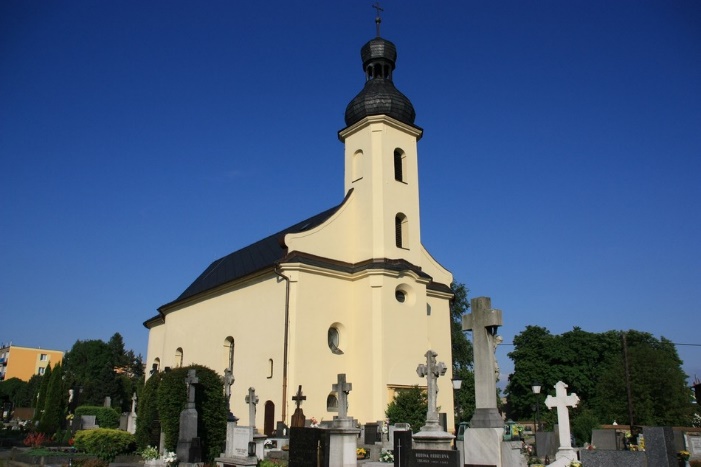 Jan Křtitel (14 . st.)
Kaple Panny Marie (17. st.)
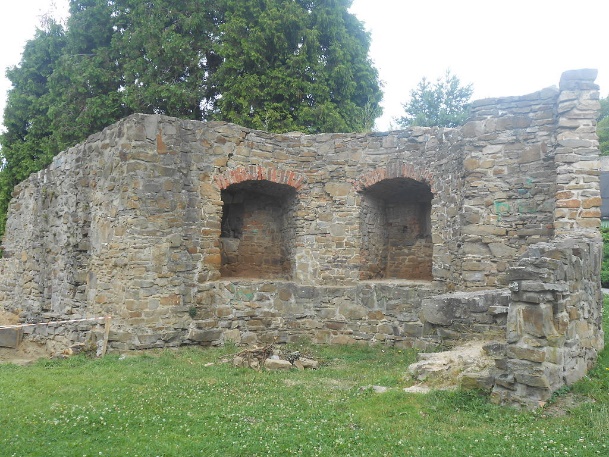 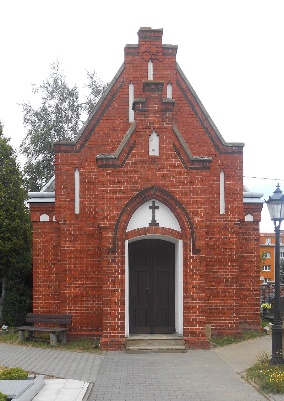 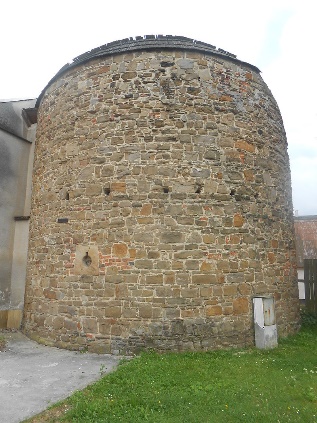 Kostel sv. Markéty(19. st.)
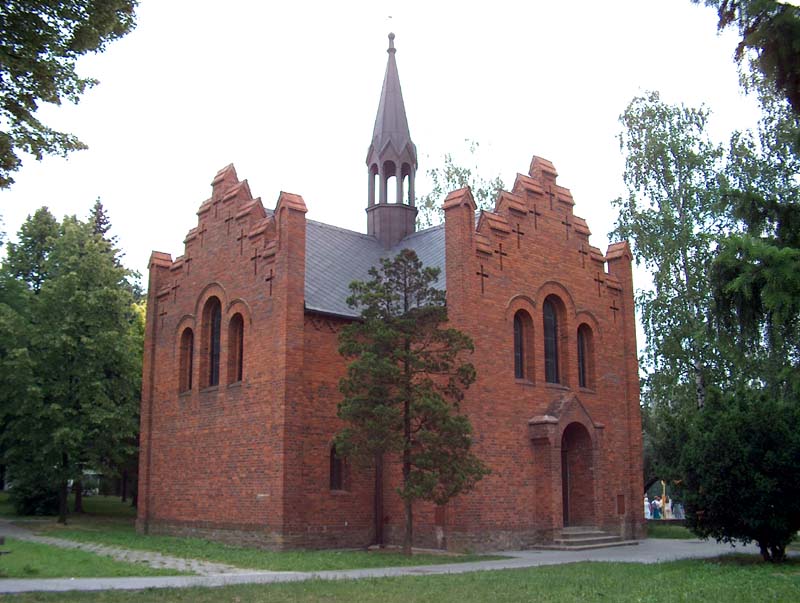 Hřbitovní kaple (19. st.)
Kamenné městské hradby (19. st.)
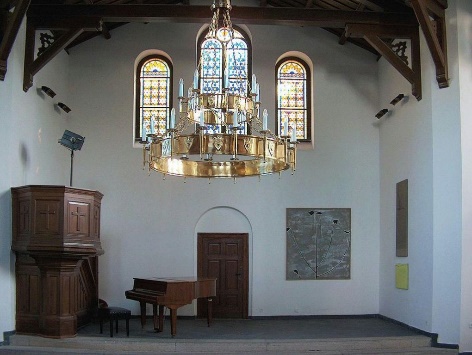 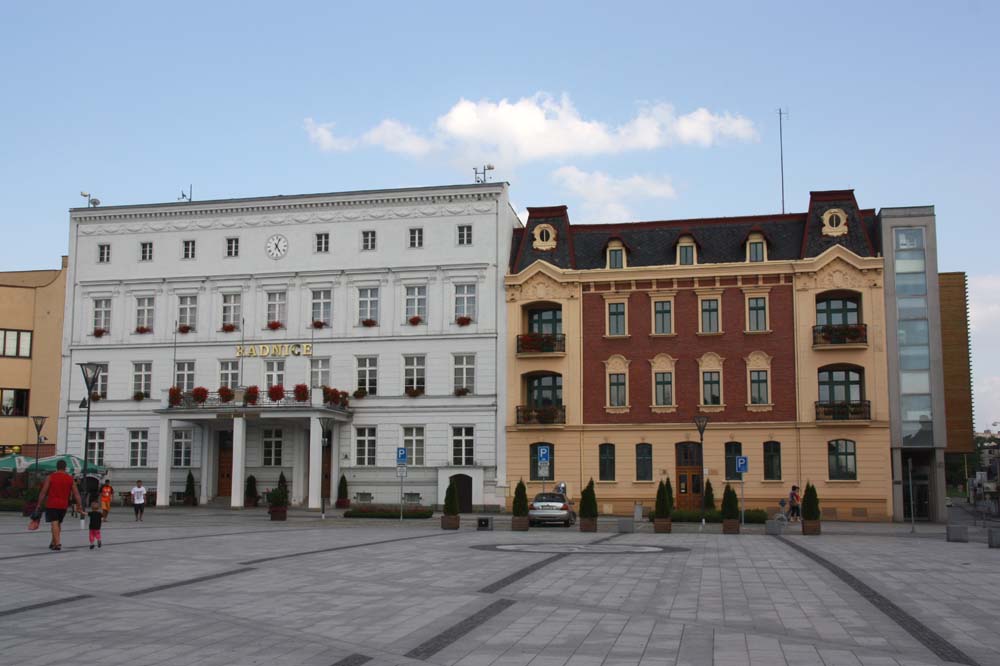 Evangelický kostel (19. st.)
Radnice (19. st.)
67
Děkuji za pozornost
68